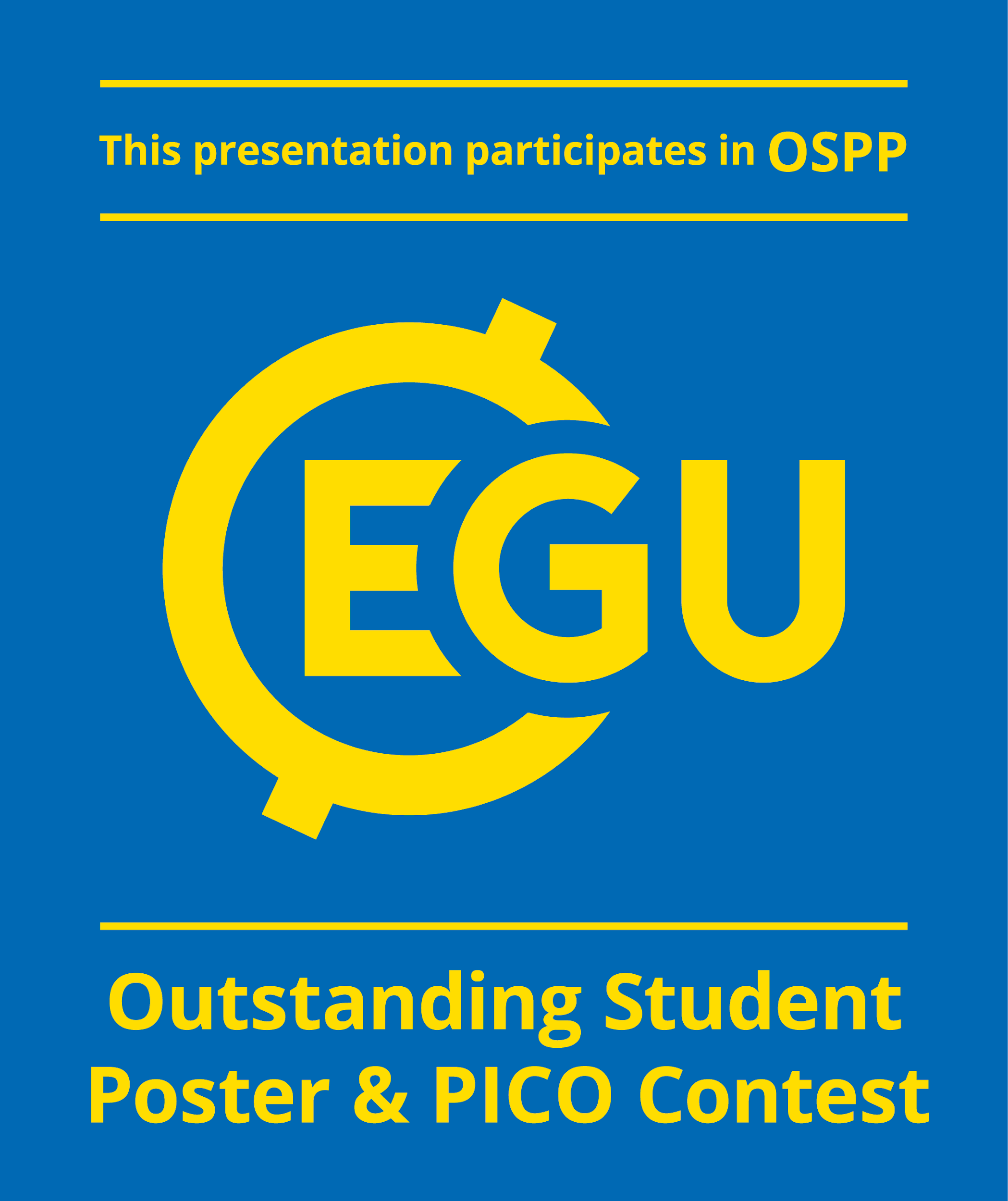 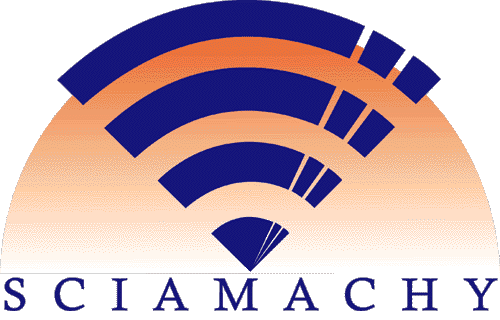 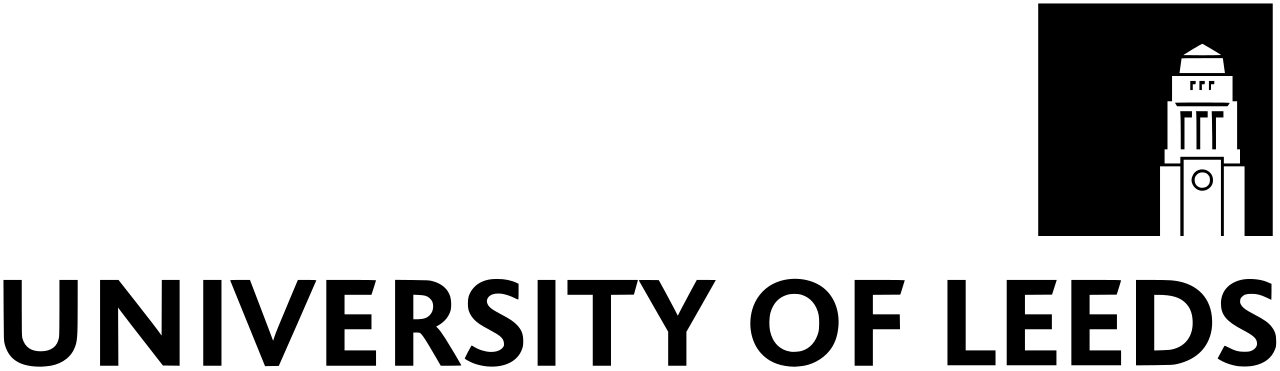 1
2
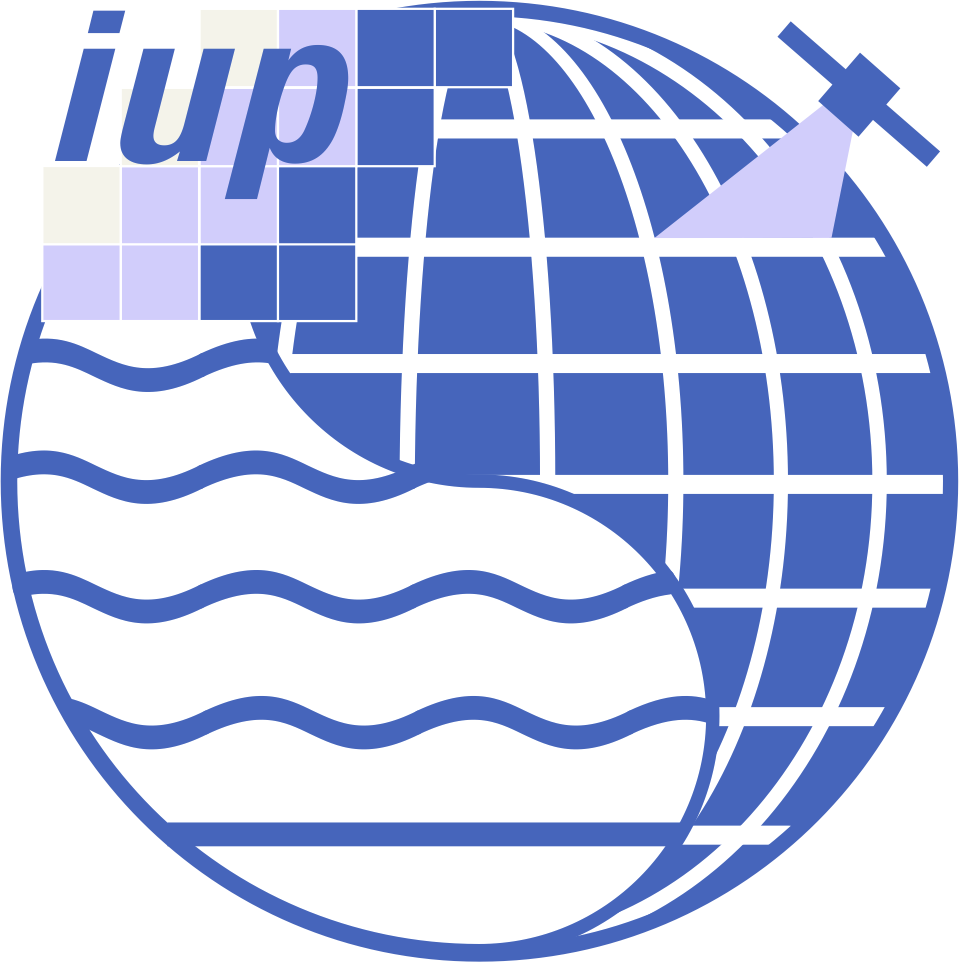 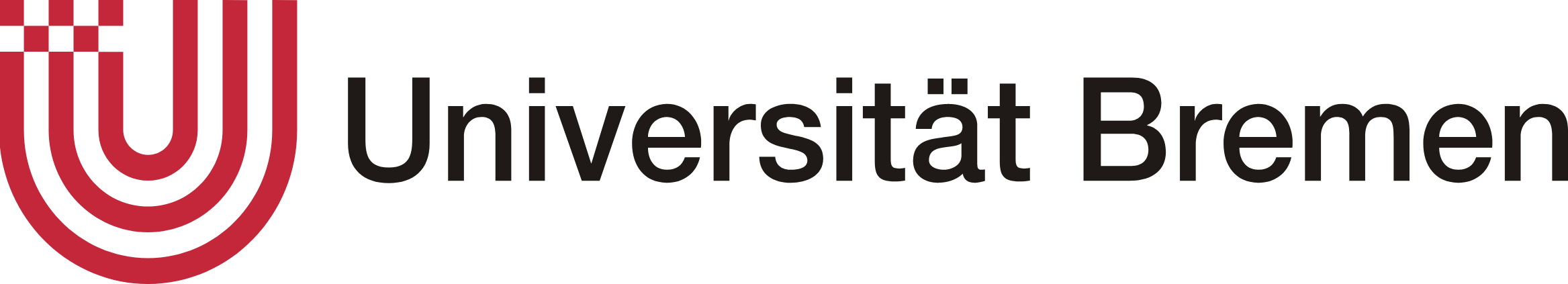 Correspondence:
egalytska@iup.physik.uni-bremen.de
NO2 and O3 changes in tropical mid-stratosphere during 2004-2012 by means of a chemistry-transport model
Evgenia Galytska1 , A. Rozanov1, M. P. Chipperfield2, S. Dhomse2, and J. P. Burrows1
O3 VMR (ppmV) from SCIAMACHY 2004-2012
Negative (~10%) O3 changes (% per decade) from SCIAMACHY 2004-2012
Positive (~17%) NO2 changes (% per decade) from SCIAMACHY 2004-2012
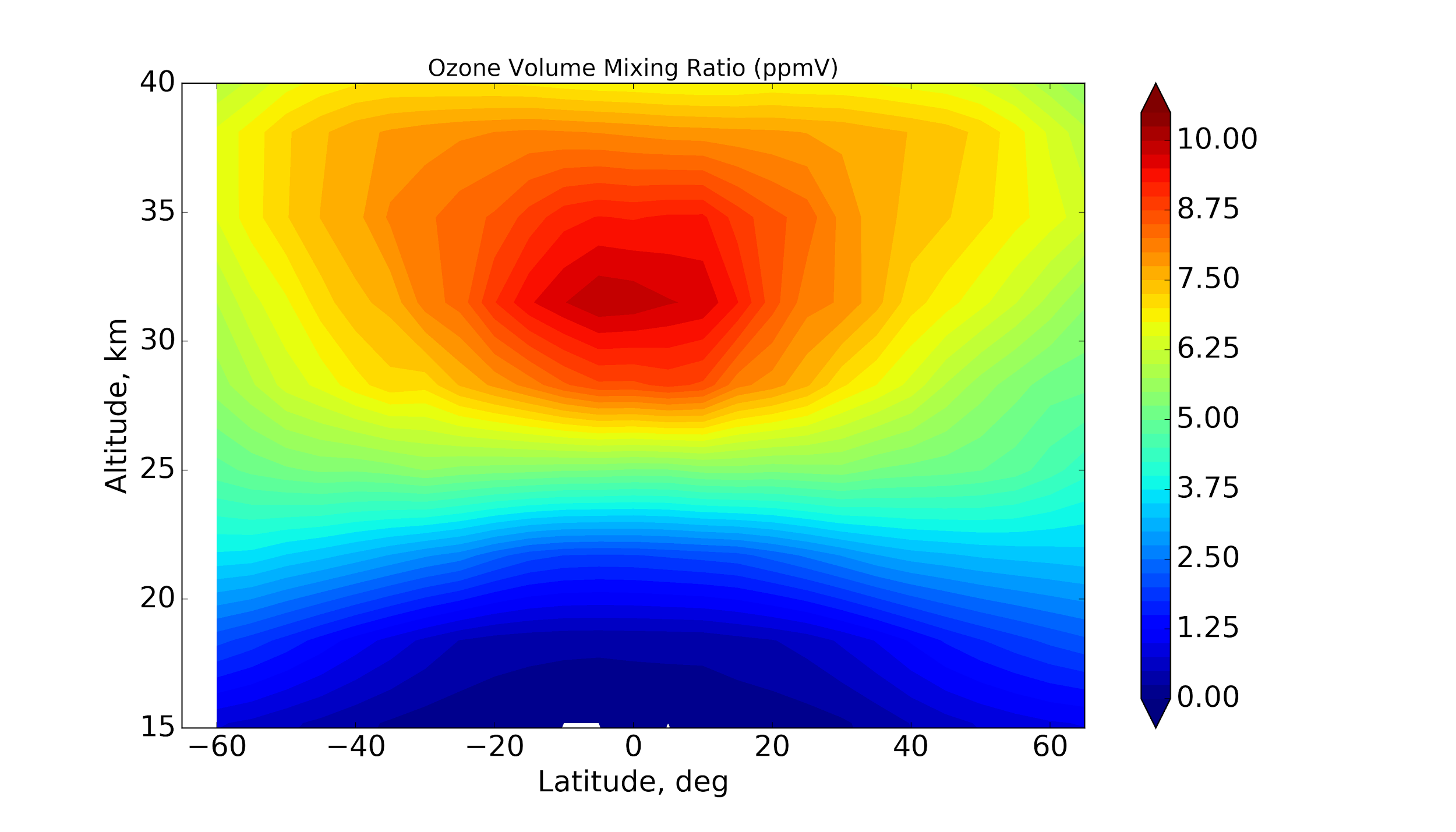 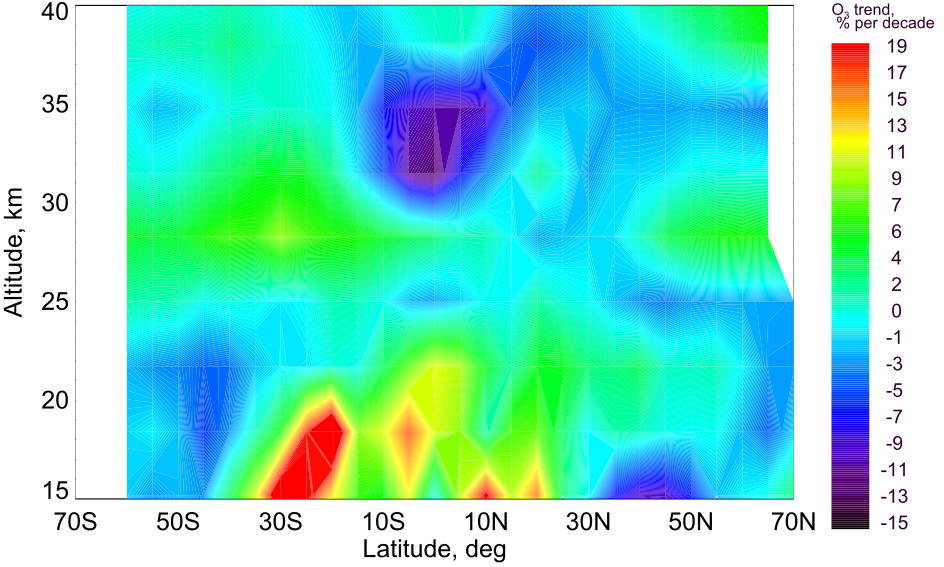 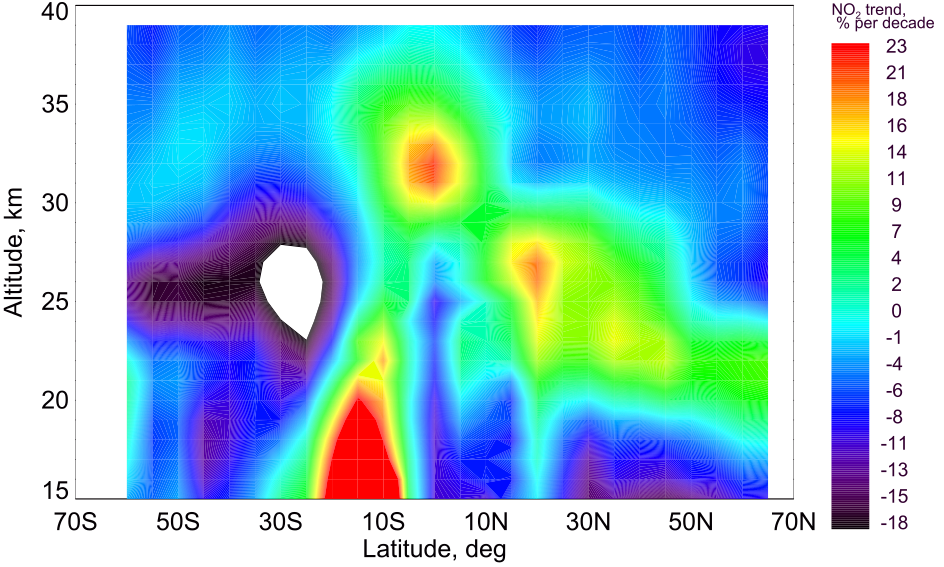 Observed variations relate to changes in transport of N2O
Reported negative O3 trends:
Kyrölä et al., ACP, 2013.  SAGE II-GOMOS, 1997-2011
Gebhardt et al., ACP, 2014. SCIAMACHY, 2002-2012
Nedoluha et al., ACP, 2015. MLS, 2004-2013
Sofieva et al., ACP, 2017.  SAGE–CCI–OMPS, 
	2000-2016
But what are these changes?
1/2
2-minute madness
[Speaker Notes: The topics is devoted to changes of stratospheric O3, in particular in tropics , which has been one of the most discussed issues of the past  years.

This brings me to importance of this topic, as-->

O3 is formed in the tropical middle stratosphere  from the photodissociation of molecular oxygen (and known as a Chapman mechanism because of the most intense sunlight). The high amount of O3 in middle and high latitudes is observed due to BDC.After O3 is formed via Chapman mechanism, it is afterward is meridionally transported via BDC. 


Recently there have been several studies which showed O3 decrease in trop. mid-stratosphere.   Nevertheless, a key limitation of previous studies is that the reasons of observed changes were not clearly stated or the reasons they provide are not yet confirmed by bservations.  

In our research we associate negative O3 change with positive NO2 change/. Which is essential as mean O3 loss via NOx family coul reach upto 80%.]
Seasonal changes of AoA, N2O, and O3 in the tropical middle stratosphere
AoA (years)
N2O (ppbV)
O3 (ppmV)
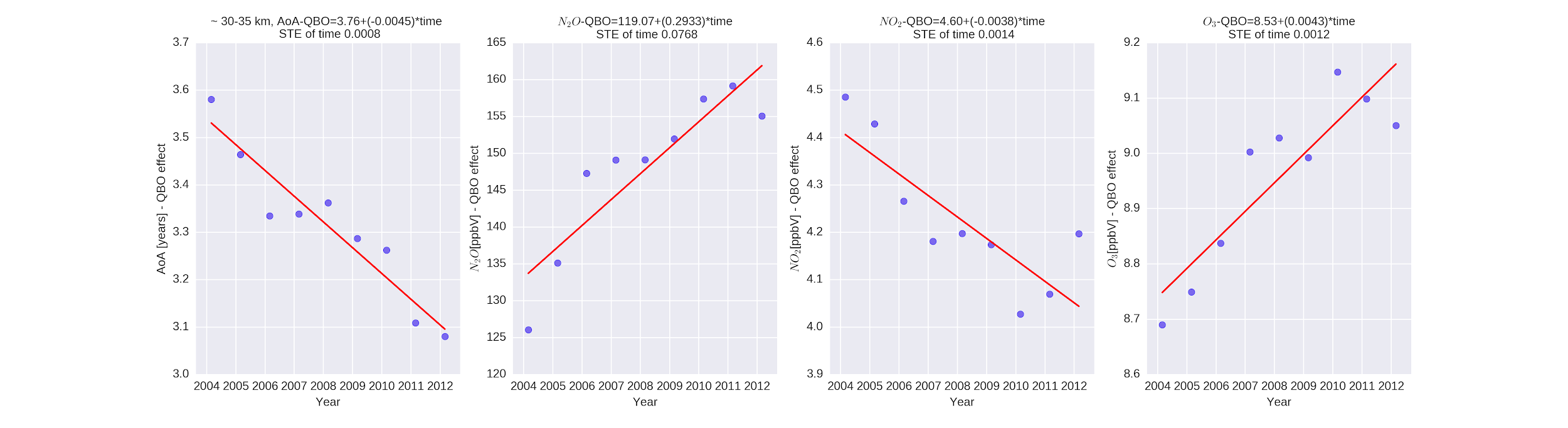 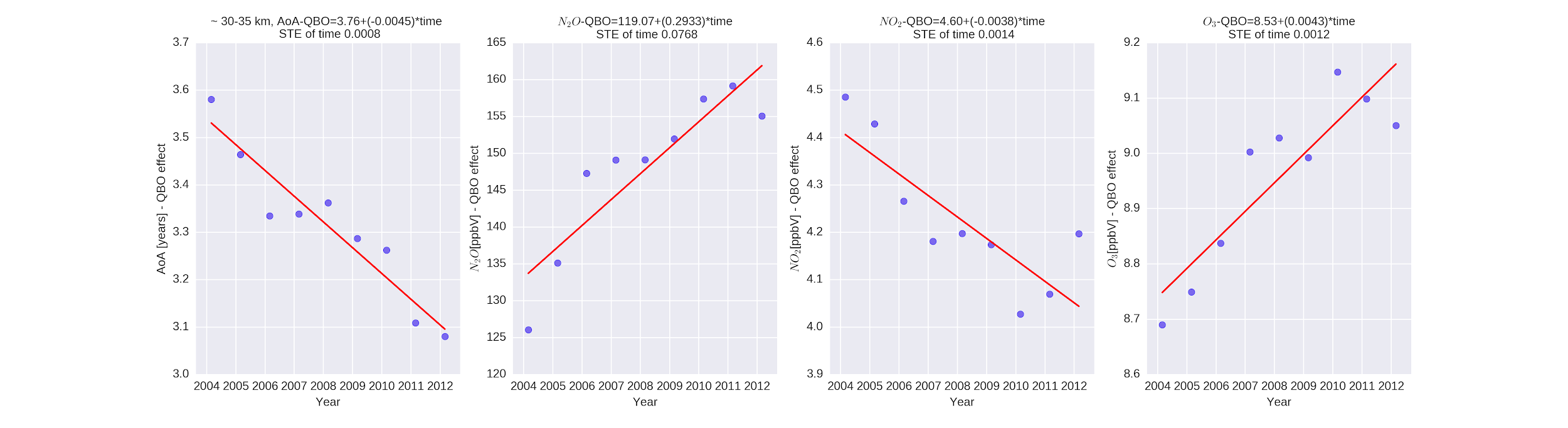 Key points are:

Seasonal changes of transport which affect N2O 
Winter months — speed up of transport
Autumn months — slow-down of transport
 
Non-linearity in relation AoA-N2O
February
AoA (years)
O3 (ppmV)
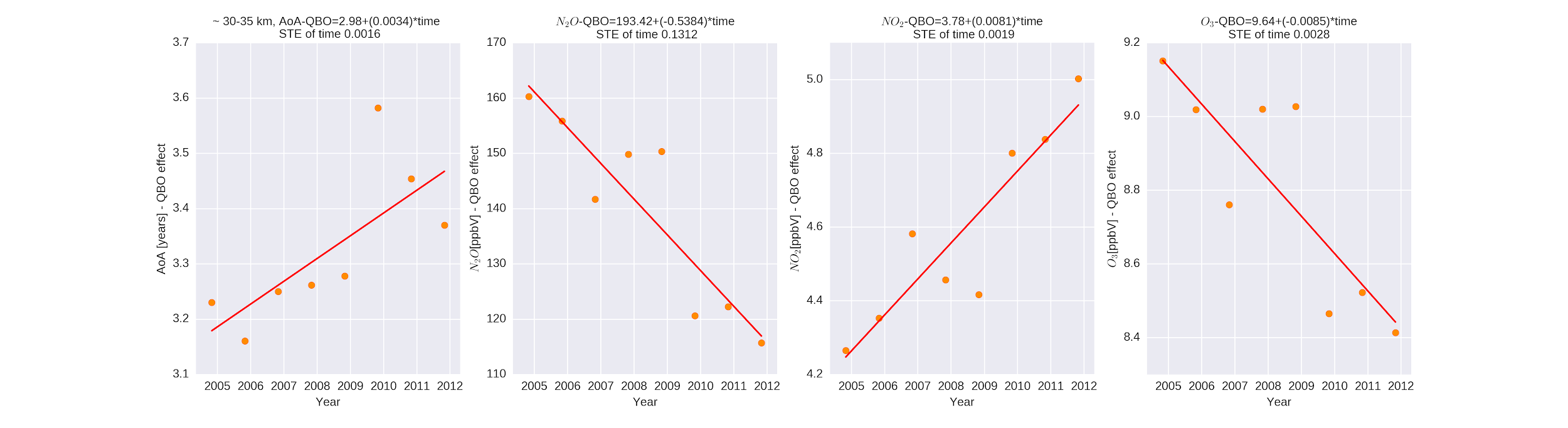 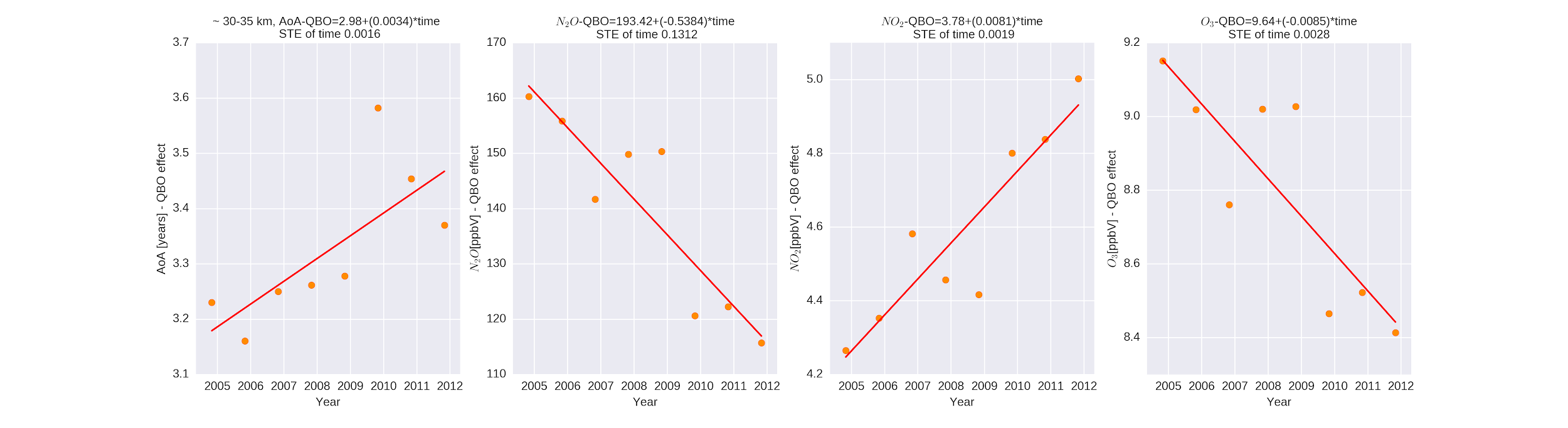 N2O (ppbV)
Come to my PICO presentation to learn more about observed O3 changes.
October
2/2
2-minute madness
[Speaker Notes: In particular we found that  ….
AoA - Commonly used metrics of BDC]
Ozone Volume Mixing Ratio (ppmV) from SCIAMACHY 2004-2012
2
35



30



25



20
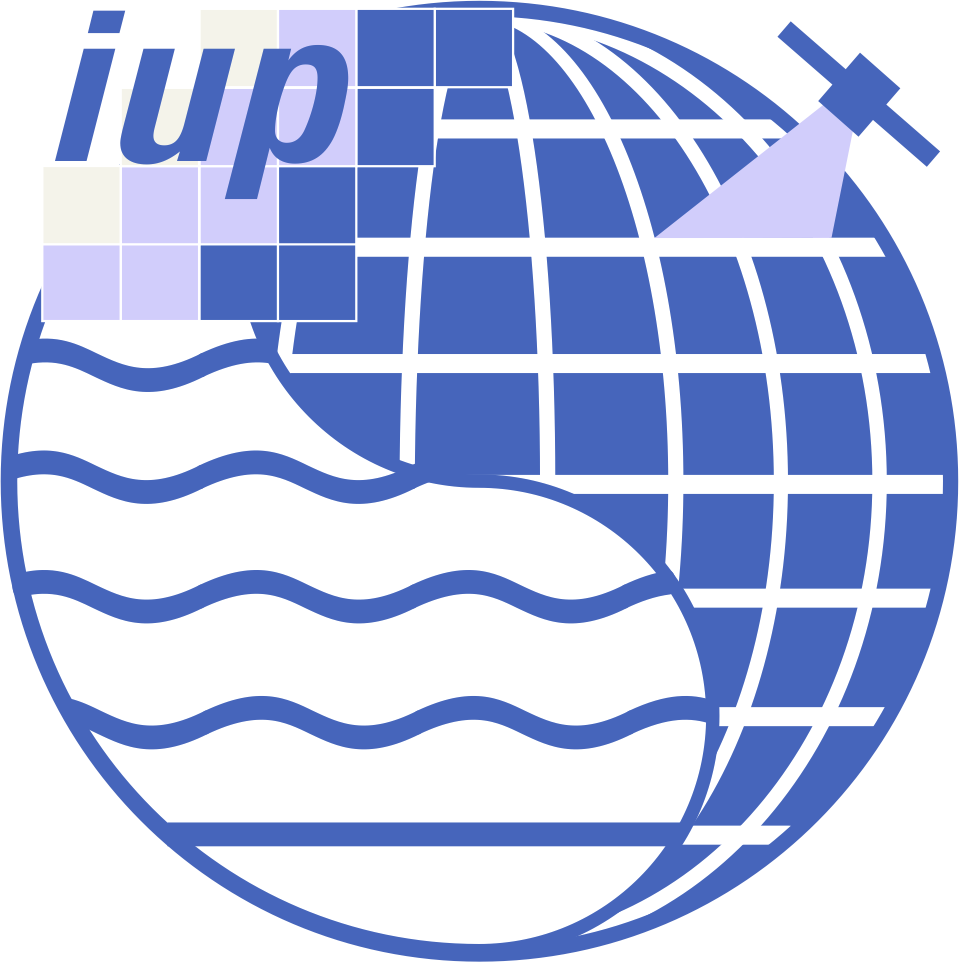 1
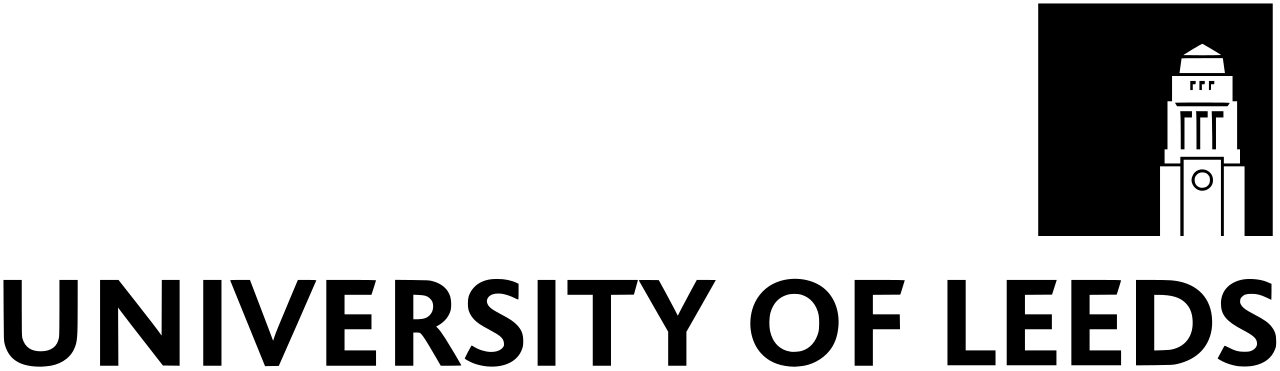 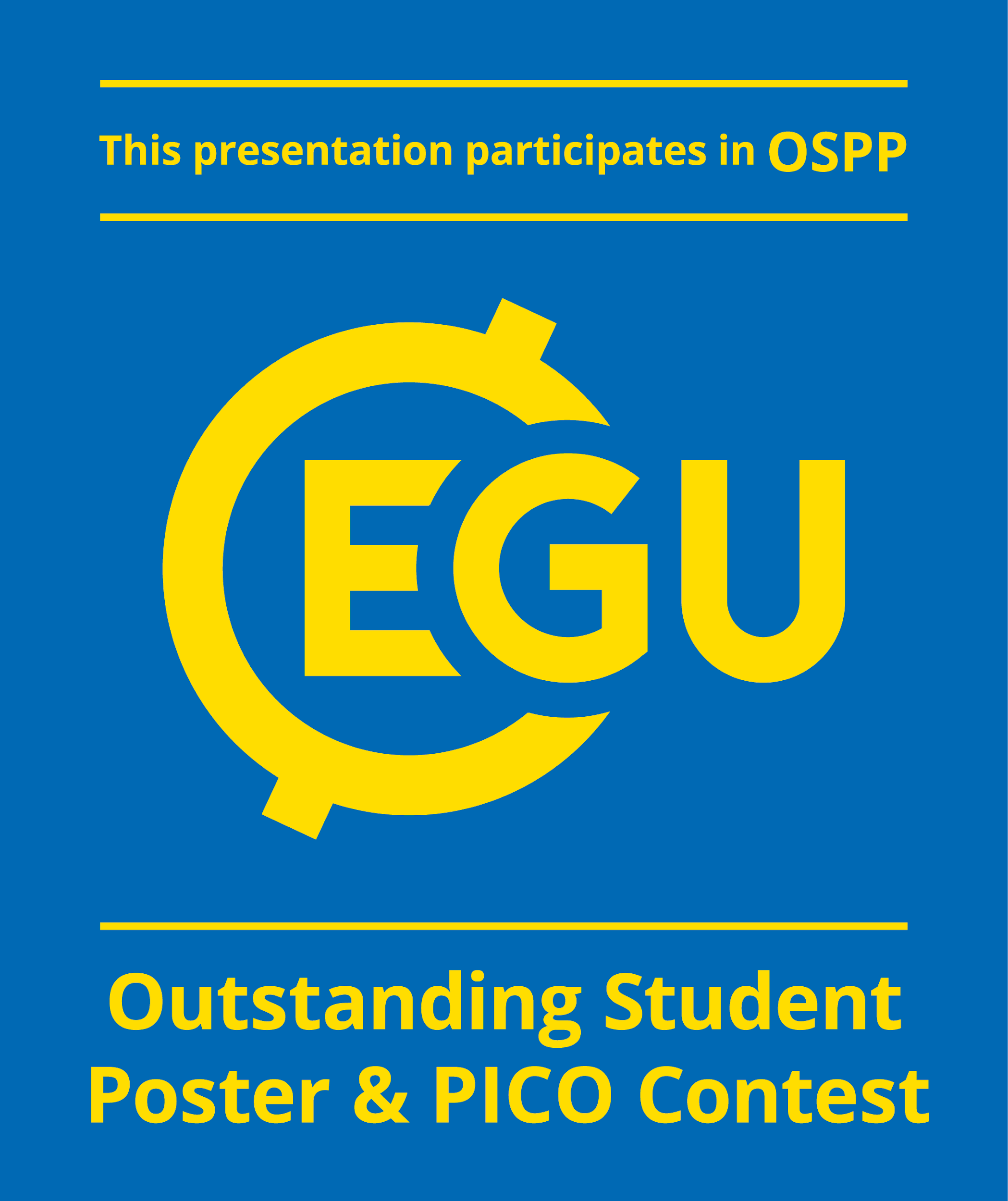 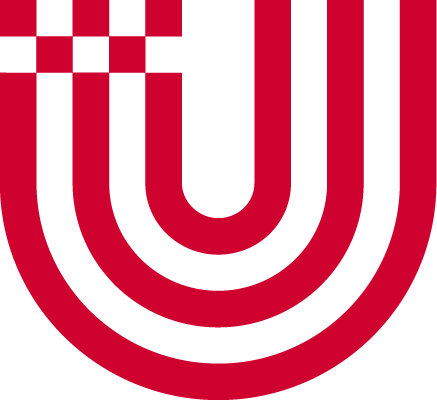 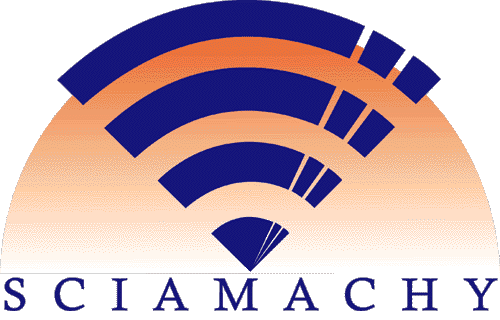 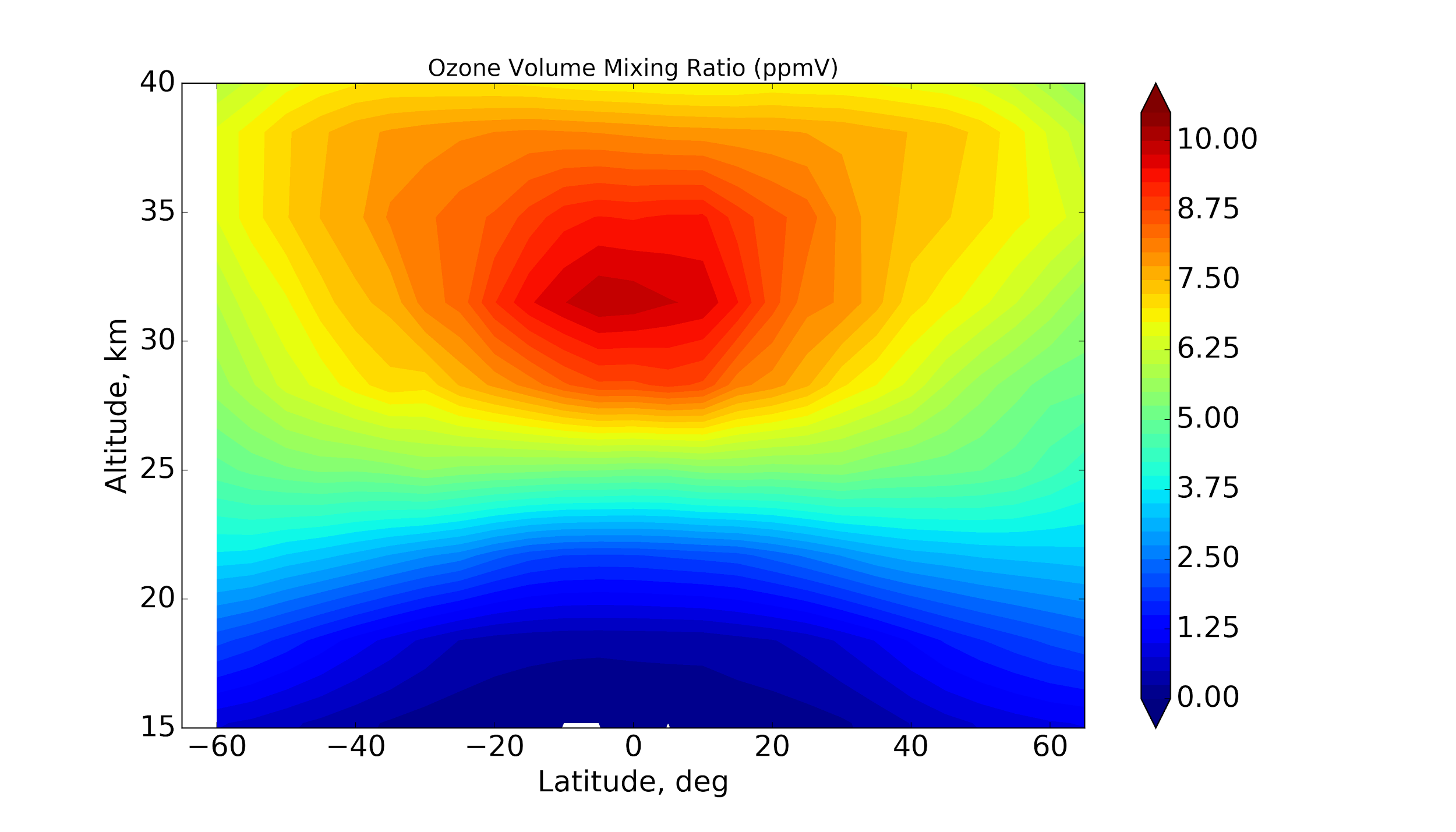 I
Chemistry of O3 and our motivation
NO2 and O3 changes in SCIAMACHY & TOMCAT model during 2004-2012
II
N2O in tropical stratosphere and its changes
III
IV
What is our assumption?
NO2 and O3 changes in tropical mid-stratosphere
Interesting features in N2O-AoA (anti)correlation
V
VI
Where the secret was hidden?
Evgenia Galytska1 , A. Rozanov1, M. P. Chipperfield2, 
S. Dhomse2, and J. P. Burrows1
VII
Back-up slides
PICO navigation
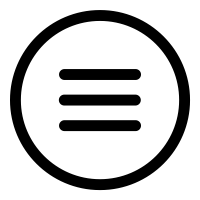 active MENU button
egalytska@iup.physik.uni-bremen.de
change slide
[Speaker Notes: The topics is devoted to changes of stratospheric O3, in particular in tropics , which has been one of the most discussed issues of the past 40 years.]
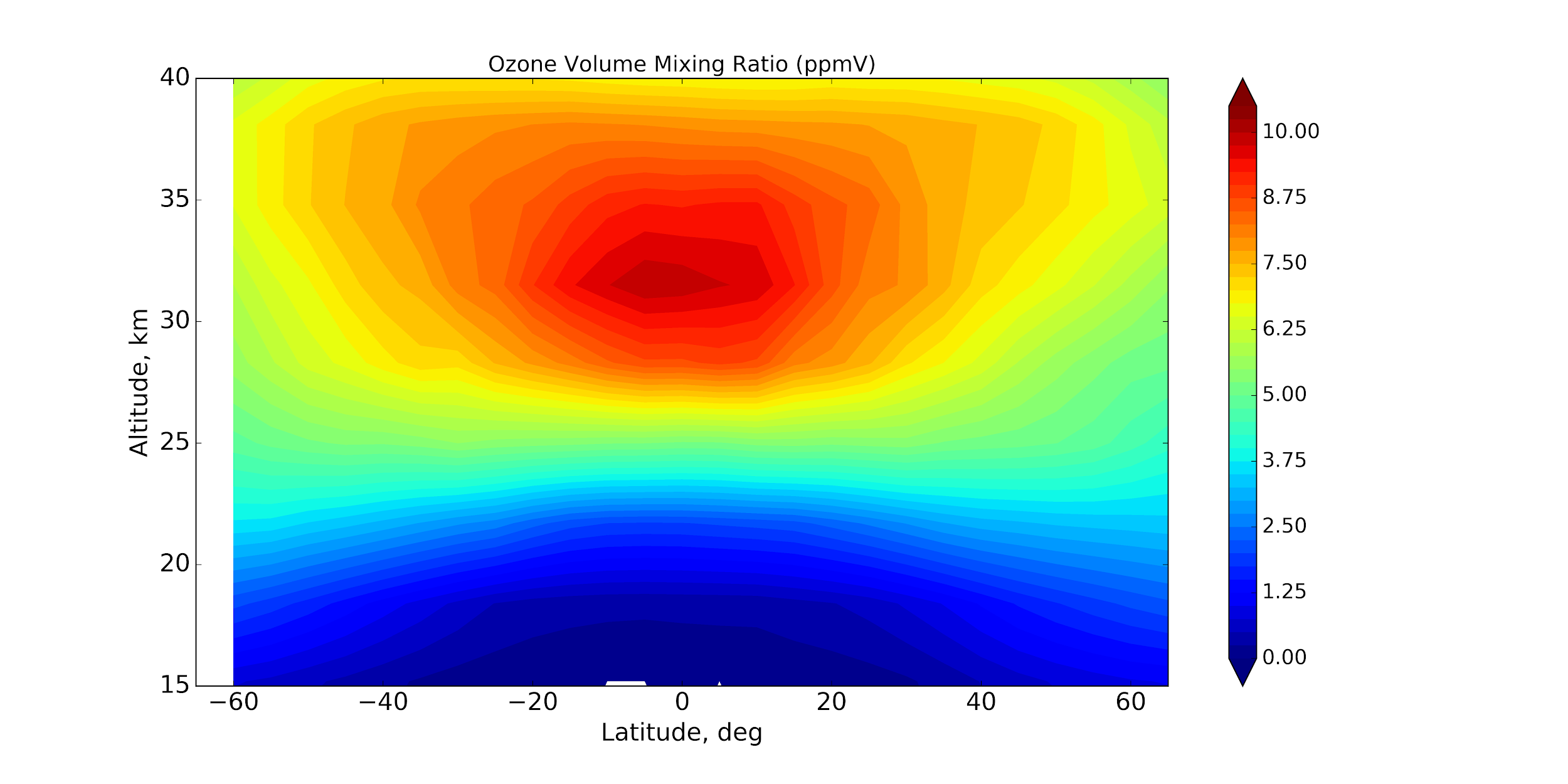 Ozone Volume Mixing Ratio (ppmV) from SCIAMACHY 2004-2012
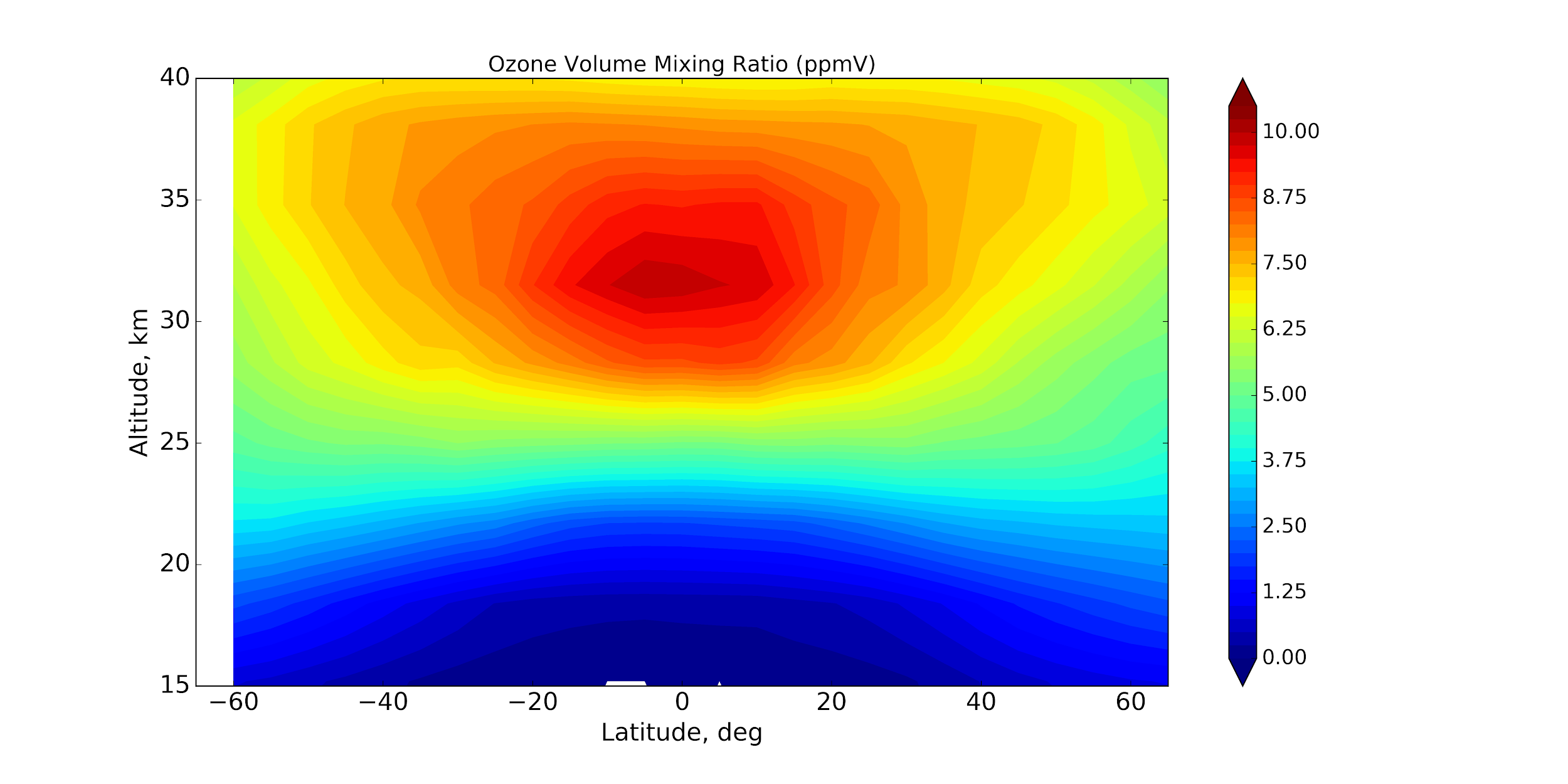 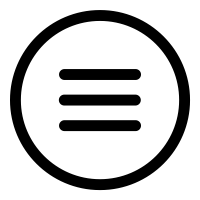 O3 VMR, ppmV
Summer                                                                                                   Winter
I
2 BD circulation
4
Formation of NOy from :
N2O + O(1D)            2 NO
1
O3 formation via Chapman mechanism
5
O3 destruction via NOx: 
NO + O3                   NO2 +O2
NO2 + O3                  O2 +NO3
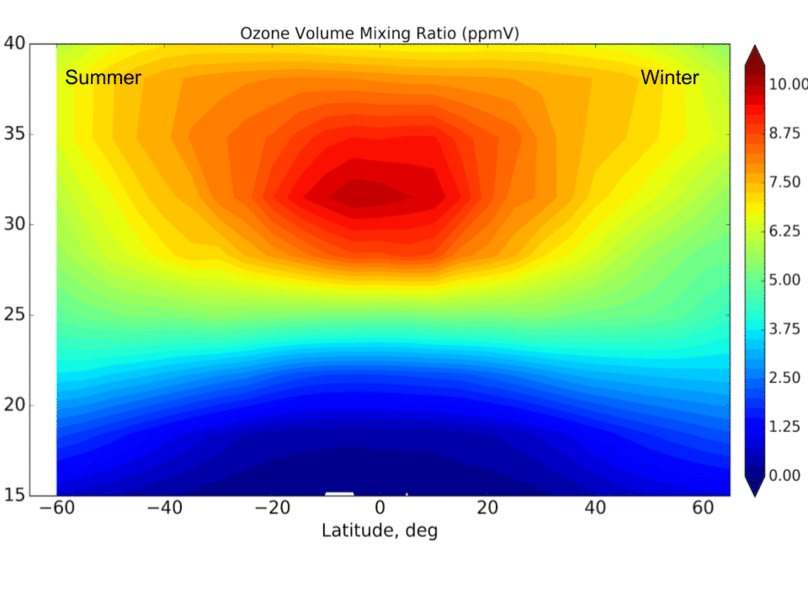 Altitude, km
3
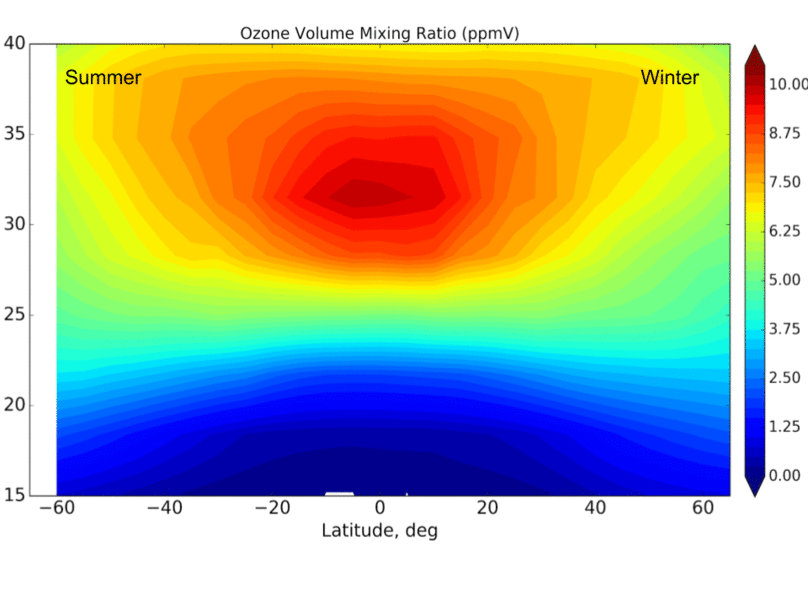 Transport of N2O
4
[Speaker Notes: Most of earth’s atmospheric O3 (about 90%) is found in the stratosphere. 
Tropical stratosphere is an important area, in terms of O3 formation from the photodissociation of molecular oxygen (and known as a Chapman mechanism because of the most intense sunlight). The high amount of O3 in middle and high latitudes is observed due to BDC. This is how protecting O3 layer formed, which absorbs virtually all of the solar ultraviolet radiation of wavelengths between 240 and 290 nm (destroys unicellular organisms) and biologically active (UV-B), which causes skin cancer.

. 
Thus, any changes in O3 in this tropical stratosphere can affect its distribution.  
 Although, O3 is not transported from the troposphere, as its lifetime is not long enough

After O3 is formed via Chapman mechanism, it is afterward is meridionally transported via BDC. BDC is …]
Recently reported negative O3 trends in tropical mid-stratosphere
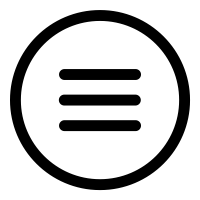 I
Gebhardt et al., ACP, 2014
SCIAMACHY, 2002-2012
Nedoluha et al., ACP, 2015
  MLS, 2004-2013
Nedoluha et al. suggested that the slow-down of tropical upwelling increases the residence time of N2O and produces more NOy, which in turn causes O3 decrease.
Kyrölä et al., ACP, 2013
SAGE II-GOMOS, 1997-2011
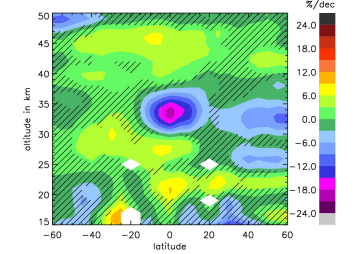 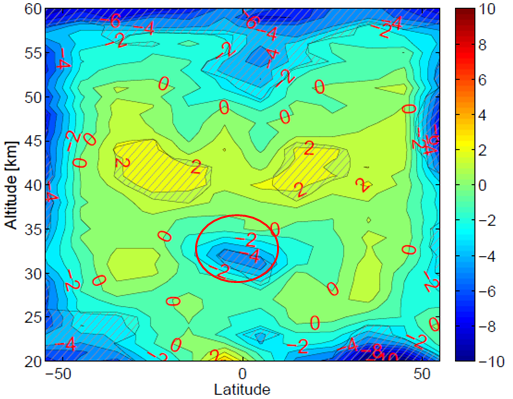 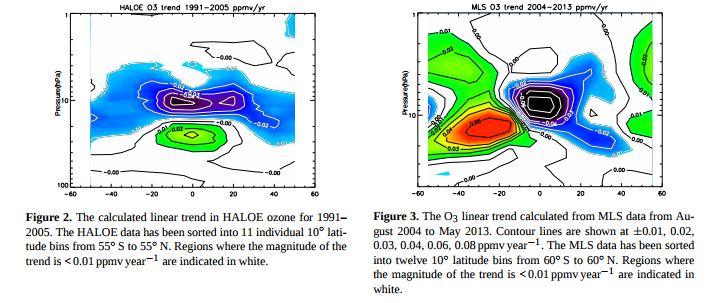 ...and similar trends:
SAGE–CCI–OMPS, 1997(2000)-2016
Steinbrecht et al.,ACP, 2017 
Sofieva et al., ACP, 2017
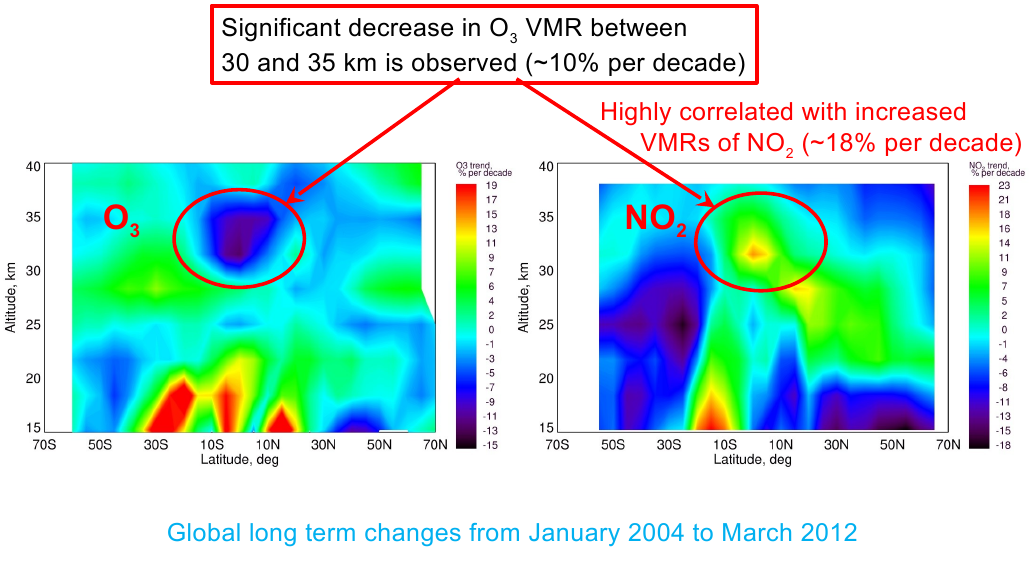 Nevertheless the reason of observed negative O3 and positive NO2 changes was not clarified.
Negative O3 changes (2004-2012) observed by SCIAMACHY were associated with positive NO2 changes.
Which brings us to the point of our research: What are the reasons of observed changes in O3 and NO2?
* From the presentation of Dr. A. Rozanov, 9th Workshop on Long Term Changes and Trends, Kuhlungsborn, Germany, September 2016
To learn more about our multivariate regression model, click here
5
SCIAMACHY
Performed 3 TOMCAT simulations:
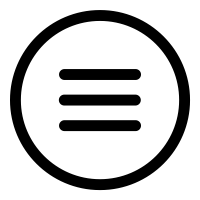 II
~10%
Full chemistry
~60 species
~180 reactions
~constrained for SCIAMACHY measurements
Fixed surface concentrations of source gases (i.e. N2O, CH4, all bromine and chlorine source gases)
Fixed transport Meteorology is the same from year to year (i.e. ECMWF Era-Interim for 2004)
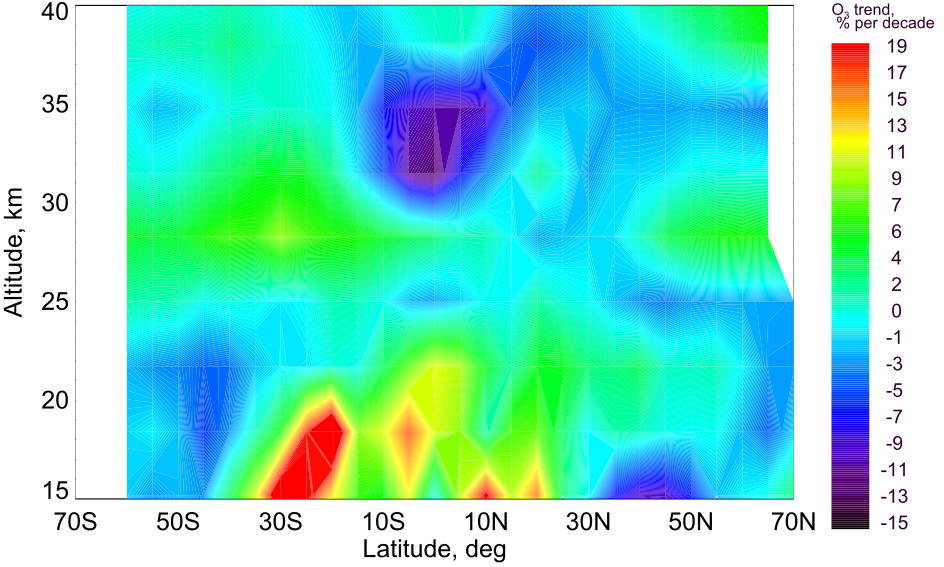 O3





NO2
~17%
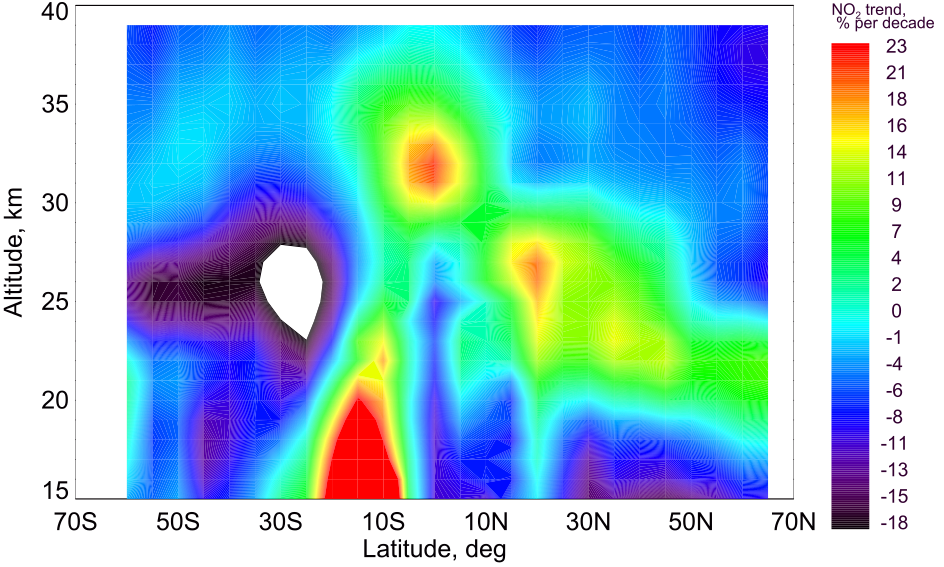 To learn more about our multivariate regression model, click here
To learn more about SCIAMACHY - TOMCAT validation, click here
6
SCIAMACHY
TOMCAT
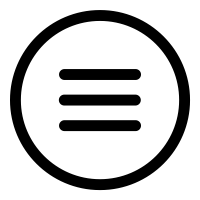 Full chemistry              Fixed source gases                 Fixed transport
II
~10%
~7%
Fixed surface concentrations of source gases (i.e. N2O, CH4, all bromine and chlorine source gases)
Fixed transport Meteorology is the same from year to year (i.e. ECMWF Era-Interim for 2004)
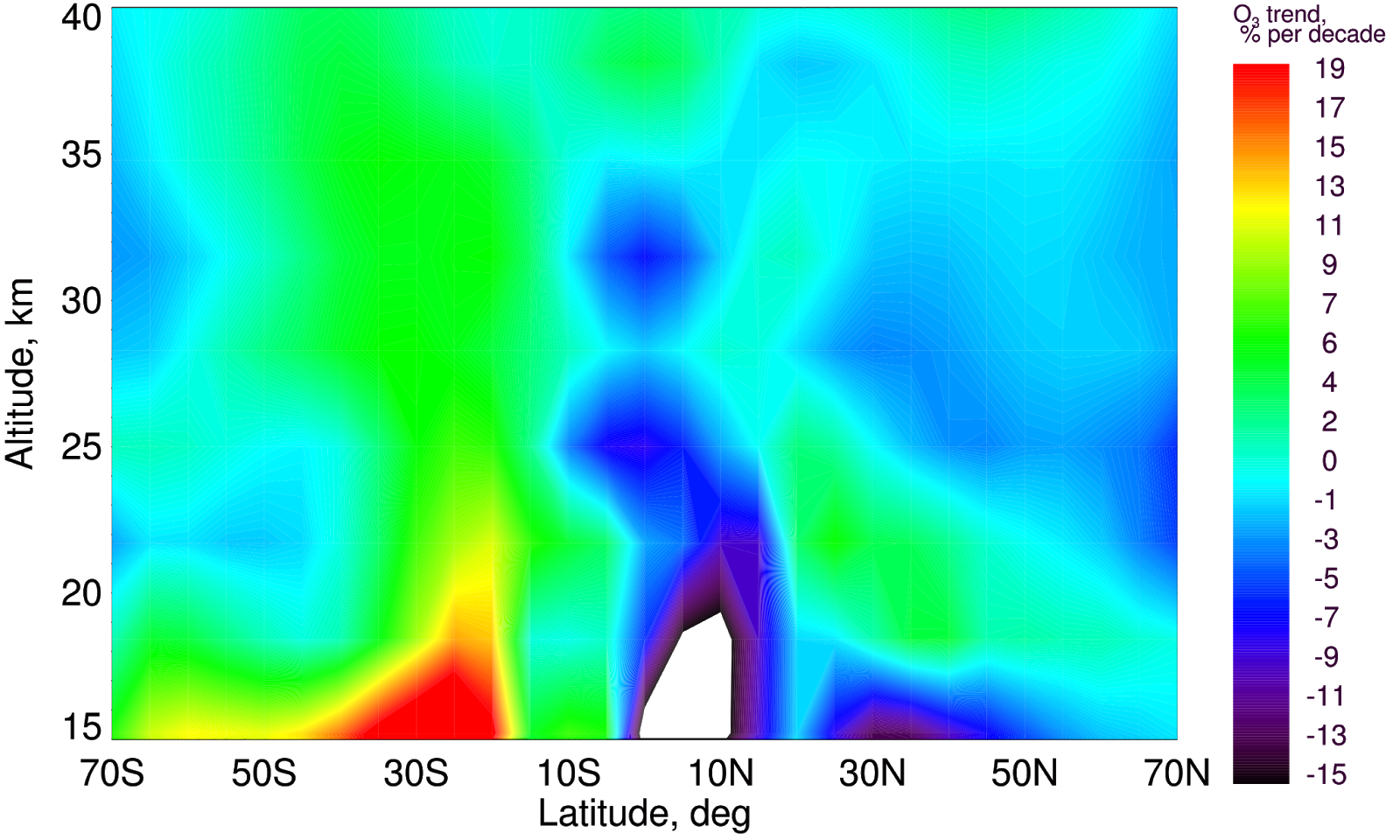 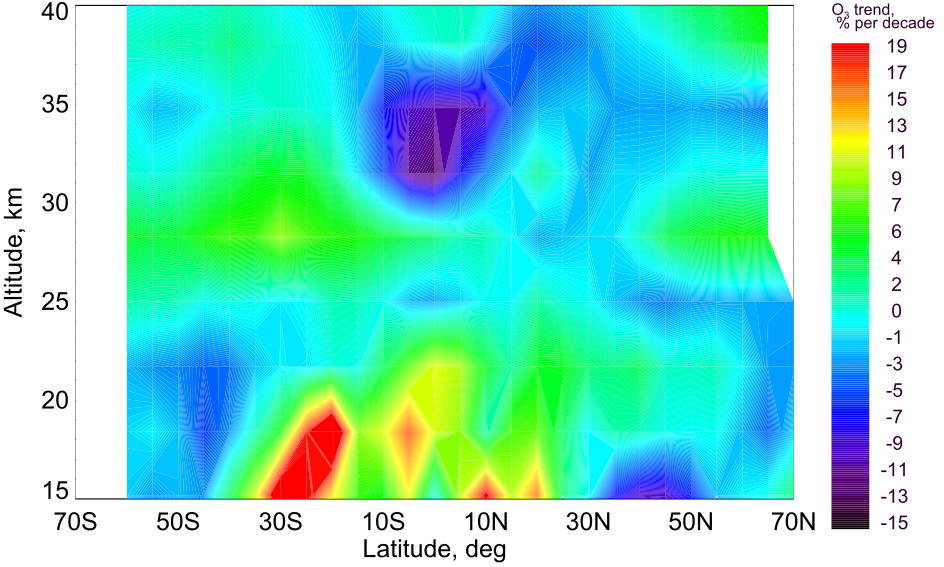 O3





NO2
~17%
~10%
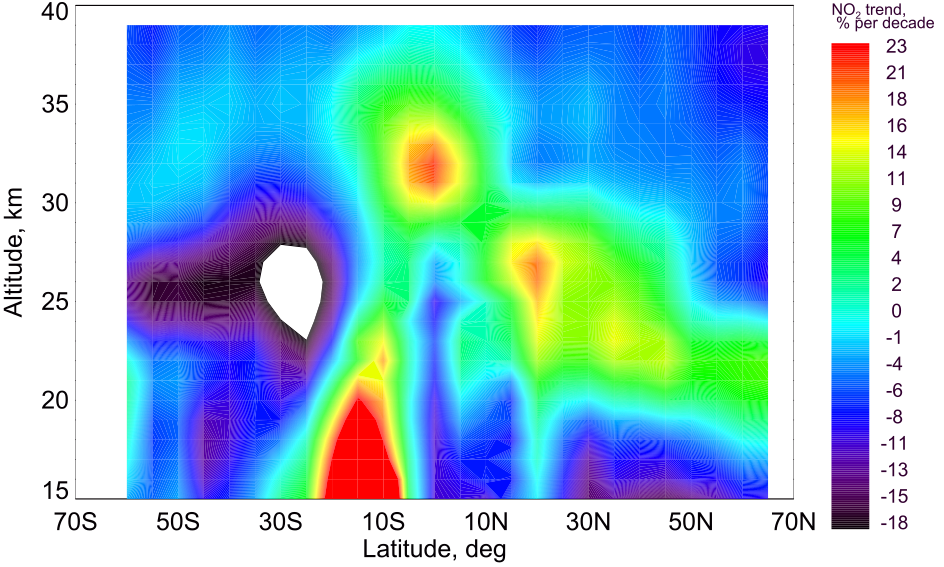 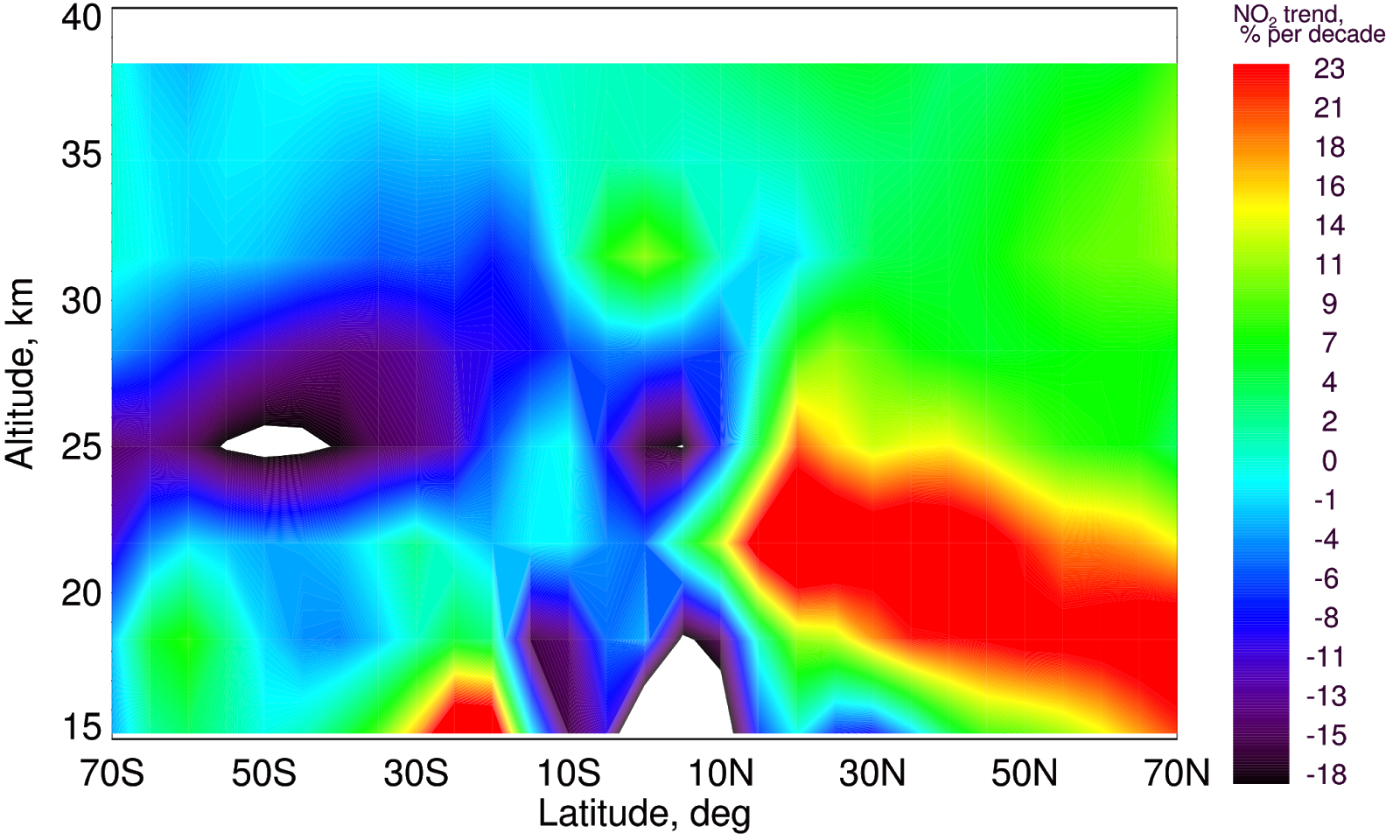 Observed O3 and NO2 changes are similar in both SCIAMACHY measurements and TOMCAT model
7
SCIAMACHY
TOMCAT
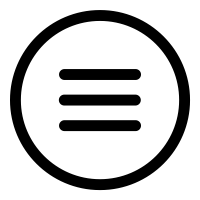 Full chemistry              Fixed source gases                 Fixed transport
II
~10%
~7%
~6%
Fixed transport Meteorology is the same from year to year (i.e. ECMWF Era-Interim for 2004)
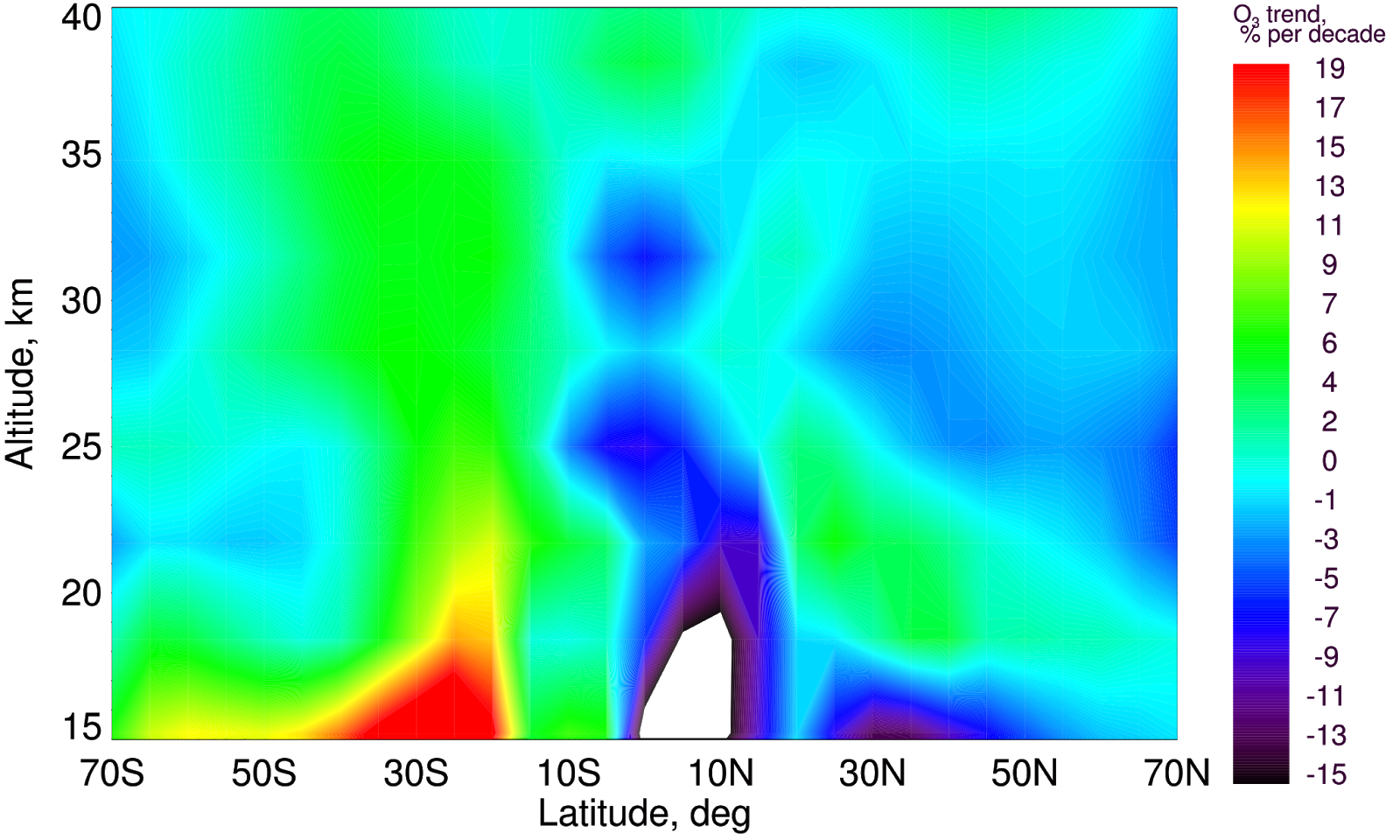 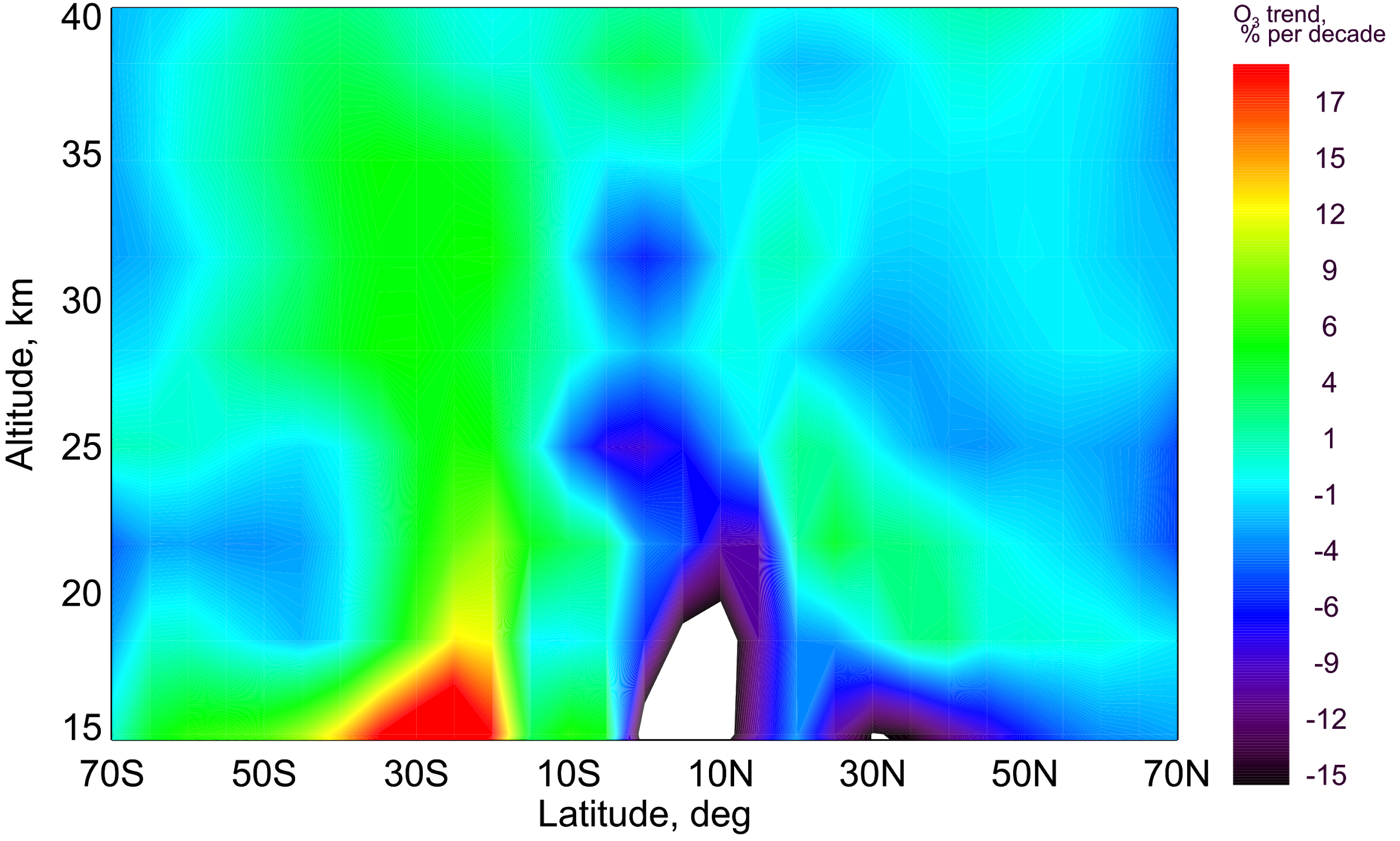 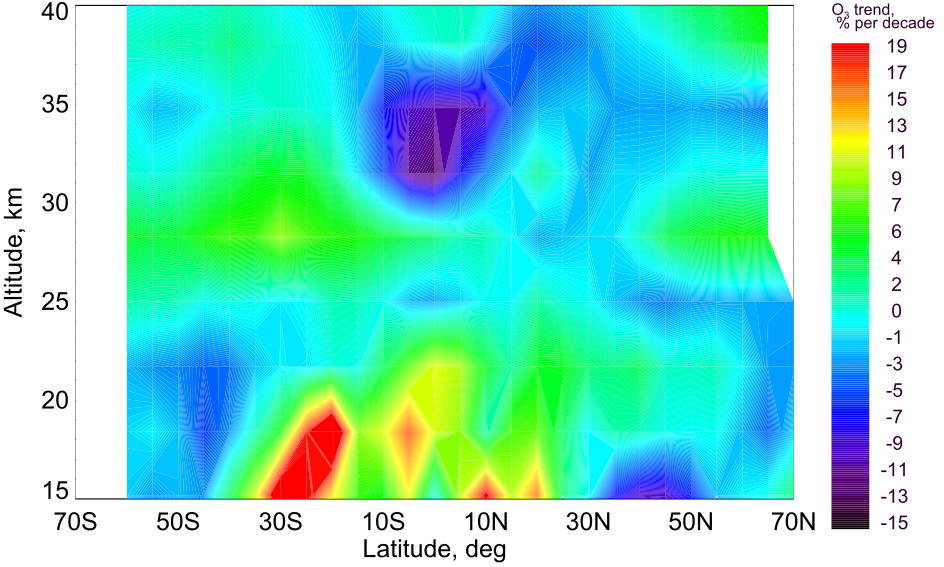 O3





NO2
~17%
~10%
~5-7%
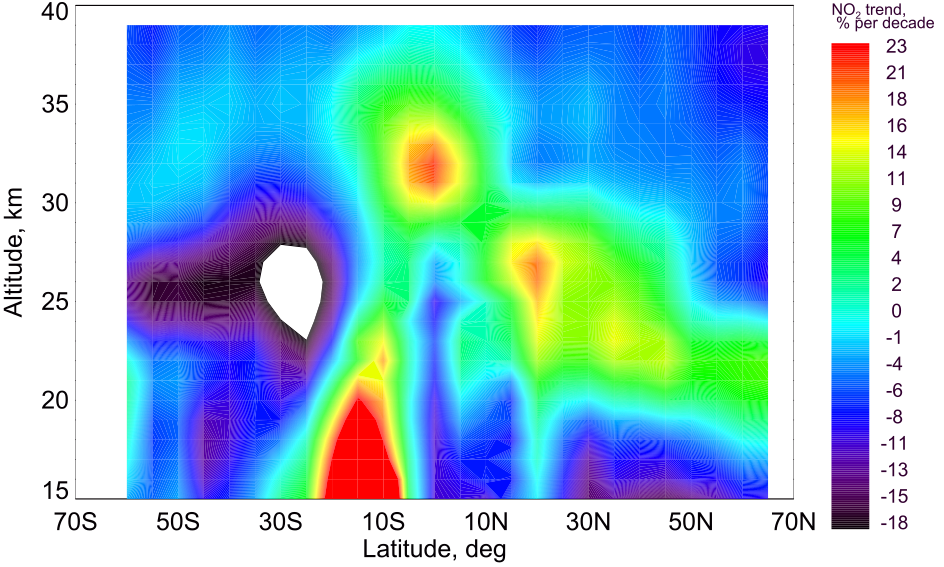 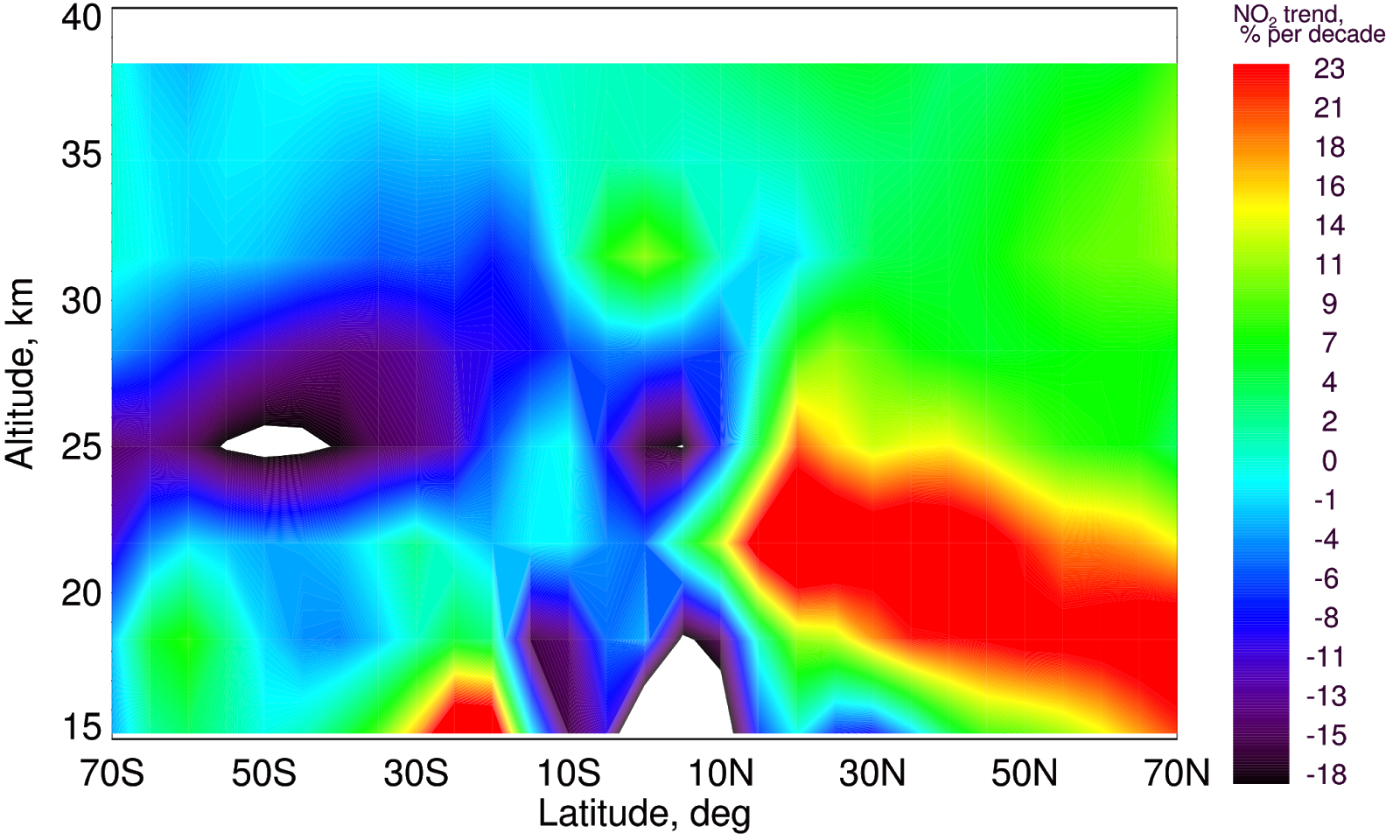 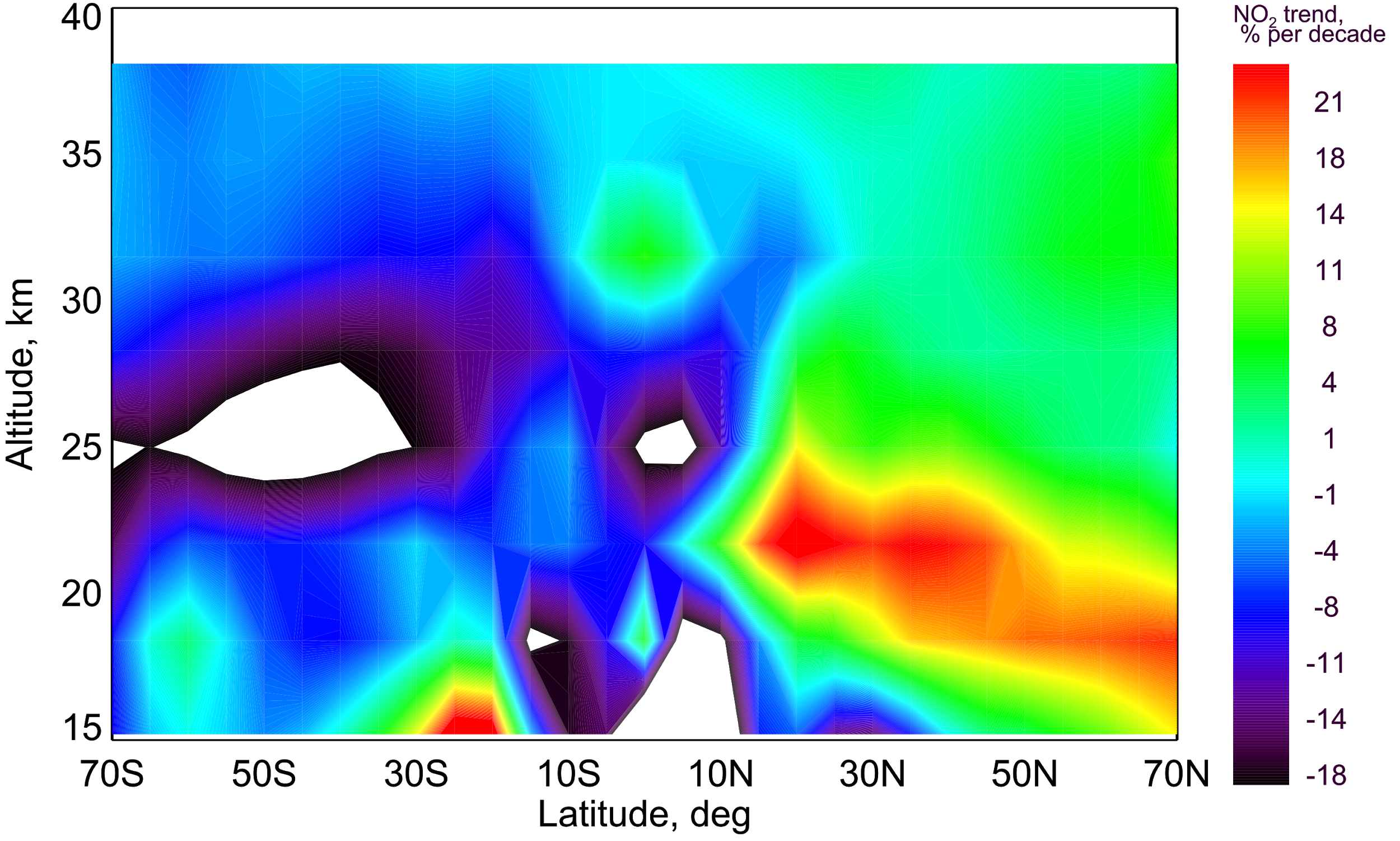 Observed O3 and NO2 changes are similar in both SCIAMACHY measurements and TOMCAT model
Significant impact on observed changes is coming from the transport patterns
8
SCIAMACHY
TOMCAT
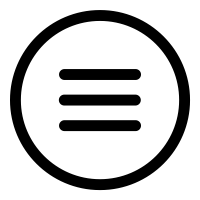 Full chemistry              Fixed source gases                 Fixed transport
II
~1%
~10%
~7%
~6%
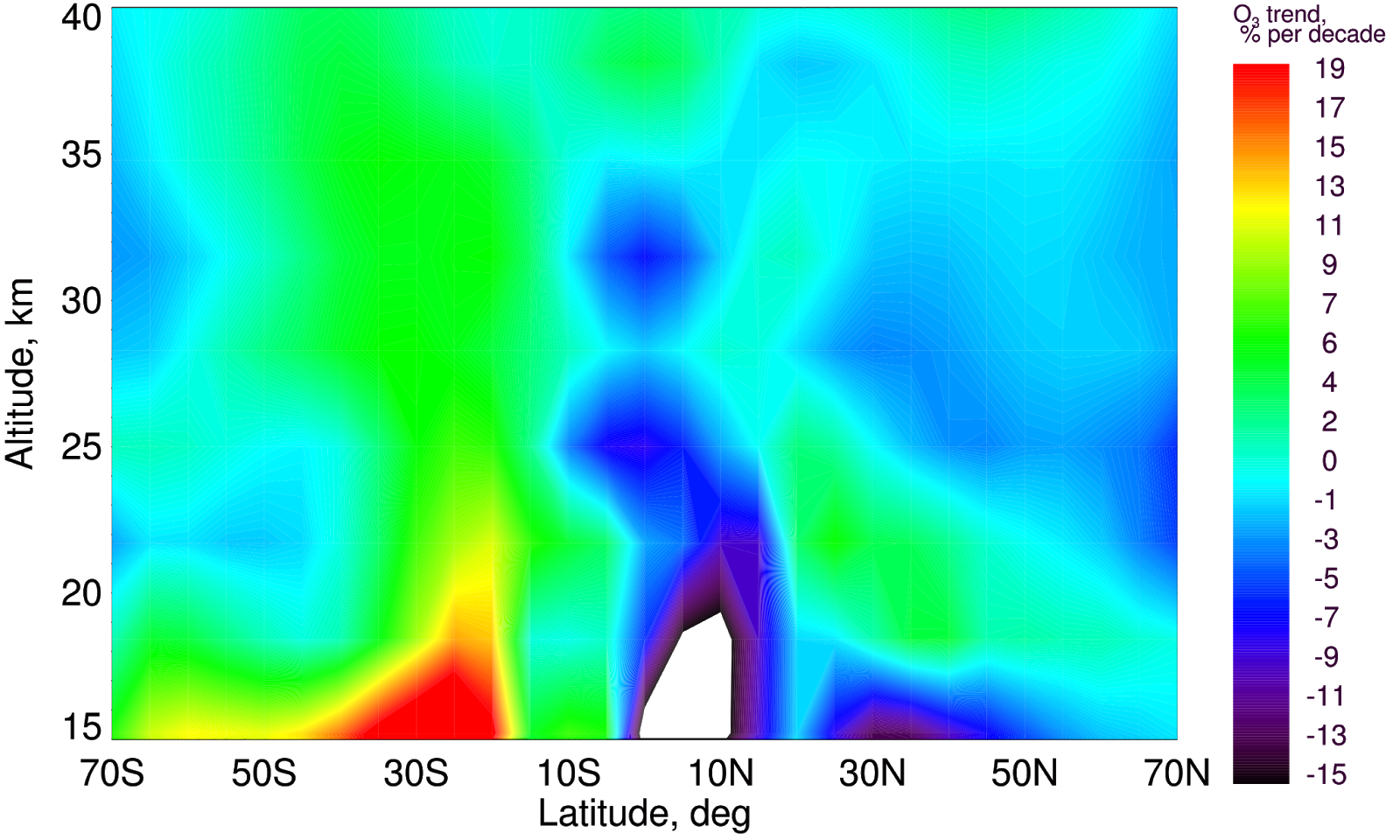 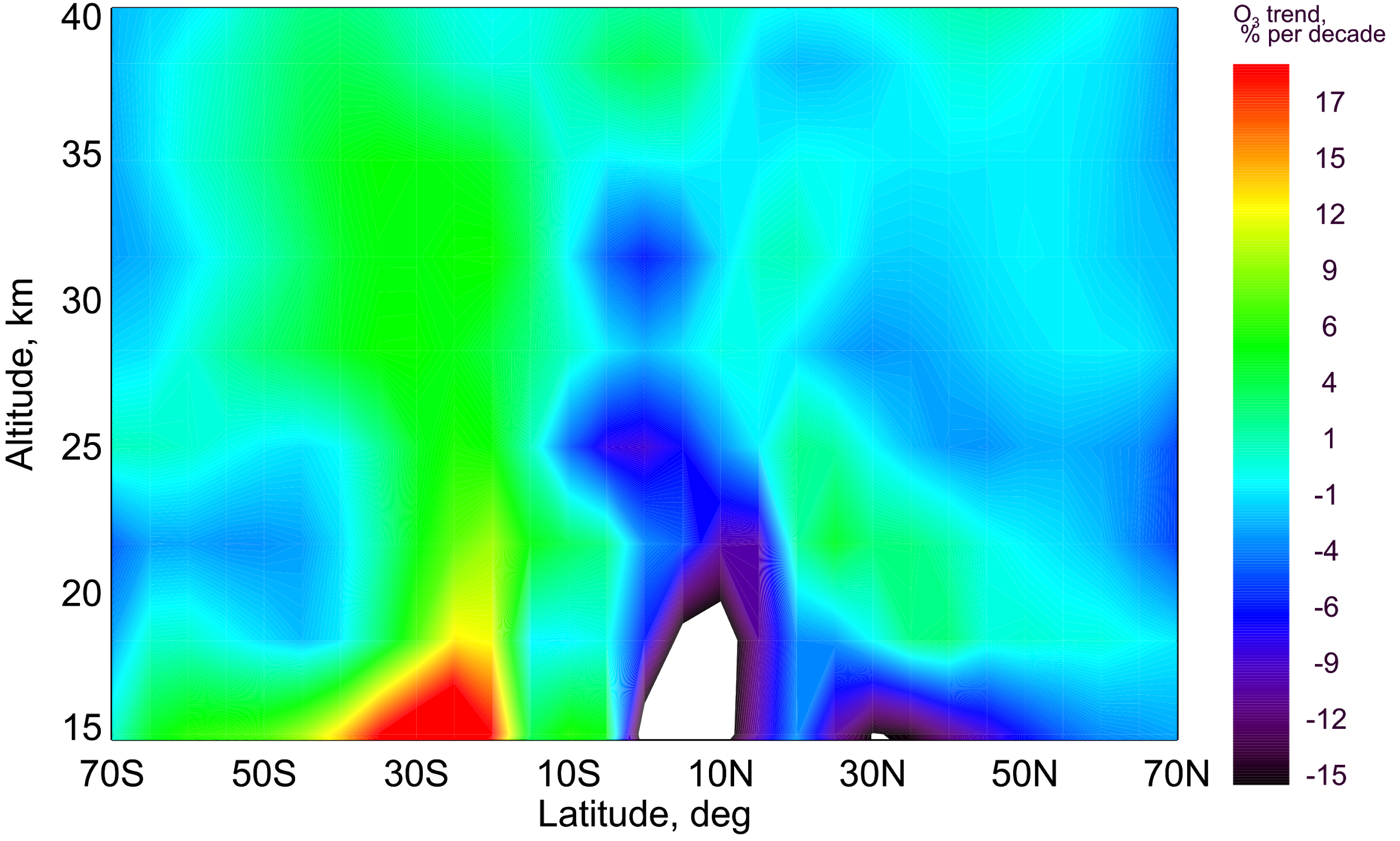 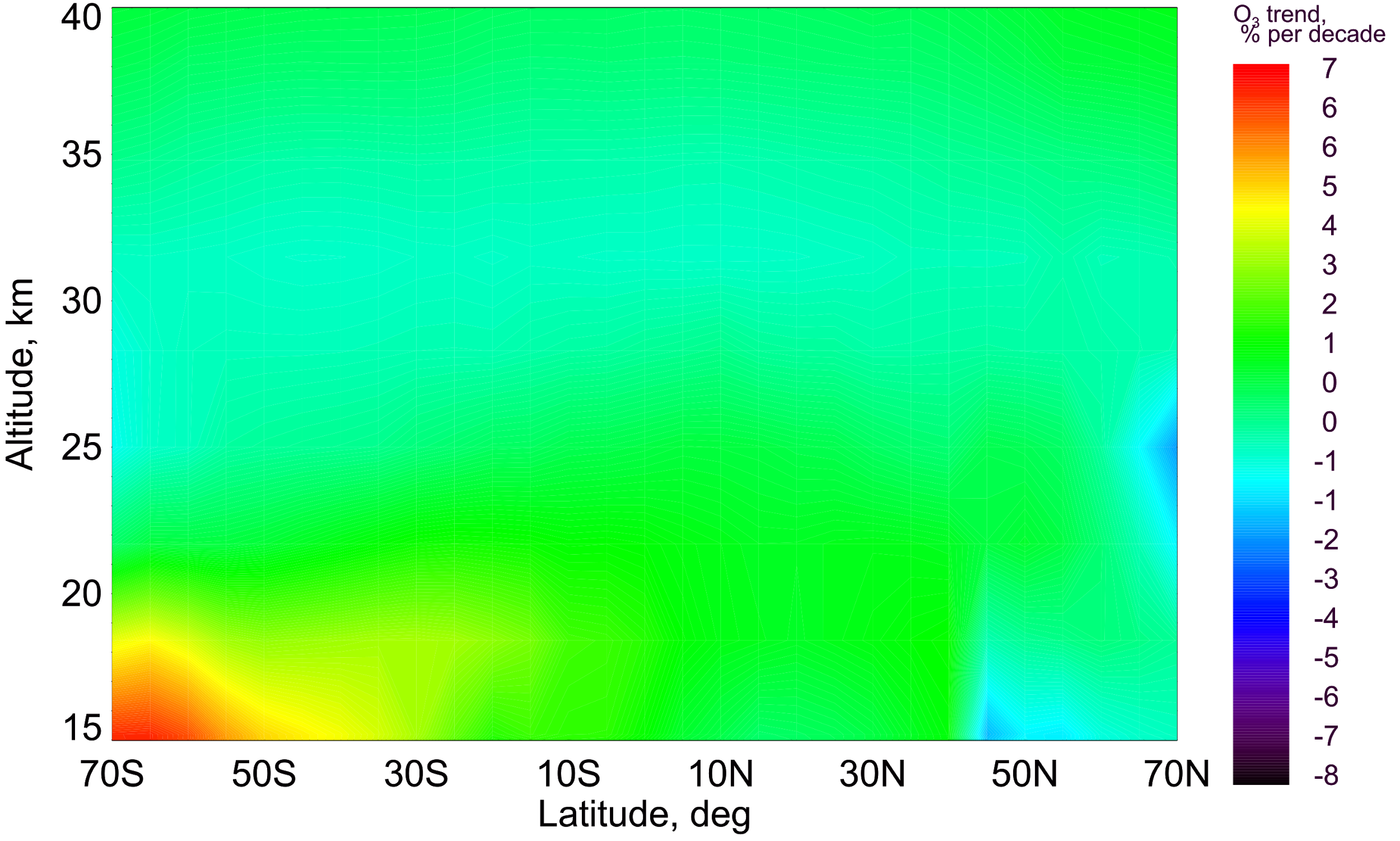 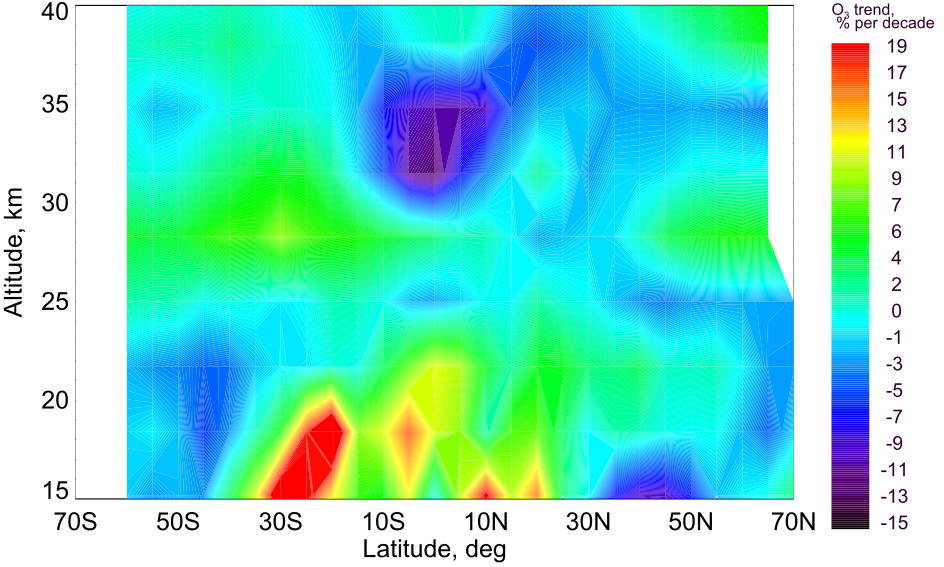 O3





NO2
~2-3%
~17%
~10%
~5-7%
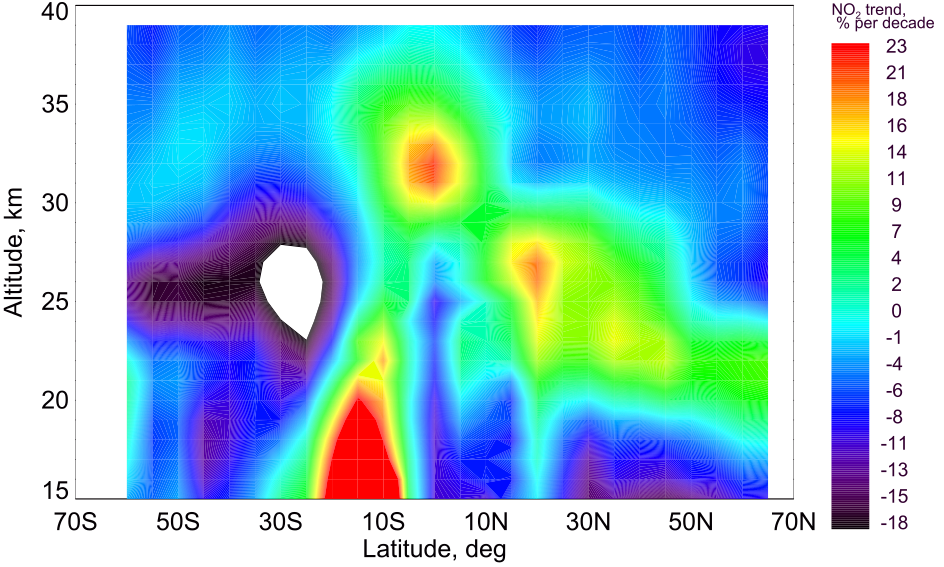 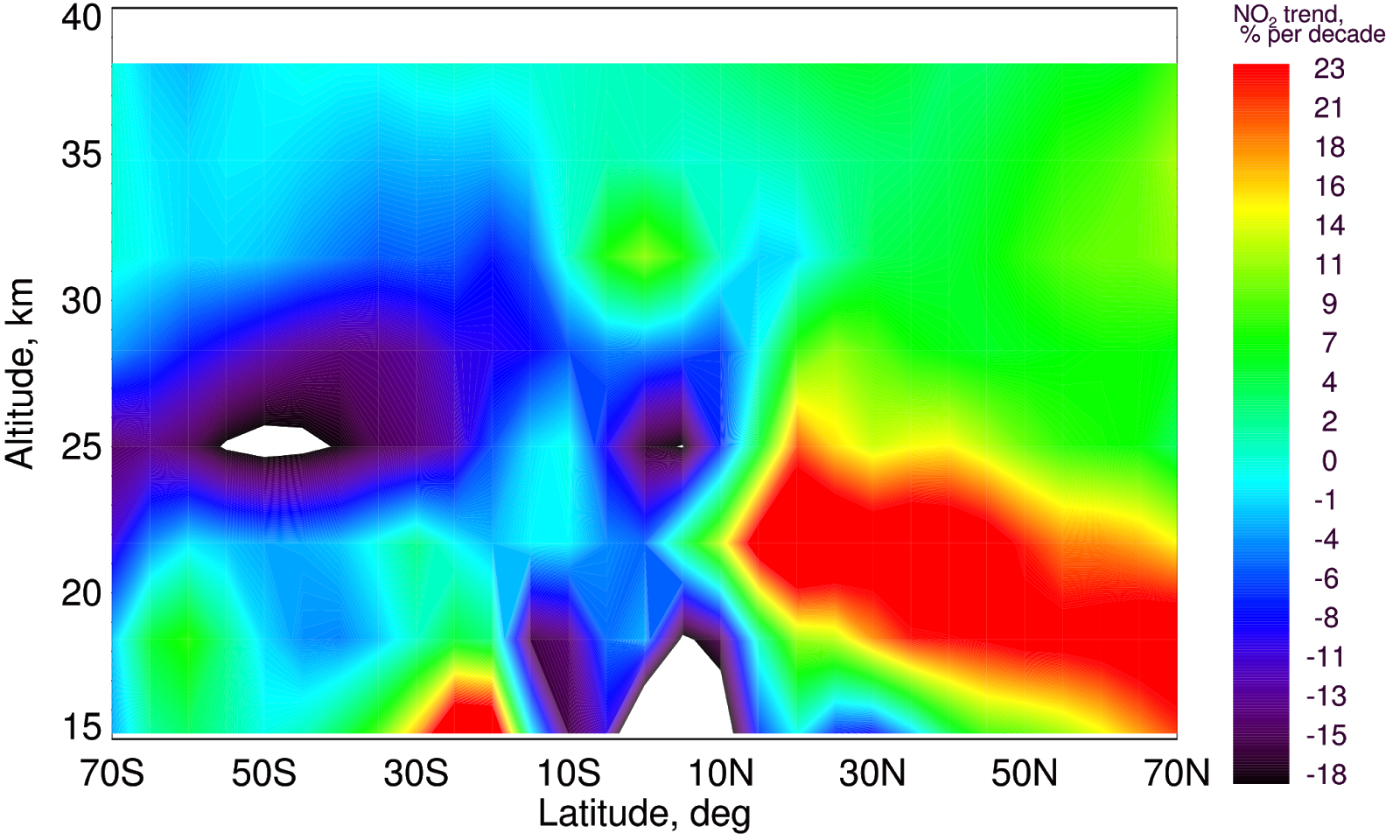 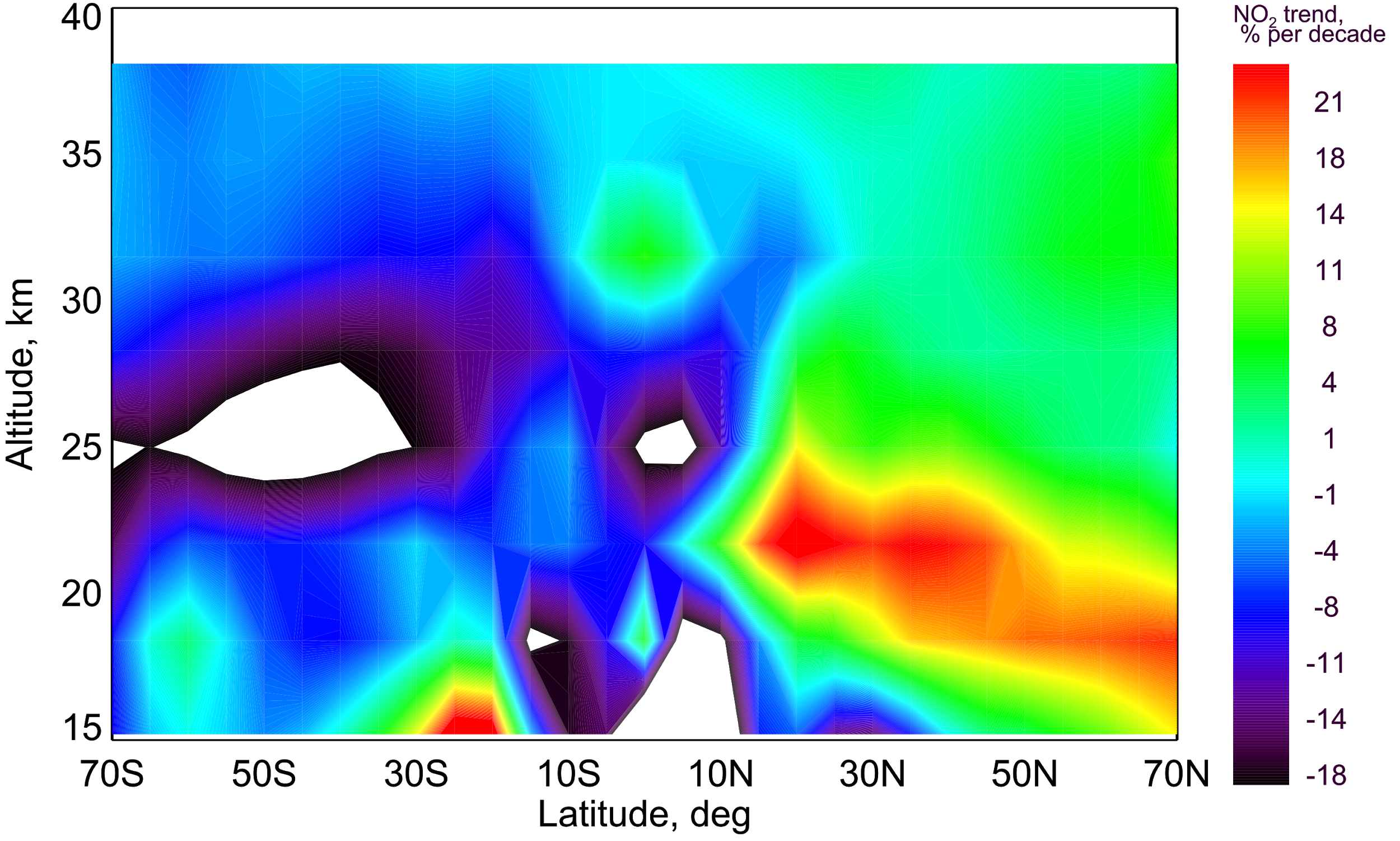 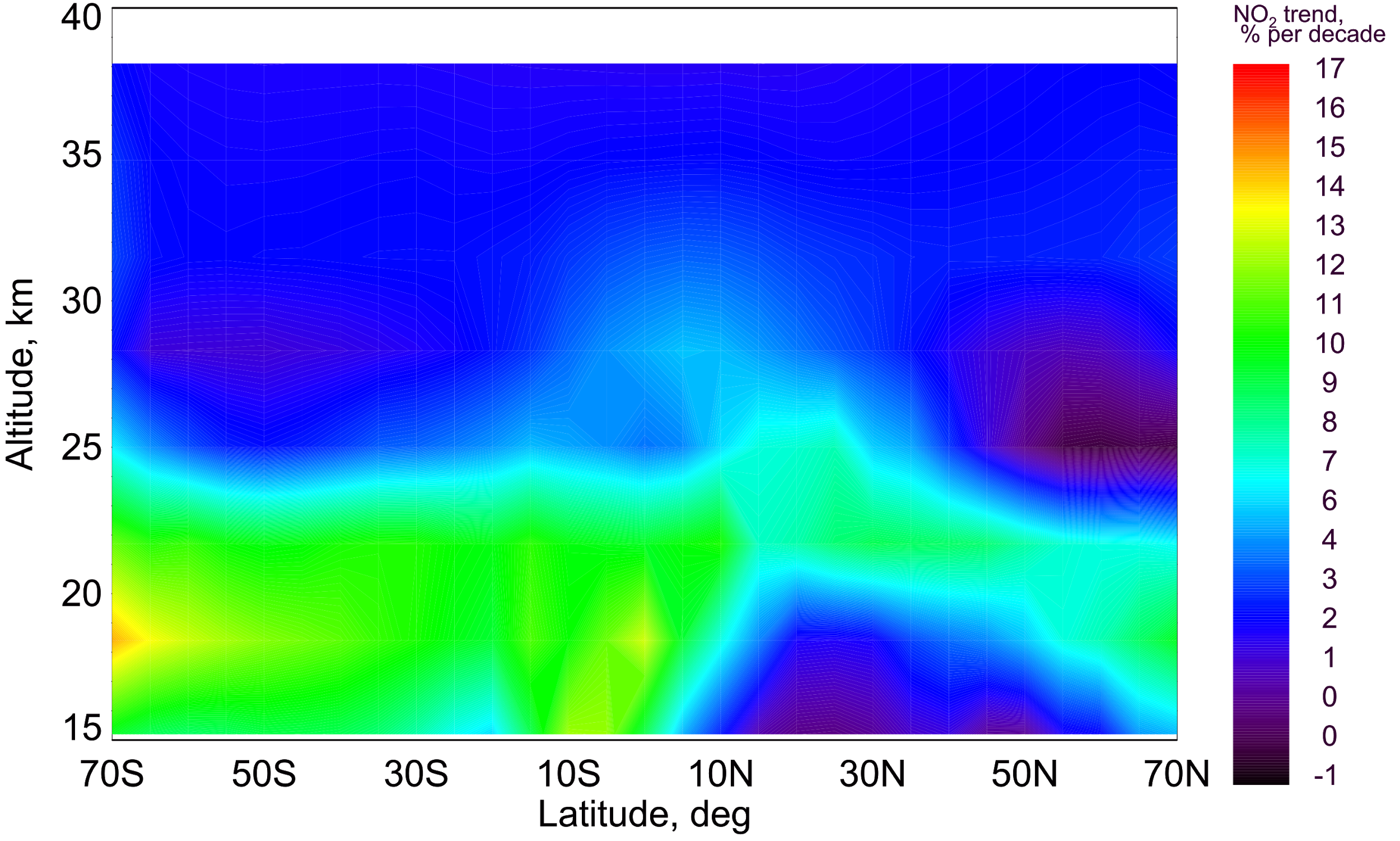 Observed O3 and NO2 changes are similar in both SCIAMACHY measurements and TOMCAT model
Significant impact on observed changes is coming from the transport patterns
The impact of chemistry is not as significant
9
SCIAMACHY
TOMCAT
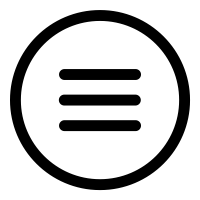 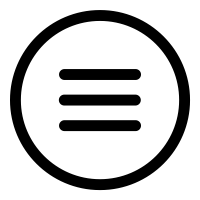 Full chemistry              Fixed source gases                 Fixed transport
II
~1%
~10%
~7%
~6%
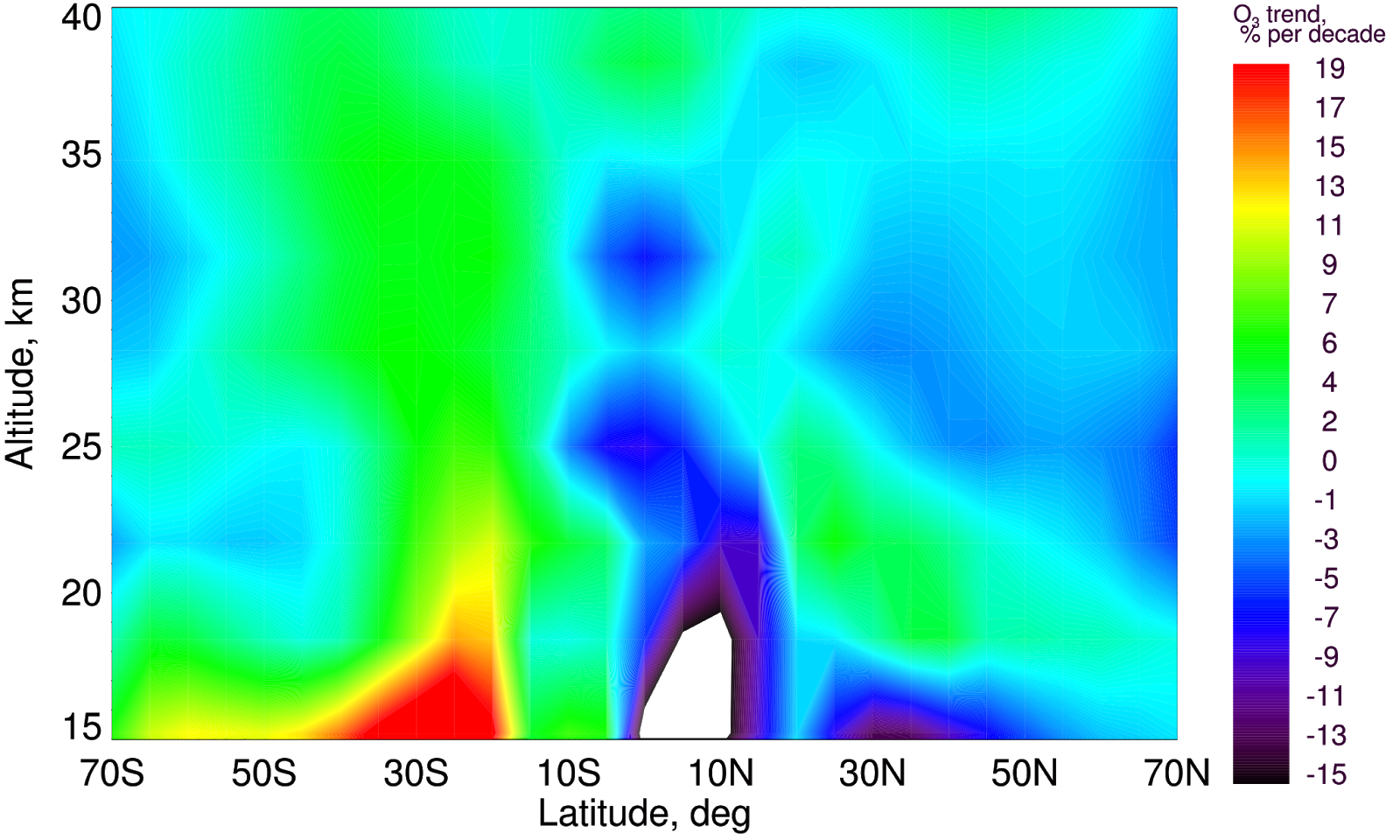 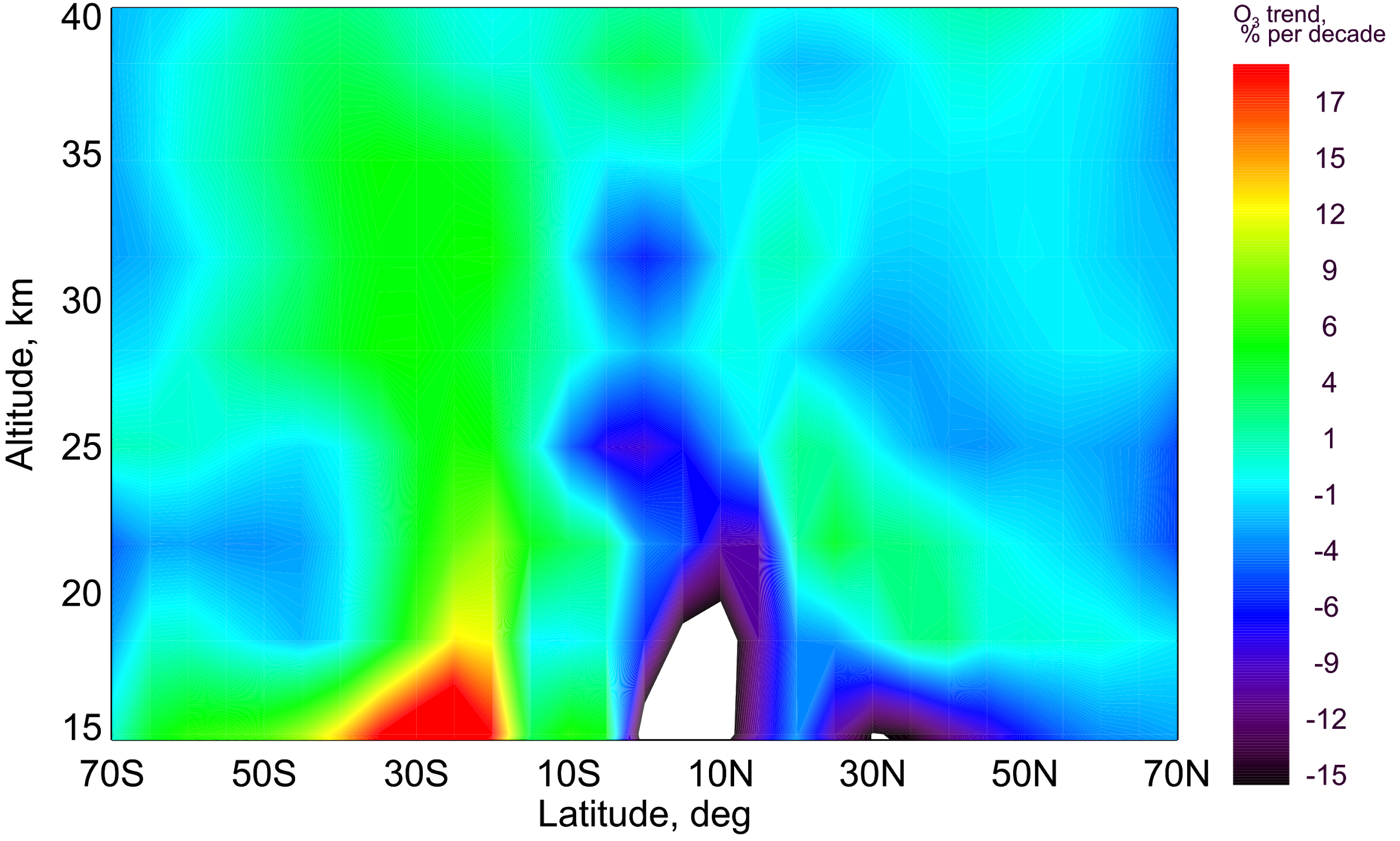 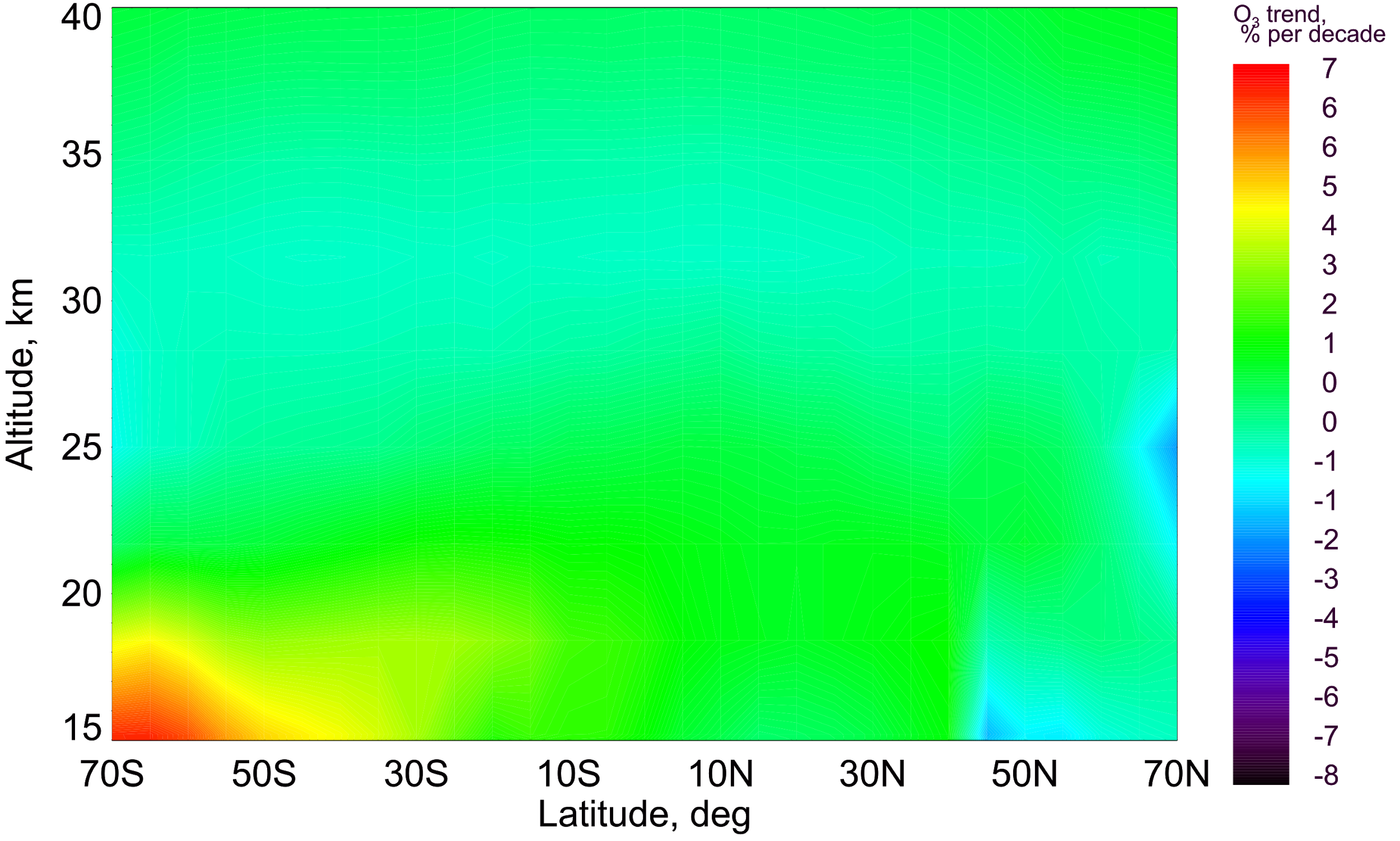 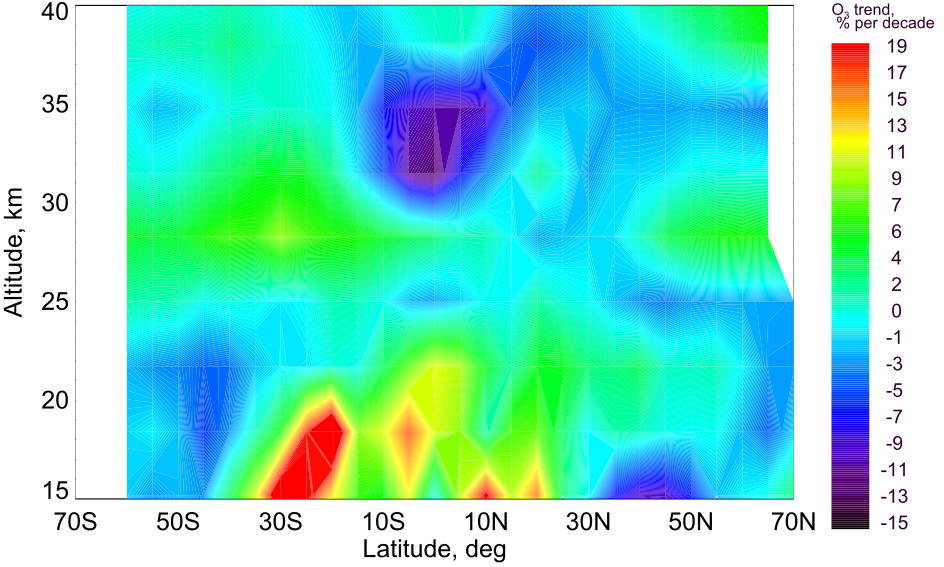 O3





NO2





NOy
~2-3%
~17%
~10%
~5-7%
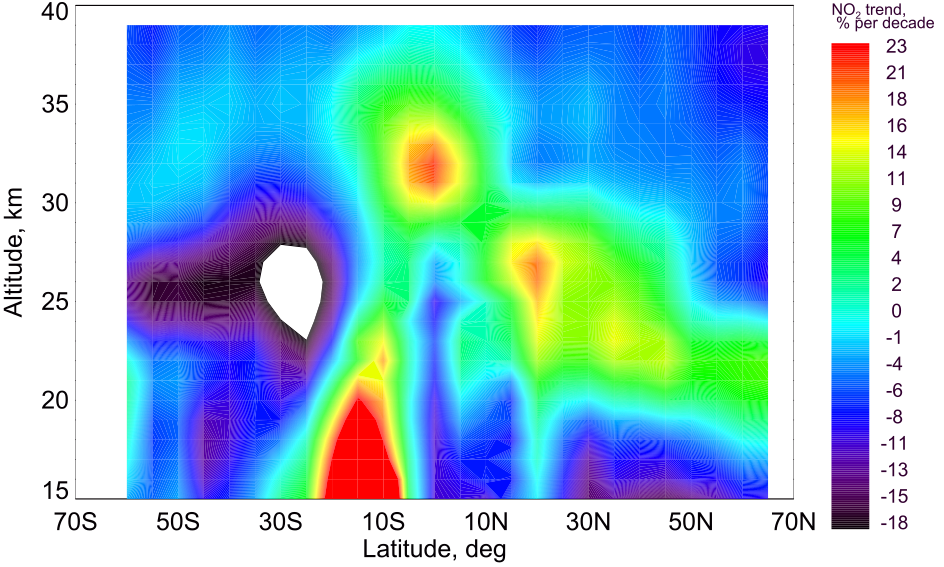 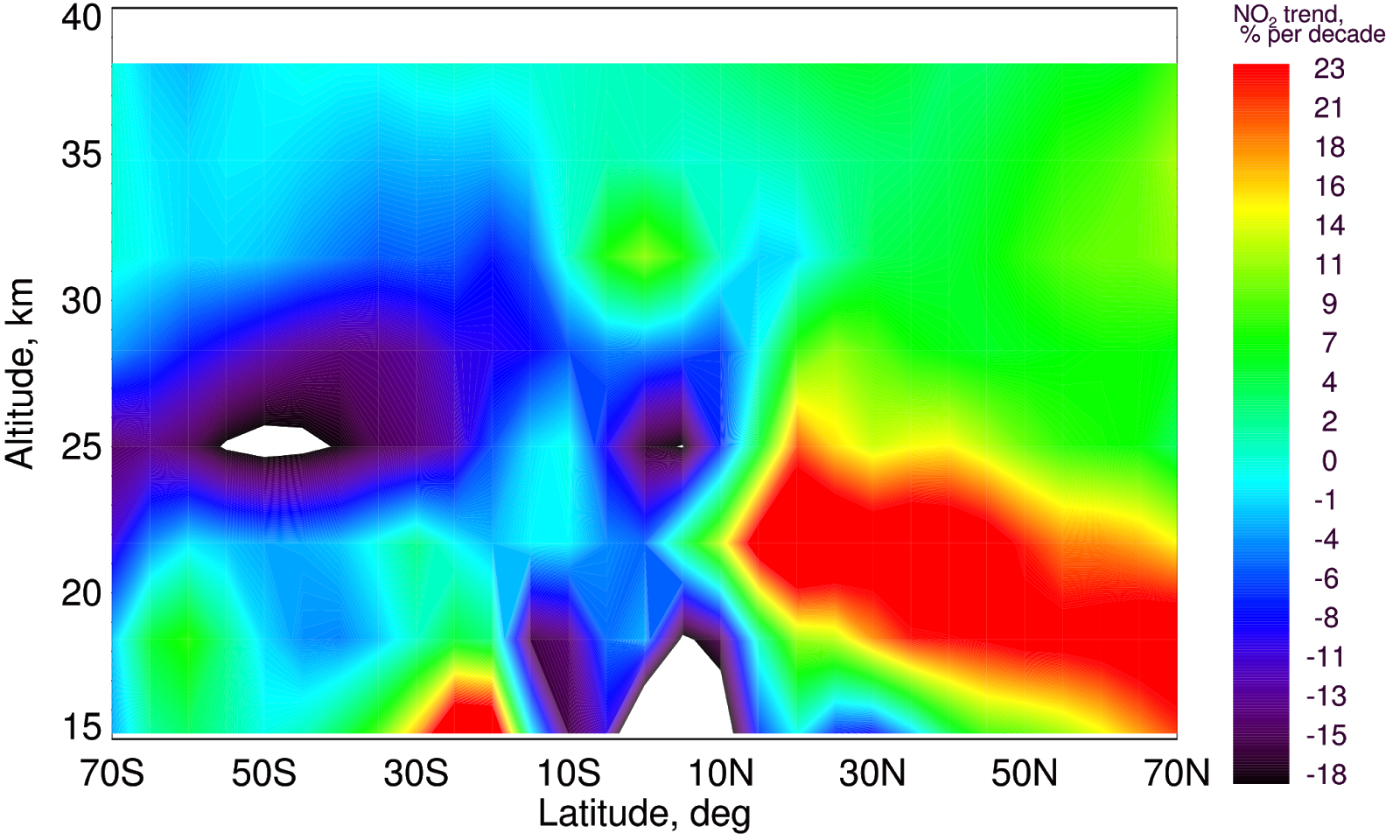 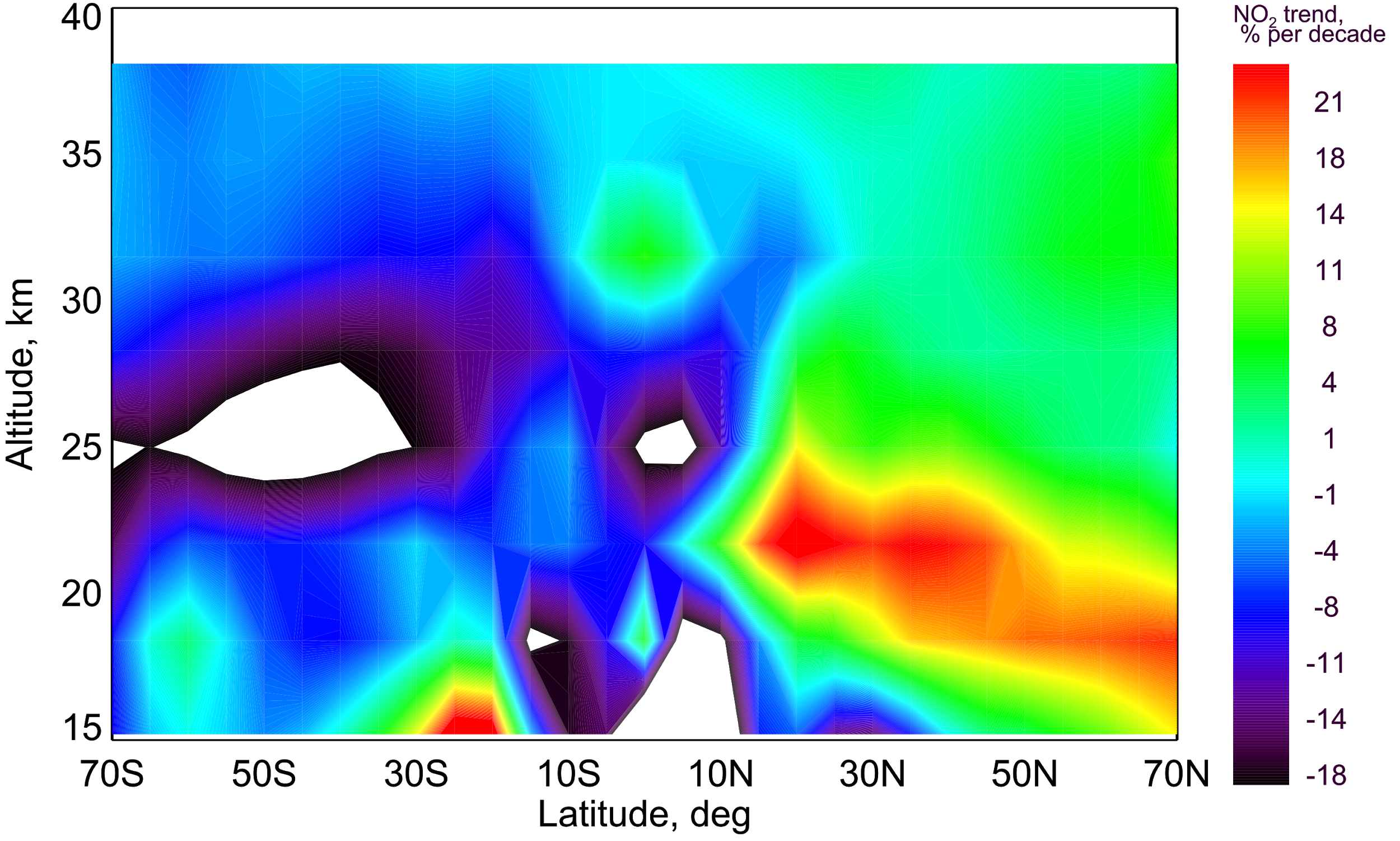 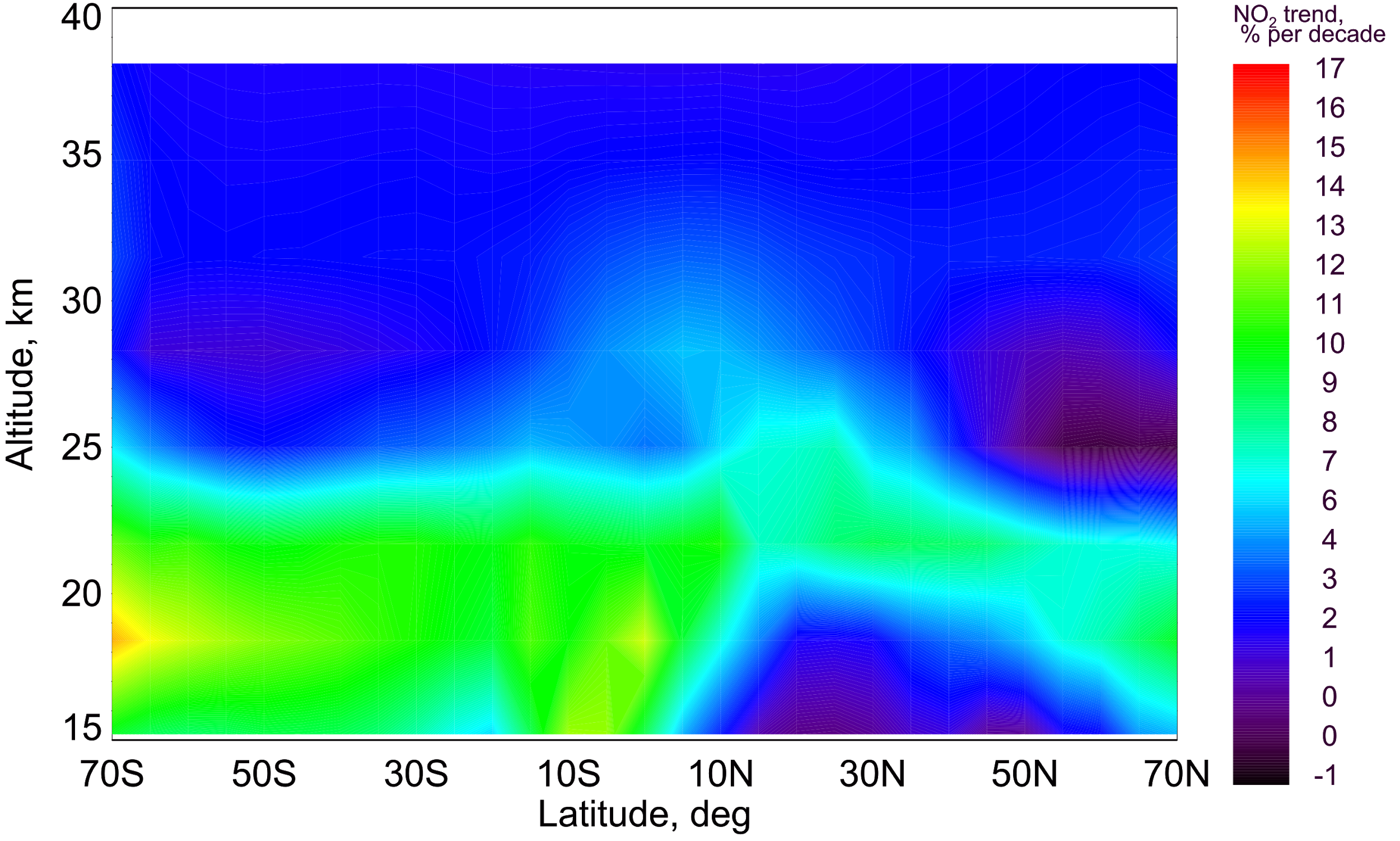 ~5%
~8%
~3%
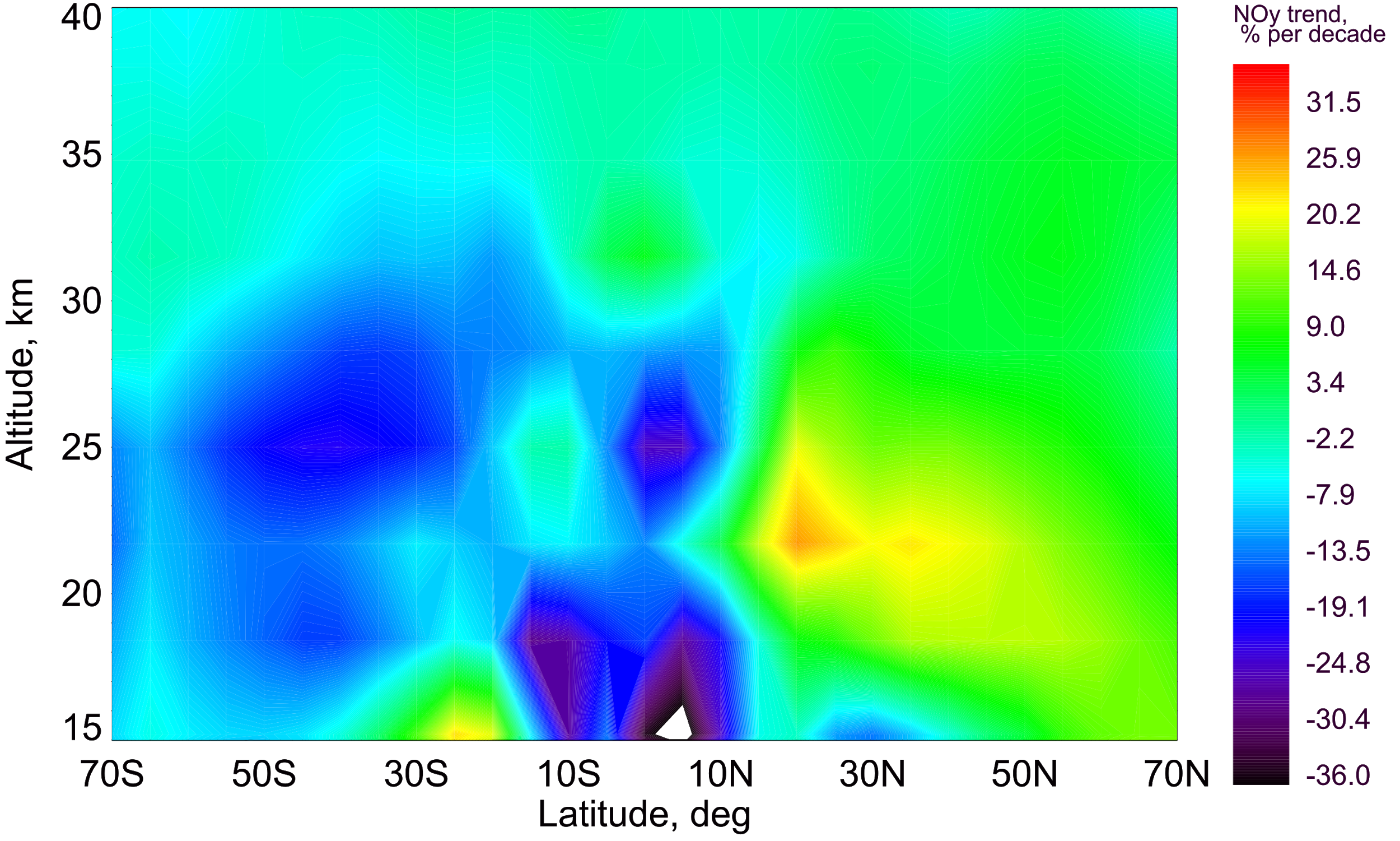 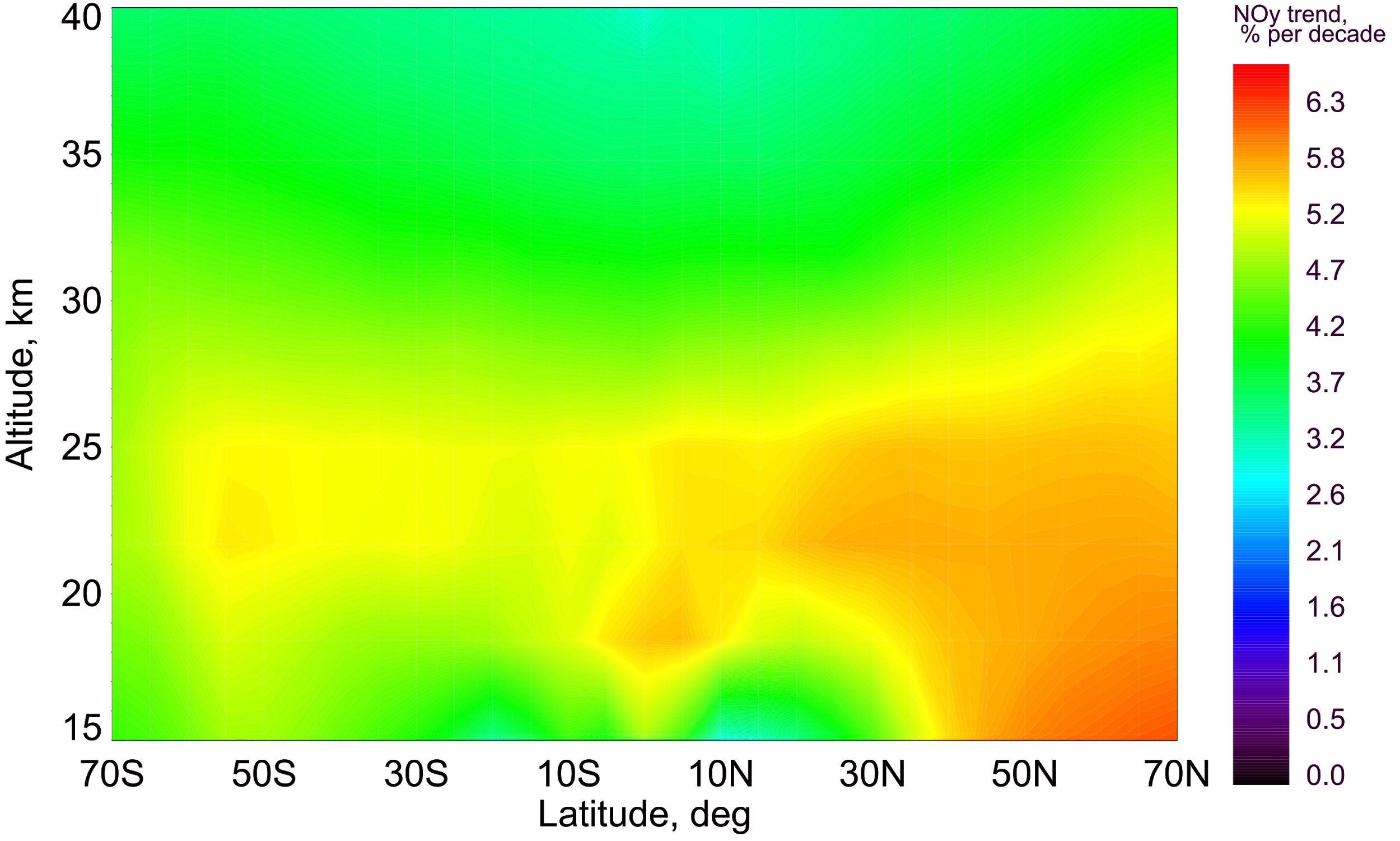 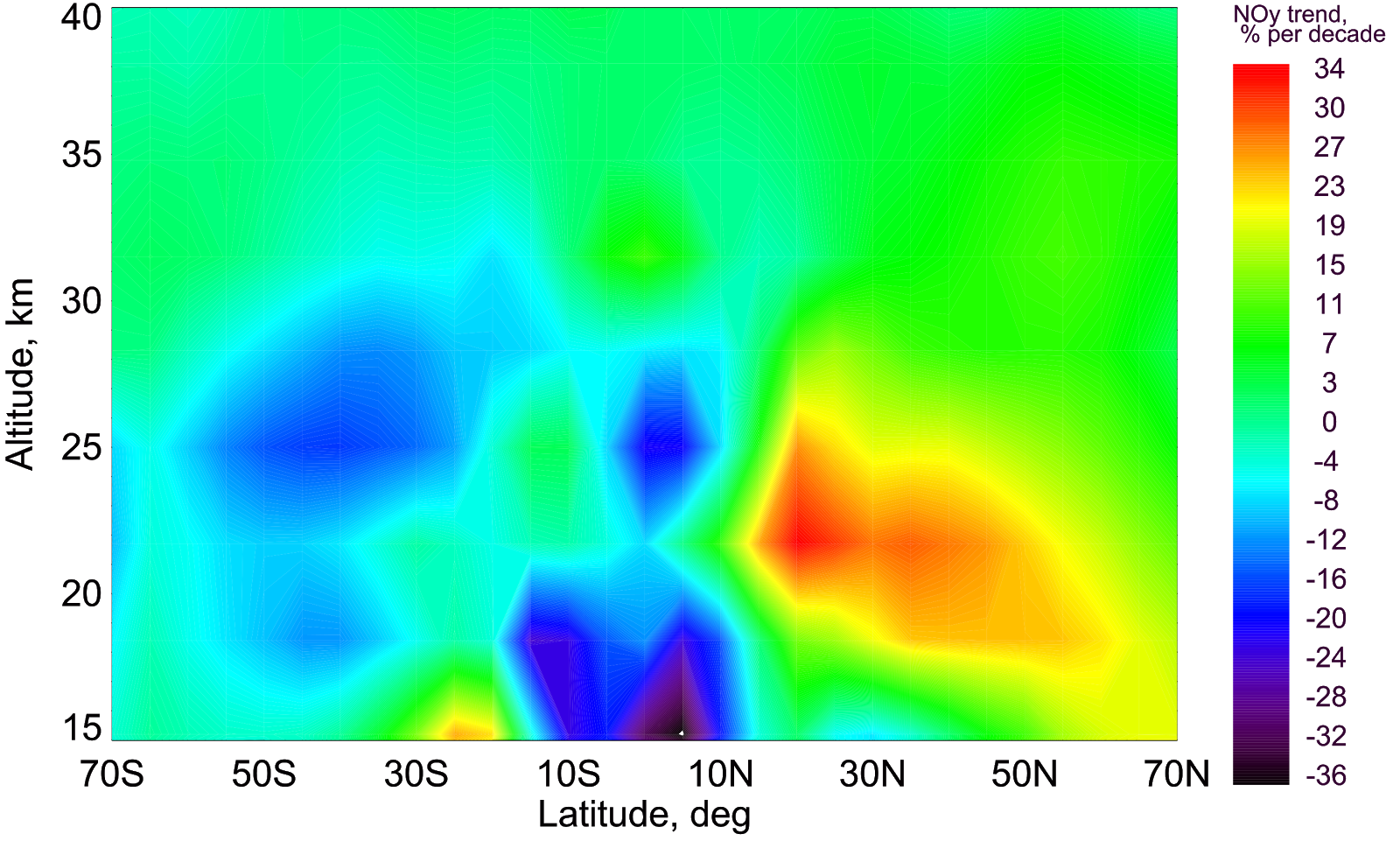 Positive NOy 
(NO+NO2 + HNO3 + 2xN2O5) changes are the reason of observed positive NO2 changes
10
SCIAMACHY
TOMCAT
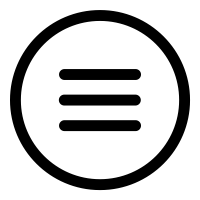 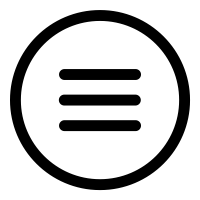 Full chemistry              Fixed source gases                 Fixed transport
II
~1%
~10%
~7%
~6%
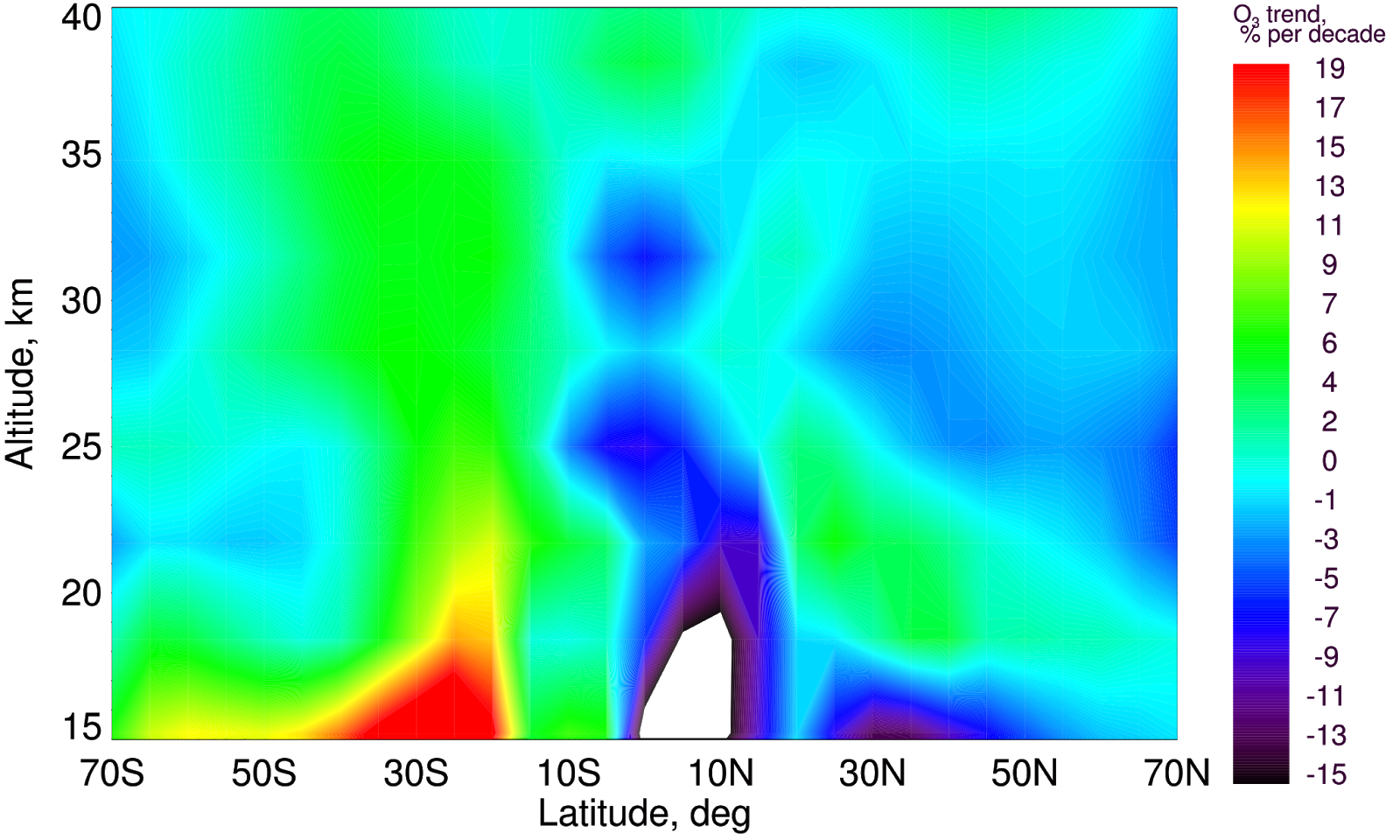 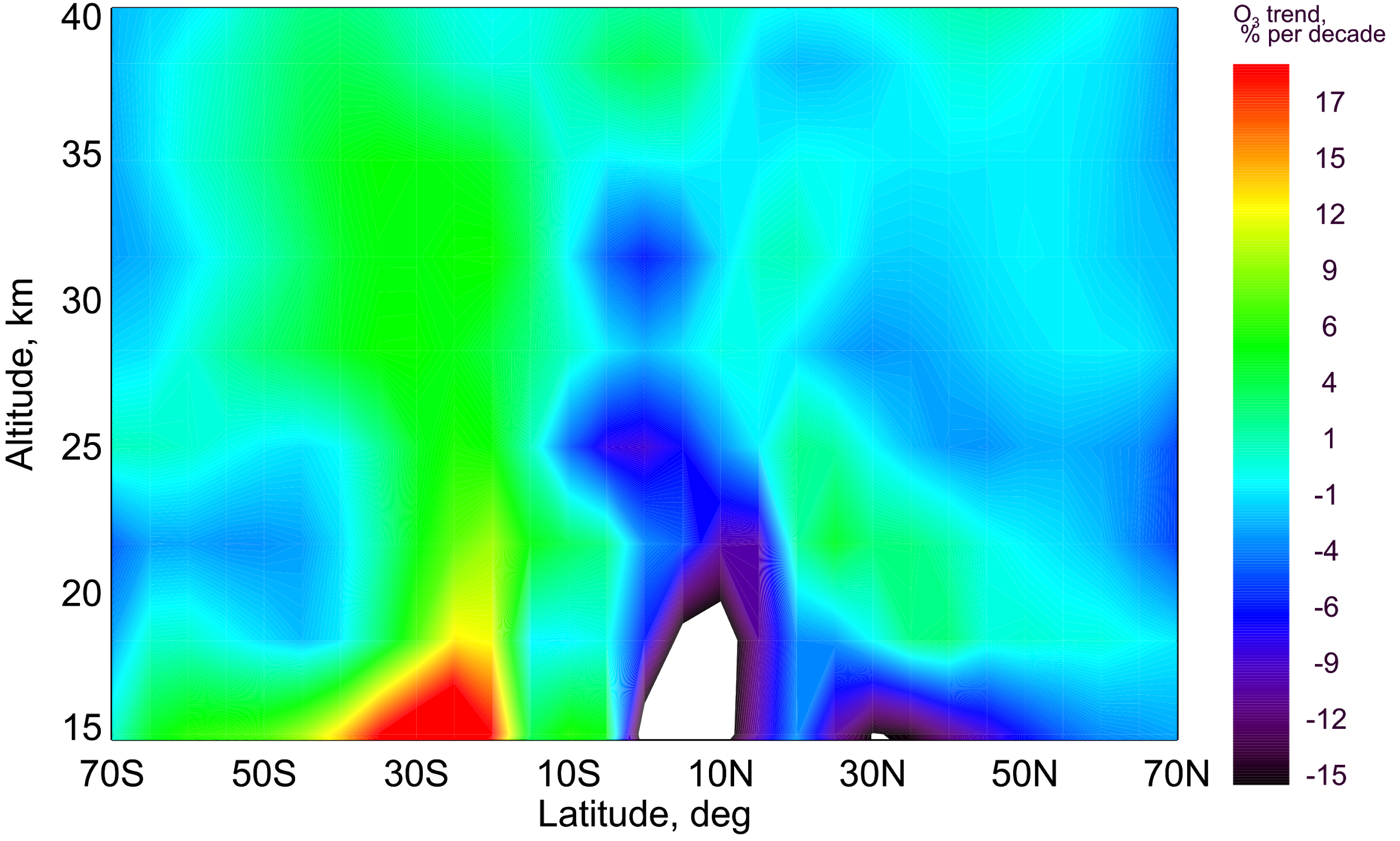 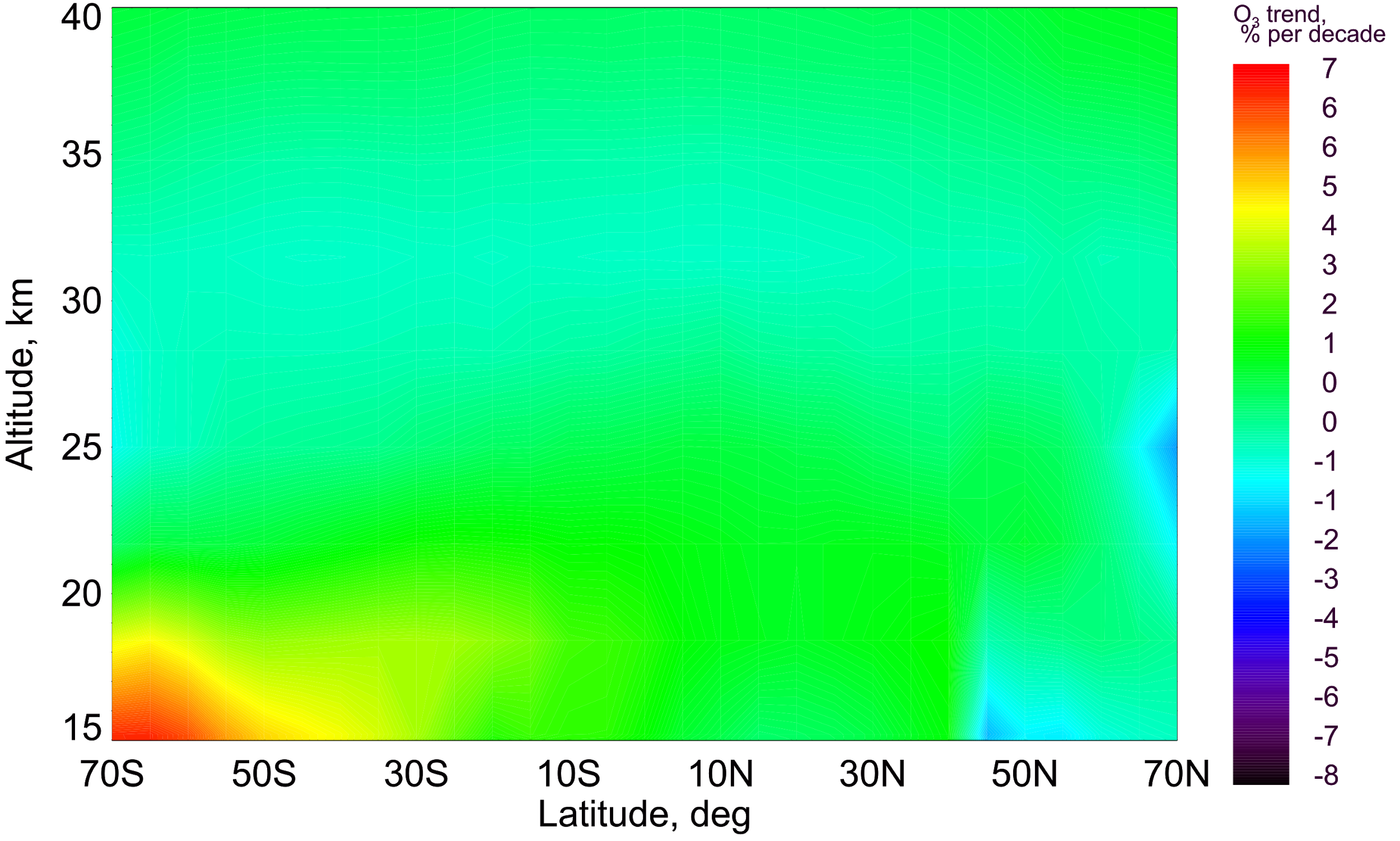 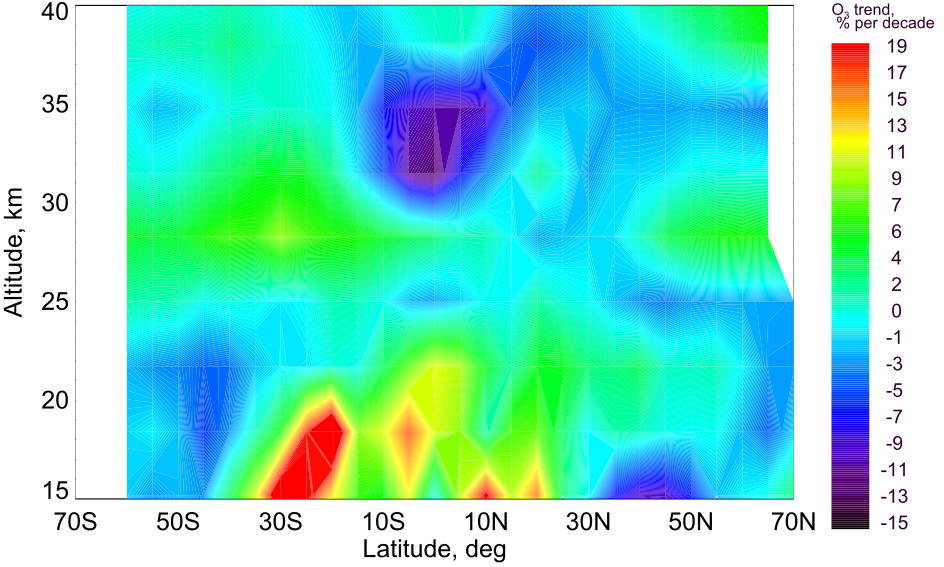 O3





NO2





N2O
~2-3%
~17%
~10%
~5-7%
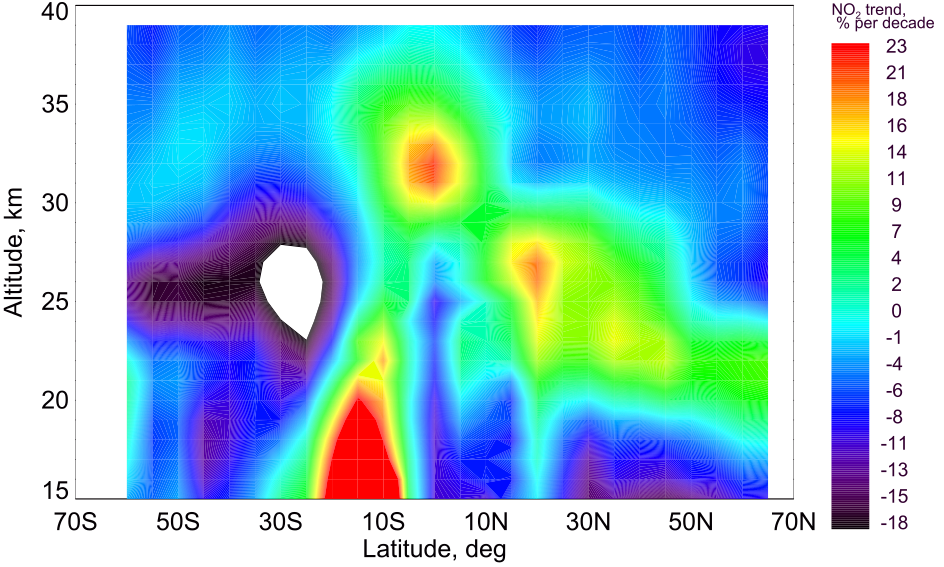 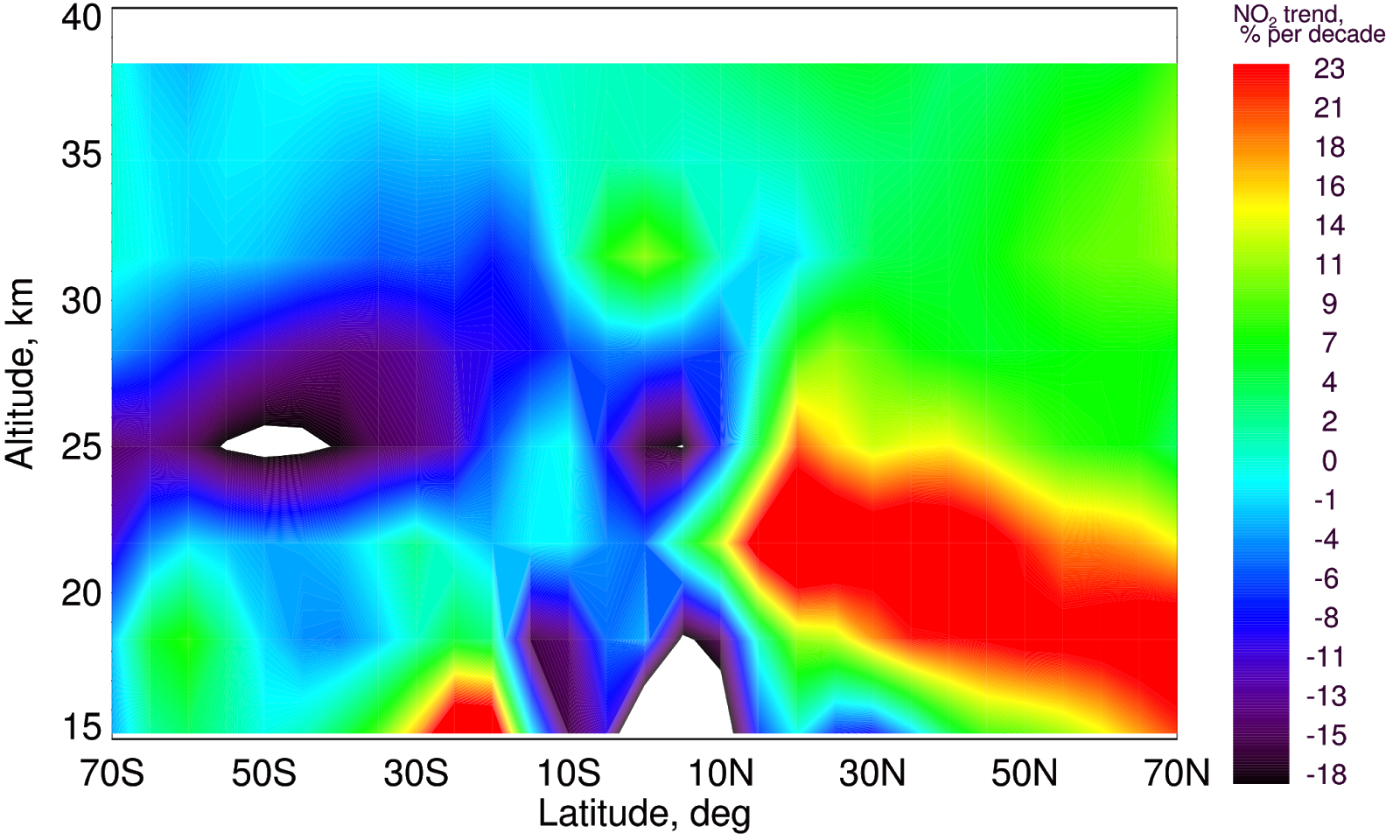 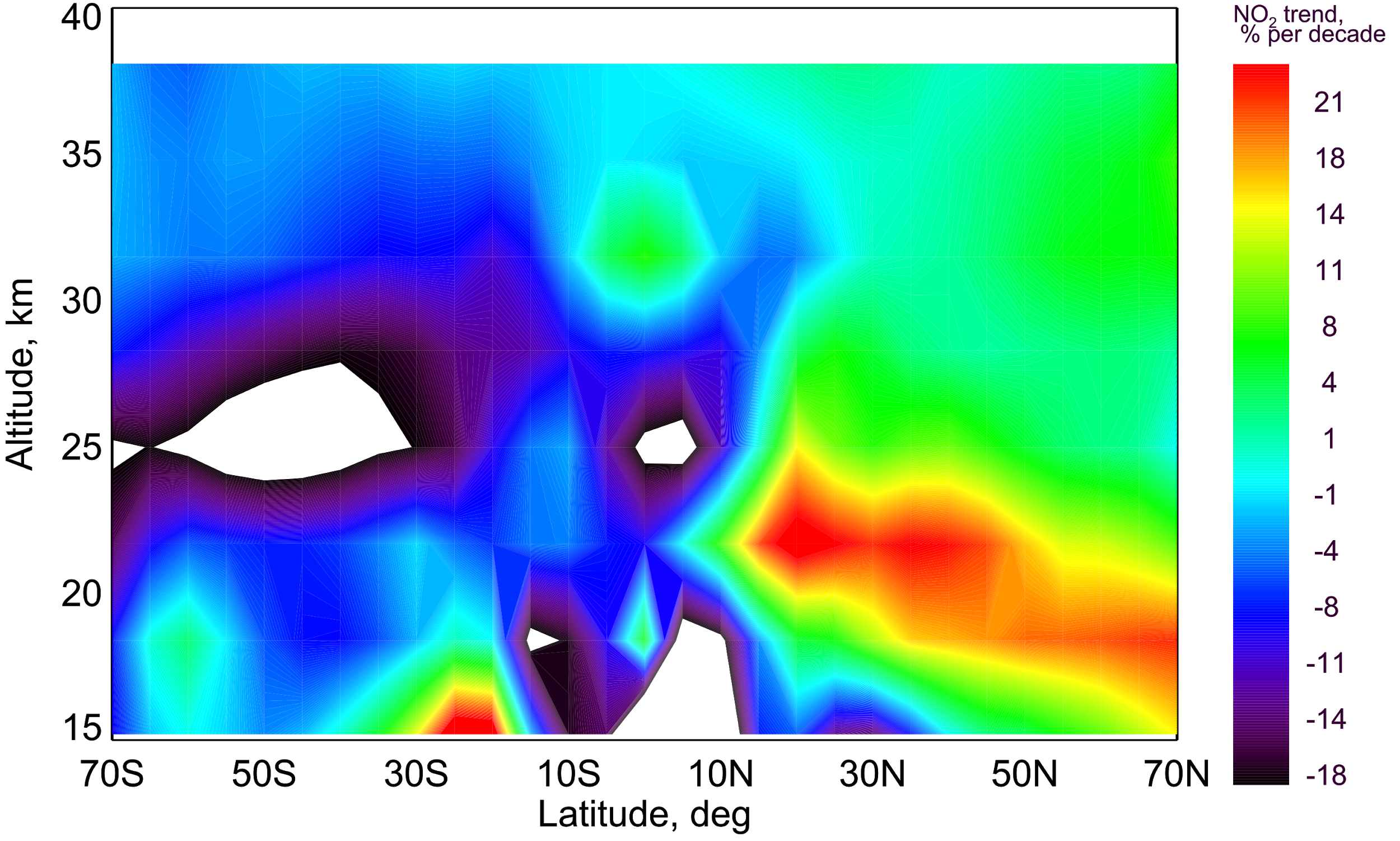 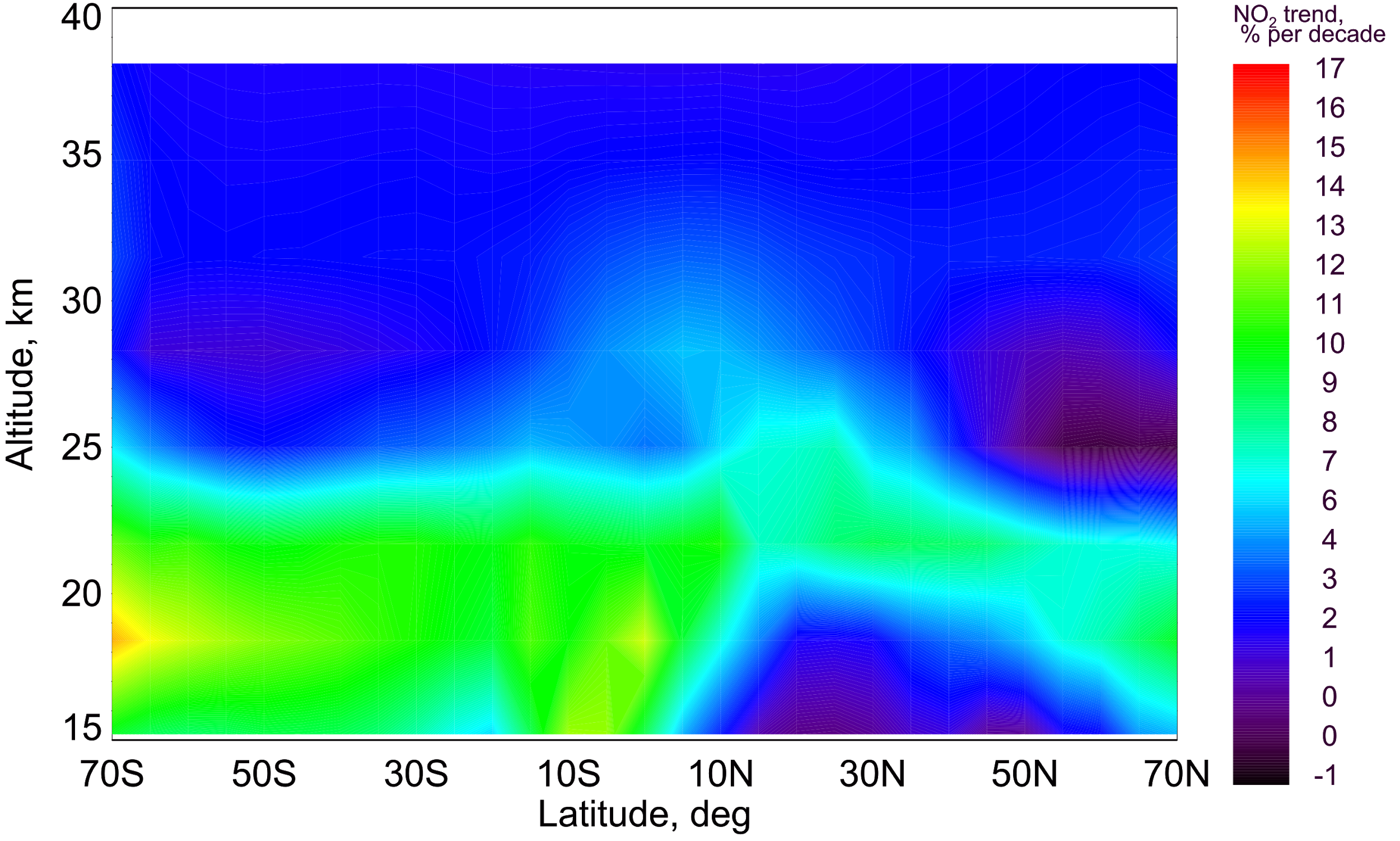 ~11%
~14%
~3%
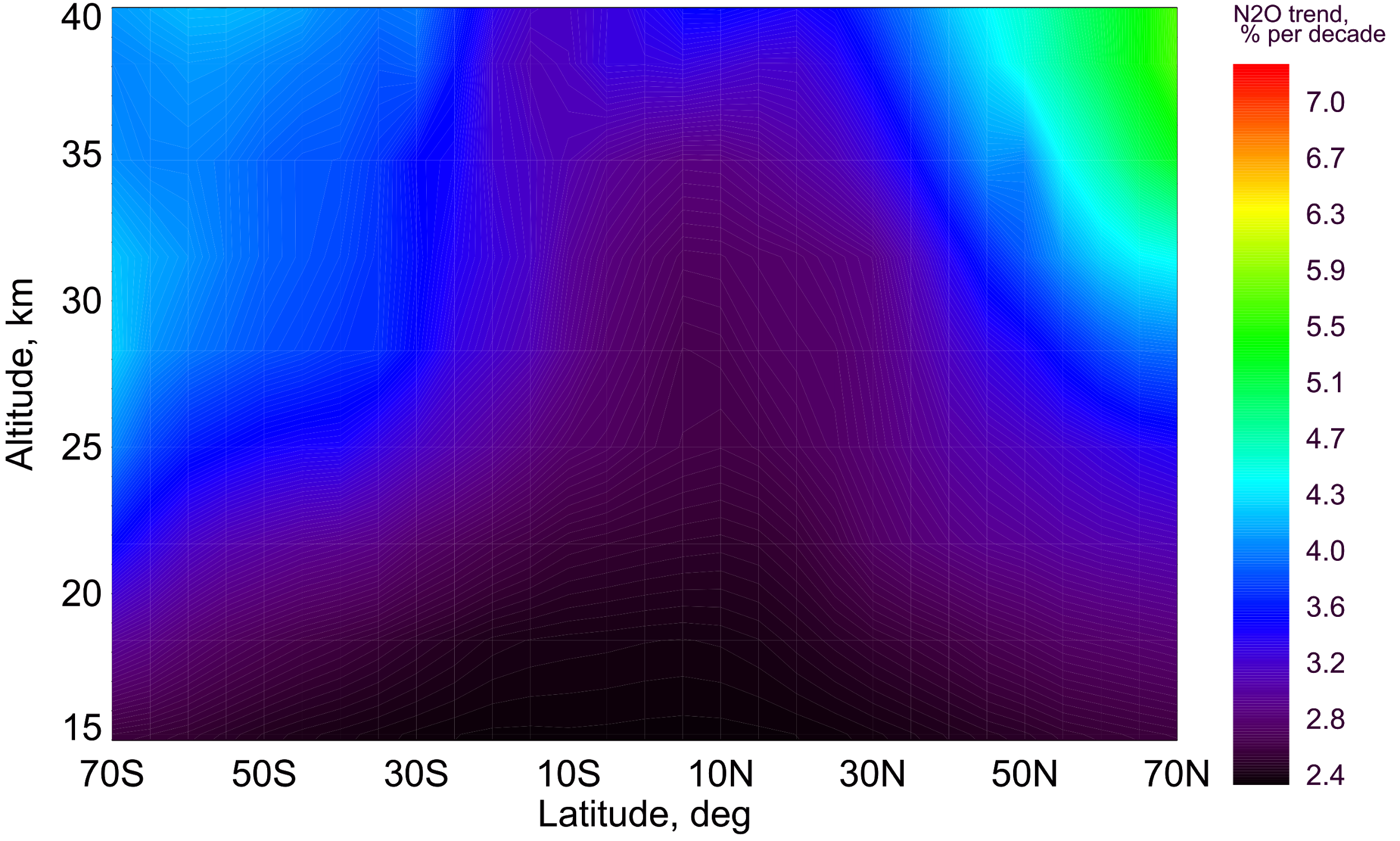 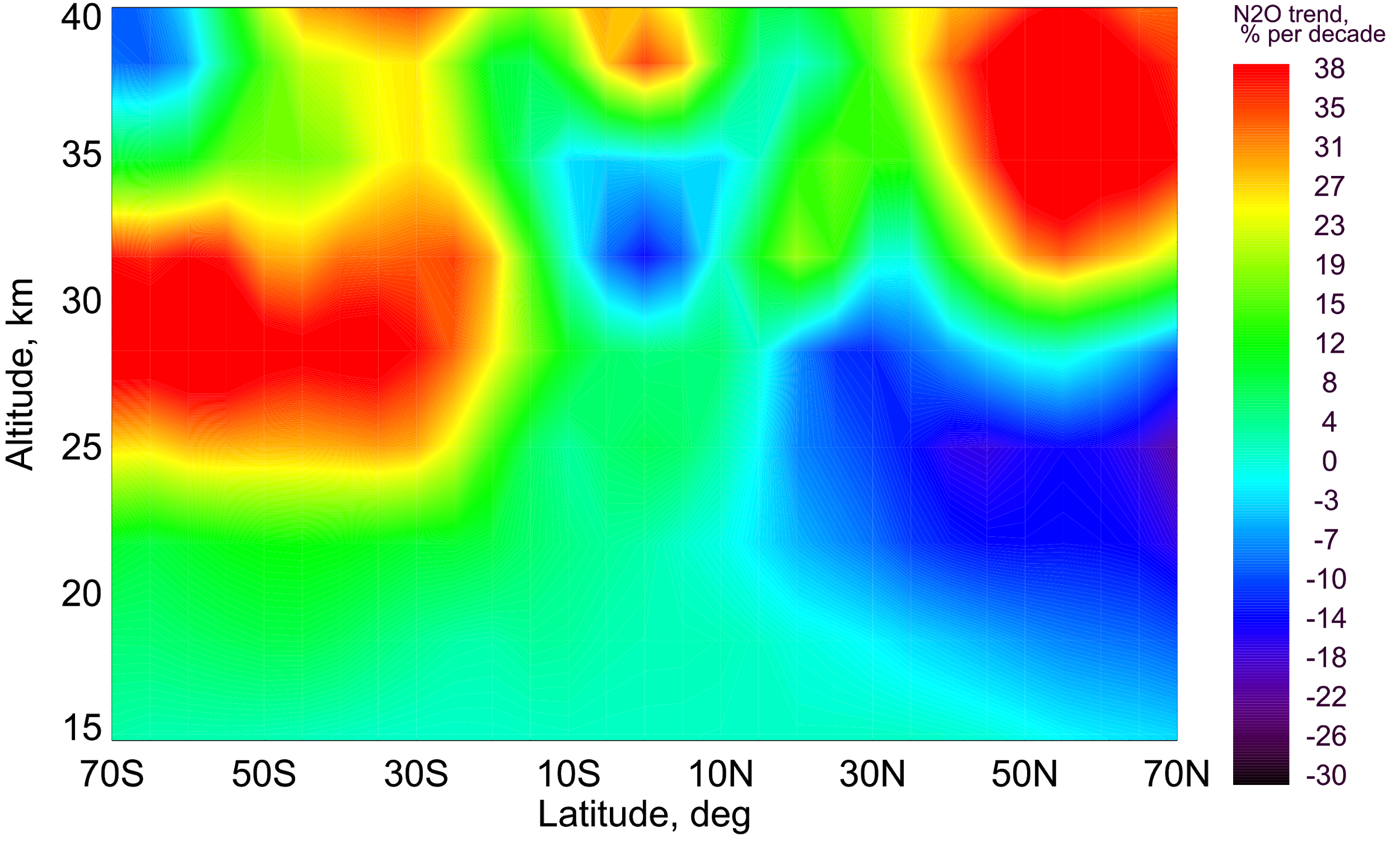 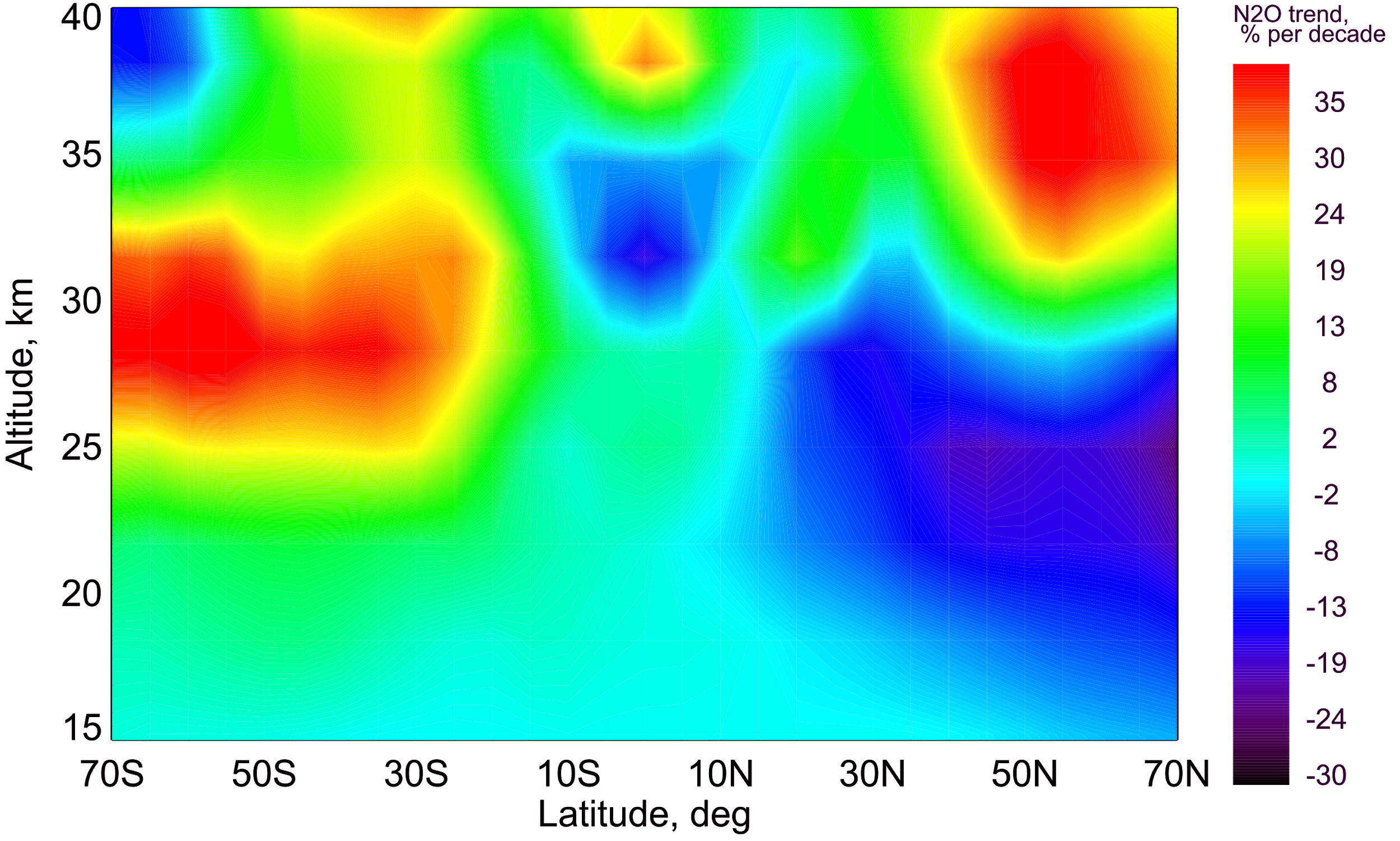 Negative N2O changes might indicate to changes in transport. (N2O global lifetime is ~115 years, Portmann et.al., 2012)
11
What do we know about tropical mid-stratospheric N2O ?
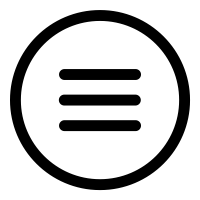 III
N2O seasonal loss in tropics
95 %   N2O +hV      N2 + O(1D)

            (major source of O(1D) is O3 + hv)

 5 %    N2O + O(1D)      2 NO     (~60%)      
		N2 + O2  (~40%)
Total N2O loss
N2O photolysis
N2O + O(1D) -> 2 NO
N2O + O(1D) -> N2+O2
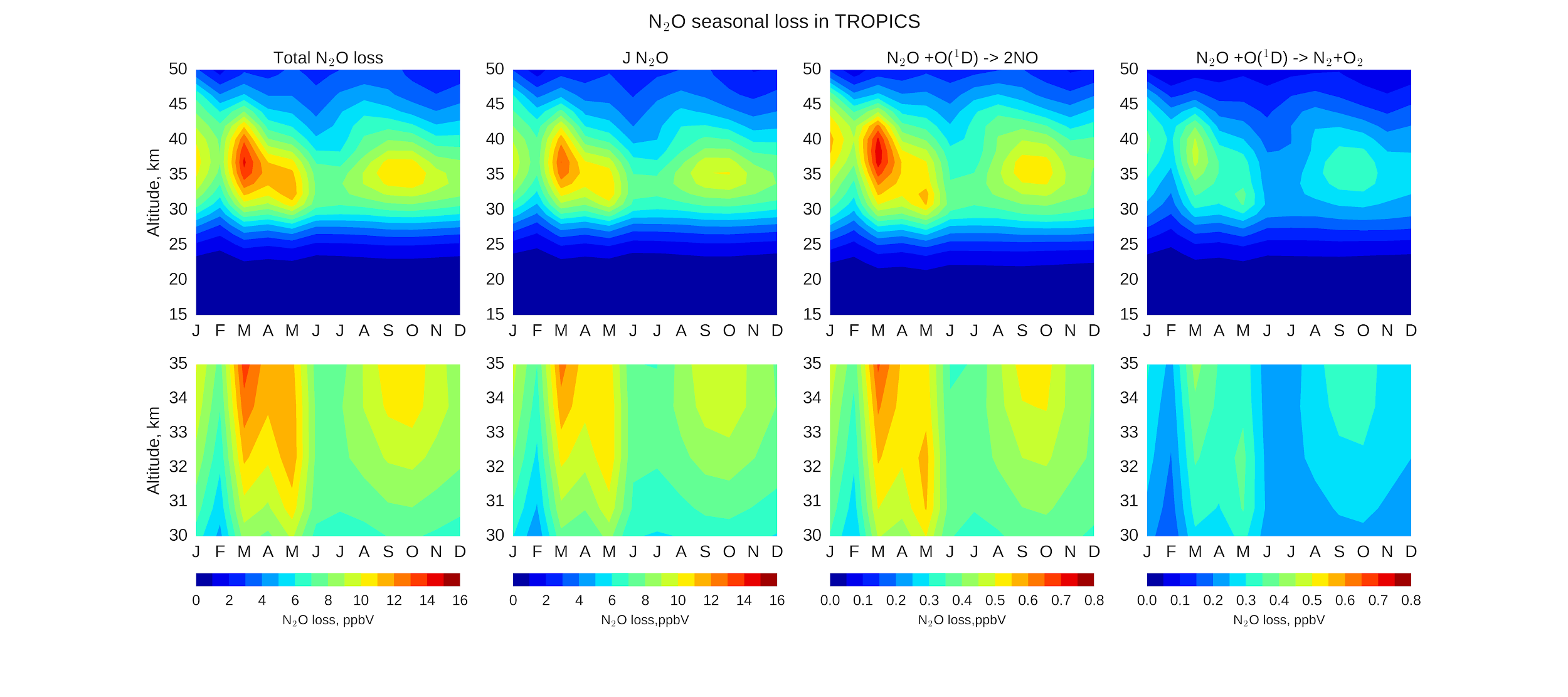 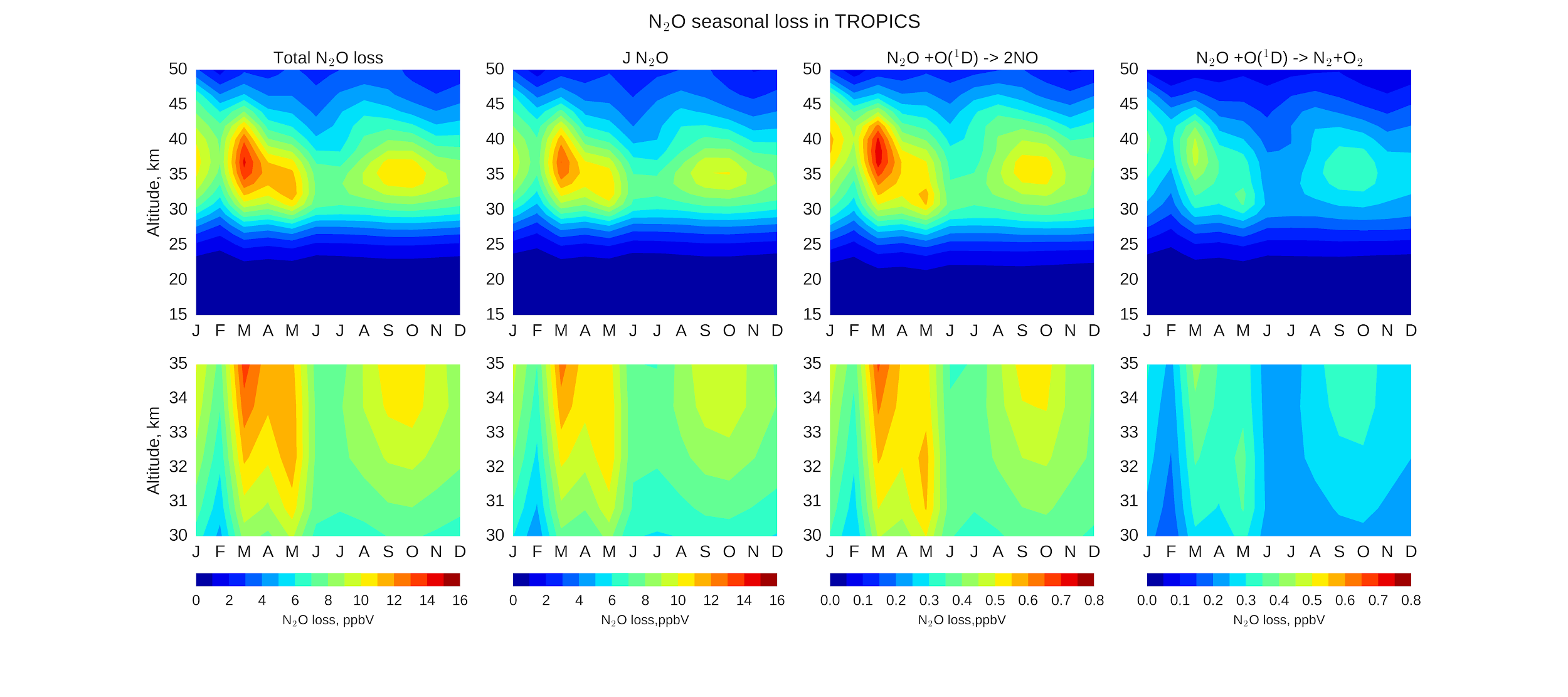 per year
per year
per year
per year
N2O average profile
N2O yearly loss
N2O average lifetime
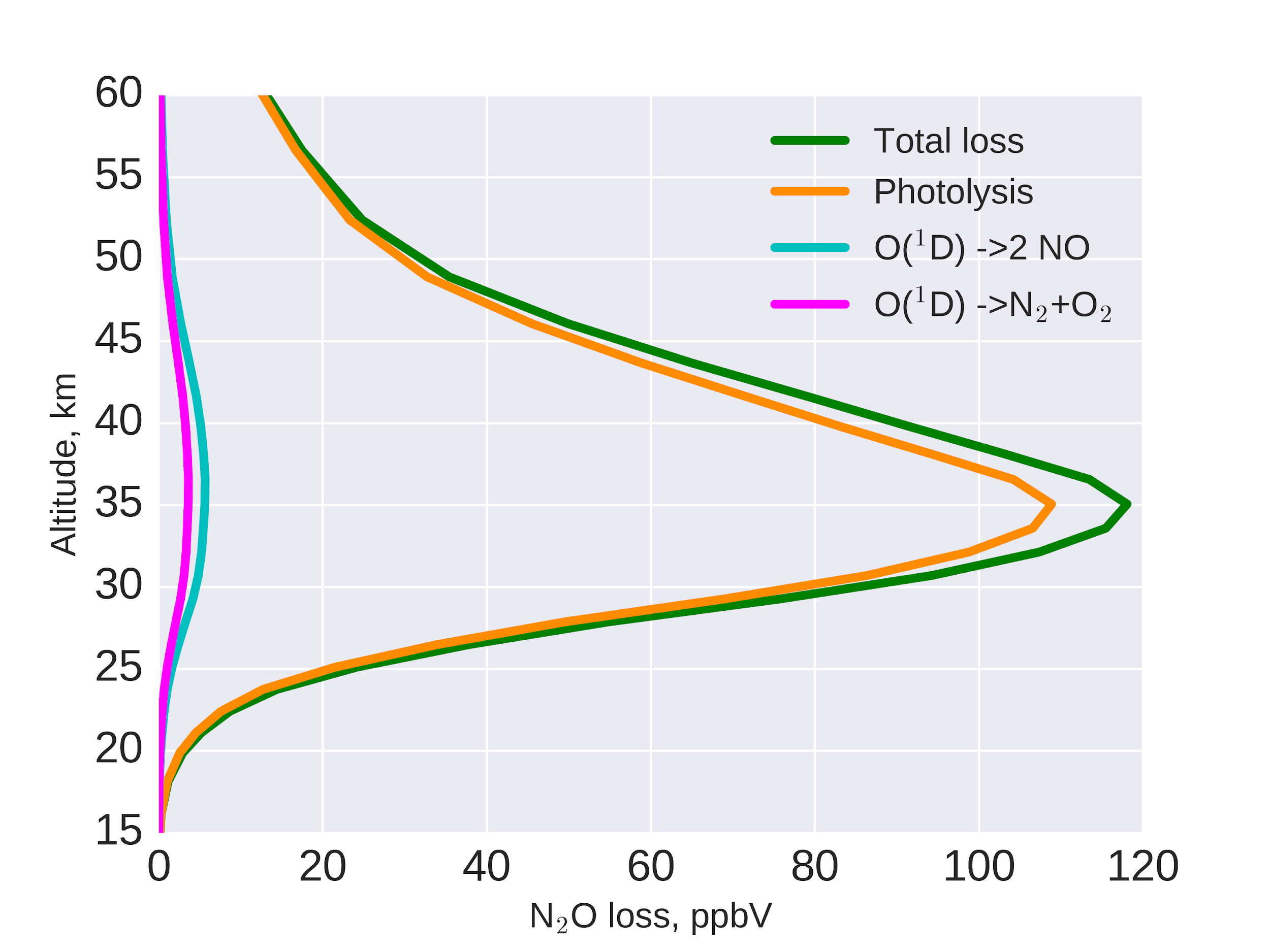 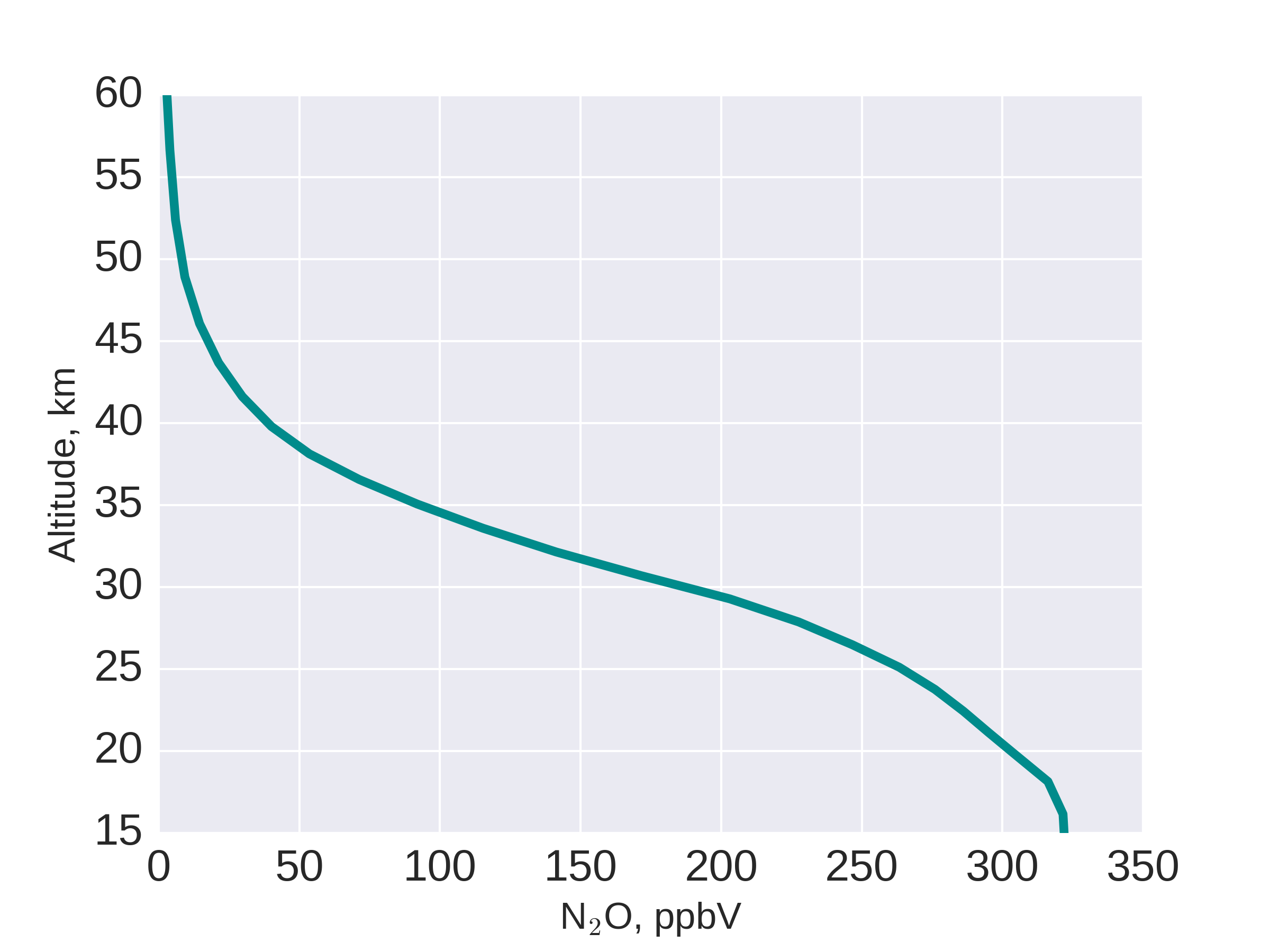 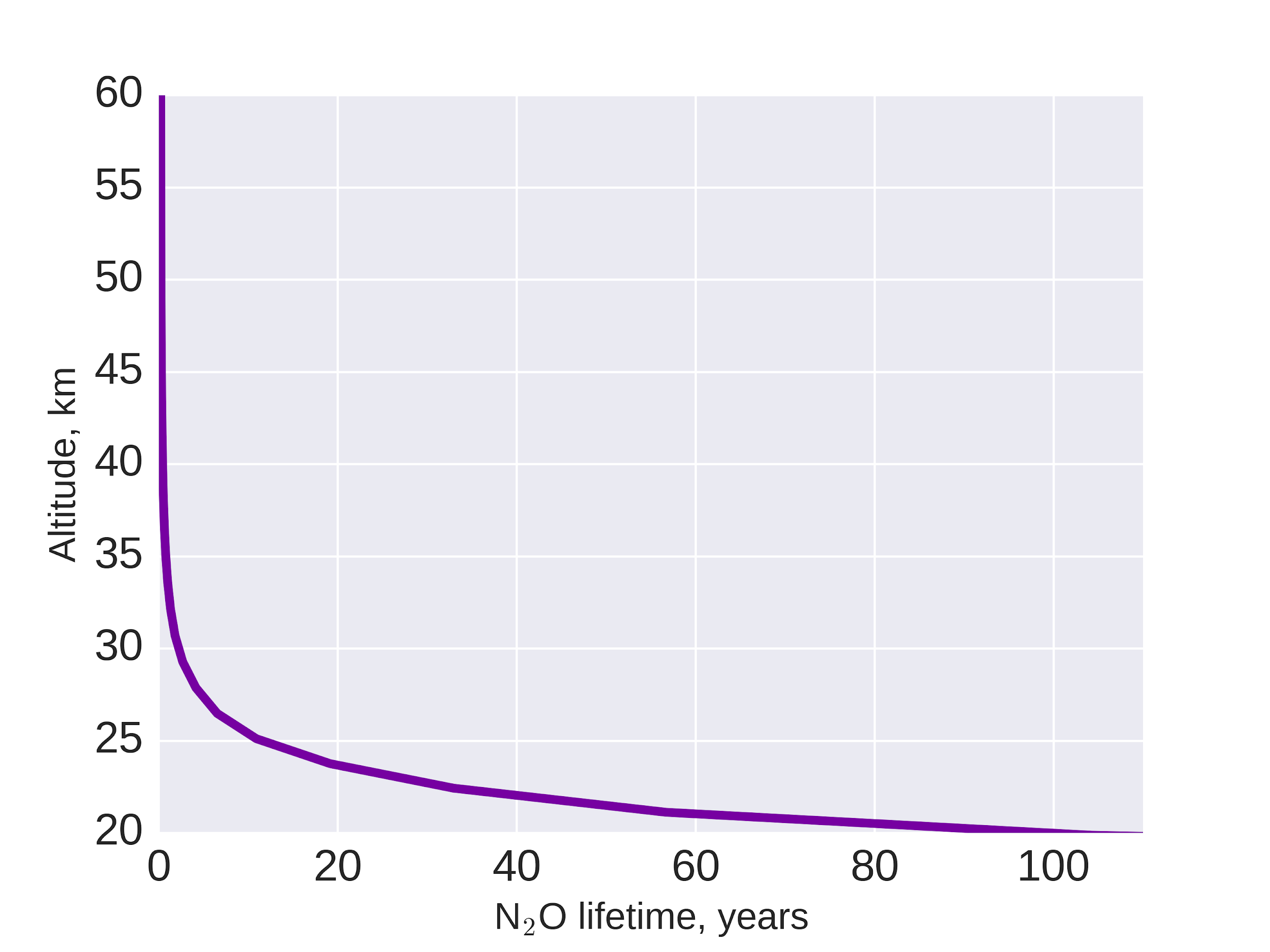 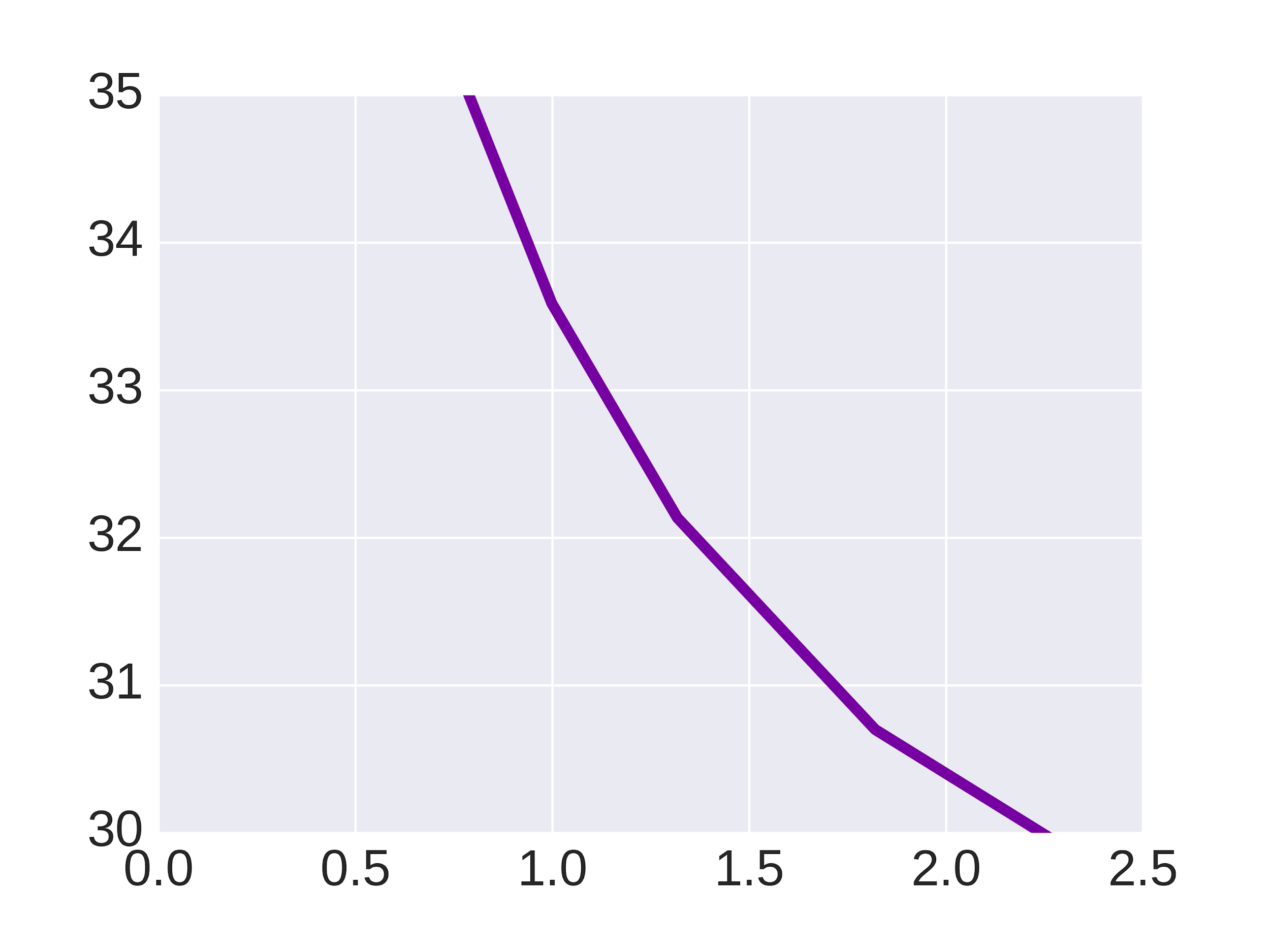 O(1D)
hV
12
per year
TOMCAT
SCIAMACHY
Thus, with negative N2O trends we would expect: 

Increase of hV 
N2O +hV       N2 + O(1D):

does not explain the increase of NOx

or
Increase of O(1D)
N2O + O(1D)      2 NO:

O(1D) destroys only ~5% of all N2O
O3 as the main source on O(1D) has a negative trend 
modelled O(1D) has negative trend

or
BDC slow-down (suggested by Nedoluha et al., 2015) or positive AoA trend
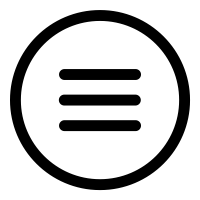 Full chemistry
III
~1%
~10%
~7%
~6%
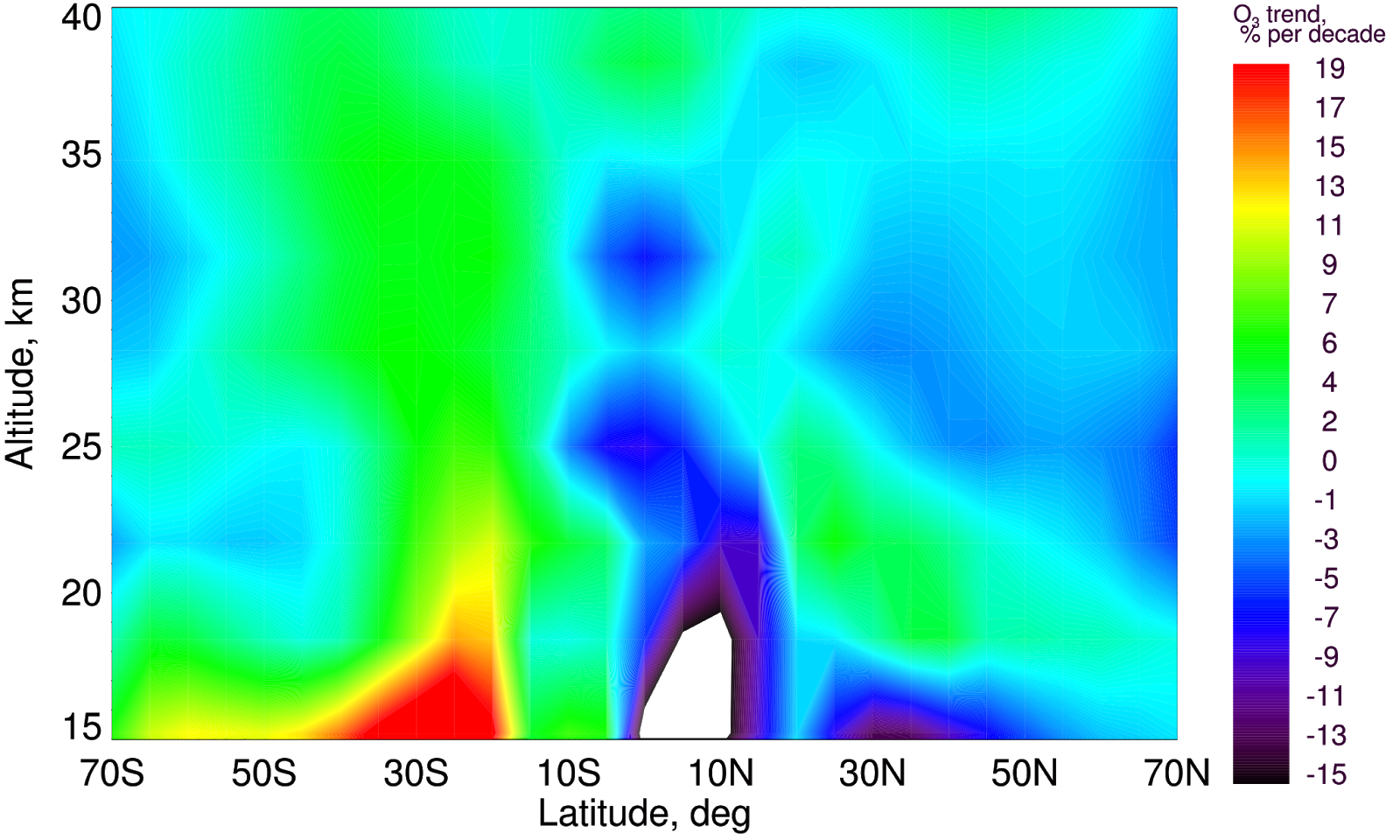 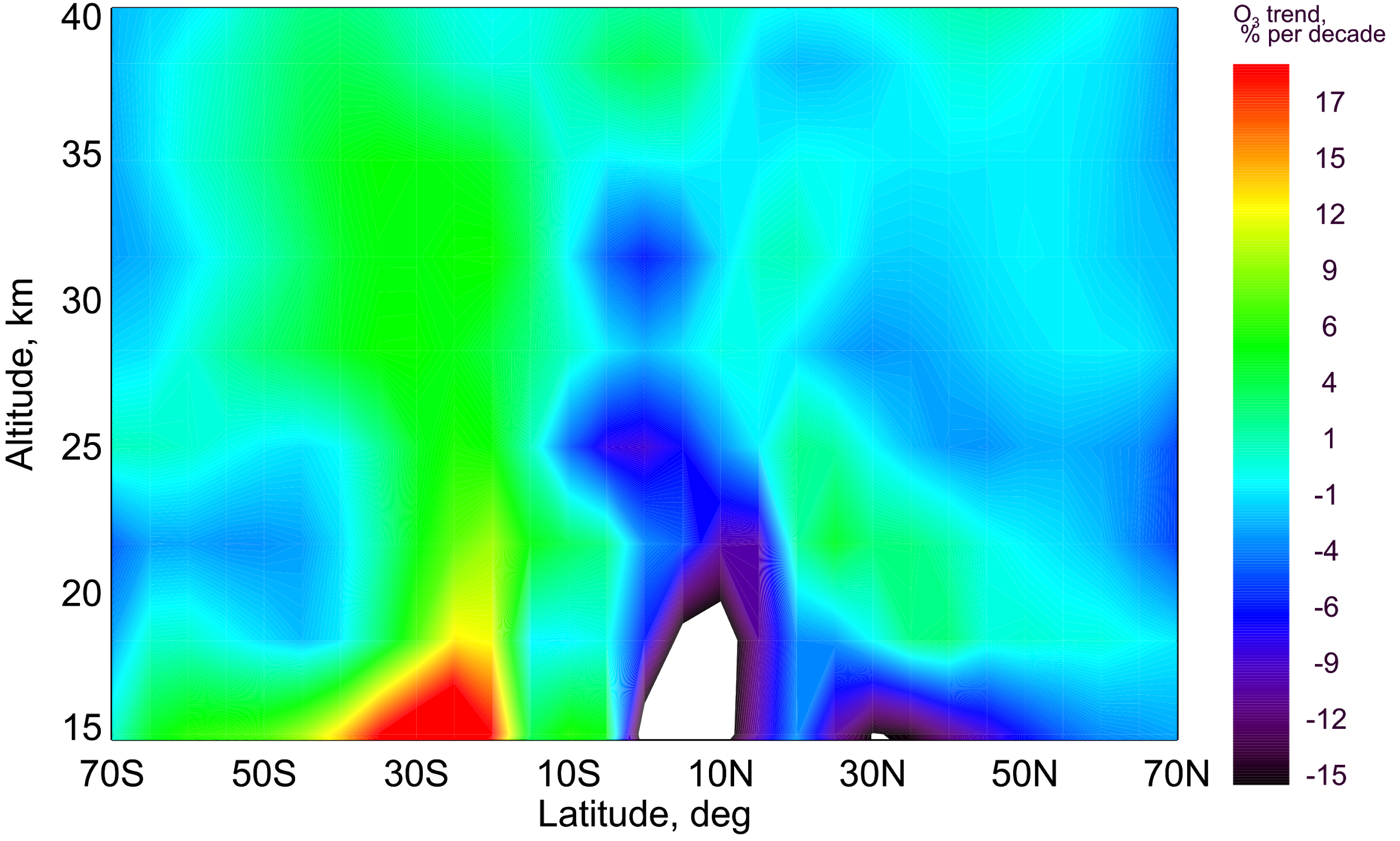 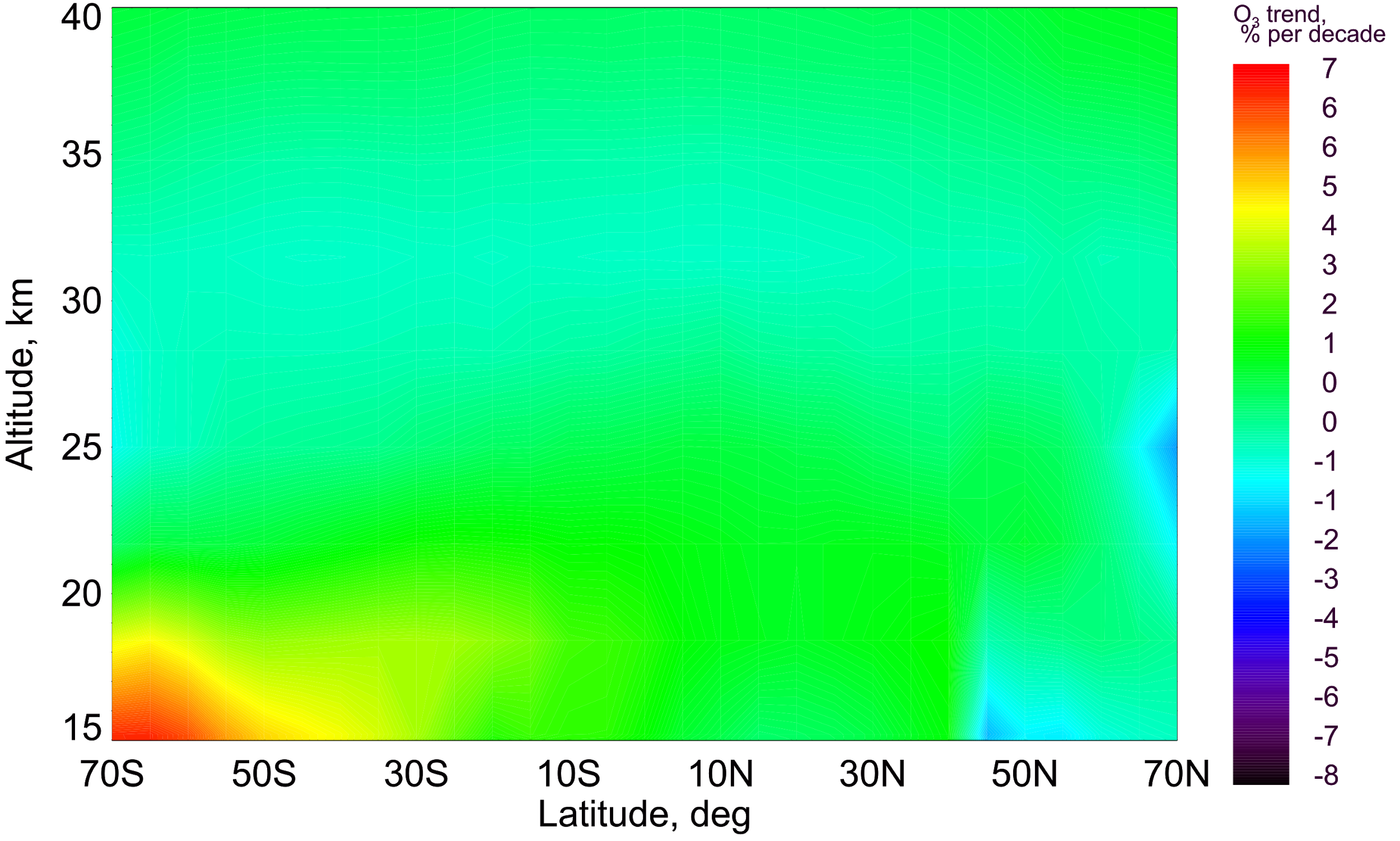 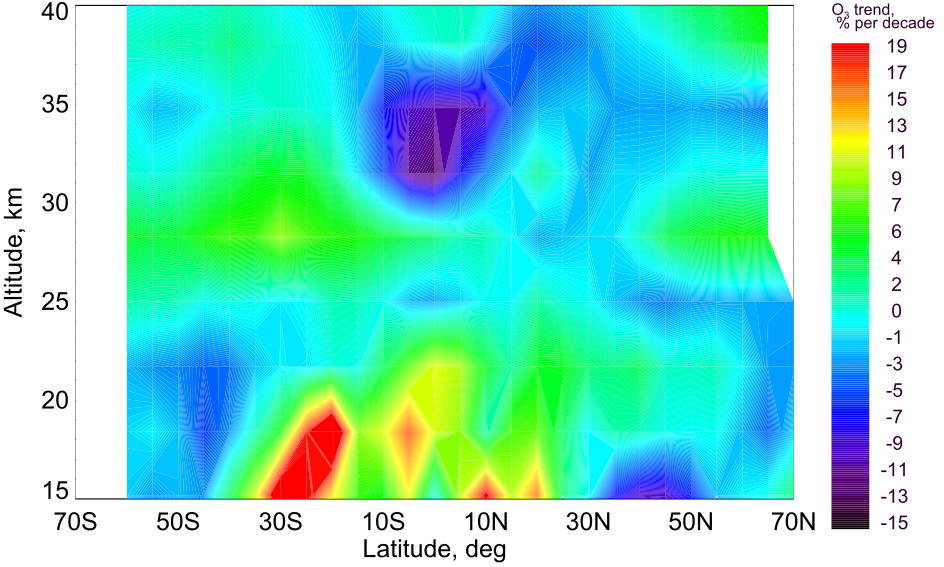 O3





NO2





N2O
~17%
~10%
~7-8%
~2-3%
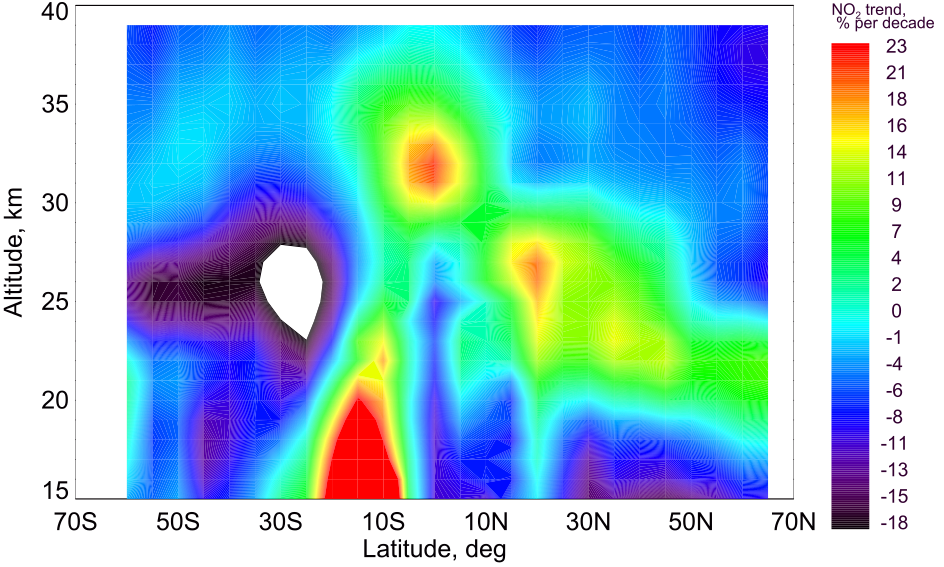 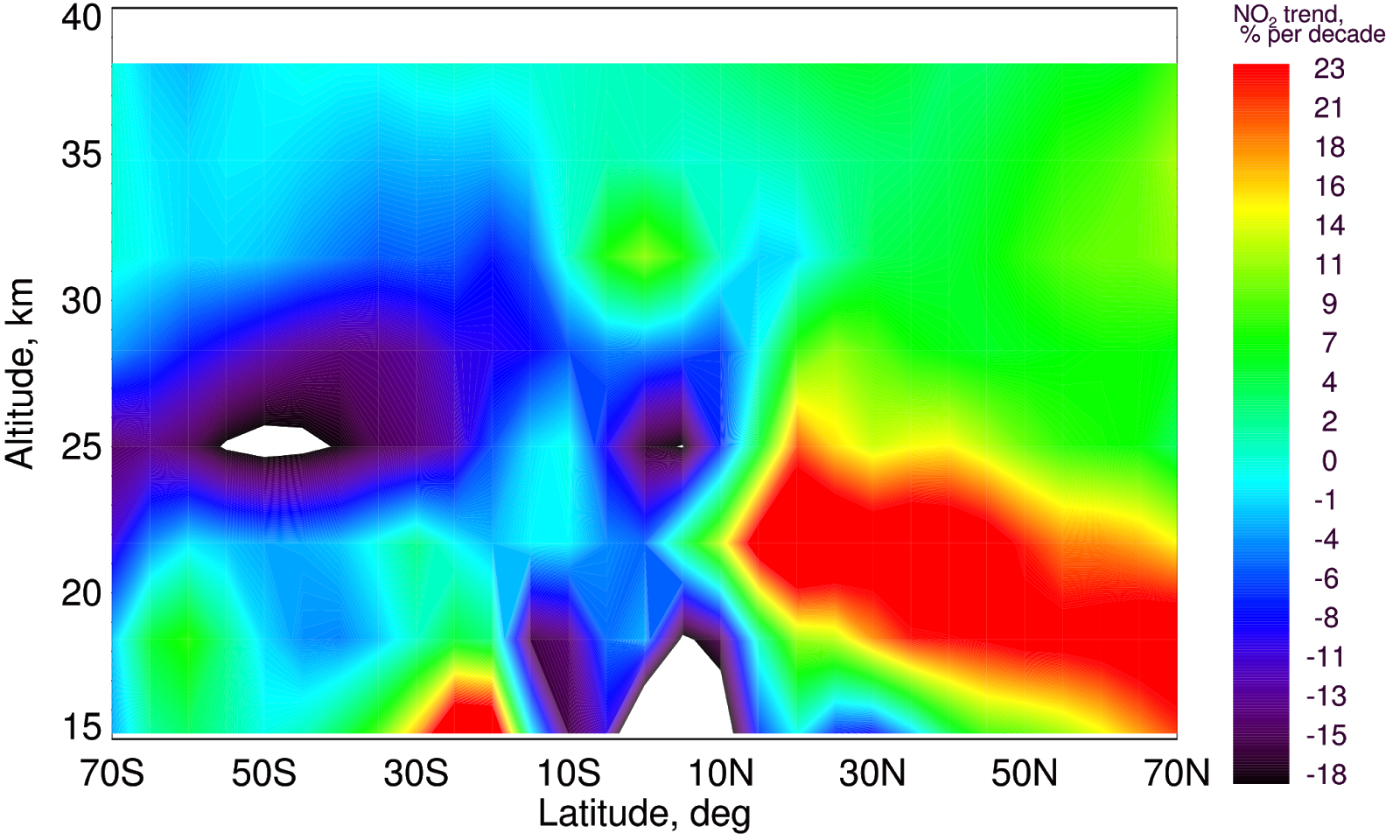 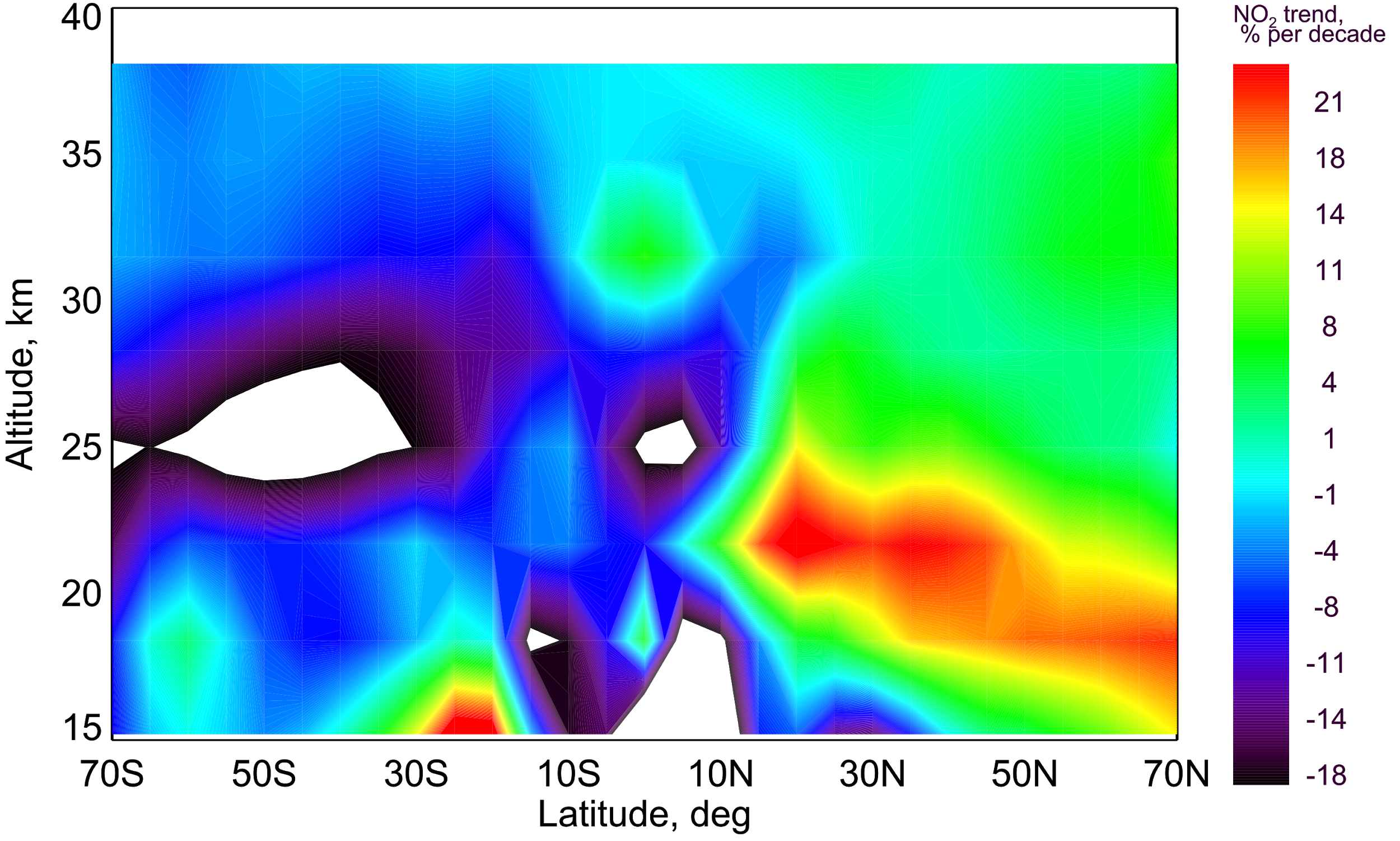 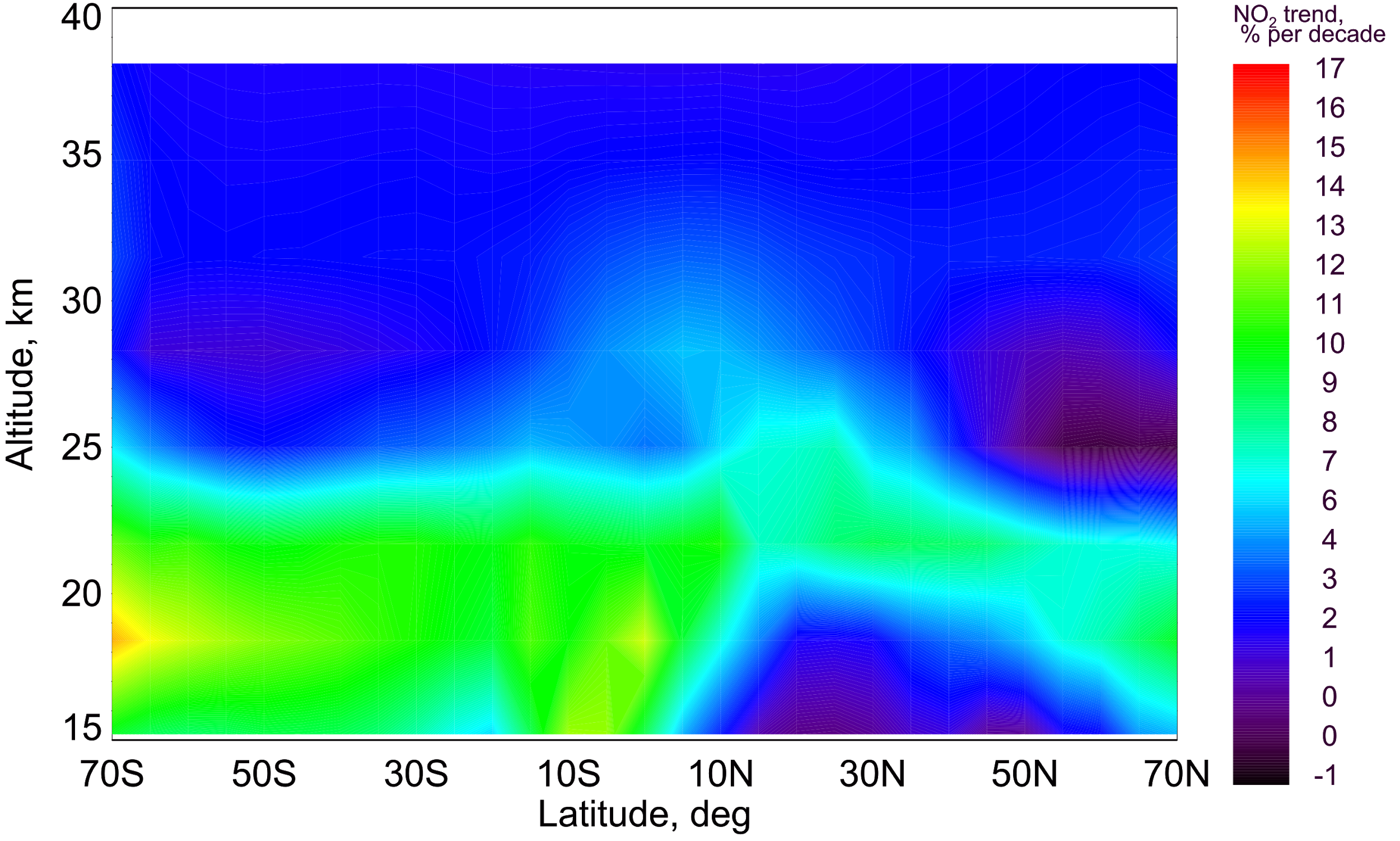 ~14%
~11%
~3%
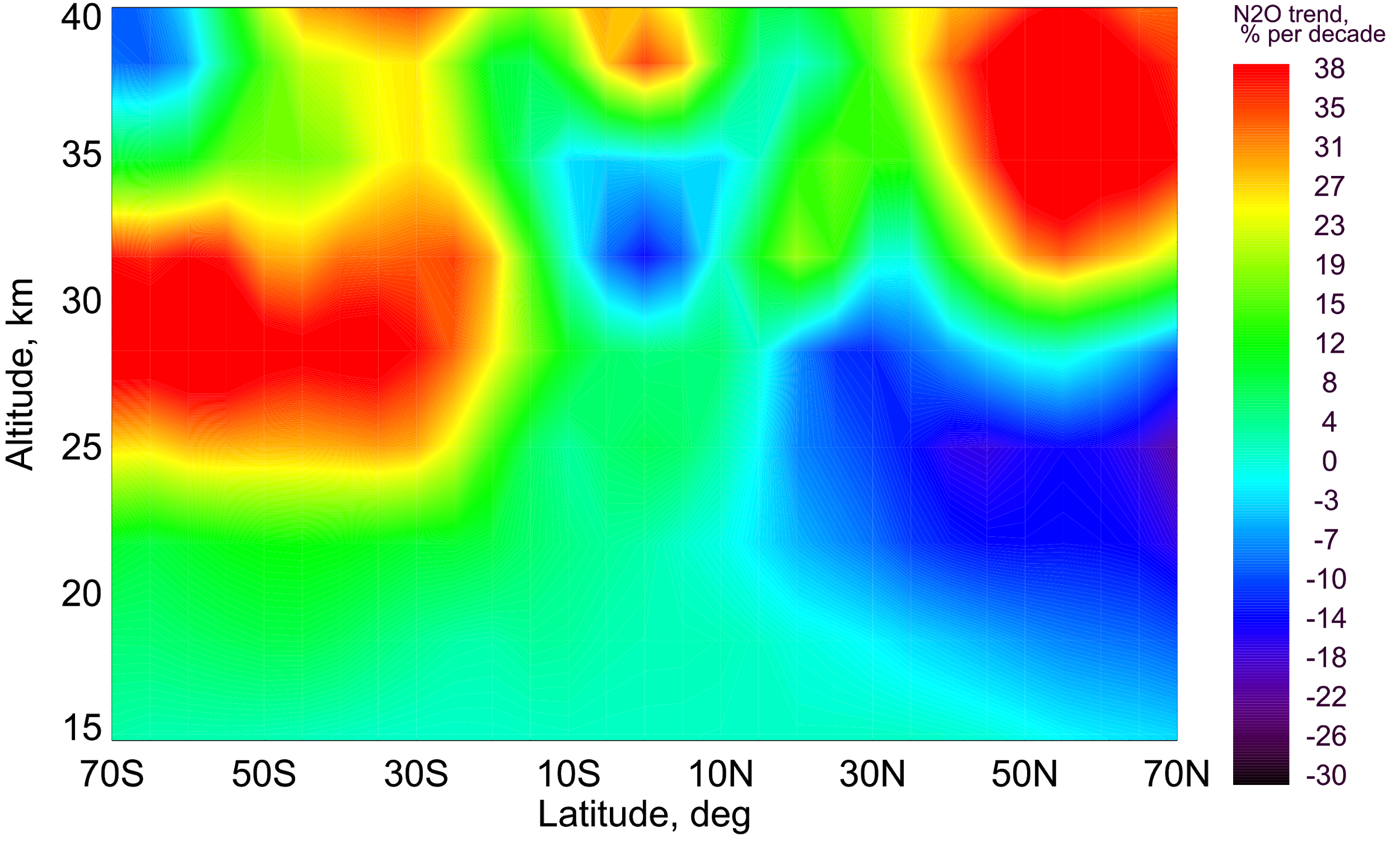 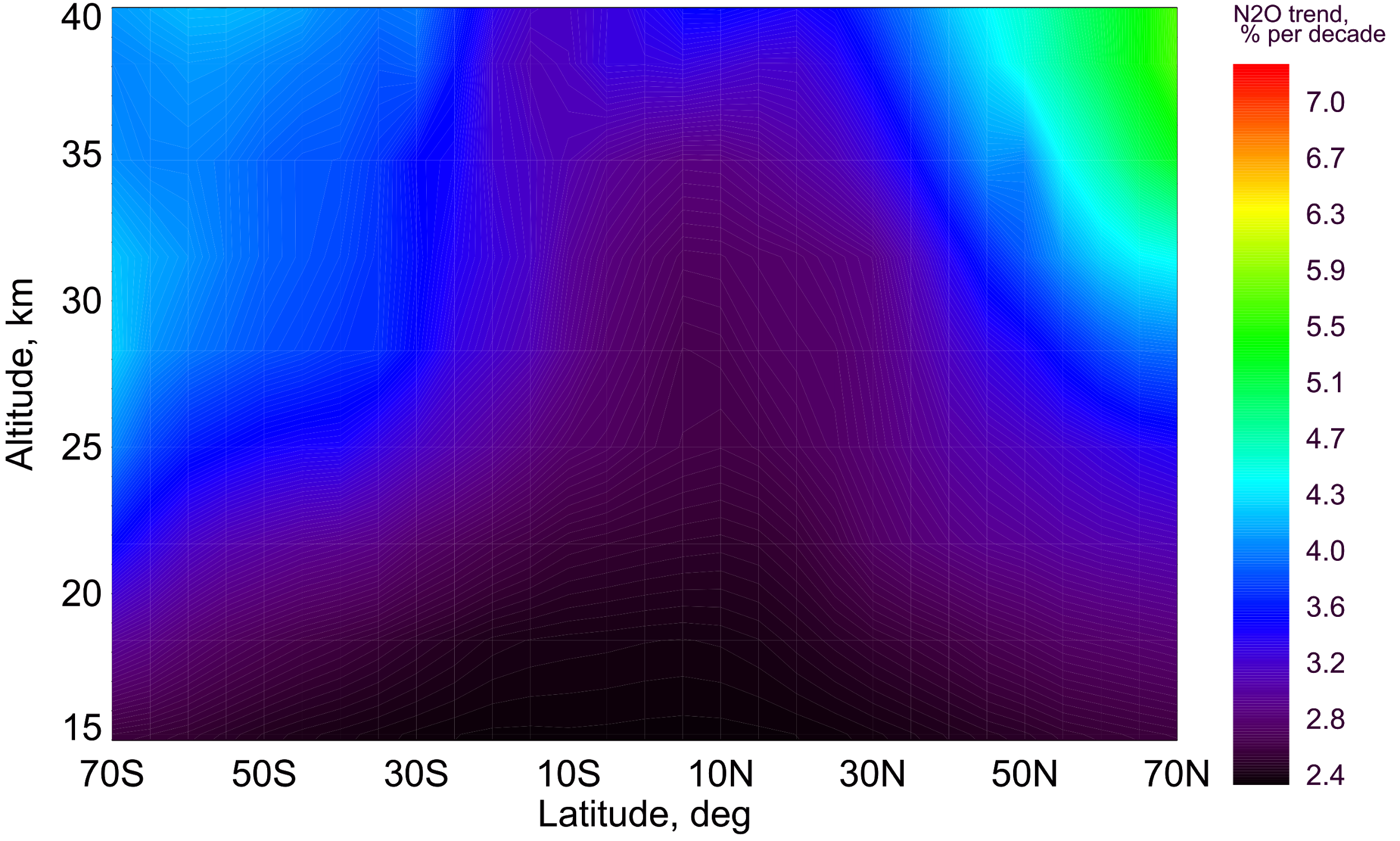 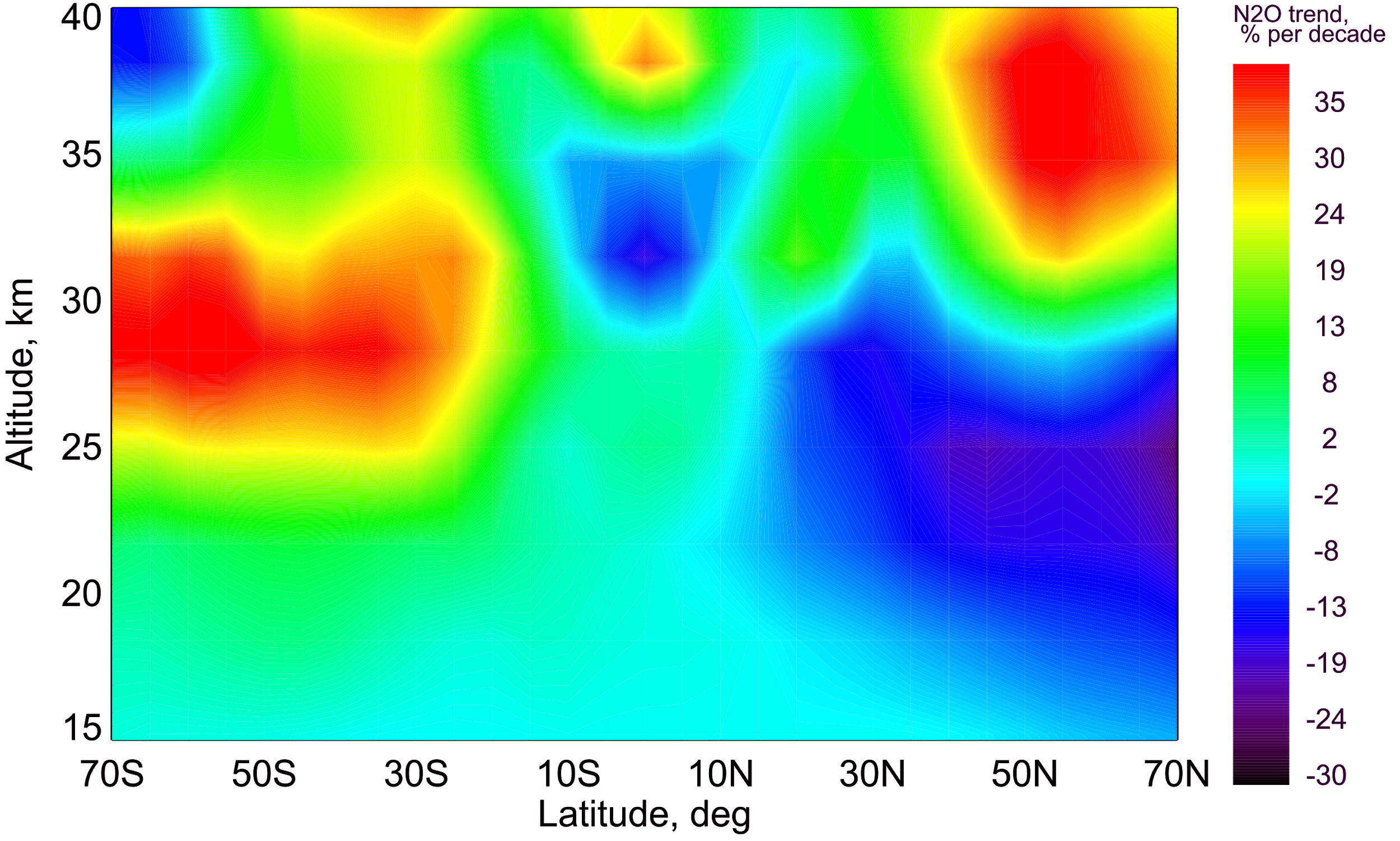 13
13
TOMCAT
SCIAMACHY
Thus, with negative N2O trends we would expect: 

Increase of hV 
N2O +hV       N2 + O(1D):

does not explain the increase of NOx

or
Increase of O(1D)
N2O + O(1D)      2 NO:

O(1D) destroys only ~5% of all N2O
O3 as the main source on O(1D) has a negative trend 
modelled O(1D) has negative trend

or
BDC slow-down (suggested by Nedoluha et al., 2015) or positive AoA trend
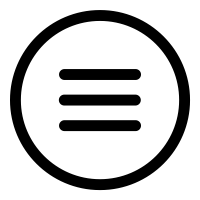 Full chemistry
III
~1%
~10%
~7%
~6%
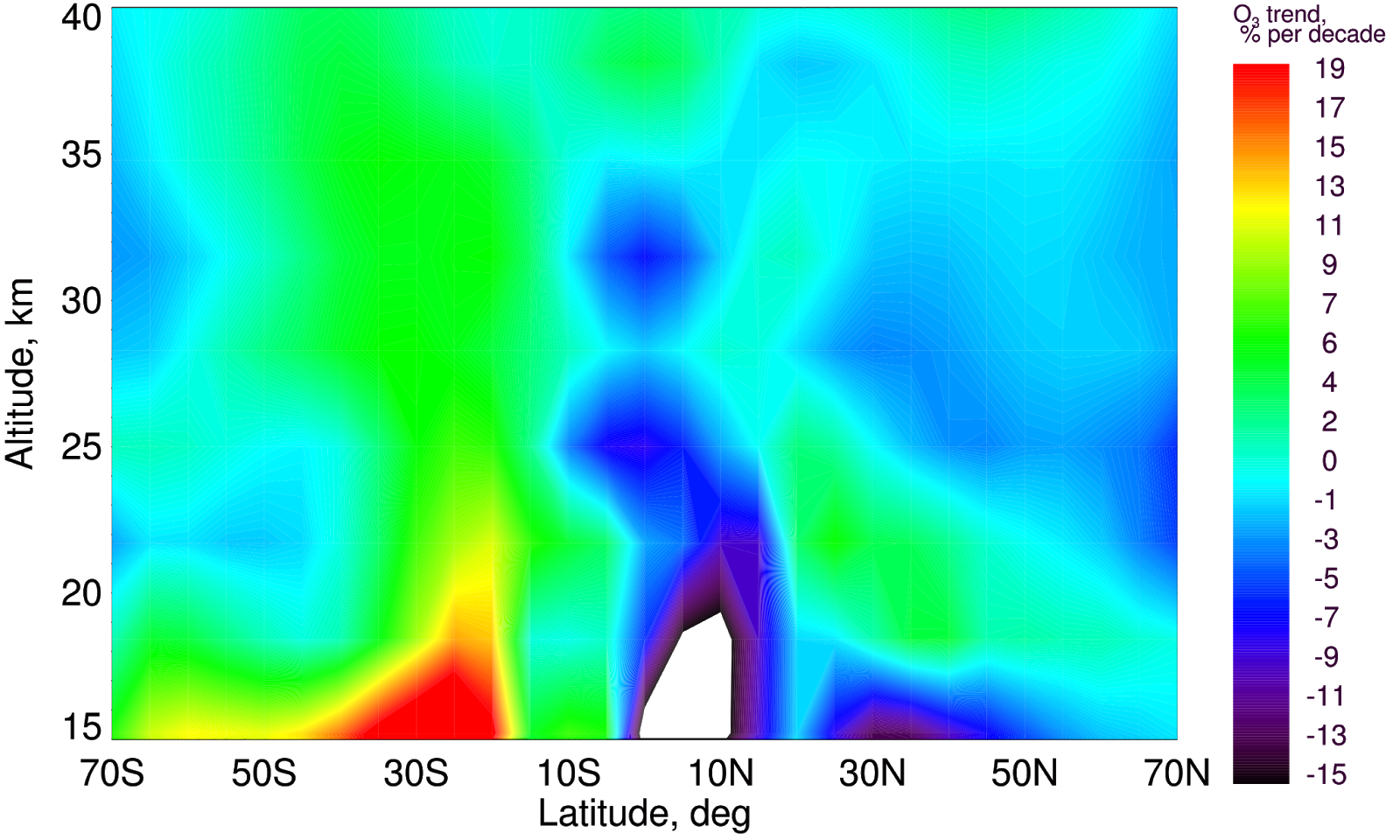 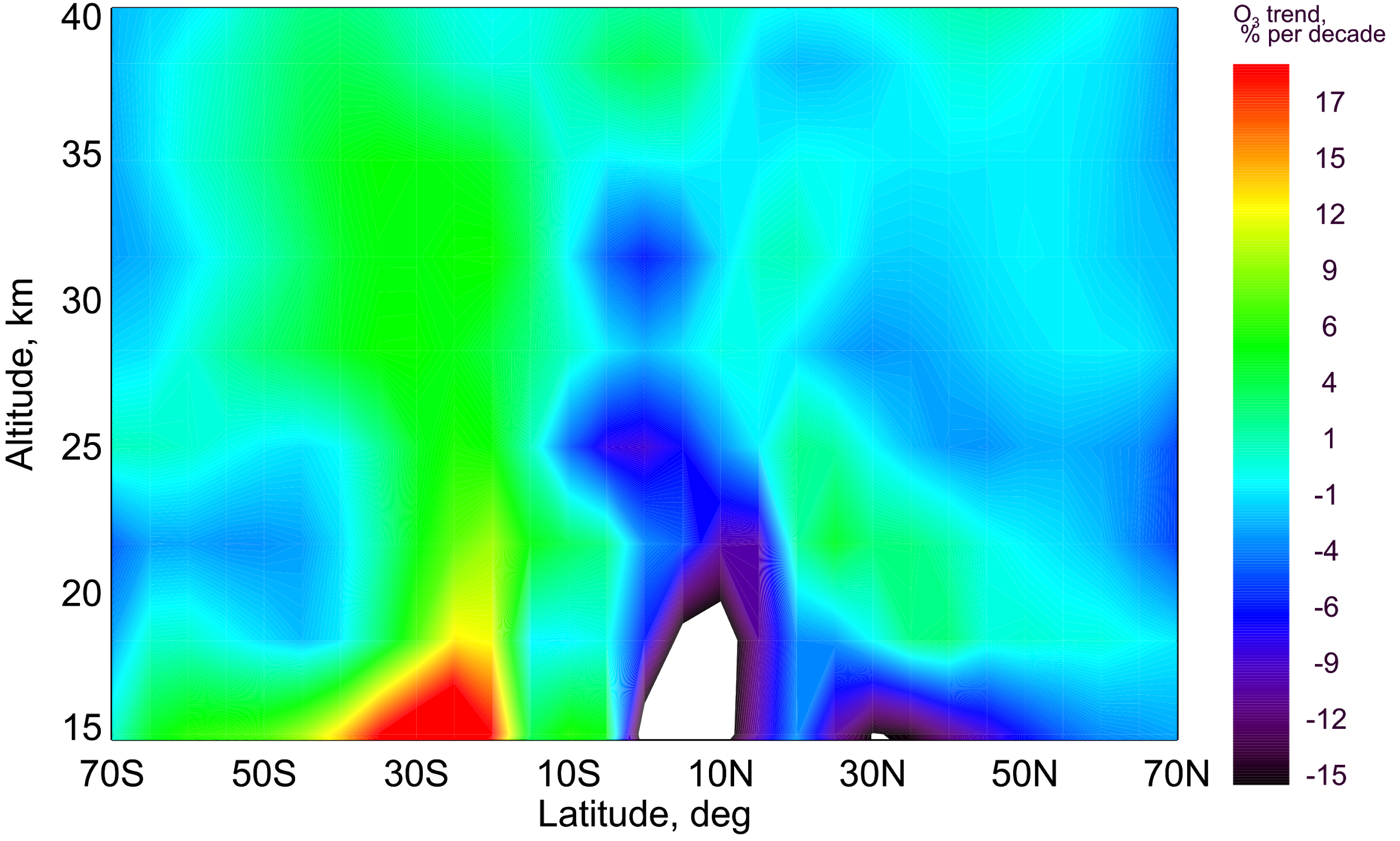 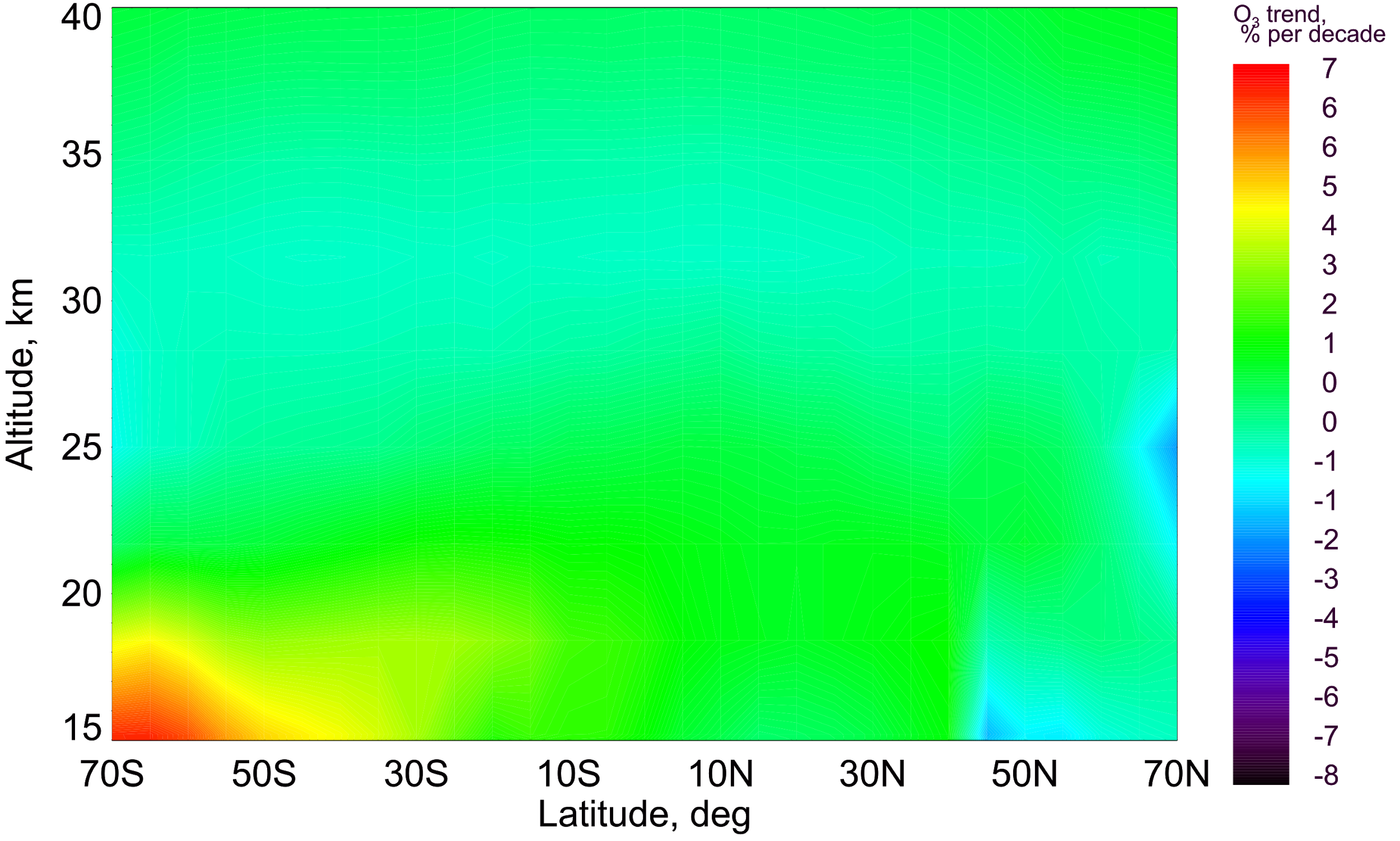 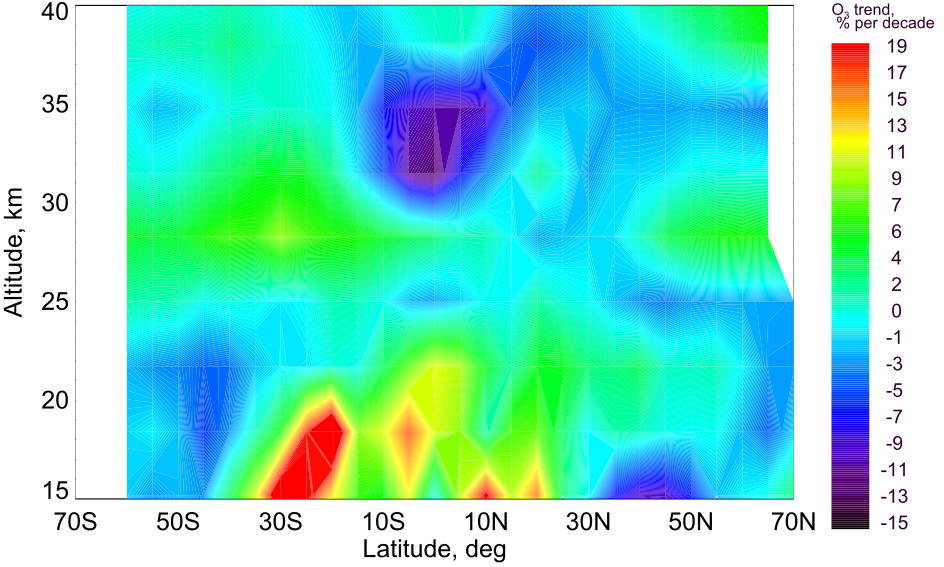 O3





NO2





N2O
~17%
~10%
~7-8%
~2-3%
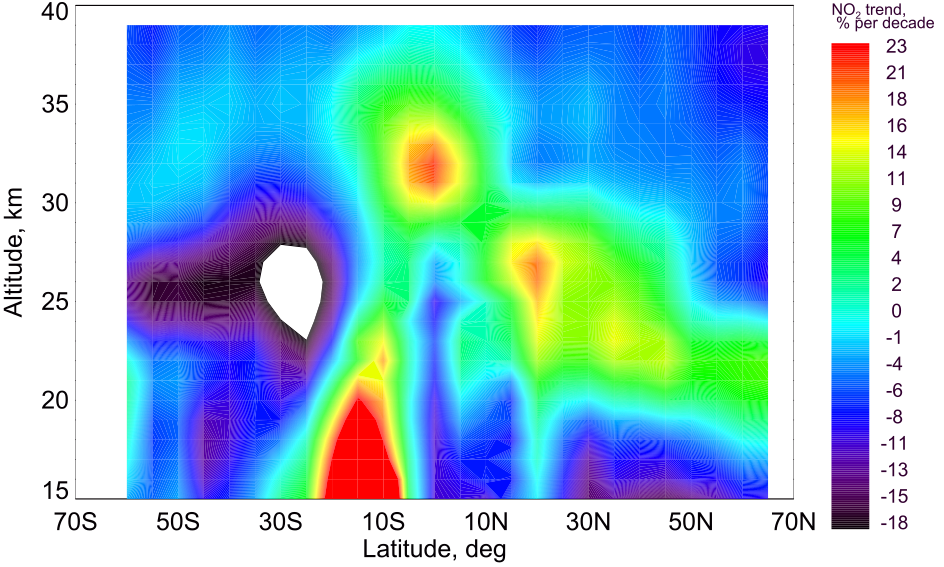 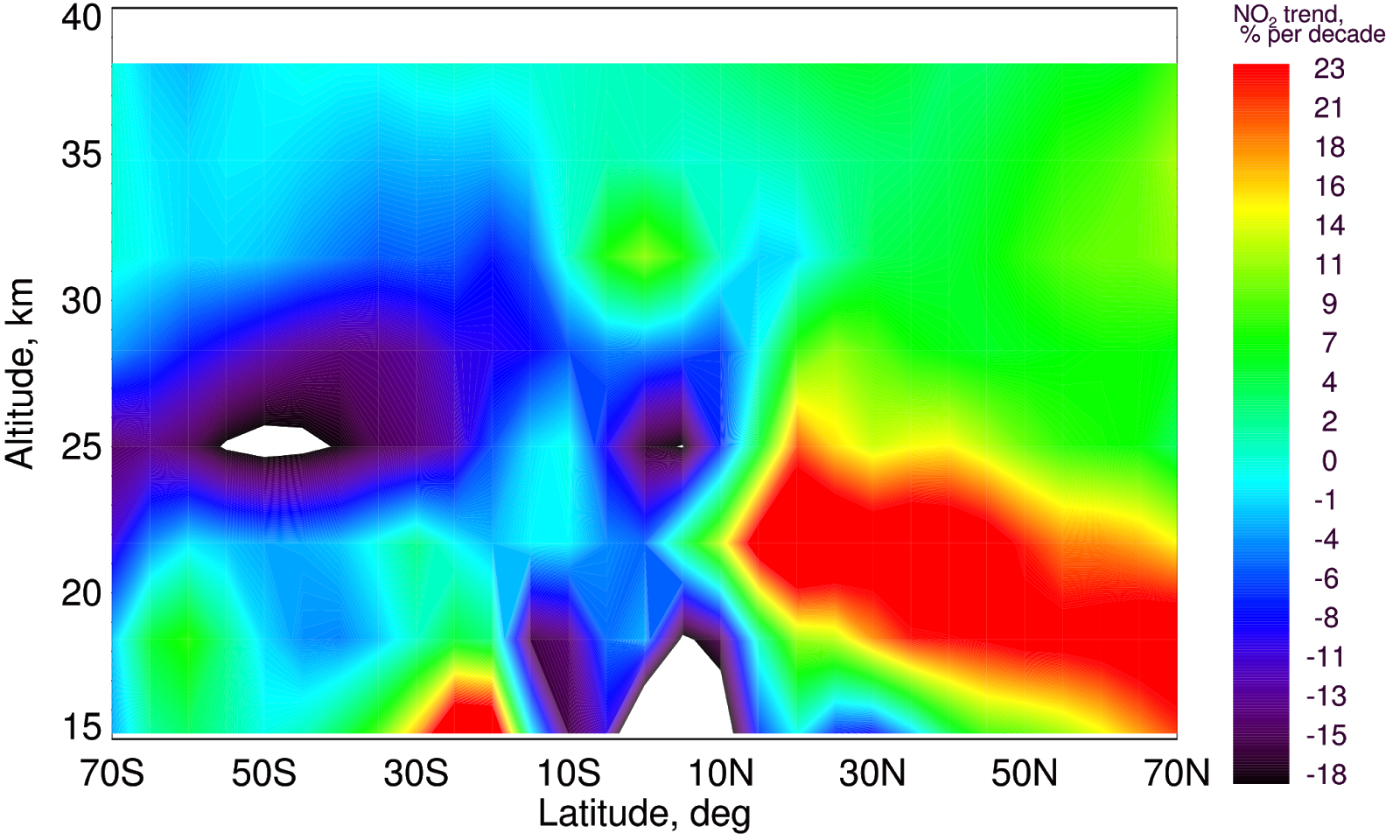 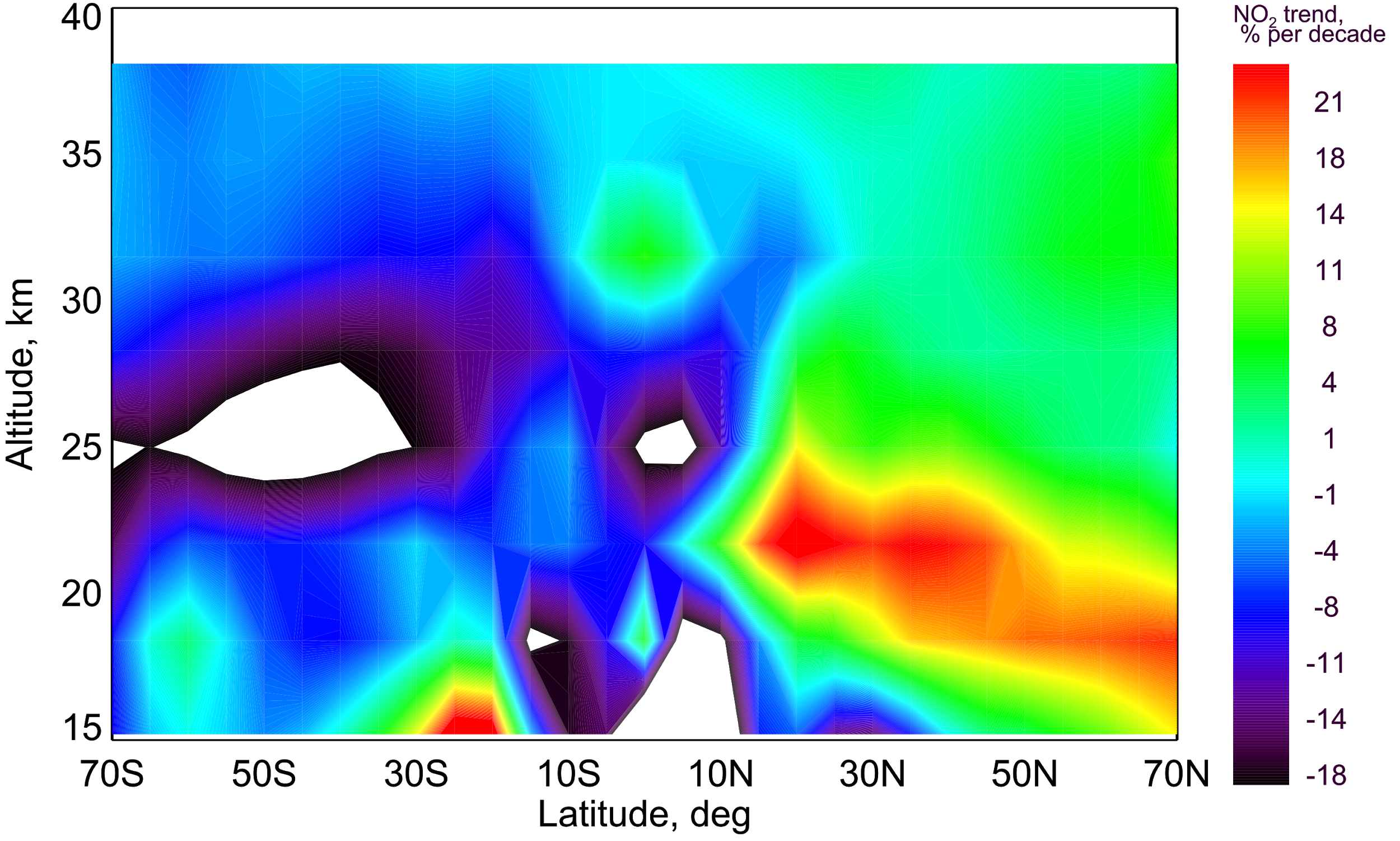 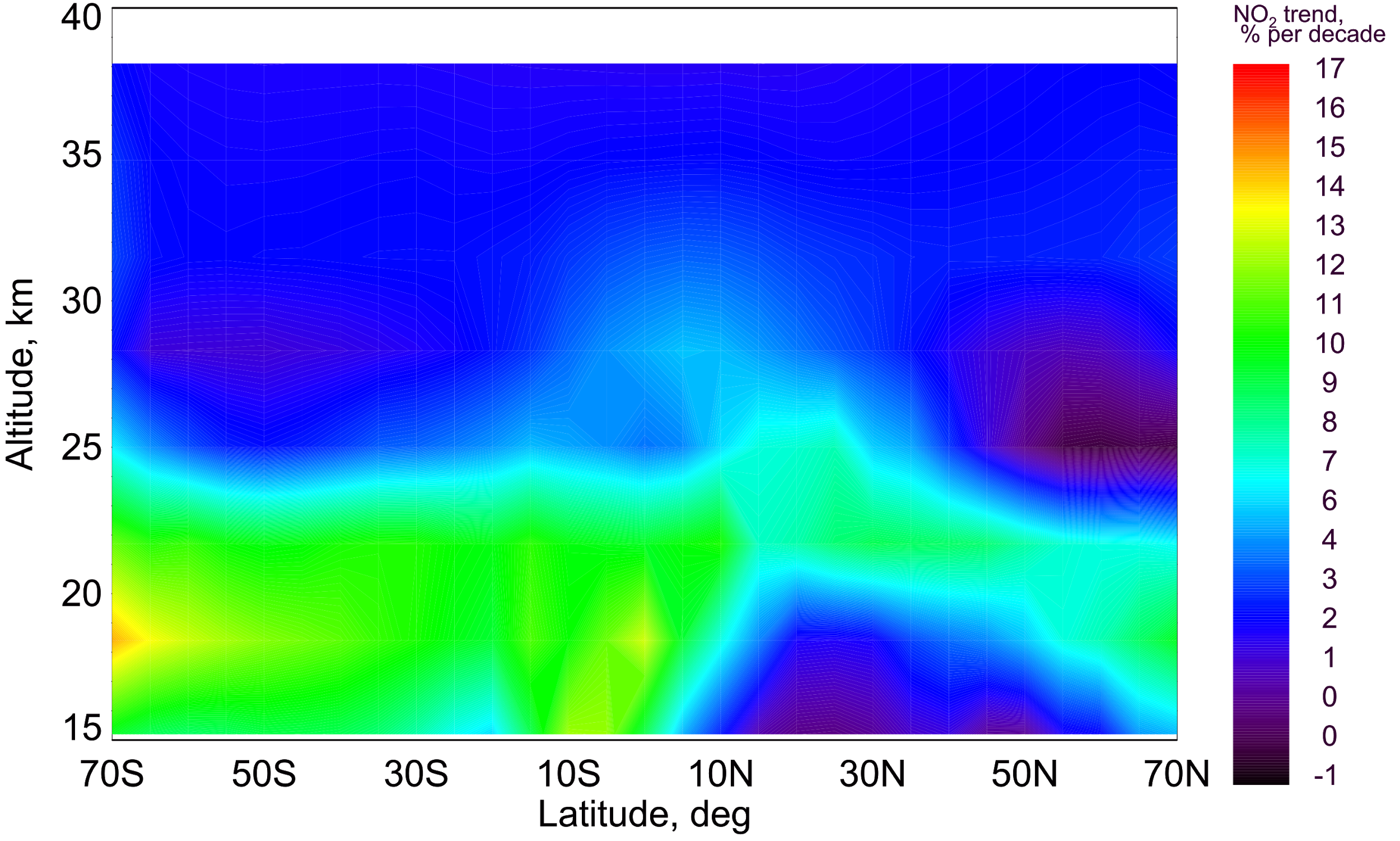 ~14%
~11%
~3%
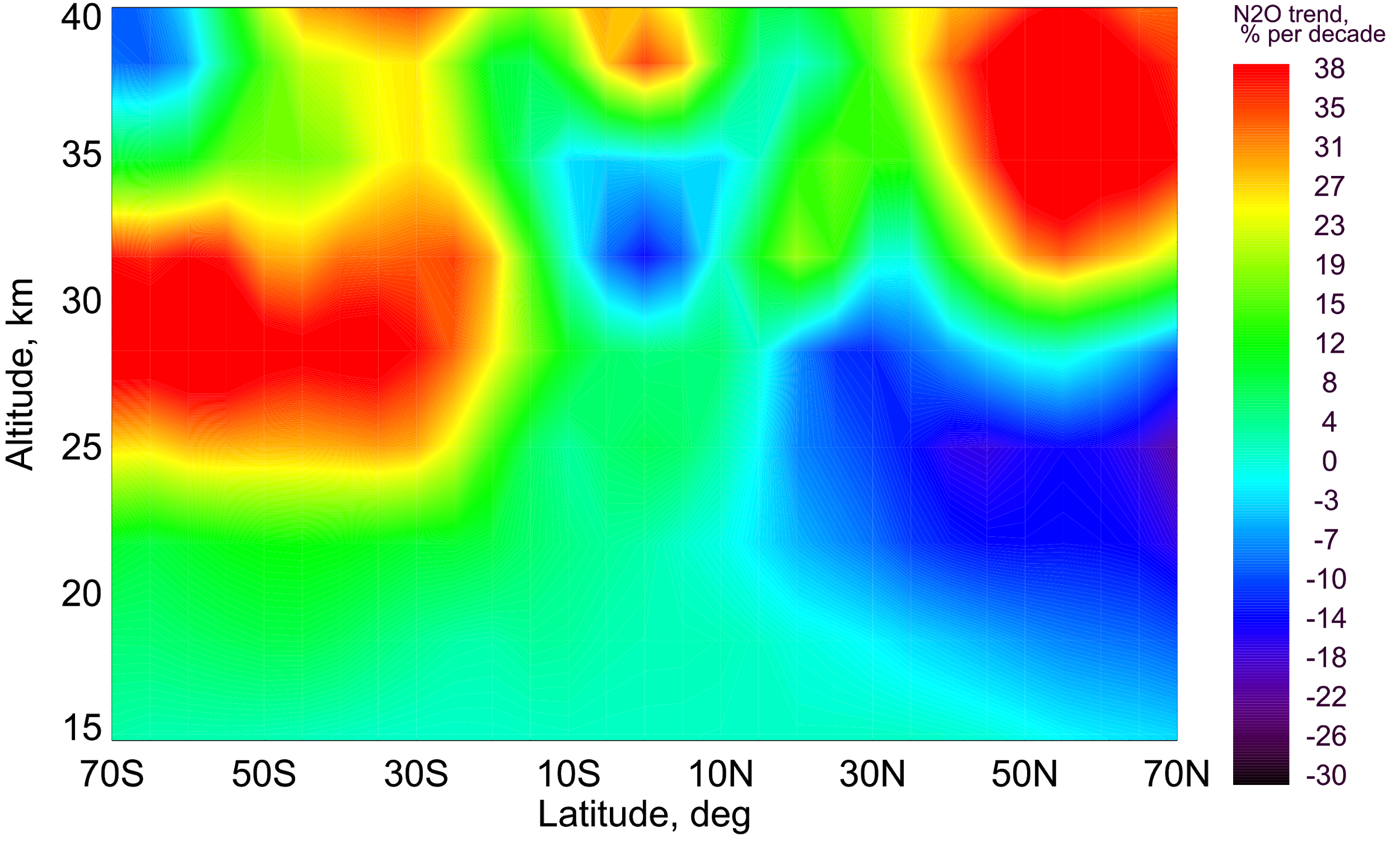 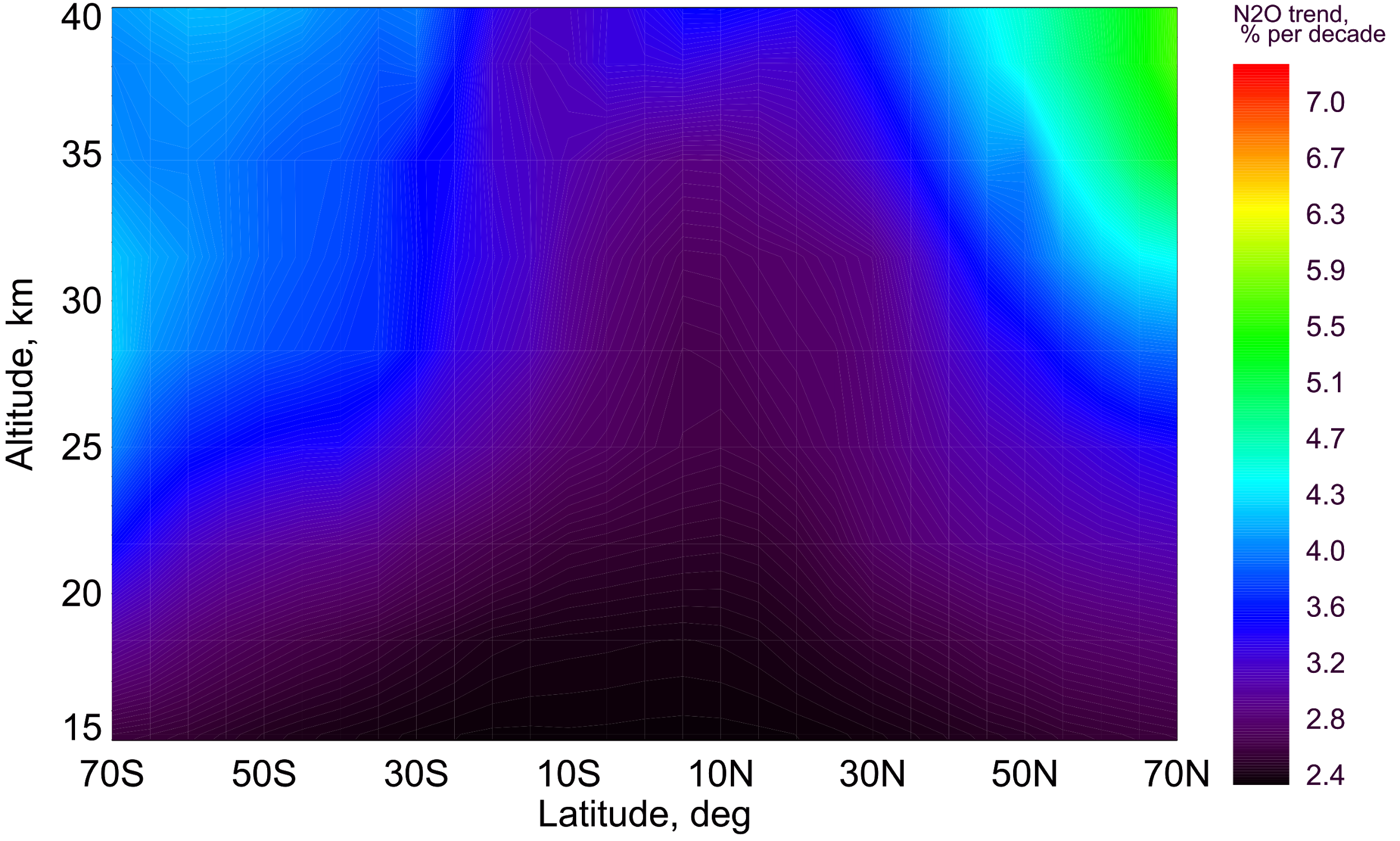 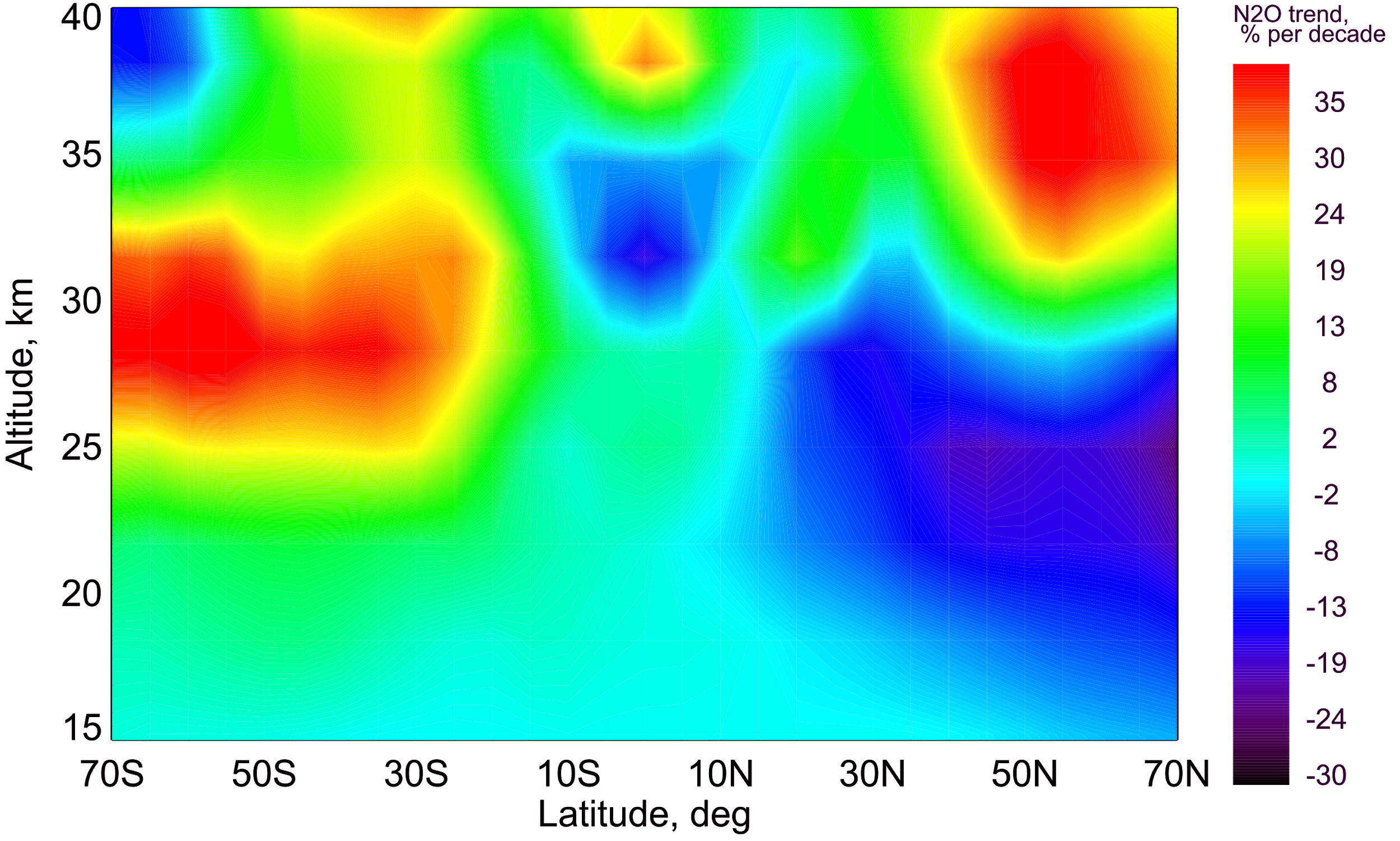 14
14
TOMCAT
SCIAMACHY
Thus, with negative N2O trends we would expect: 

Increase of hV 
N2O +hV       N2 + O(1D):

does not explain the increase of NOx

or
Increase of O(1D)
N2O + O(1D)      2 NO:

O(1D) destroys only ~5% of all N2O
O3 as the main source on O(1D) has a negative trend 
modelled O(1D) has negative trend

or
BDC slow-down (suggested by Nedoluha et al., 2015) or positive AoA trend
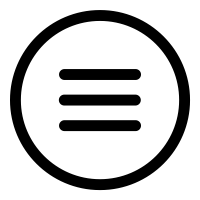 Full chemistry
III
~1%
~10%
~7%
~6%
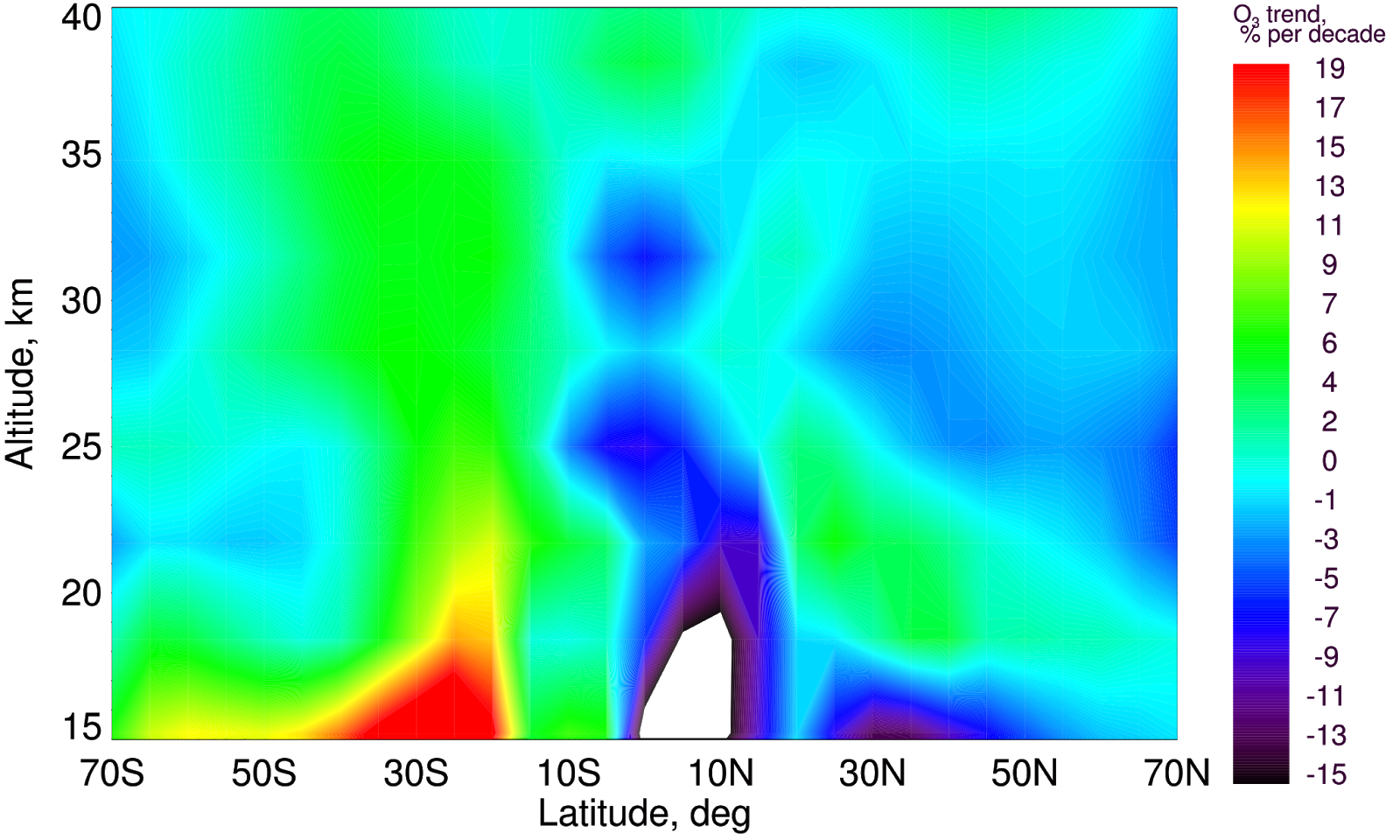 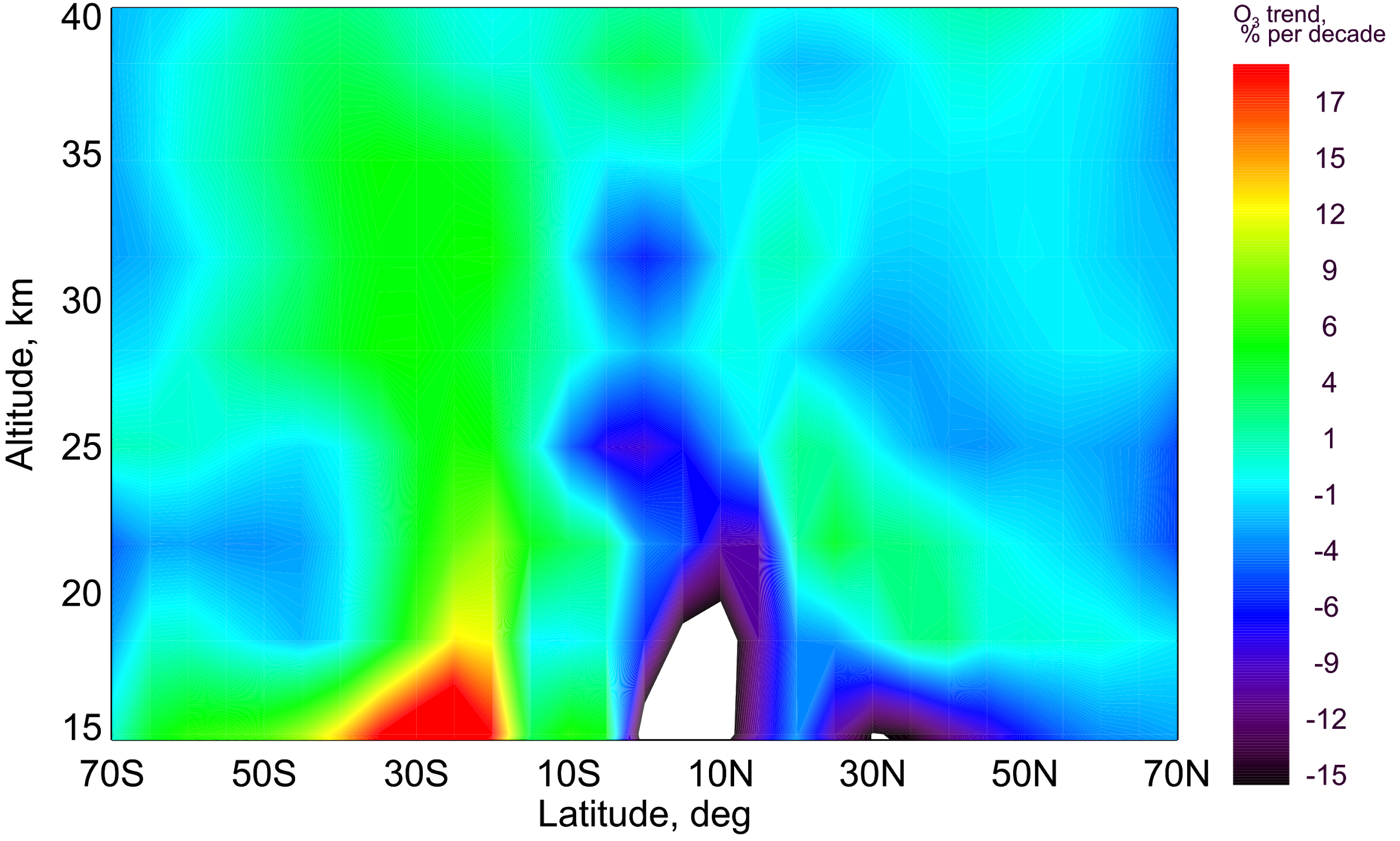 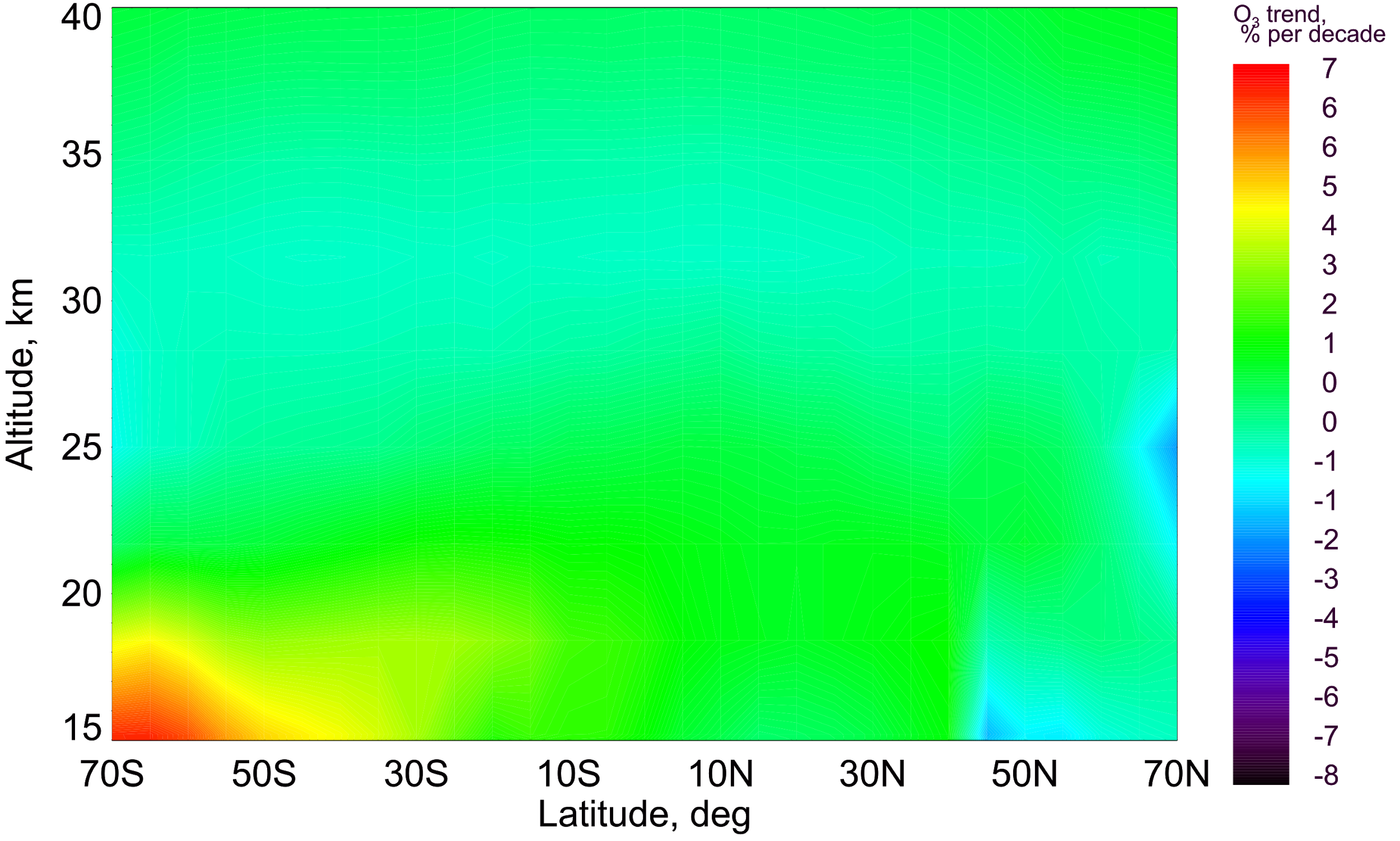 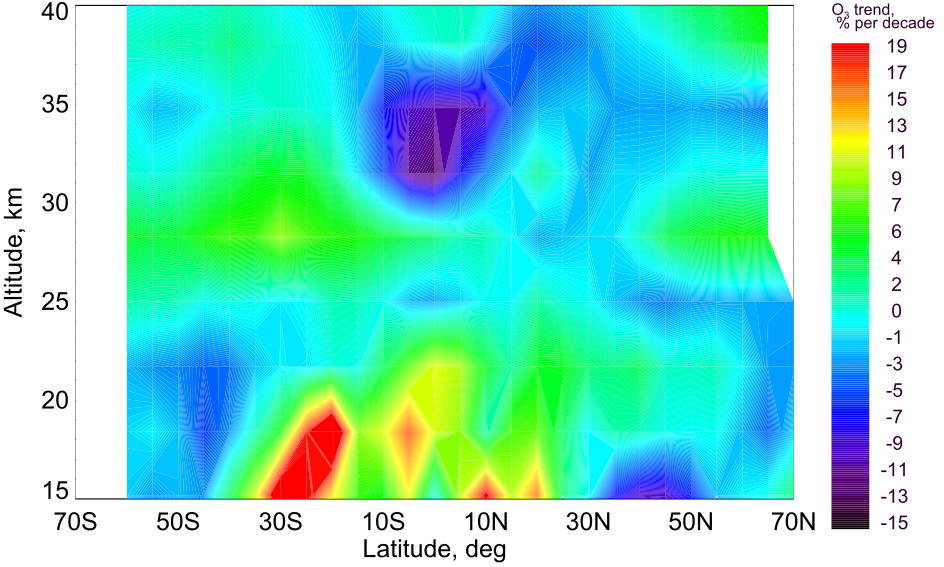 O3





NO2





N2O
~17%
~10%
~7-8%
~2-3%
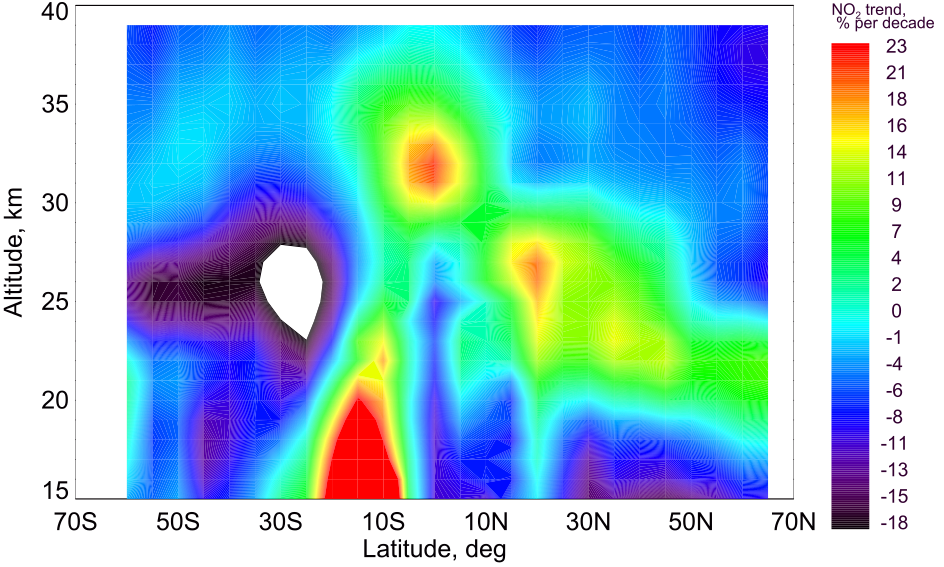 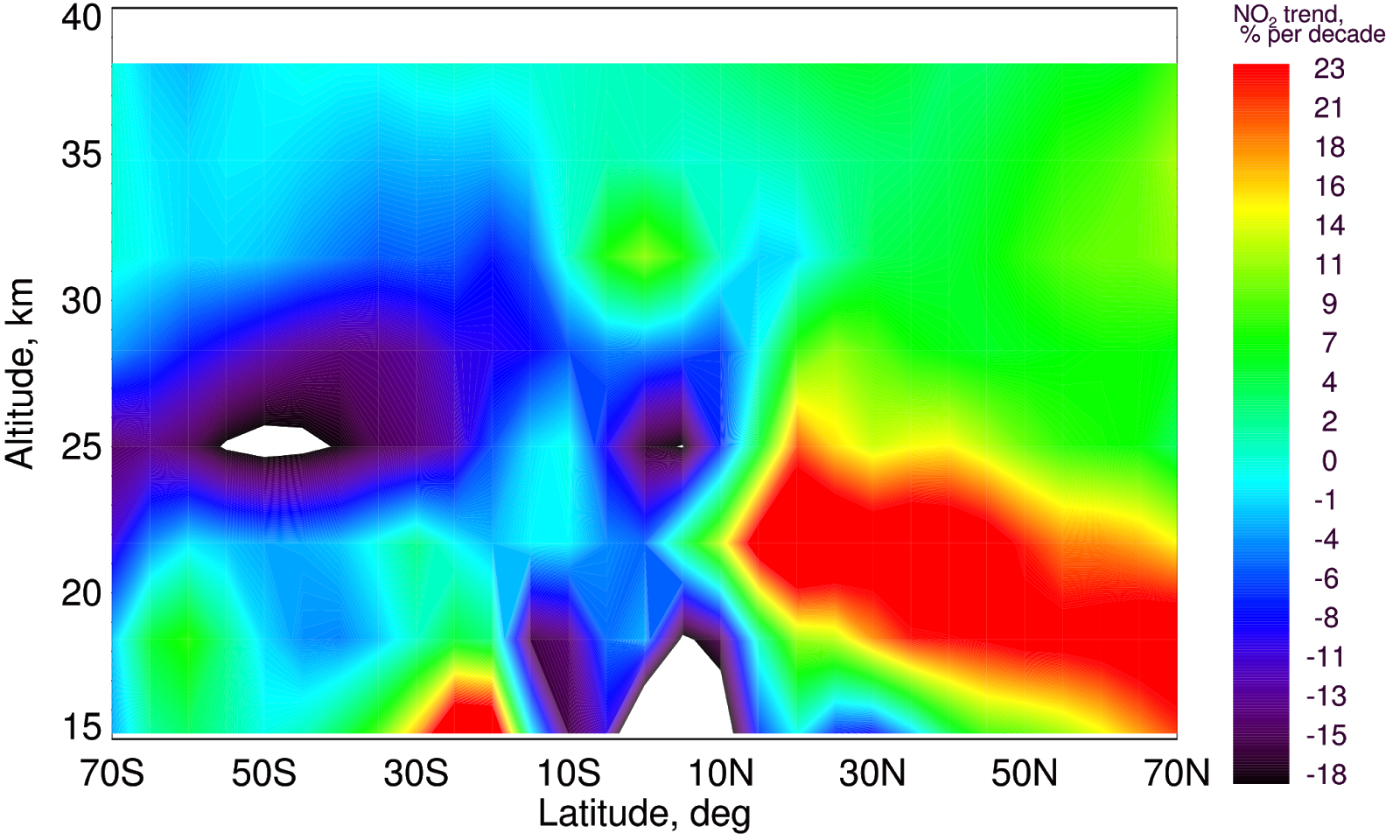 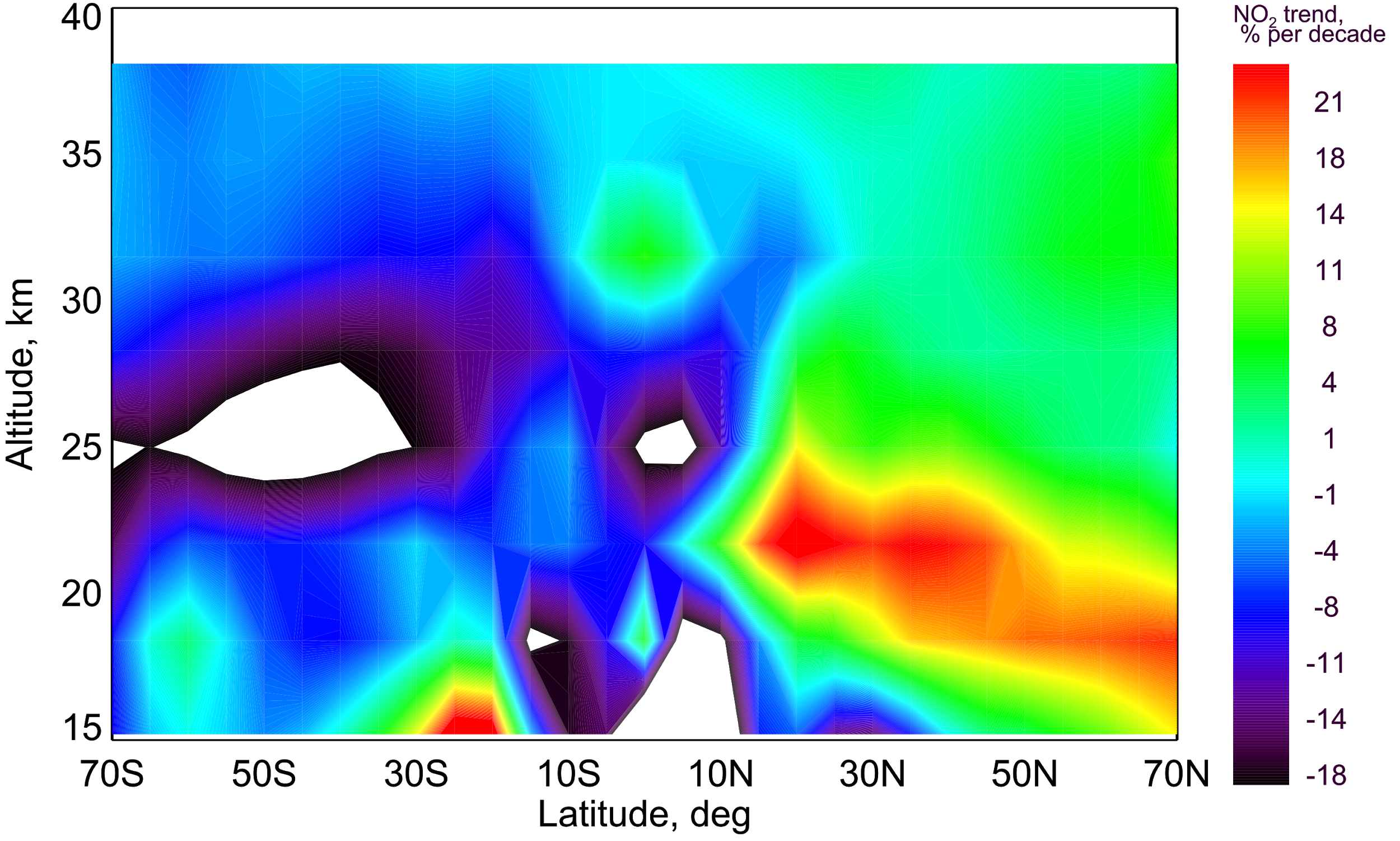 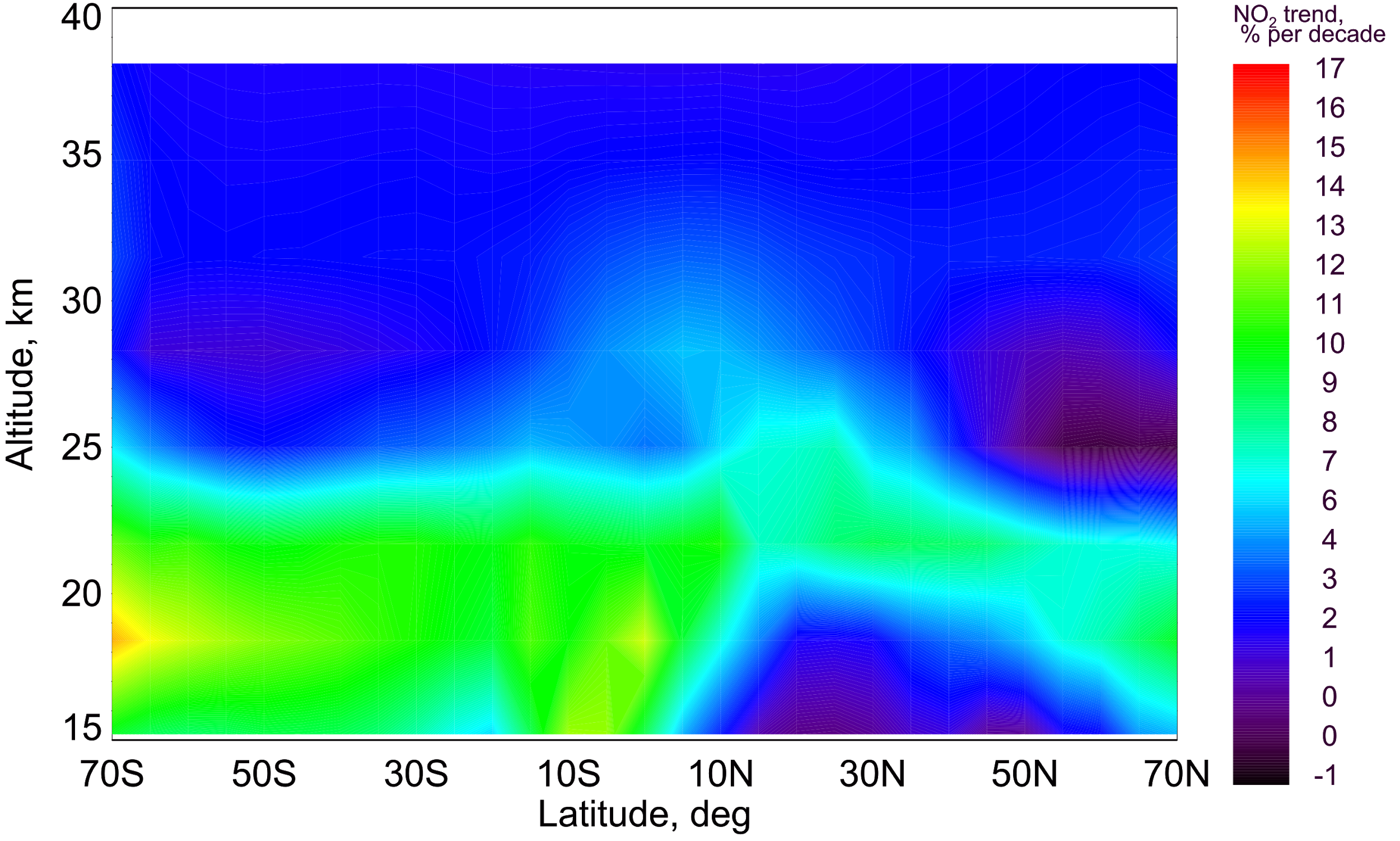 ~14%
~11%
~3%
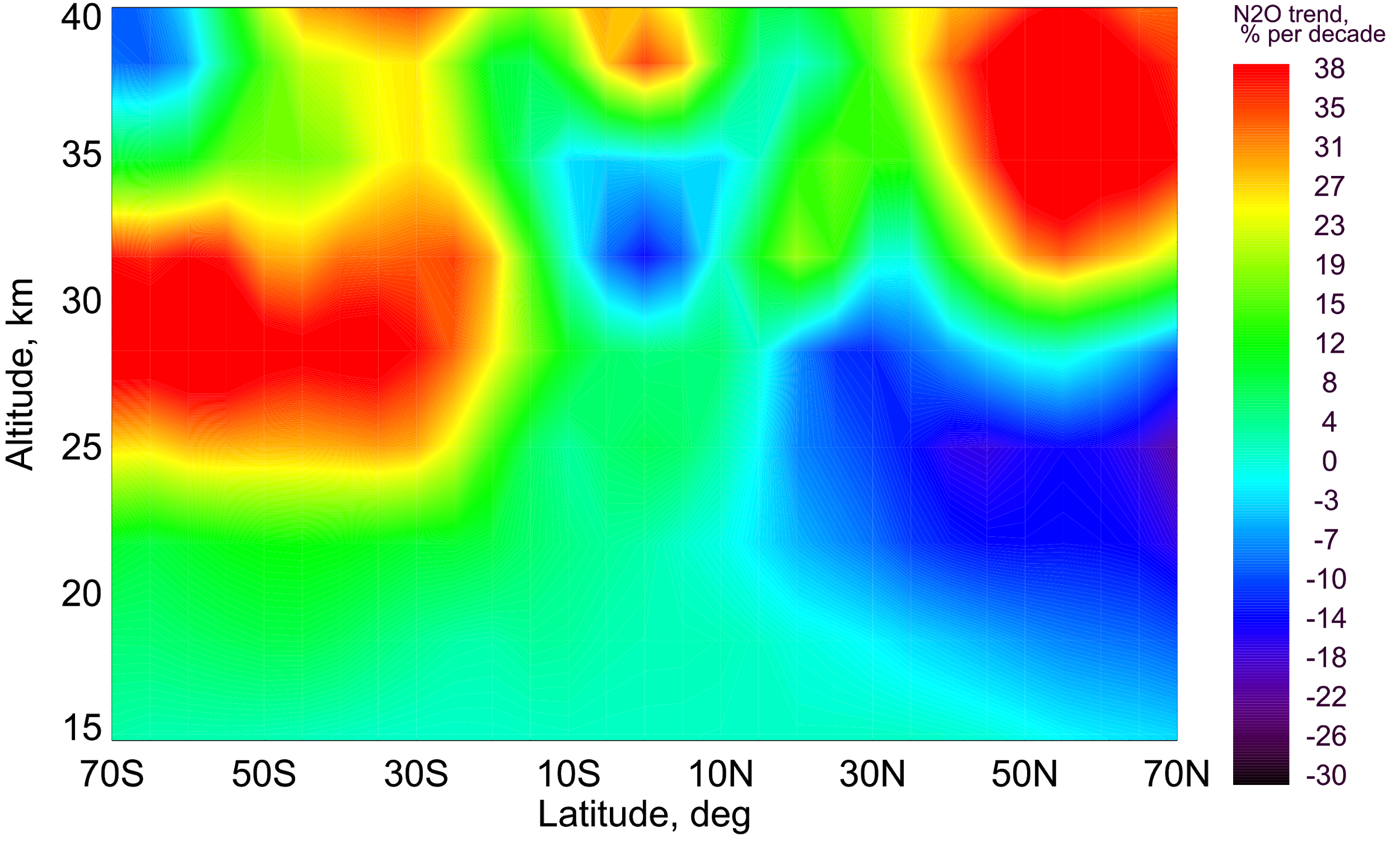 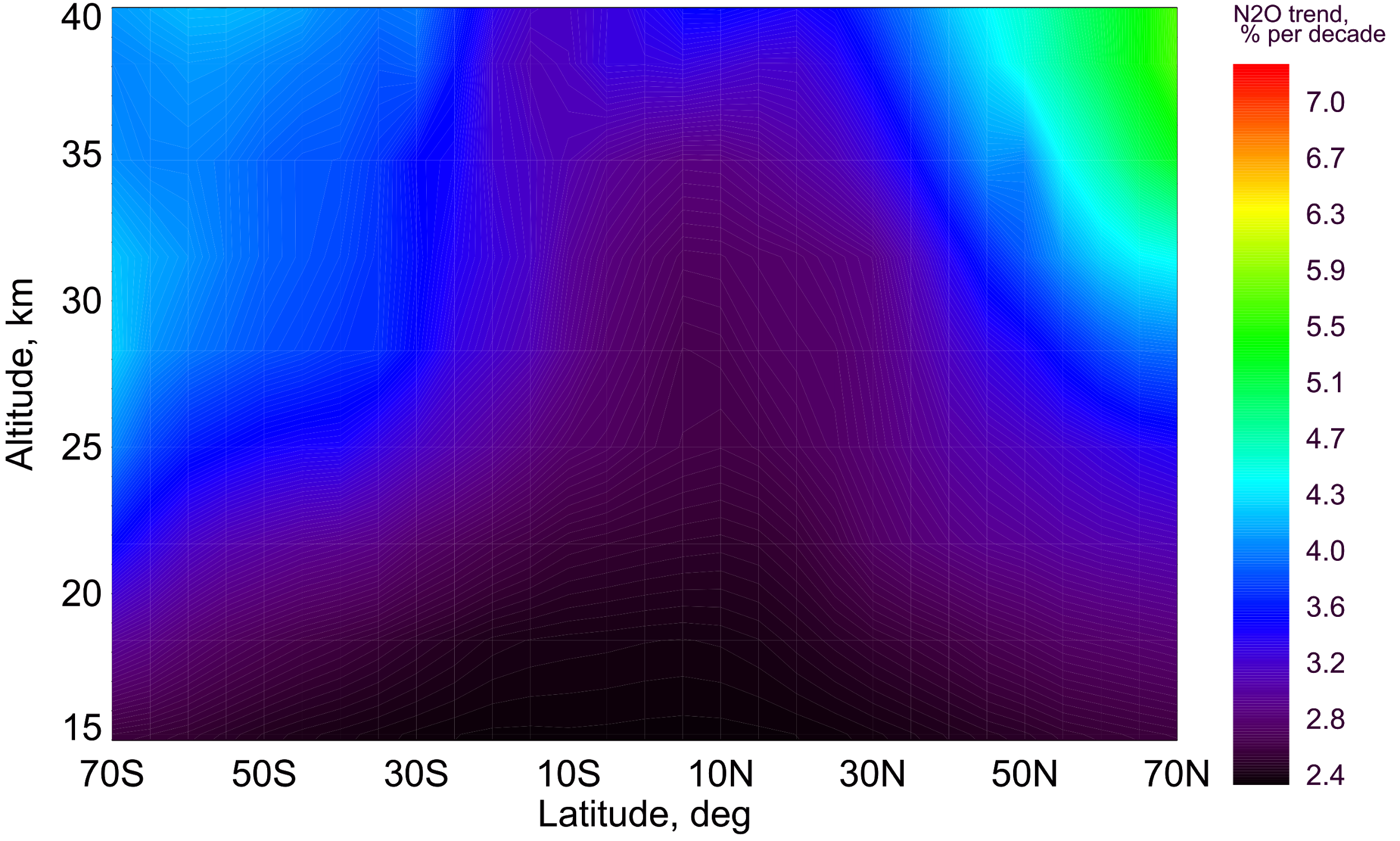 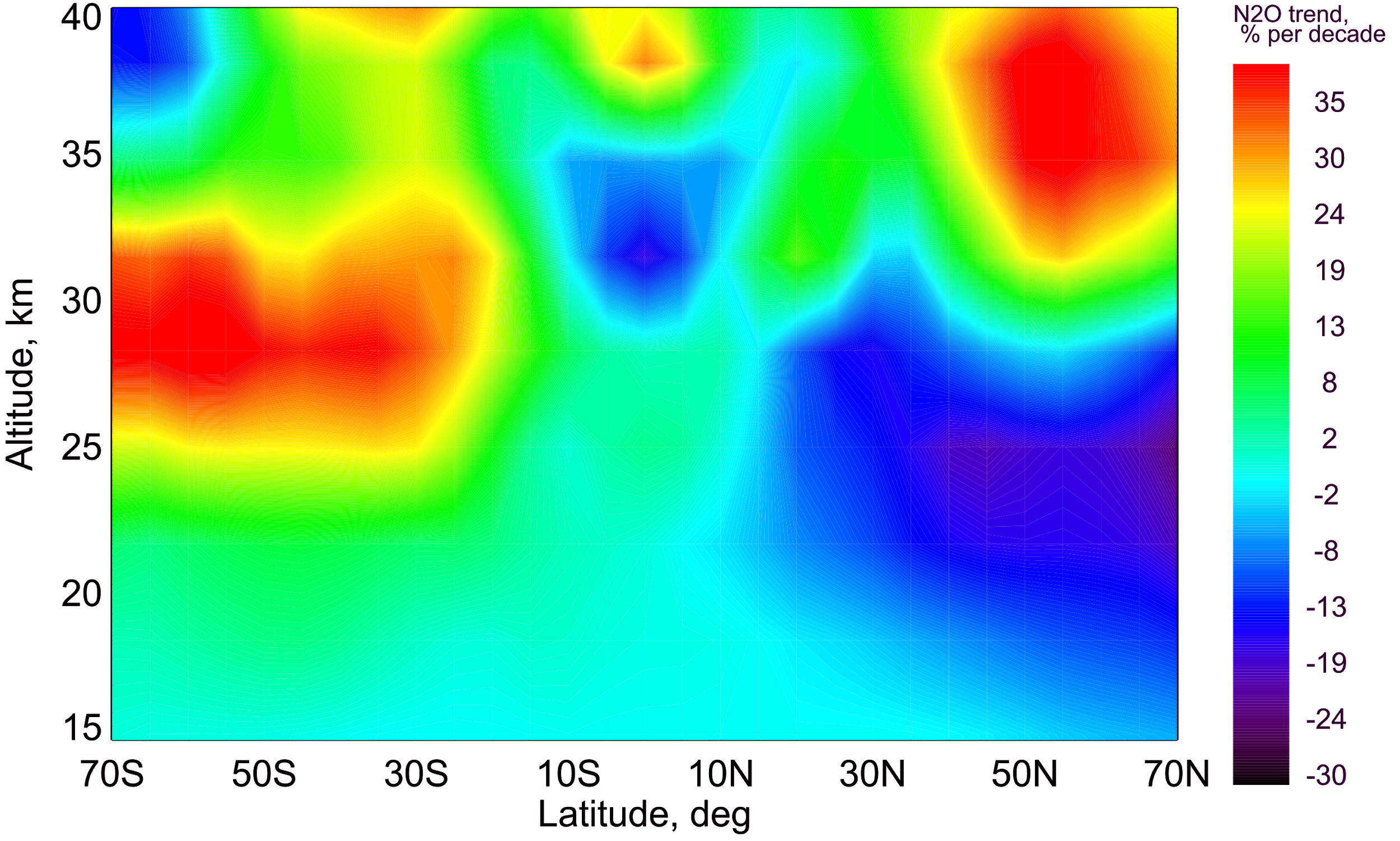 15
15
What is our assumption ?
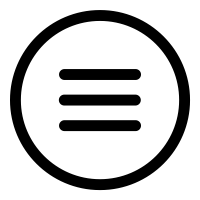 IV
Less O3
33 km
More NOx
More NOy is produced 
via N2O + O(1D)
Longer N2O residence time
Less N2O is transported
Slowdown of tropical upwelling
16
TROPICS
What is our assumption ?
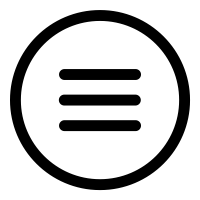 AoA changes (years per decade)
IV
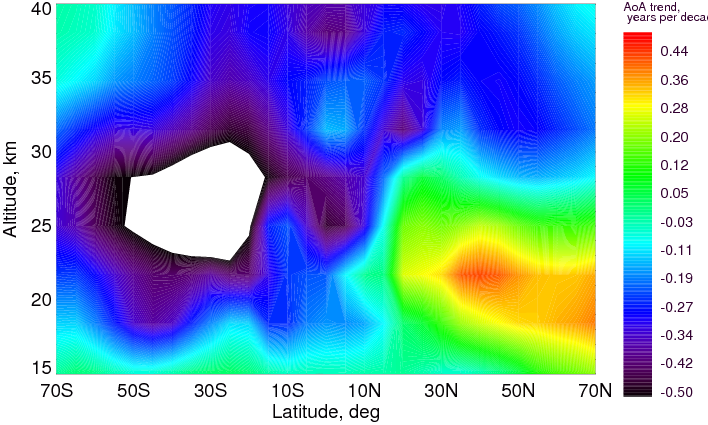 Less O3
33 km
More NOx
More NOy is produced 
via N2O + O(1D)
TOMCAT shows negative AoA changes (correspond to transport speed-up), which should cause positive N2O changes, not negative.
Longer N2O residence time
N2O changes (% per decade)
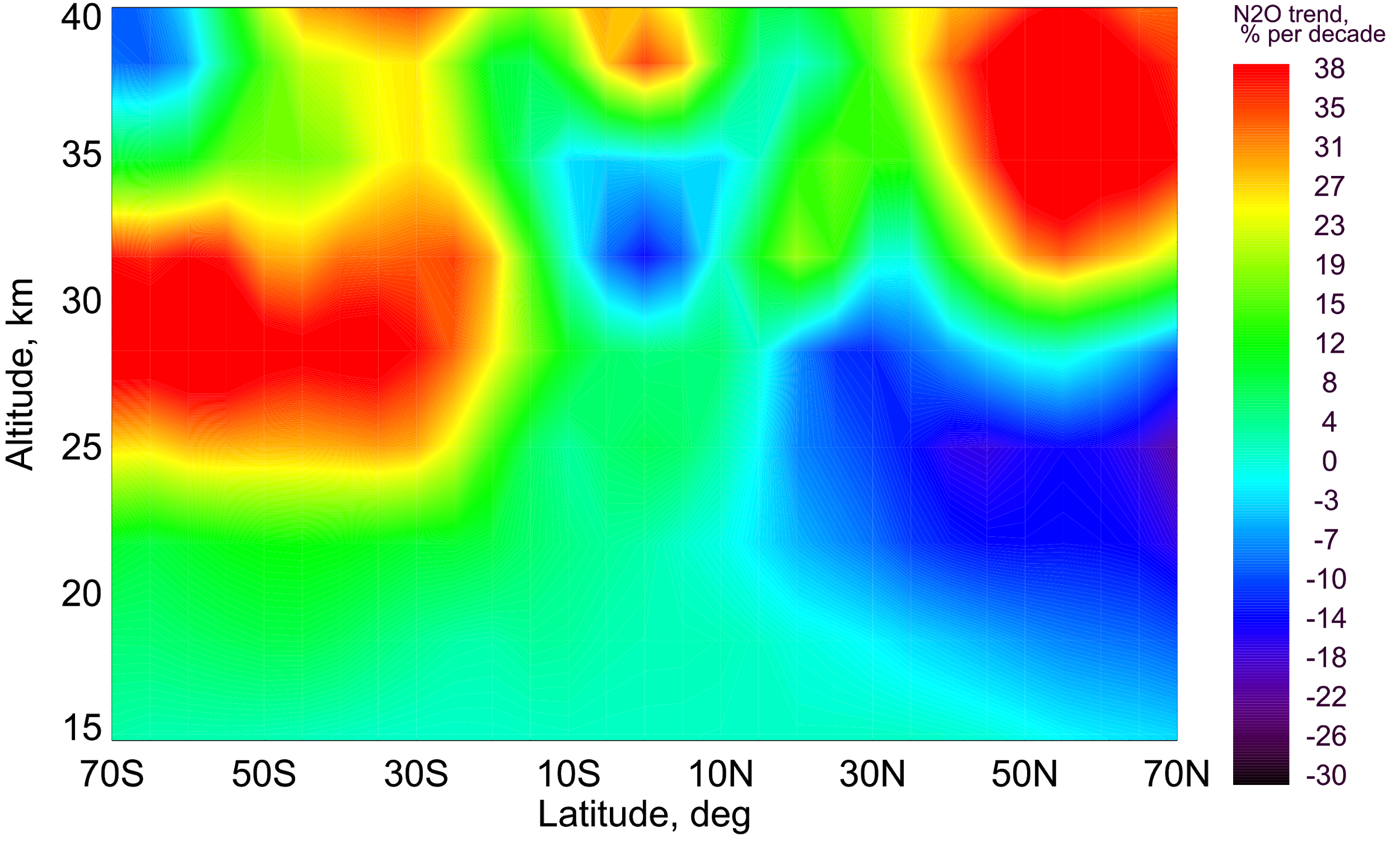 Less N2O is transported
Slowdown of tropical upwelling
17
TROPICS
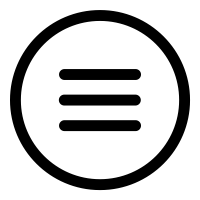 Interesting features in correlation (R2): AoA, N2O, NO, NO2, and O3
V
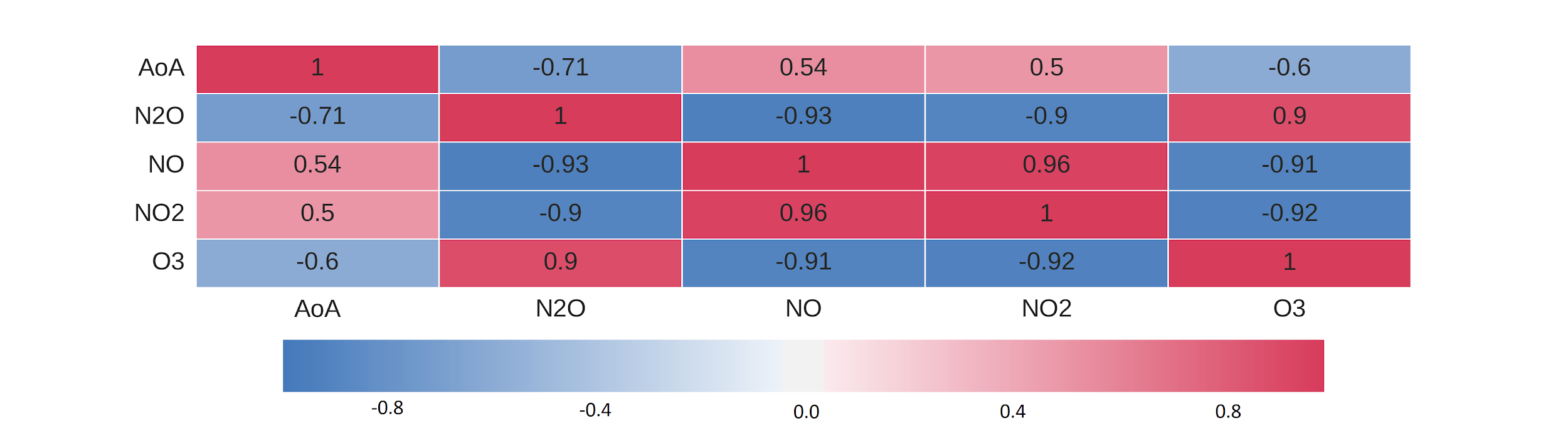 N2O, NO, NO2, and O3 are strongly correlated. Although, the (anti)correlation with AoA is only moderate.
0-10°N
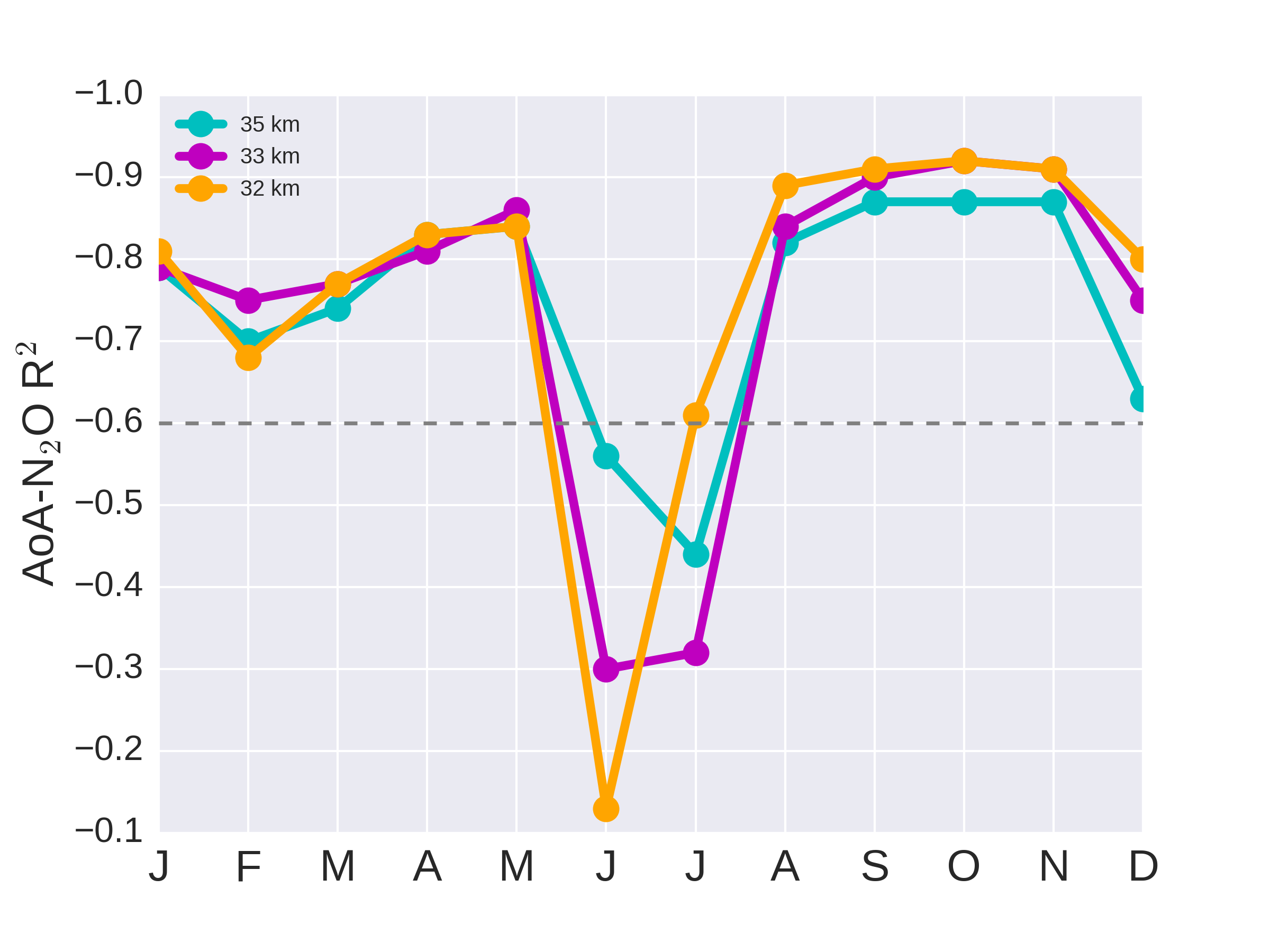 We further analysed AoA - N2O (anti)correlation as the function of time (month)
10°S-0
TROPICS
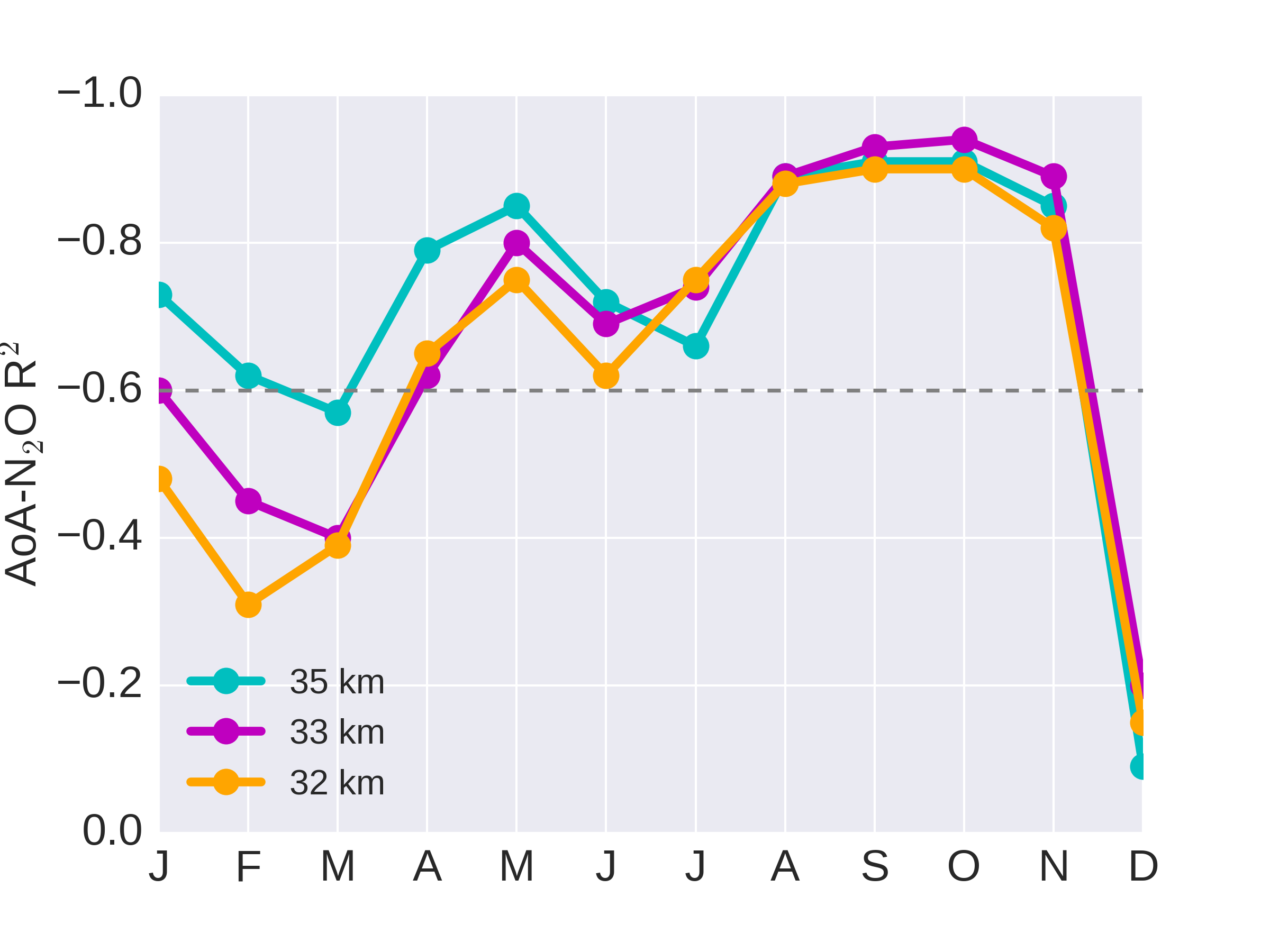 We calculated R2 for Southern 
(SH,10°S -0) and Northern 
(NH, 0-10°N) hemispheres separately
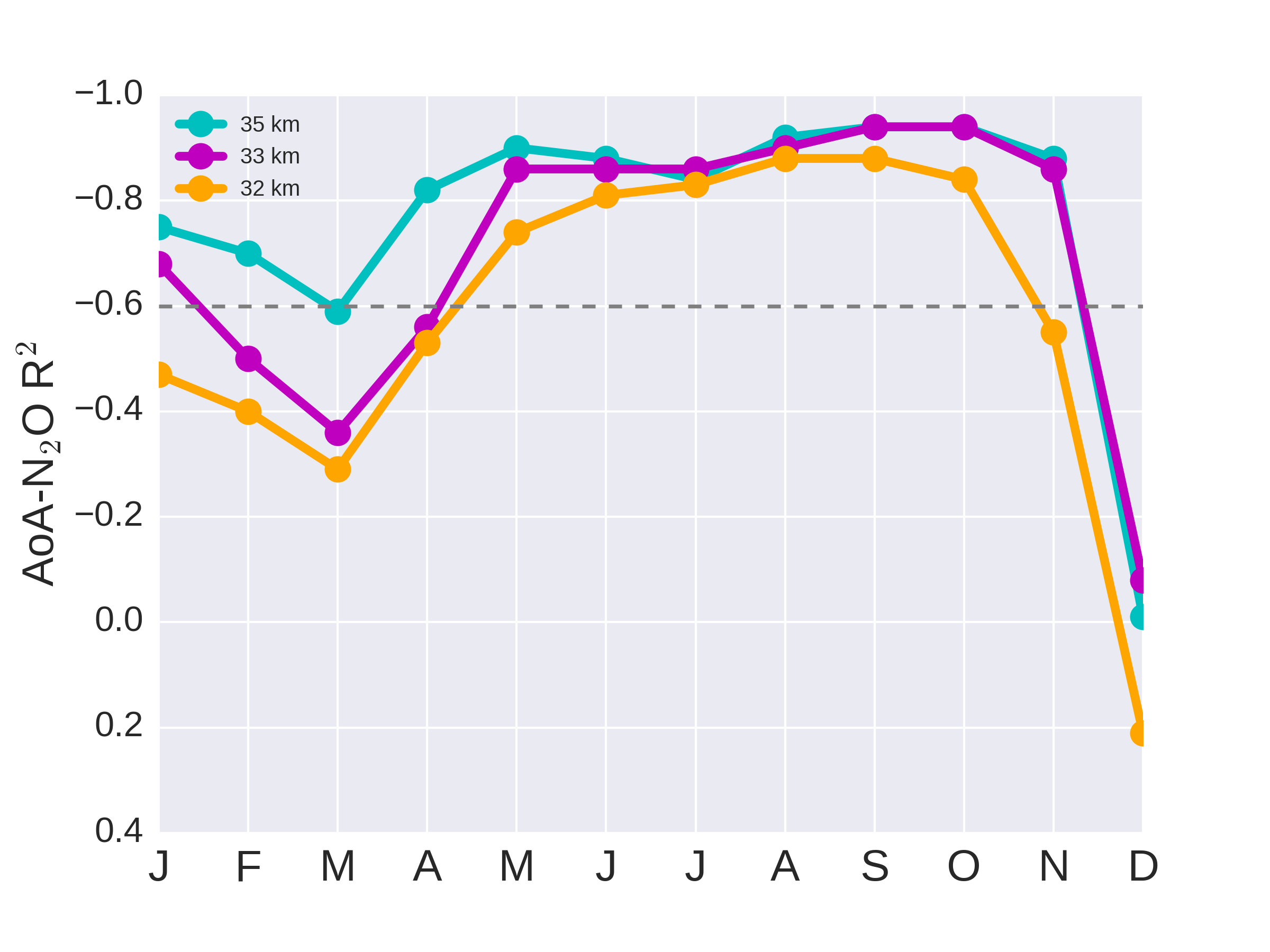 - No changes in AoA and & N2O =   low/moderate correlation
- The first summer months (small wave activity) - low correlation
DJFM - low & moderate correlation, rest months -strong.
18
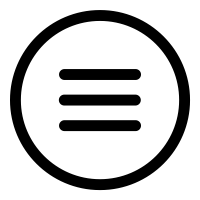 Where the secret was hidden: Combined N2O - AoA plot
VI
N2O(contour) step - 15 ppbV , AoA (color) step - 0.2 yrs
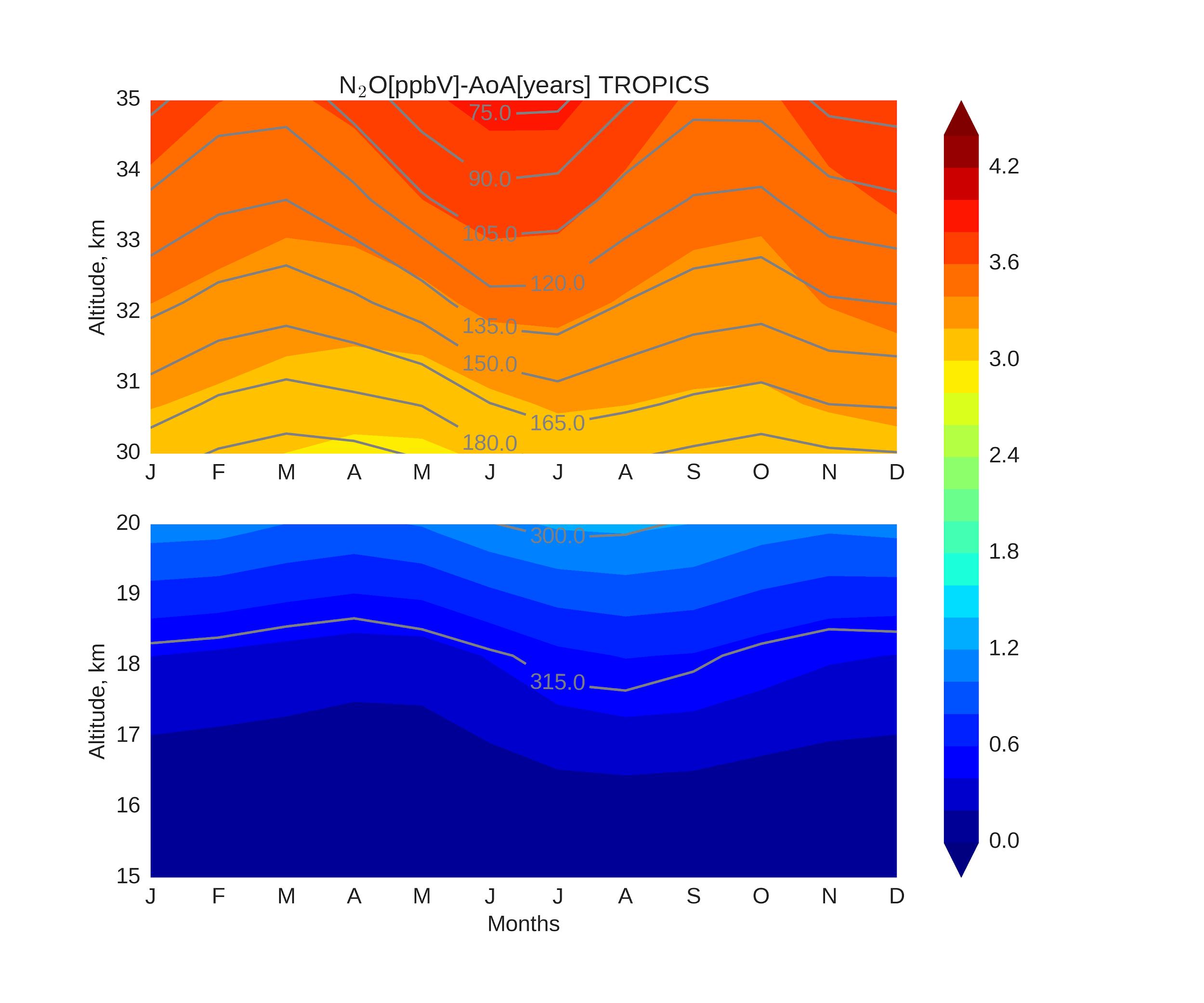 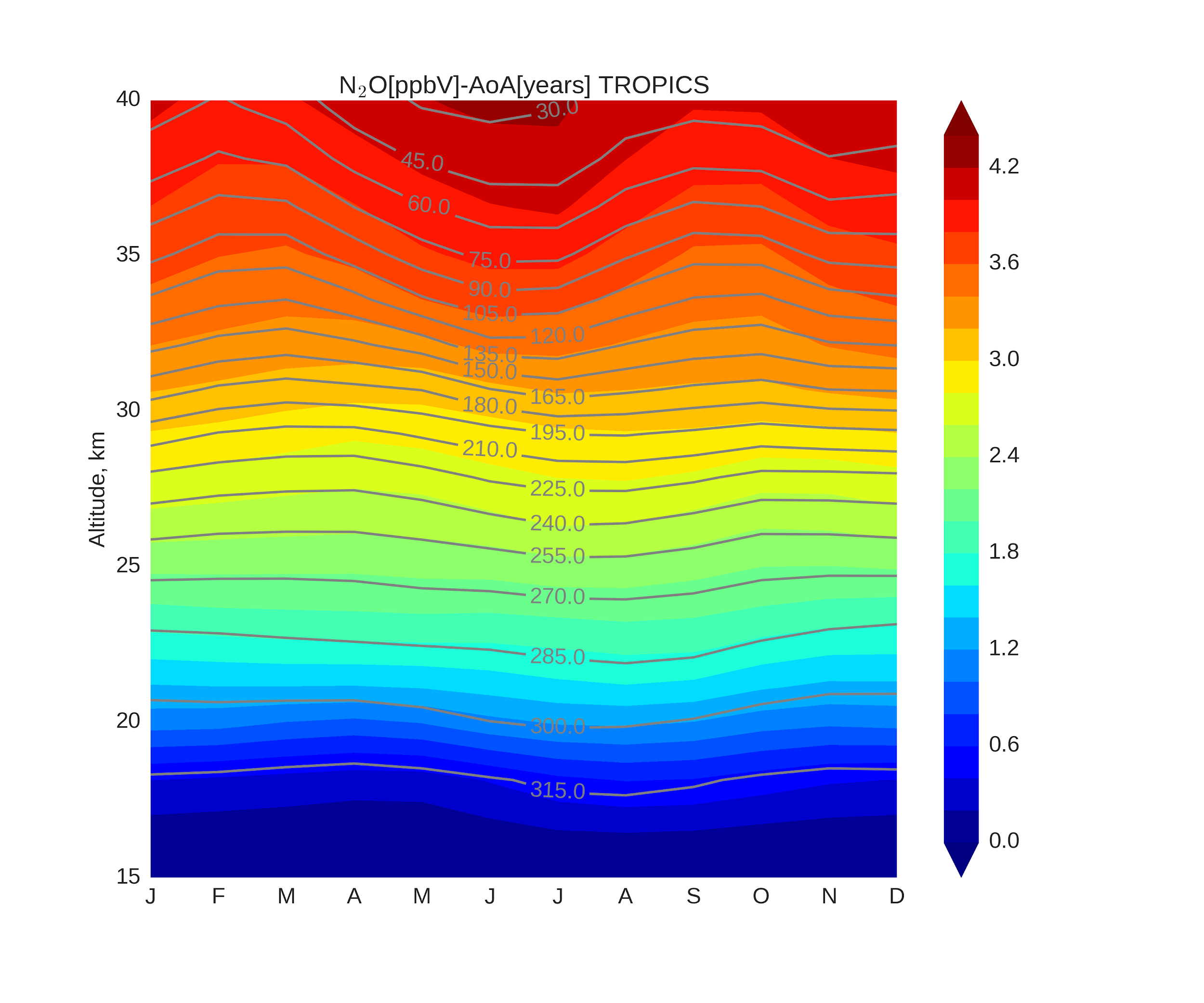 Seasonality in both AoA and N2O distribution
At 30-35 km AoA is lower during FMA and SON.
AoA, years
The largest differences at 30-35 km between contours and colors are seen during DJFM 
(also seen as low R2 in previous slide).
AoA, years
At 15-20 km AoA is lower during DJF and MAM.
FMA & SON at 30-35 km  → more N2O is transported due to faster transport → less O3 is destroyed
And what are the N2O -AoA trends?
19
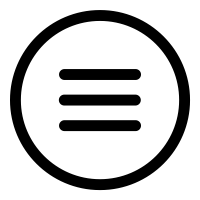 What do trends (2004-2012) in tropical stratosphere at 30-35 km say?
VI
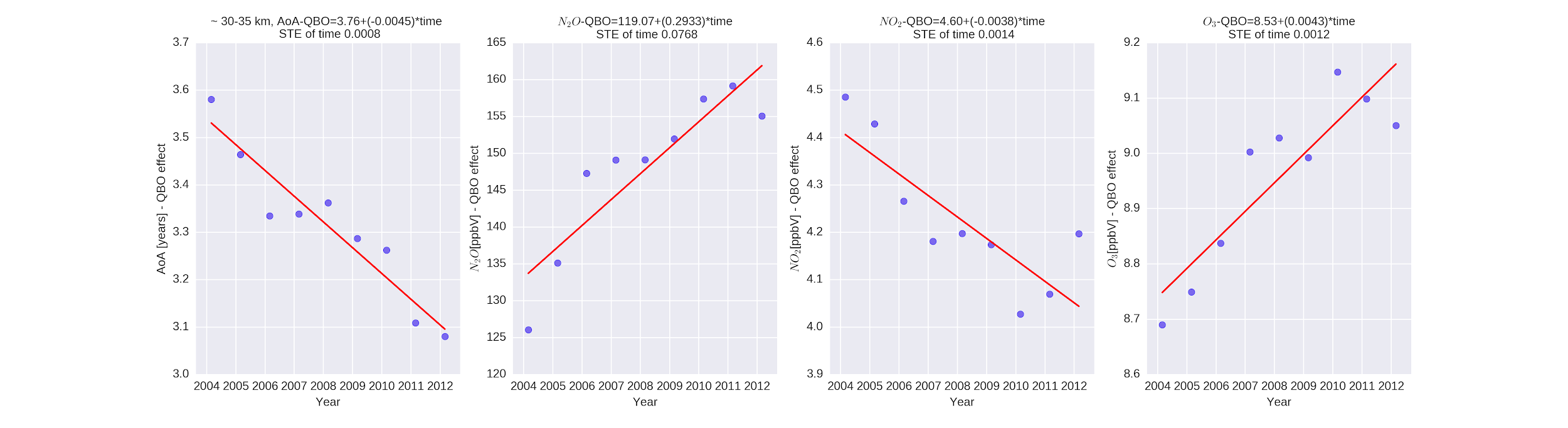 AoA                                          N2O                                                 NO2                                             O3
Decrease in AoA causes an increase in  N2O with its smaller residence time. Less NOy is produced then, thus there is more O3. 
Similar conditions are observed in January.
February
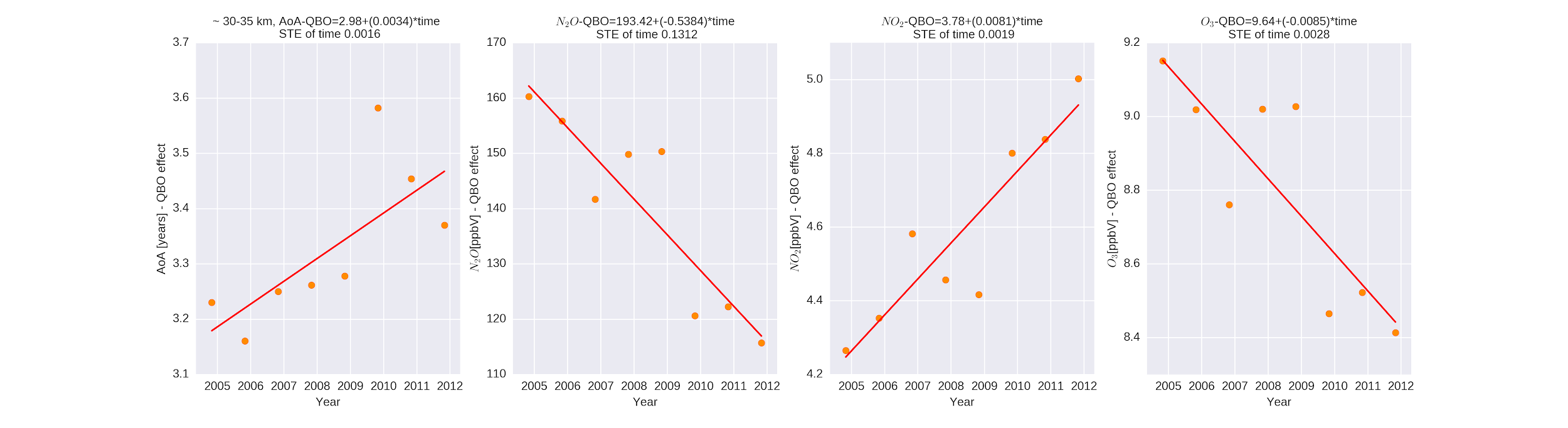 Increase in AoA causes a decrease in N2O, while its  residence time becomes longer. This way more NOy is produced (via reaction with O(1D)), thus more O3 is destroyed. Similar conditions are observed in September.
AoA                                          N2O                                                 NO2                                             O3
October
20
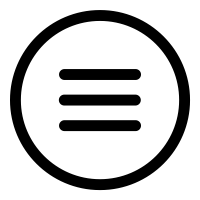 What are the reasons of O3 negative trends in tropical mid-stratosphere during 2004-2012?
VI
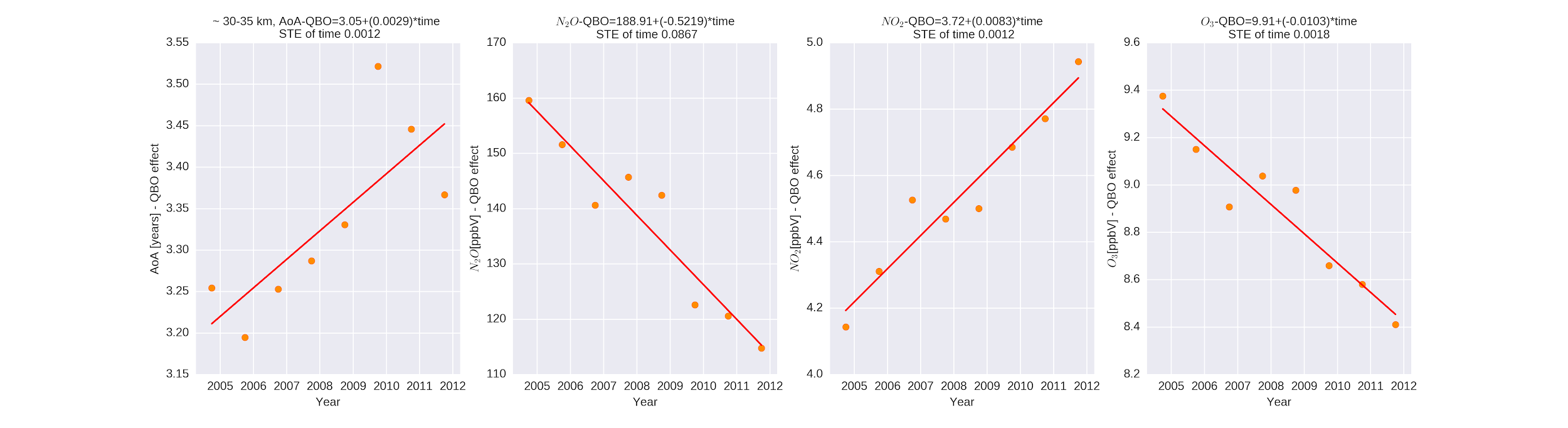 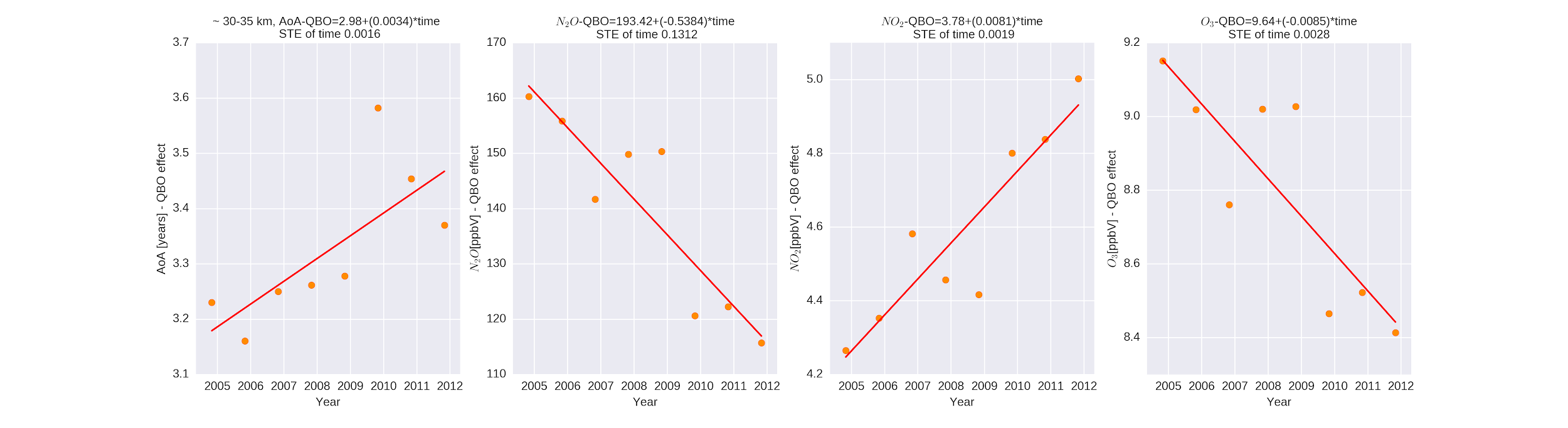 The main driver of O3 changes is seasonal variations of dynamics, which impact indirectly through chemistry.

Negative O3 changes are the result of transport slowdown or additional air mixing (positive AoA changes) and thus longer residence time of N2O during September, October, with more intense NOy production which effectively destroys O3.

Negative AoA trends during January, February, which show more intense N2O transport, do not produce enough NOy (via N2O + O(1D)) to further destroy O3.

Negative AoA changes during winter and positive AoA changes during autumn on average show insignificant (negative) changes. But due to non-linearity between AoA and N2O, N2O on average decreases.   

Regarding N2O changes in the tropical mid-stratosphere:
N2O and O3 highly correlate: more  transported N2O with its shorter residence time produces less NOy to further destroy O3 and vice versa, less transported N2O means less O3.
Sep                                                 Oct
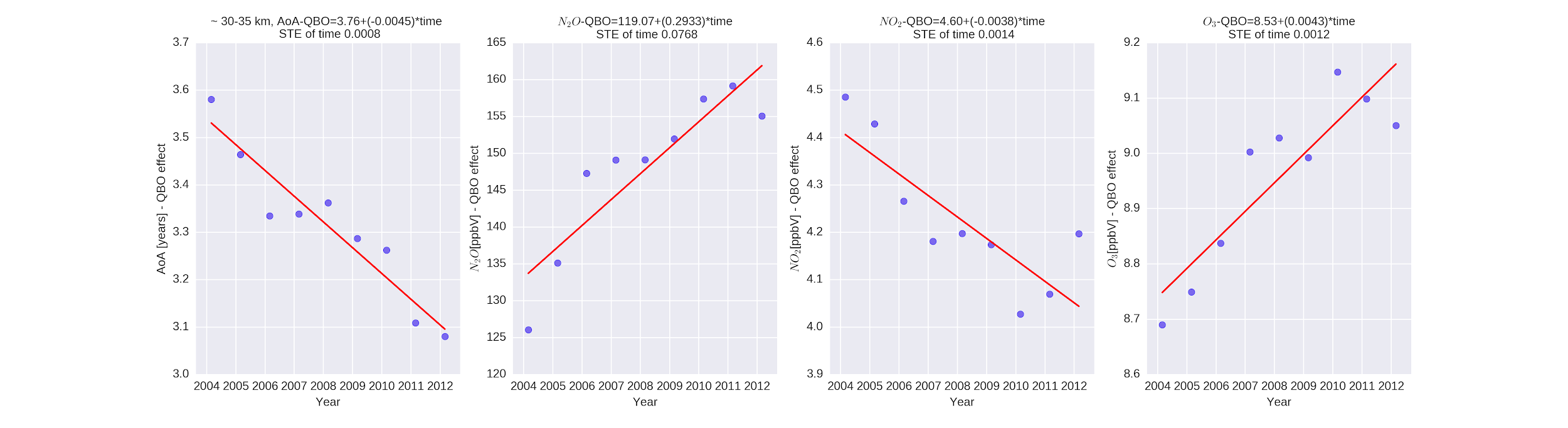 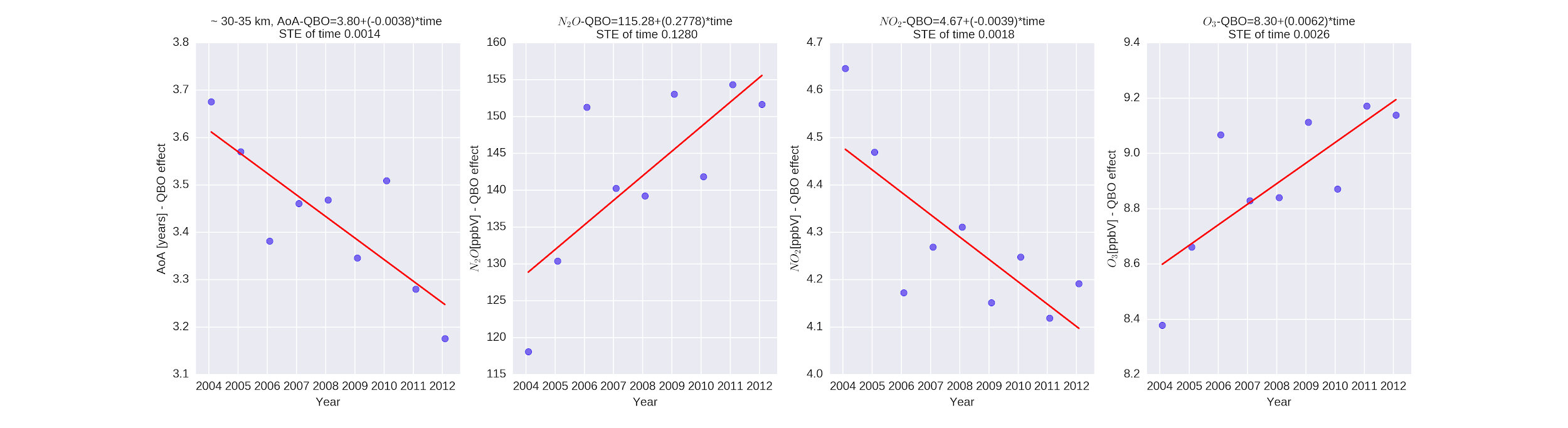 Jan                                                 Feb
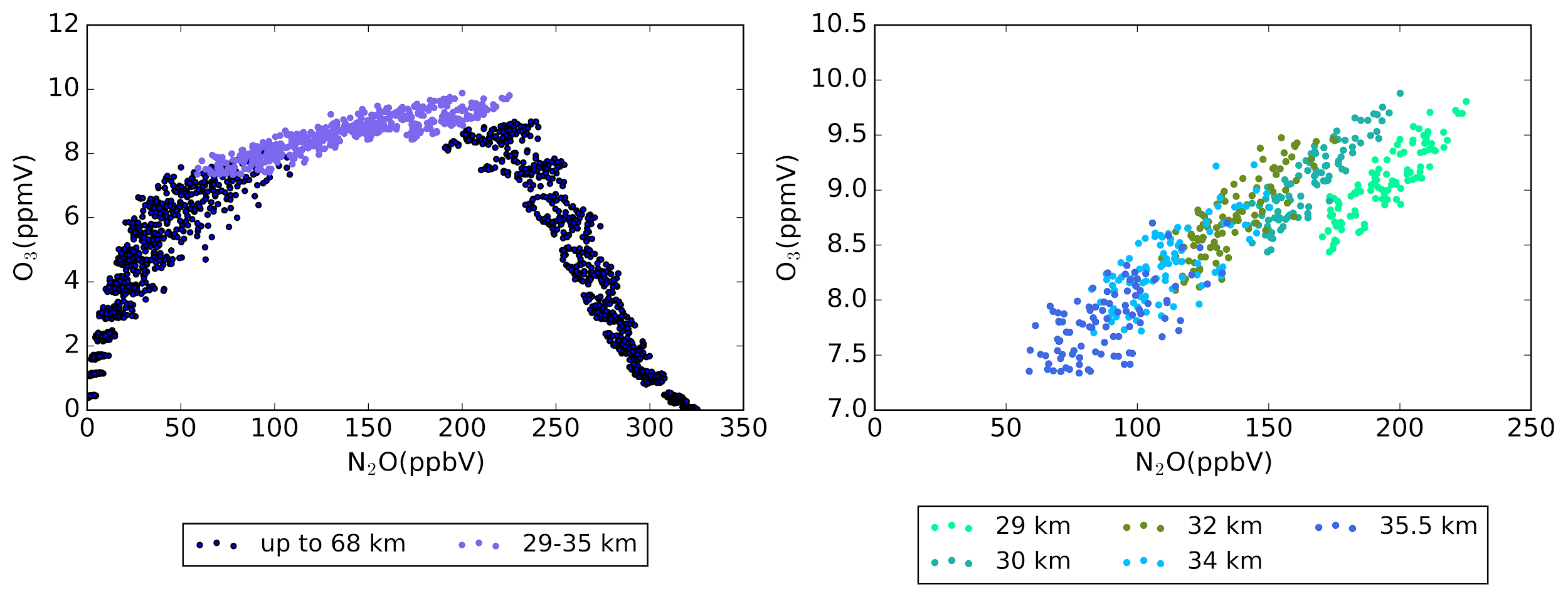 21
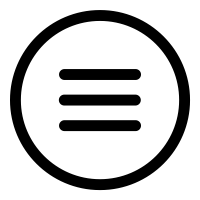 Still have some questions? 
There are some additional backup slides.
VII
More about SCIAMACHY and TOMCAT
Comparison of SLIMCAT and SCIAMACHY O3 & NO2
Multivariate linear regression
Why AoA-N2O trends in tropical mid-stratosphere are not straightforward?

AoA seasonal distribution averaged for 2004-2012
N2O seasonal distribution averaged for 2004-2012
N2O-AoA seasonal distribution averaged for 2004-2012

N2O-AoA time series
N2O seasonal loss
N2O-O3 correlation plots from SLIMCAT
NO2-O3 correlation plots from SCIAMACHY and SLIMCAT
Click on the title of the topic you are additionally interested in.
22
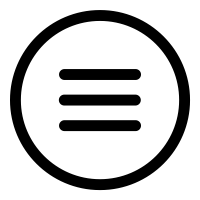 SCIAMACHY
TOMCAT
VII
TOMCAT is a three-dimensional (3D) off-line chemical transport model (CTM; Chipperfield et al., 1999, 2006 ).
SCanning Imaging Absorption spectroMeter for Atmospheric CHartographY
Orbit: sun-synchronous,~800 km
Operating time: 2002 –2012 
Spectral range: 214 – 2386 nm
Measurement modes: limb, occultation, nadir.
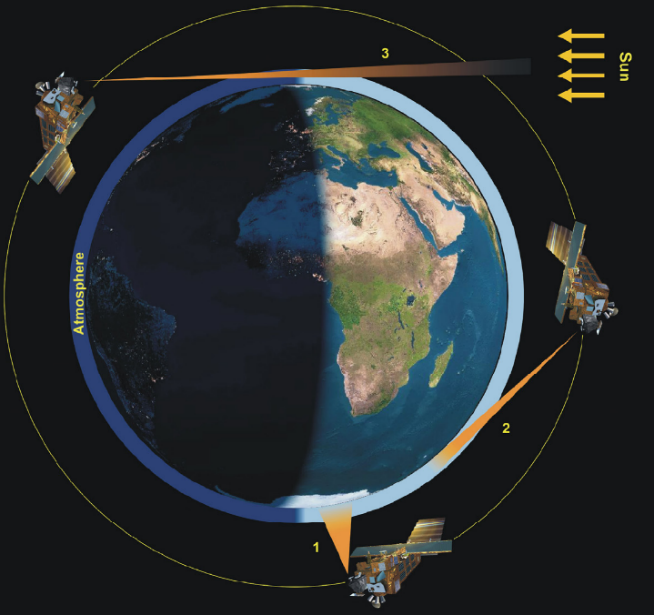 We performed 3 model runs: 
full chemistry run
run with fixed surface concentrations of source gases, and
run with fixed dynamics 
(Era-Interim from 2004)
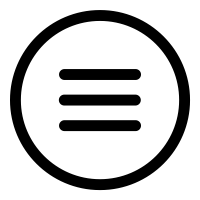 Comparison of SLIMCAT and SCIAMACHY O3 & NO2 (tropics)
VII
SCIAMACHY (ppmV)                                      TOMCAT (ppmV)                               SCIAMACHY - TOMCAT (%)
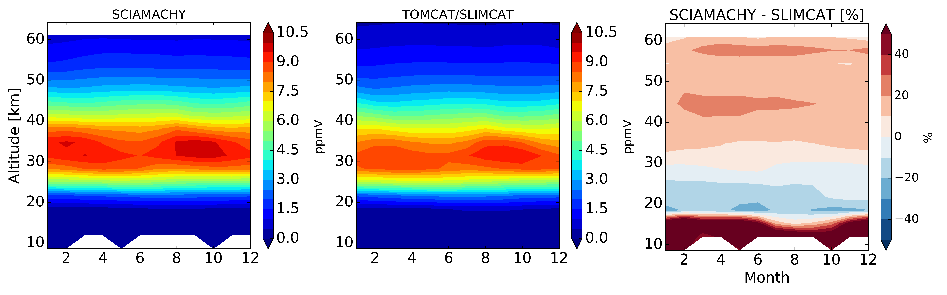 O3







NO2
The agreement between TOMCAT and SCIAMACHY is within ~10 % in the area of O3 and NO2 maximum.
SCIAMACHY (ppbV)                                      TOMCAT (ppbV)                               SCIAMACHY - TOMCAT (%)
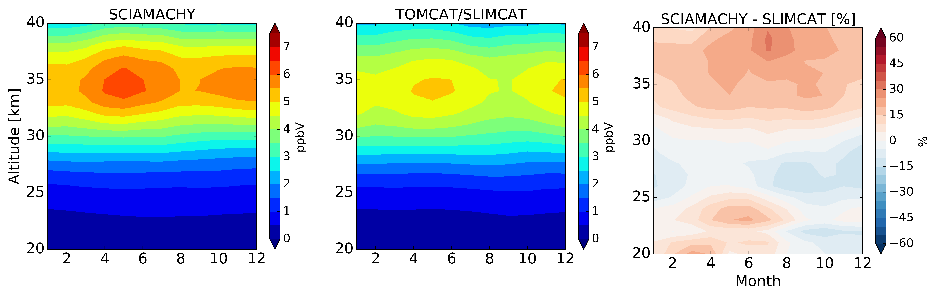 Click here to go back to trends.
Click here to go back to the content of additional slides.
24
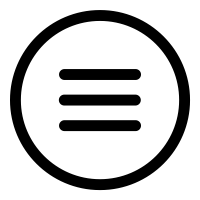 Multivariate linear regression
VII
Gebhardt et al., ACP, 2014
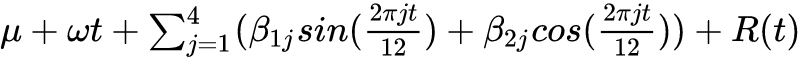 ,    ,                        - fitting parameters
t - time of the months
j = 1-4 represent harmonics with 12-,6-,4,and 3-month period (and seasonal changes via sin & cos)
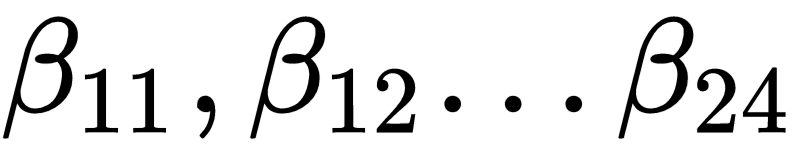 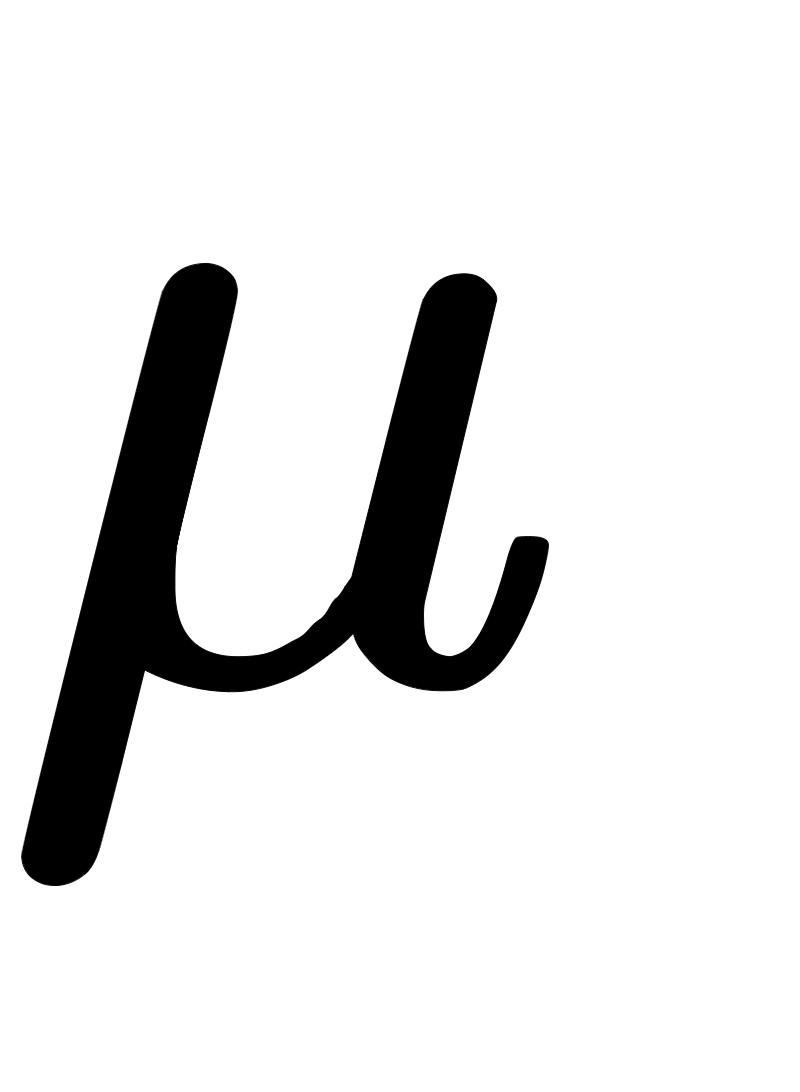 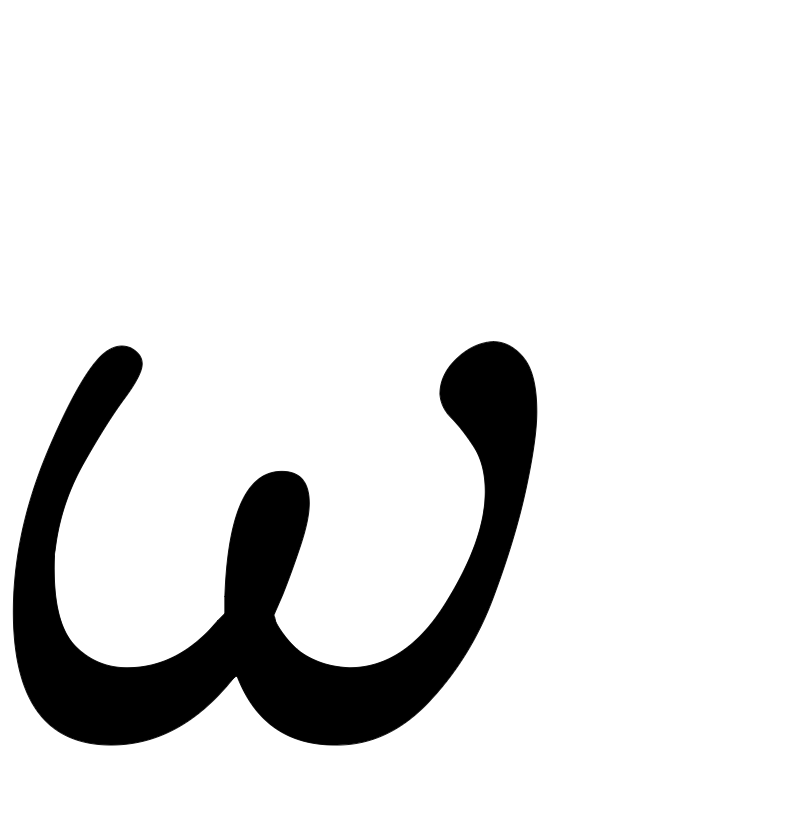 R(t) = QBO(t) +SC(t) + ENSO(t)
QBO(t) = aQBO10(t)+bQBO30(t), 

a, b - fit coefficients
El Niño 3.4 index
Mg II index
Click here to go back to trends.
Click here to go back to the content of additional slides.
25
[Speaker Notes: \mu+ \omega t + \sum_{j=1}^{4} (\beta _{1j}sin(\frac{2\pi jt}{12})+ \beta _{2j}cos(\frac{2\pi jt}{12})) +R(t)]
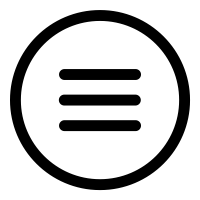 Why AoA-N2O trends in tropical mid-stratosphere are not straightforward?

Because in our analysis we mix regimes of both hemispheres while analysing tropics (10°S-10°N)

Presented linear trends are averaged over 30-35 km (to avoid mess of plots)

The presence of negative AoA trend does not necessarily cause positive N2O trend: the AoA negative trend does not play much role, if overall AoA values are too high (other words if upwelling is still slow). 

Small positive trends of AoA (if transport is slow enough/AoA values are high enough) might cause noticeable negative trends in N2O.
VII
Click here to go back to trends.
Click here to go back to the content of additional slides.
26
AoA, TROPICS
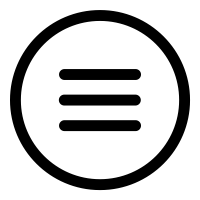 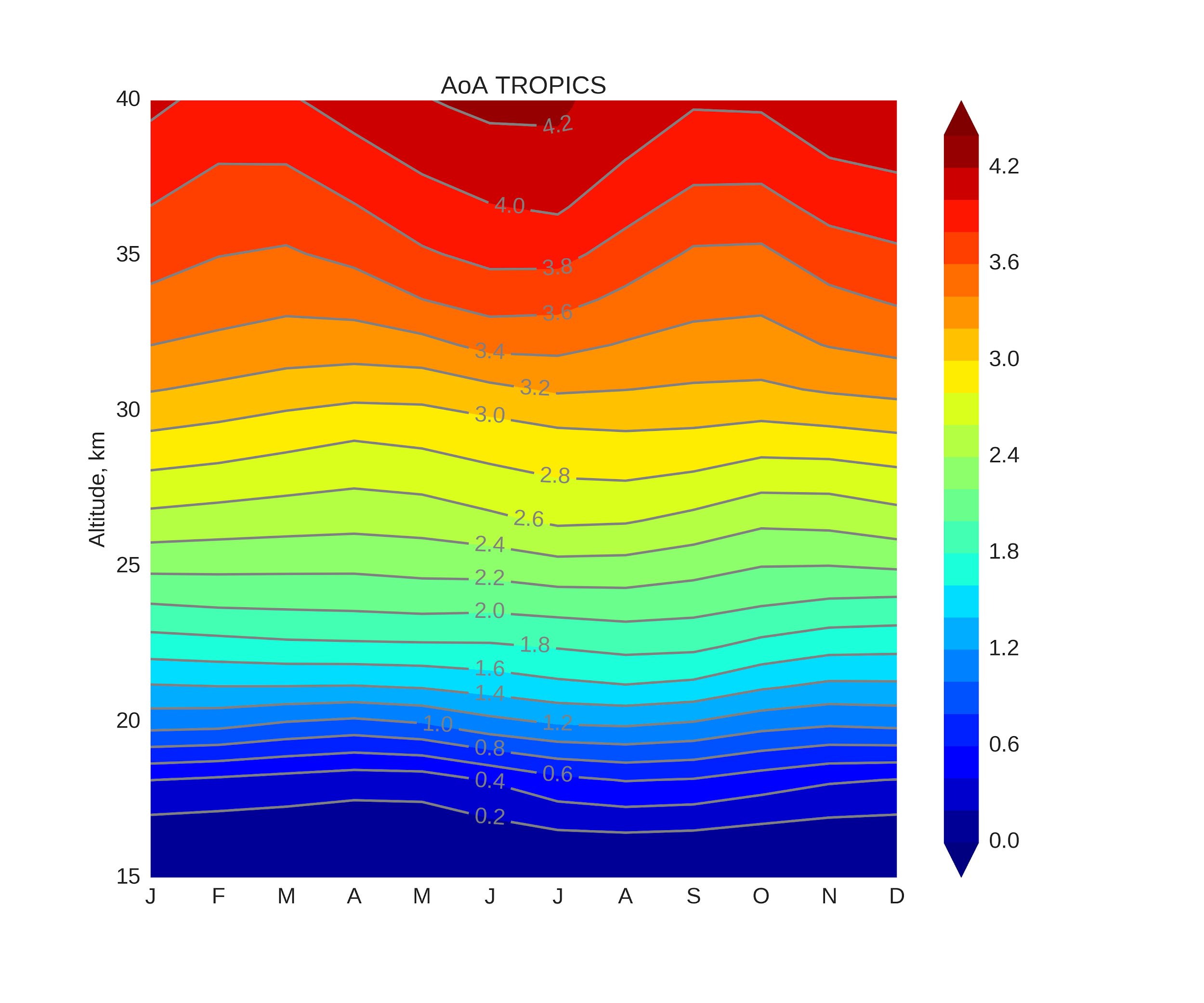 VII
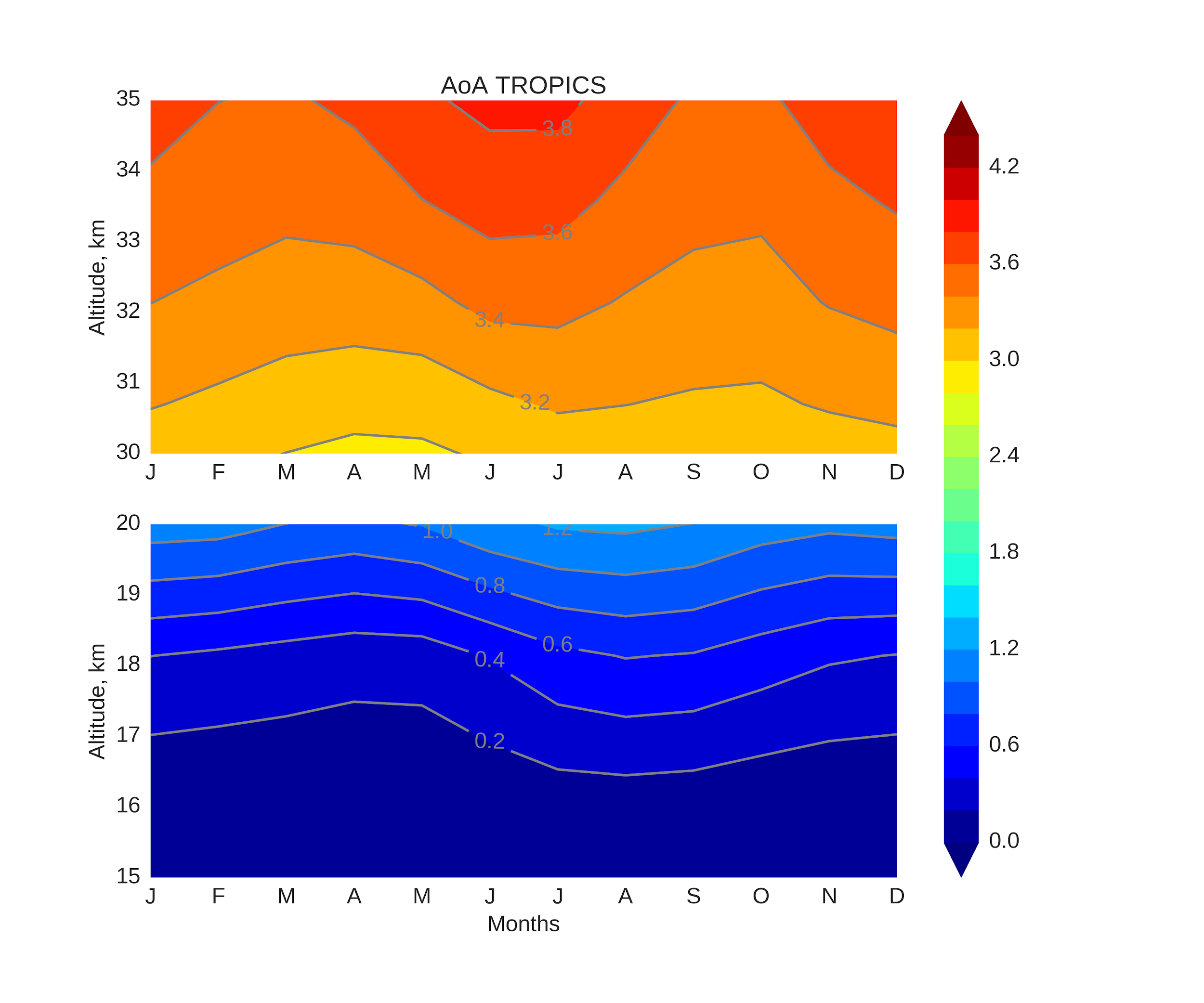 AoA, years
AoA, years
At 30-35 km AoA is lower during FMA and SON. 

At 15-20 km  AoA is lower during DJF and MAM.
Lower AoA values at 30-35 km during FMA are coming from Southern Hemisphere (SH), see next Slide.
Lower AoA at 30-35 km during SON is coming from NH.
Click here to go back to the content of additional slides.
27
AoA, 10S-0°
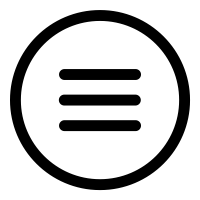 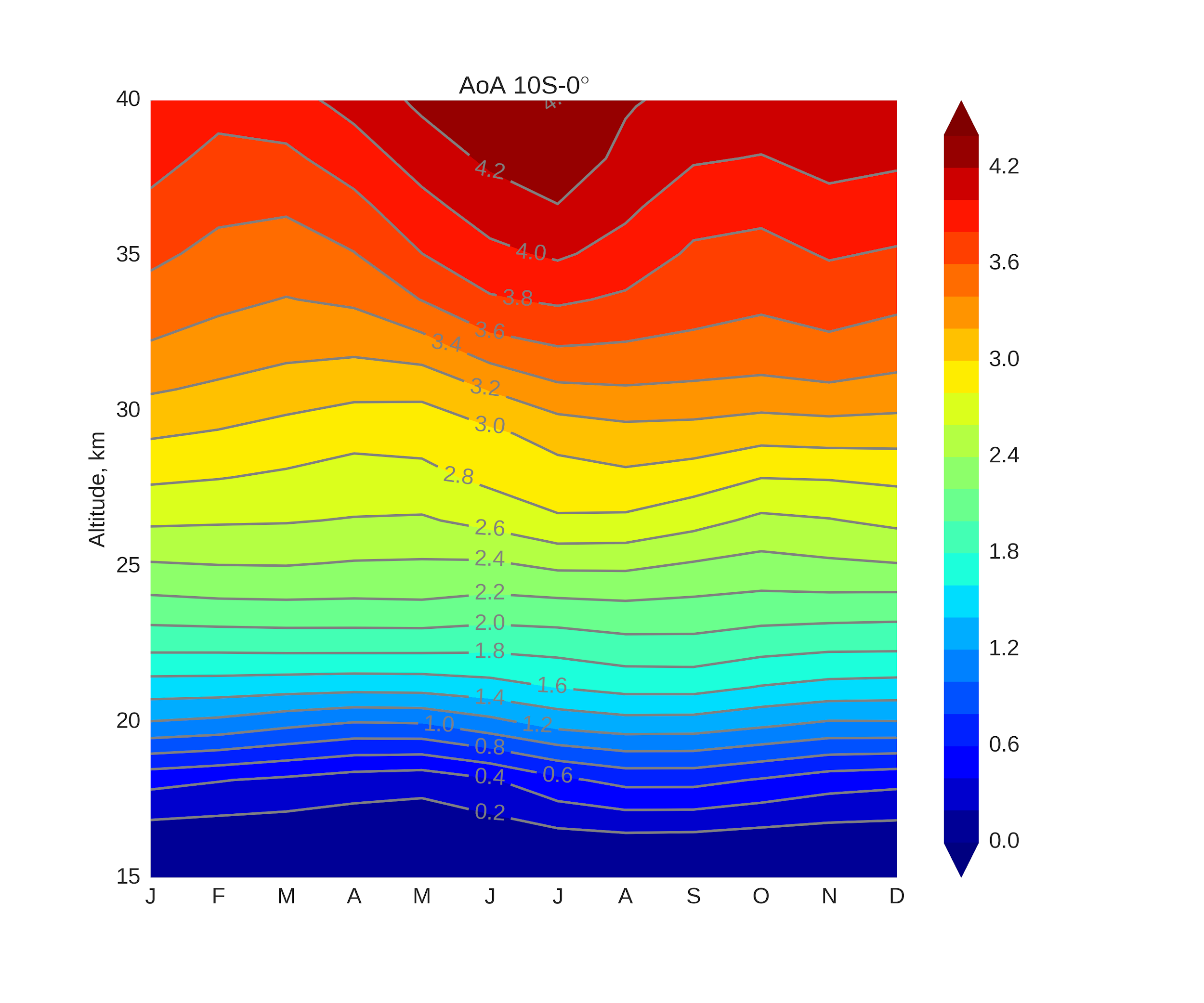 VII
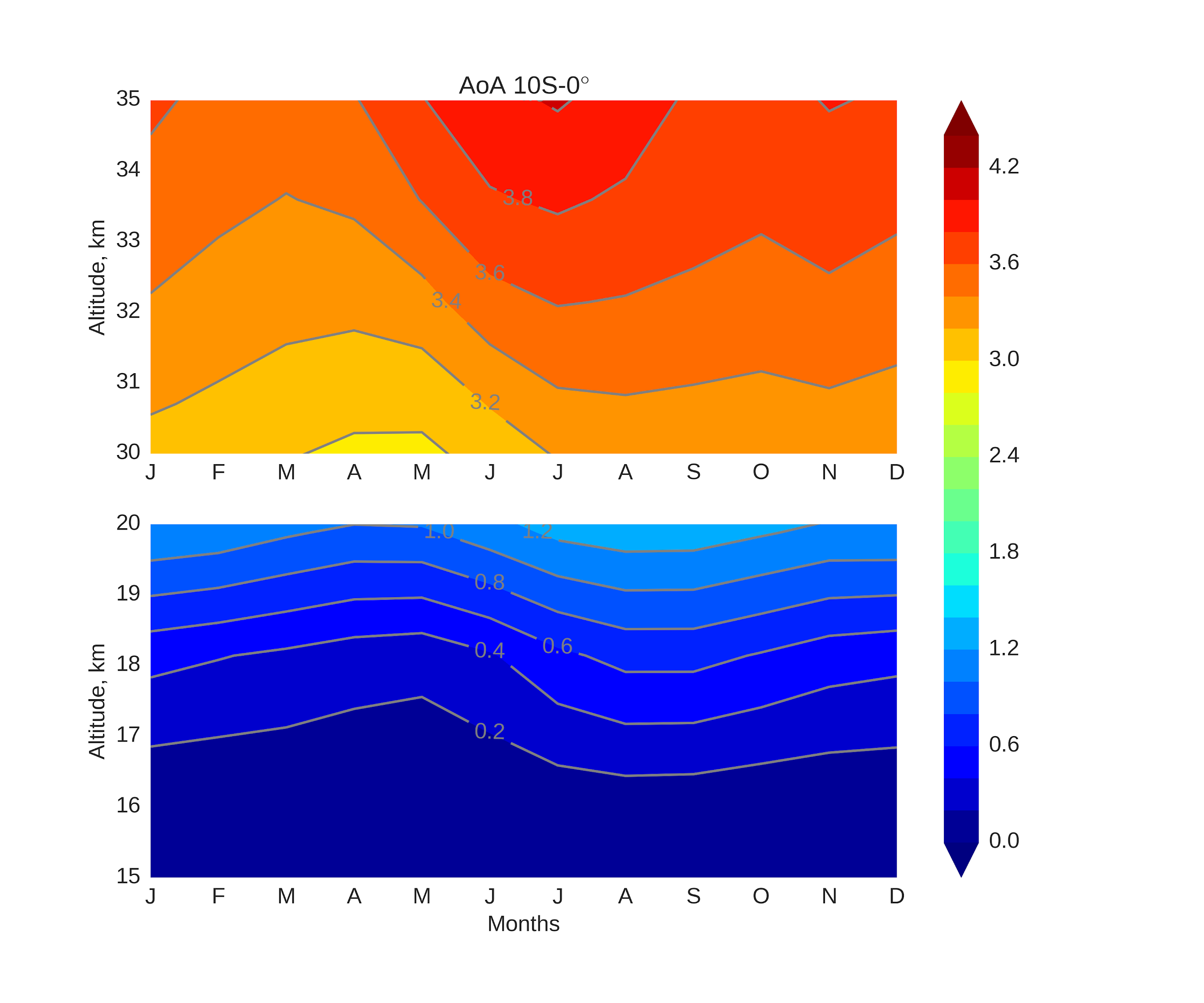 AoA, years
AoA, years
10S-0°
Upwelling is faster during FMA
Click here to go back to the content of additional slides.
28
AoA, 0-10°N
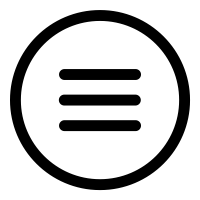 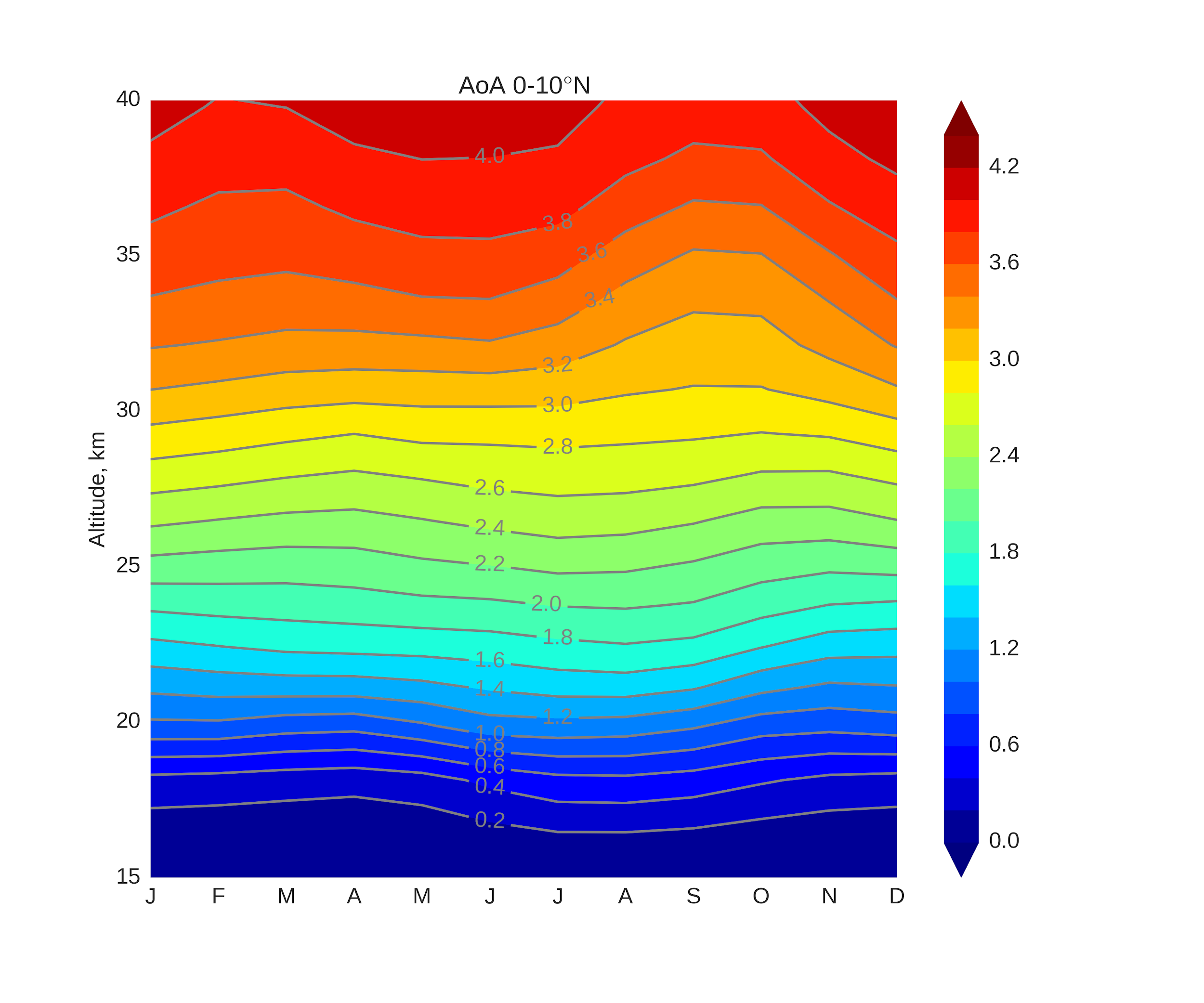 VII
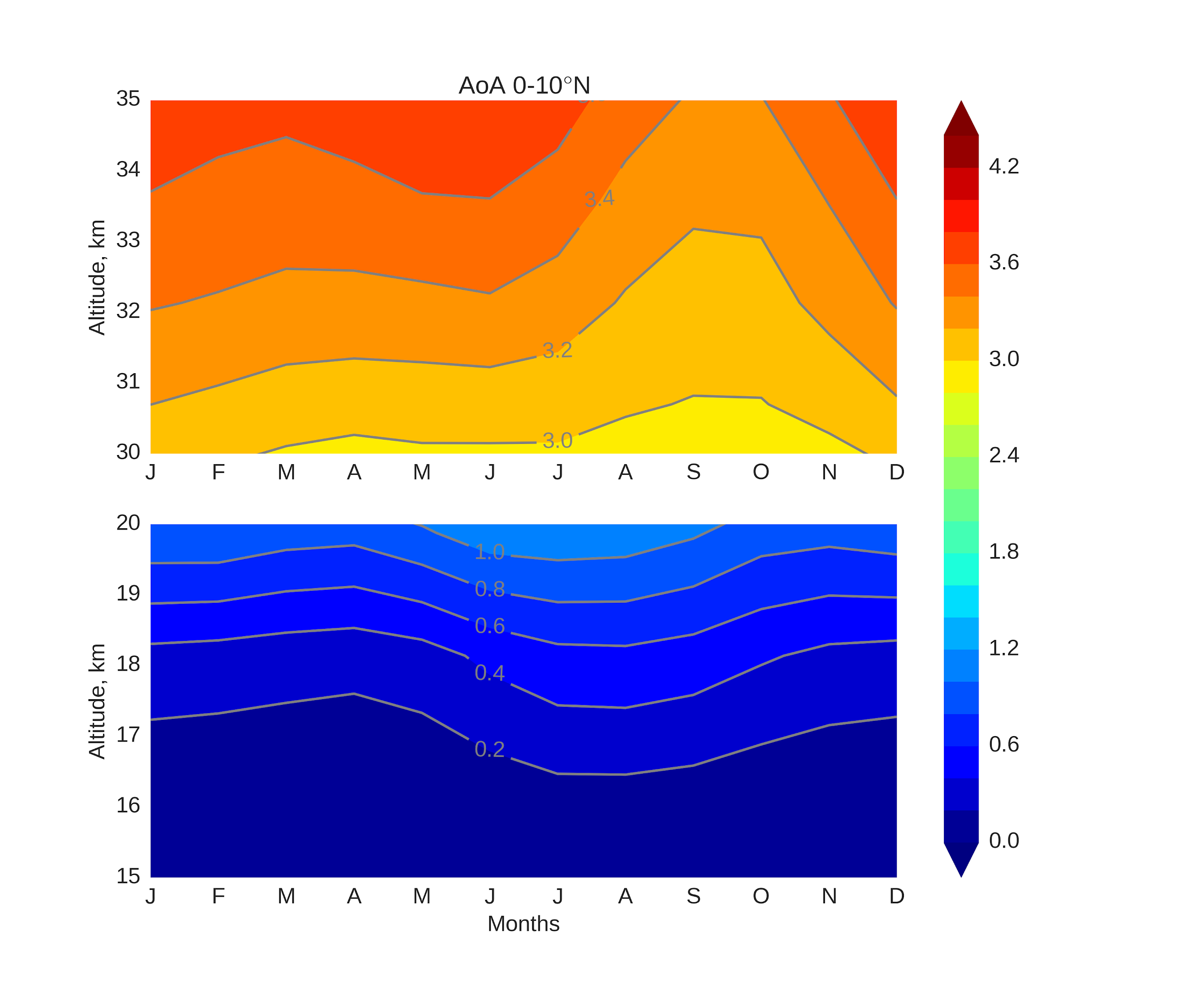 AoA, years
AoA, years
0-10°N 
Upwelling is faster during SON
Click here to go back to the content of additional slides.
29
N2O, TROPICS
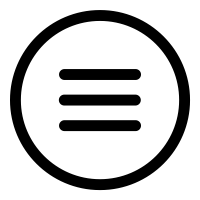 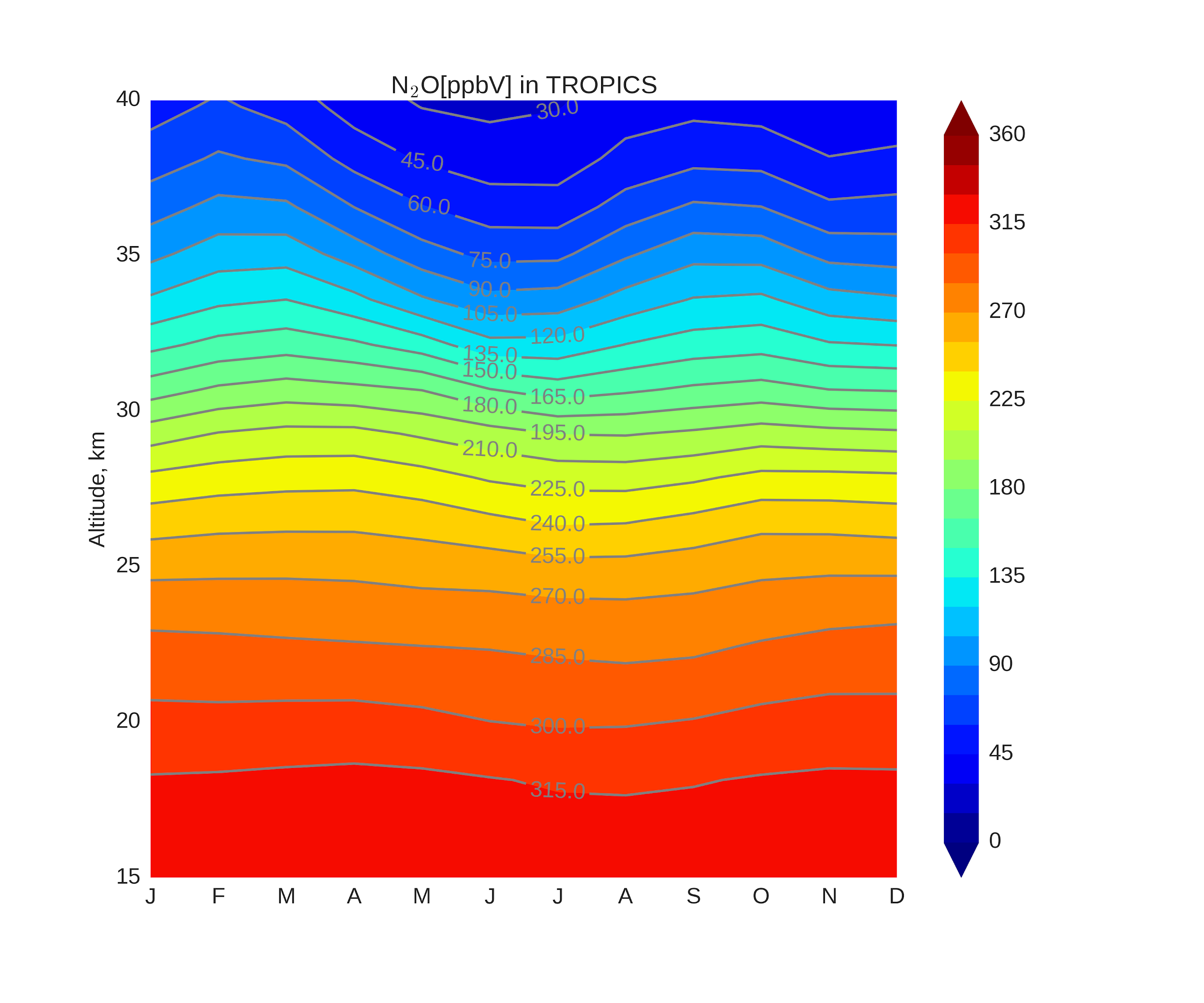 VII
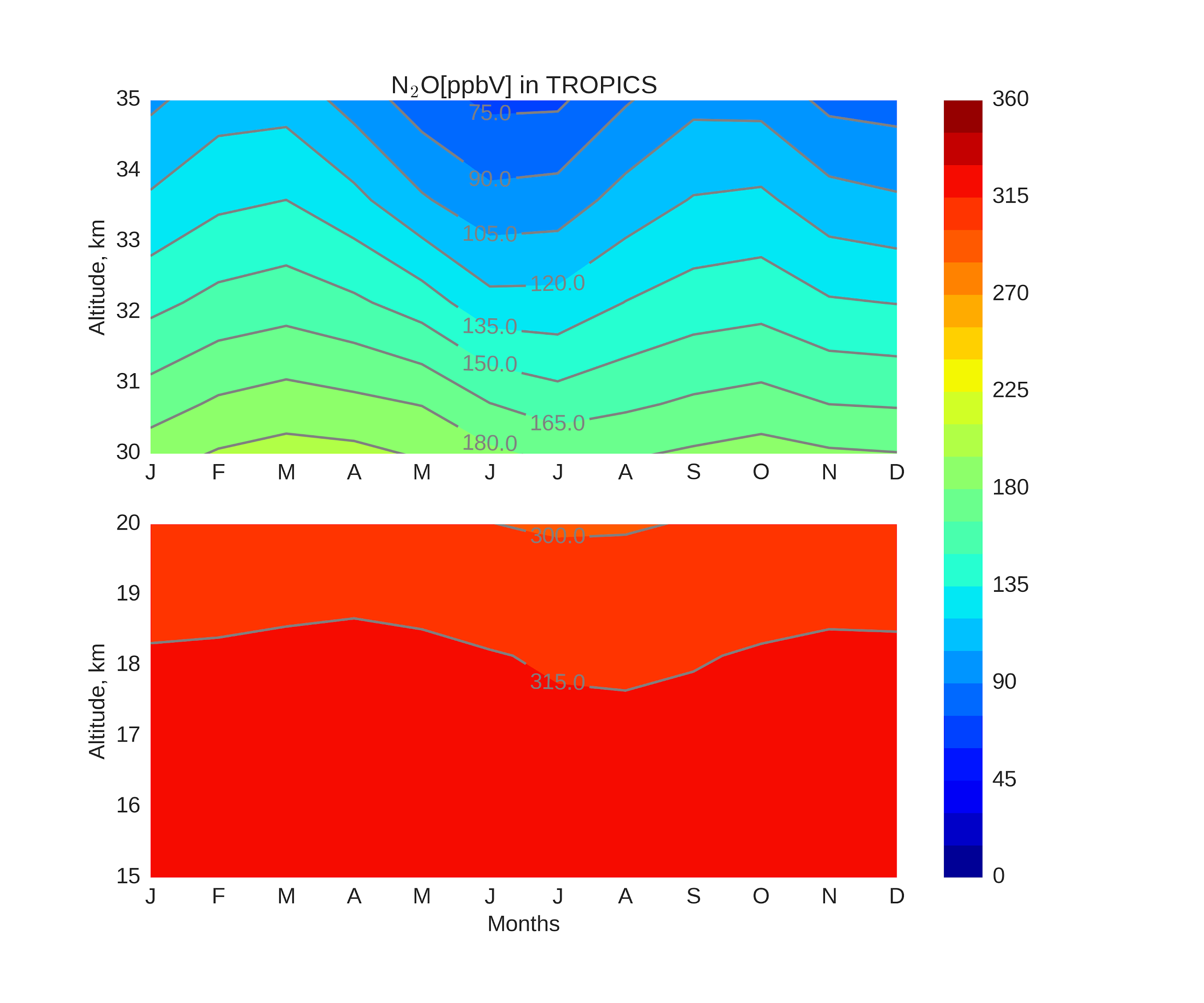 N2O, ppbV
N2O, ppbV
Similar patterns of N2O as observed in AoA. 
This corresponds the approach: faster transport - more N2O is transported.
Click here to go back to the content of additional slides.
30
N2O, 10S-0°
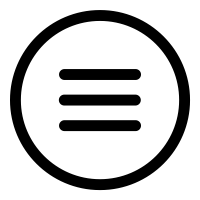 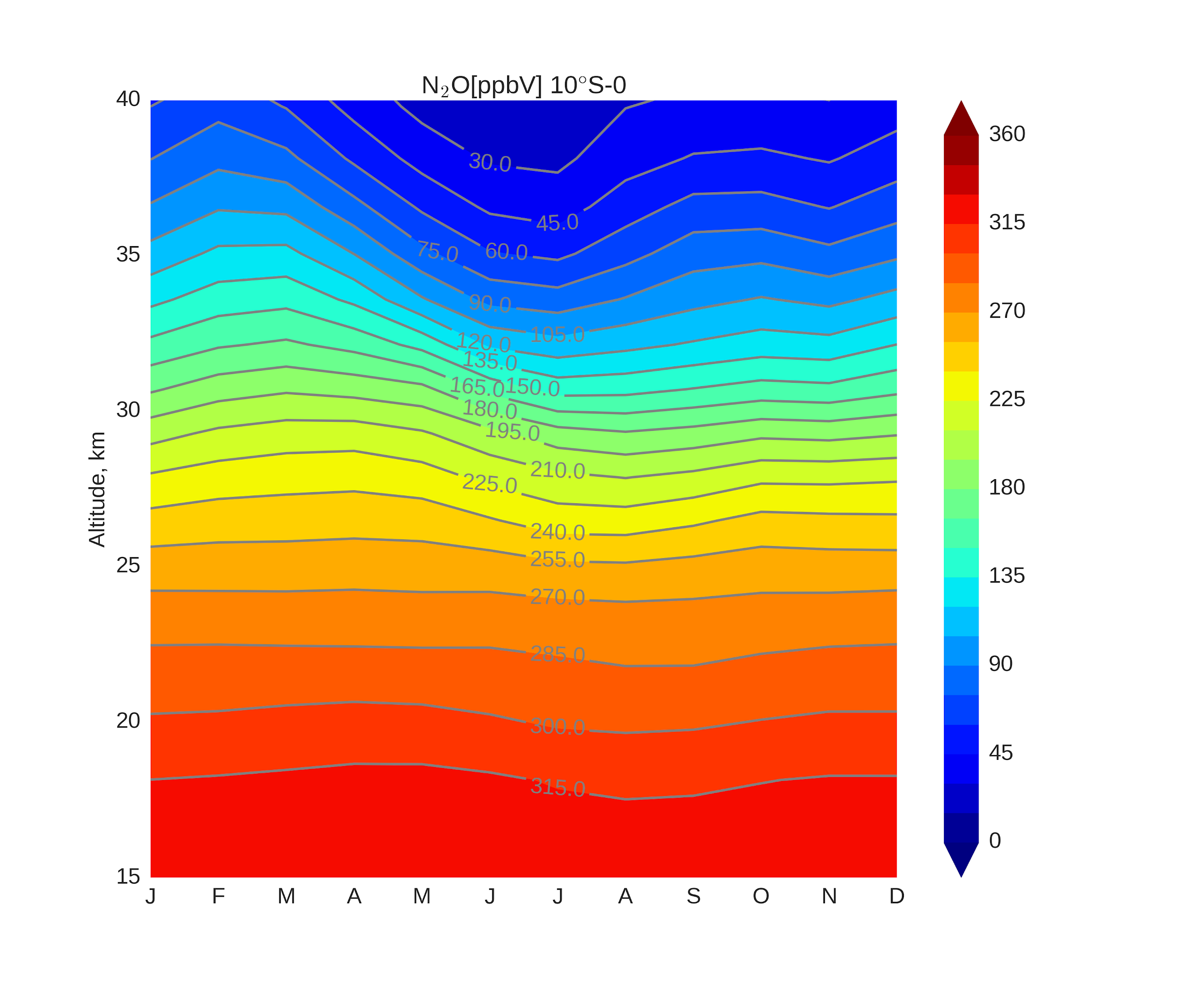 VII
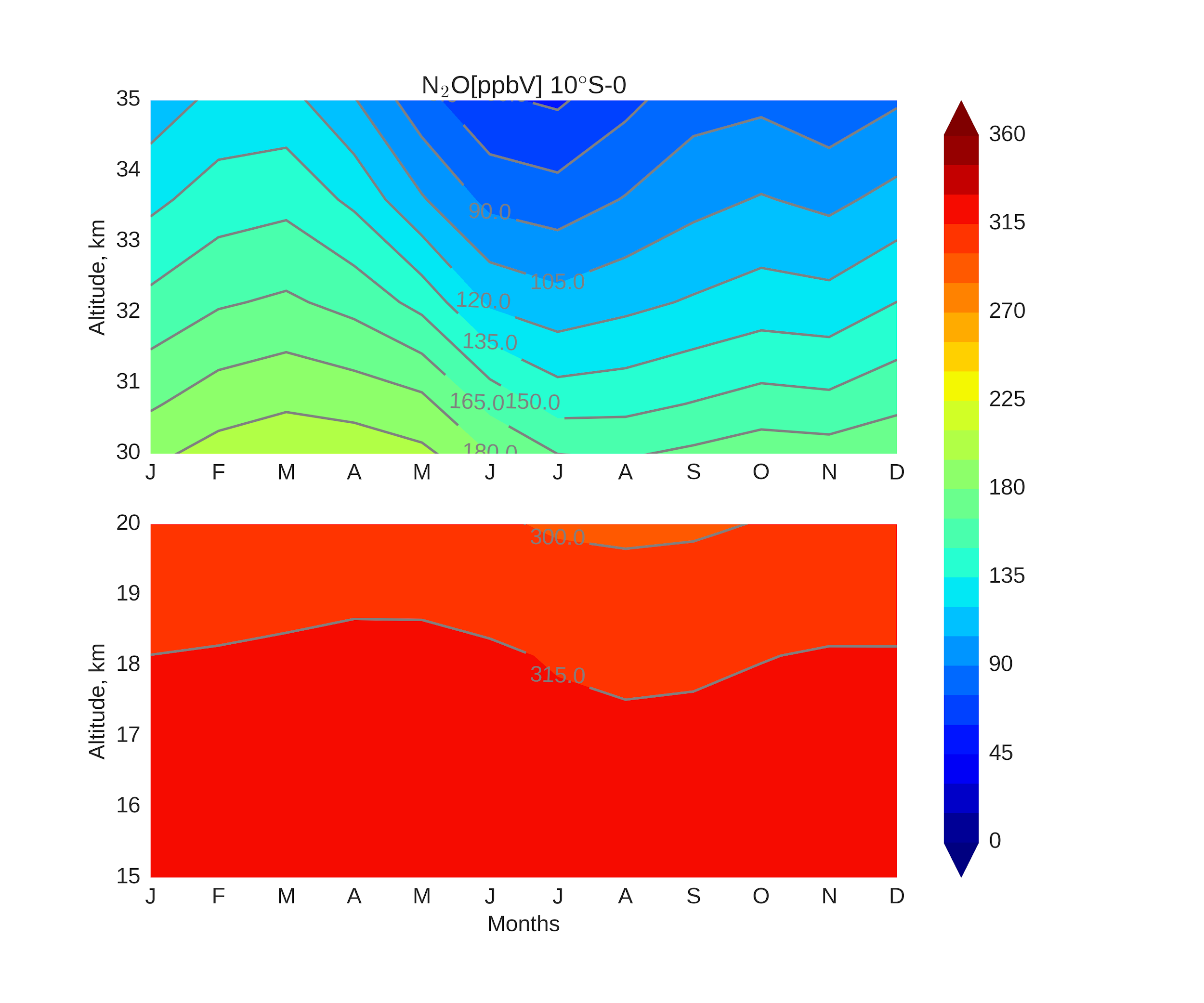 N2O, ppbV
N2O, ppbV
Click here to go back to the content of additional slides.
31
N2O, 0-10°N
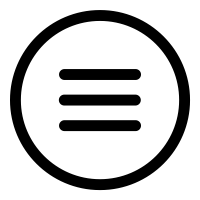 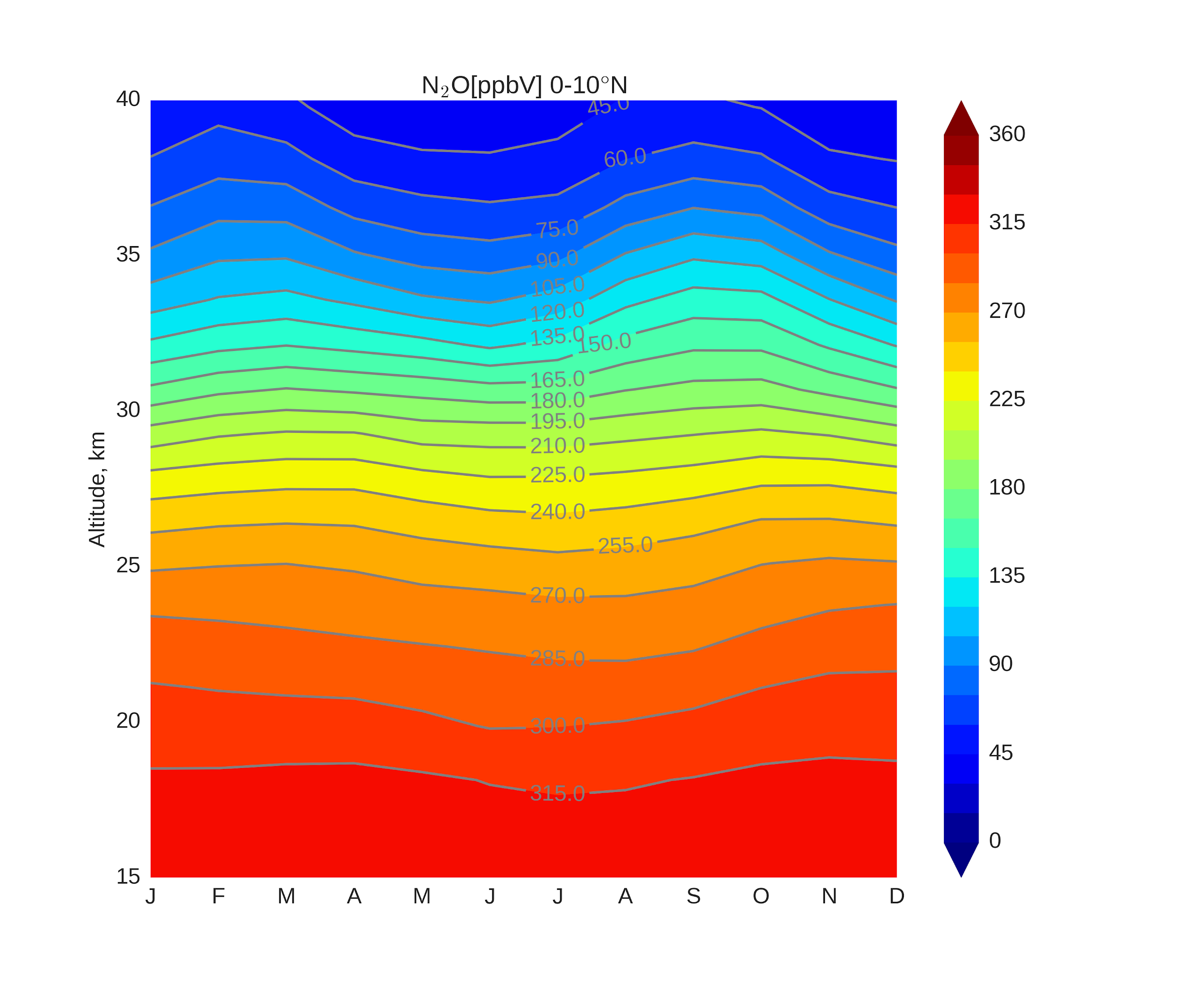 VII
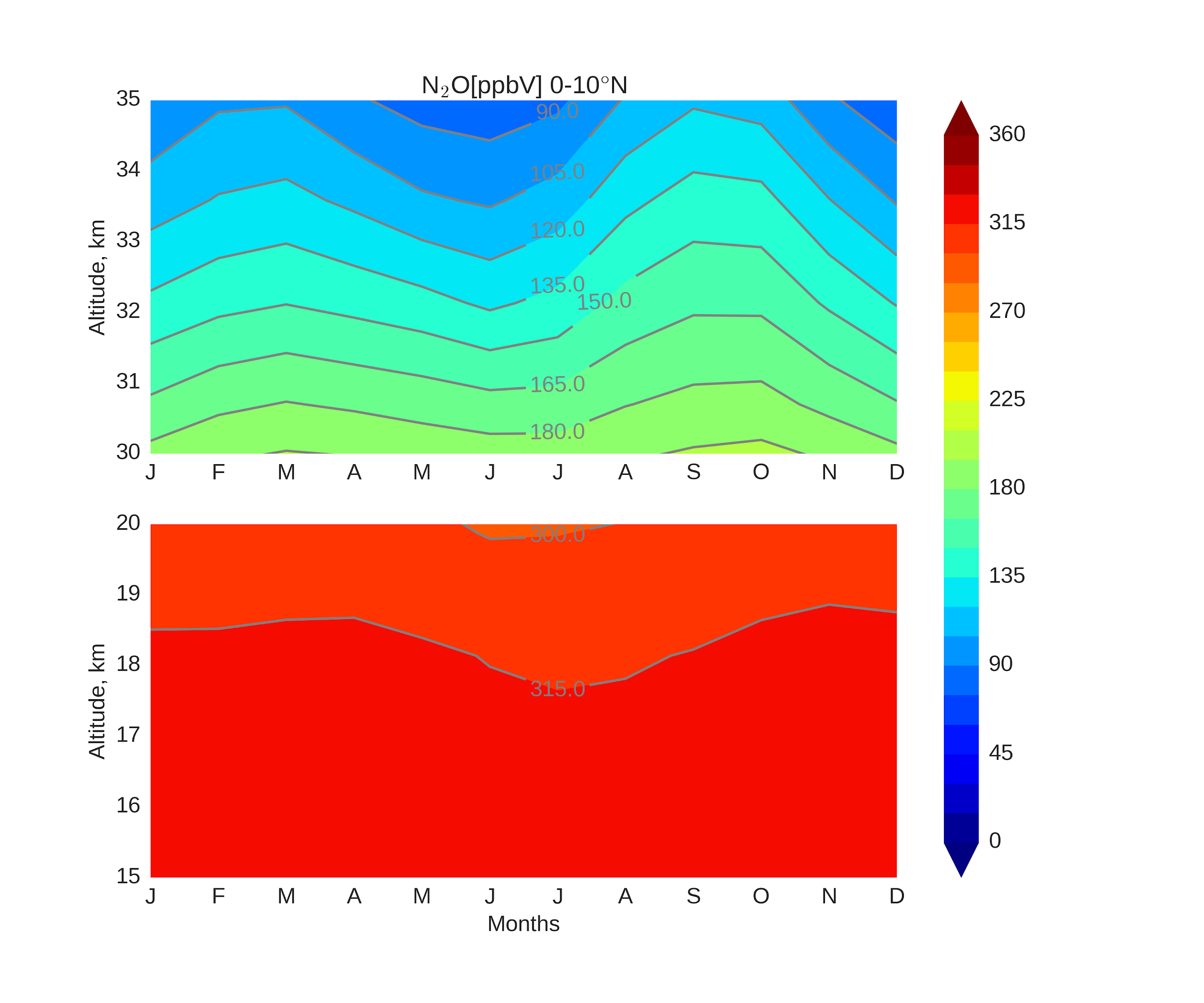 N2O, ppbV
N2O, ppbV
Click here to go back to the content of additional slides.
32
VII
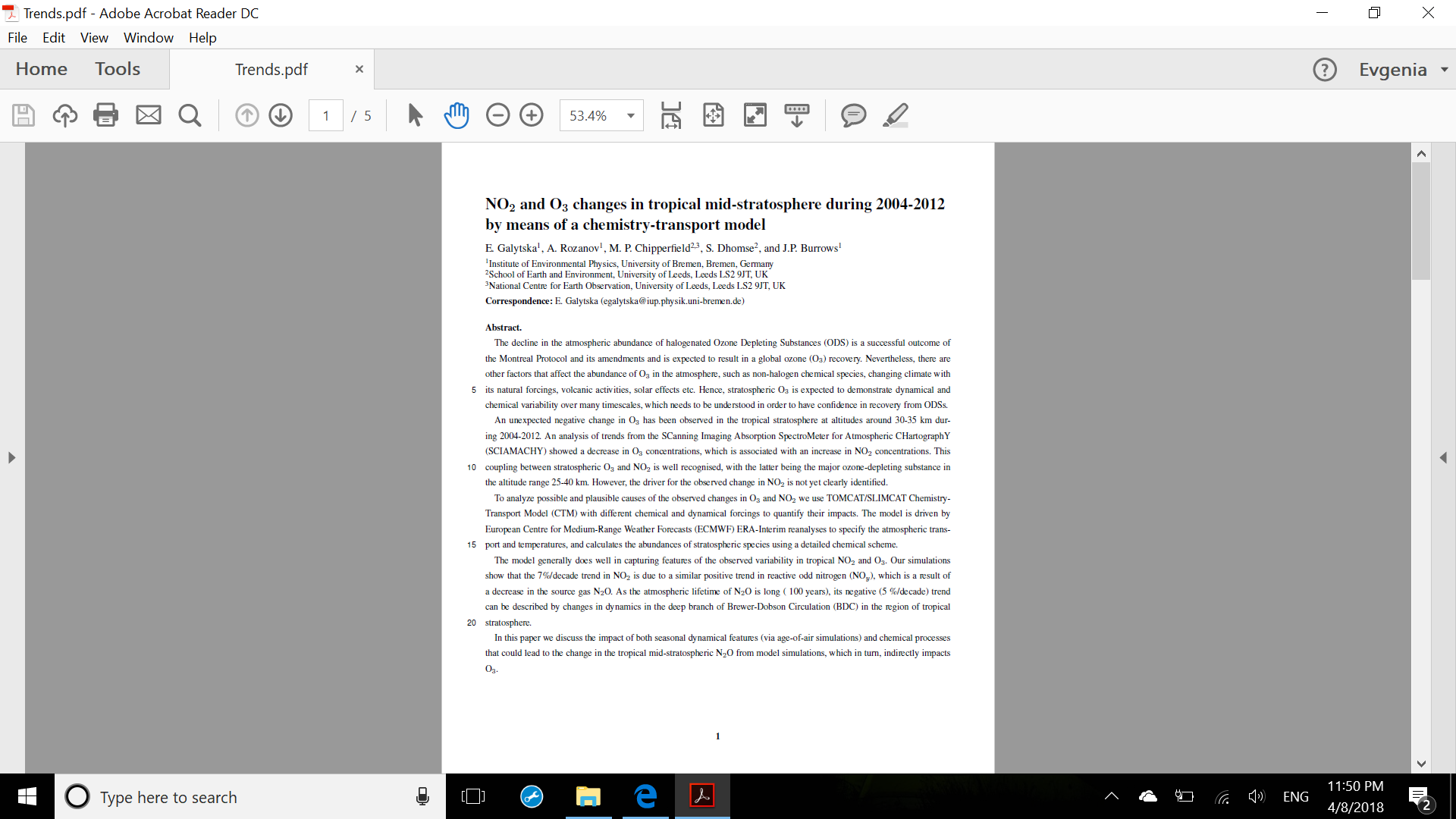 We are preparing the publication based on our results*.
*Recent update: 
The manuscript is in open discussion in ACPD since 23 August 2018.  https://doi.org/10.5194/acp-2018-746
N2O-AoA, TROPICS
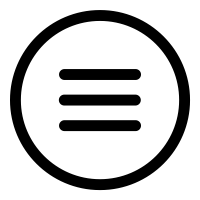 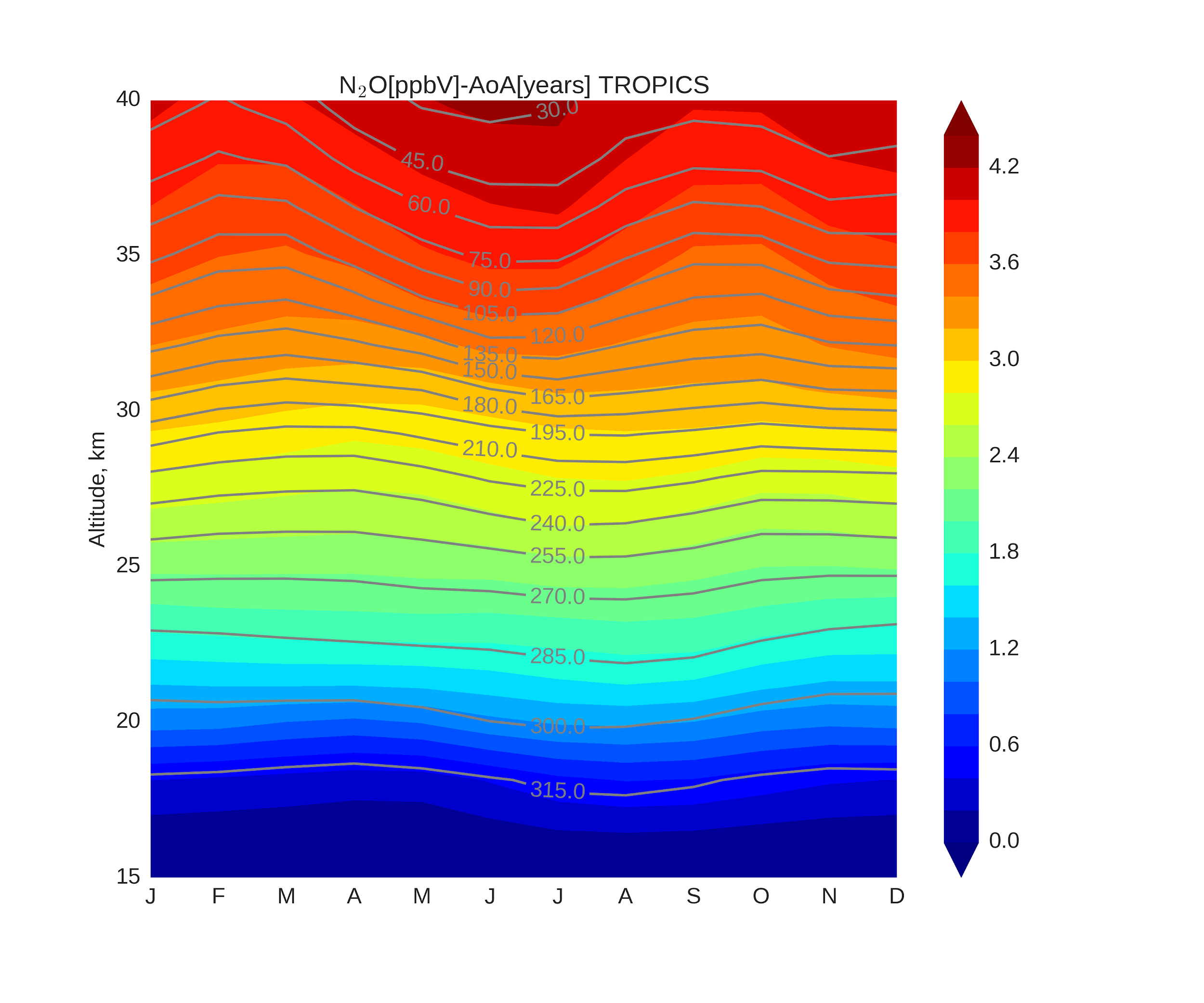 VII
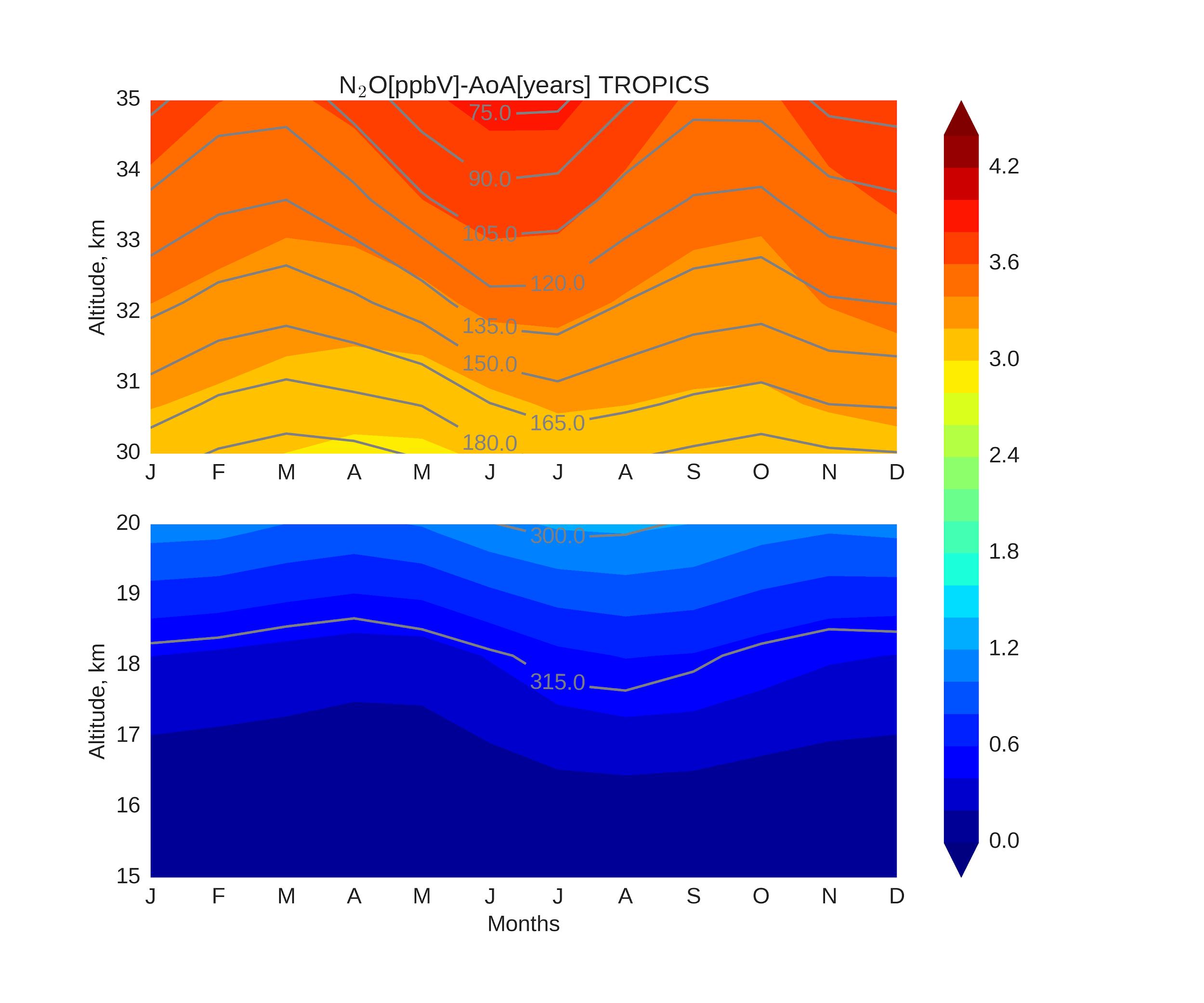 AoA, years
AoA, years
Click here to go back to the content of additional slides.
34
N2O-AoA, TROPICS
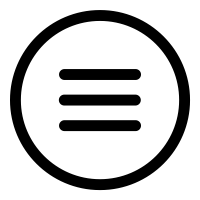 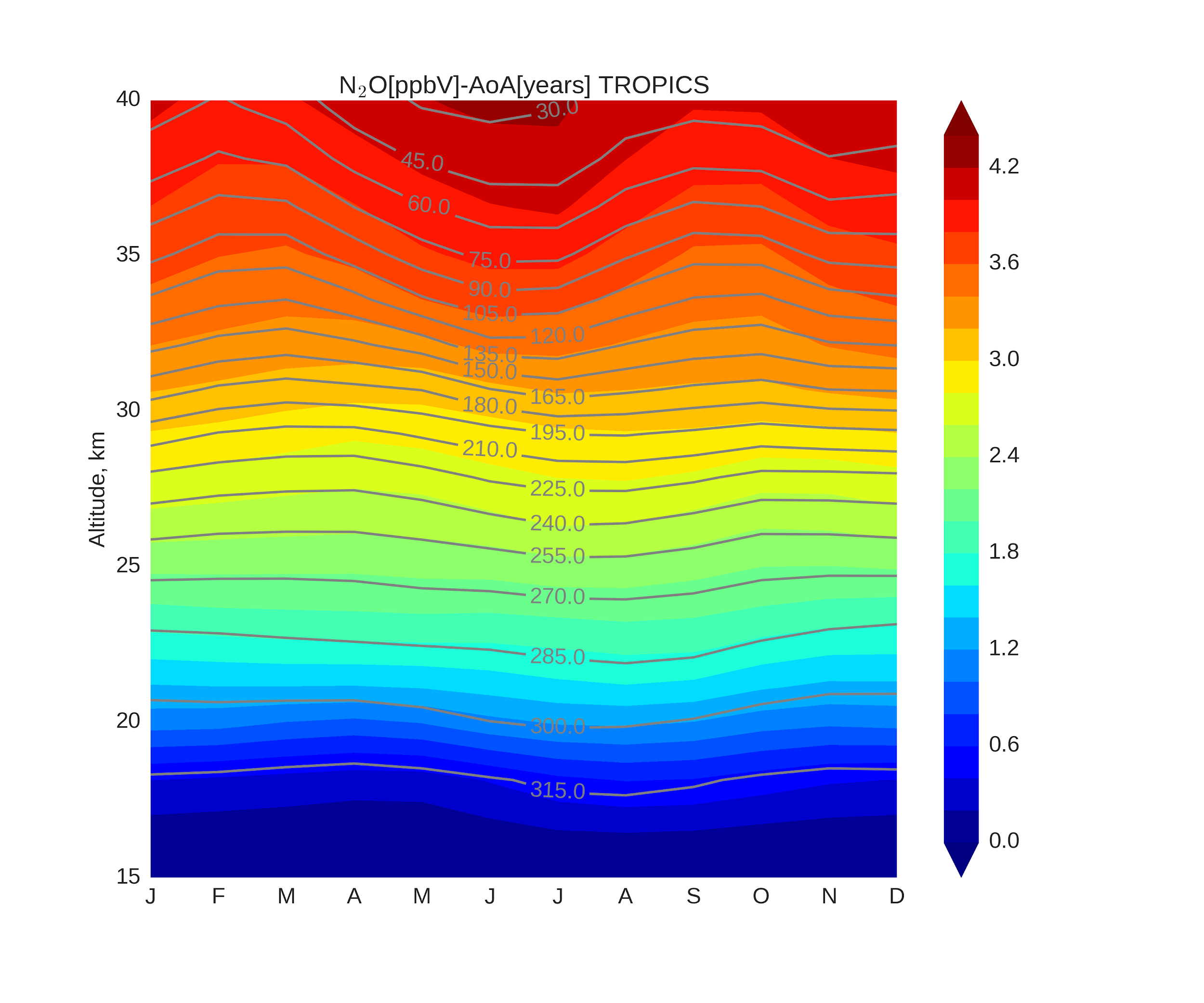 VII
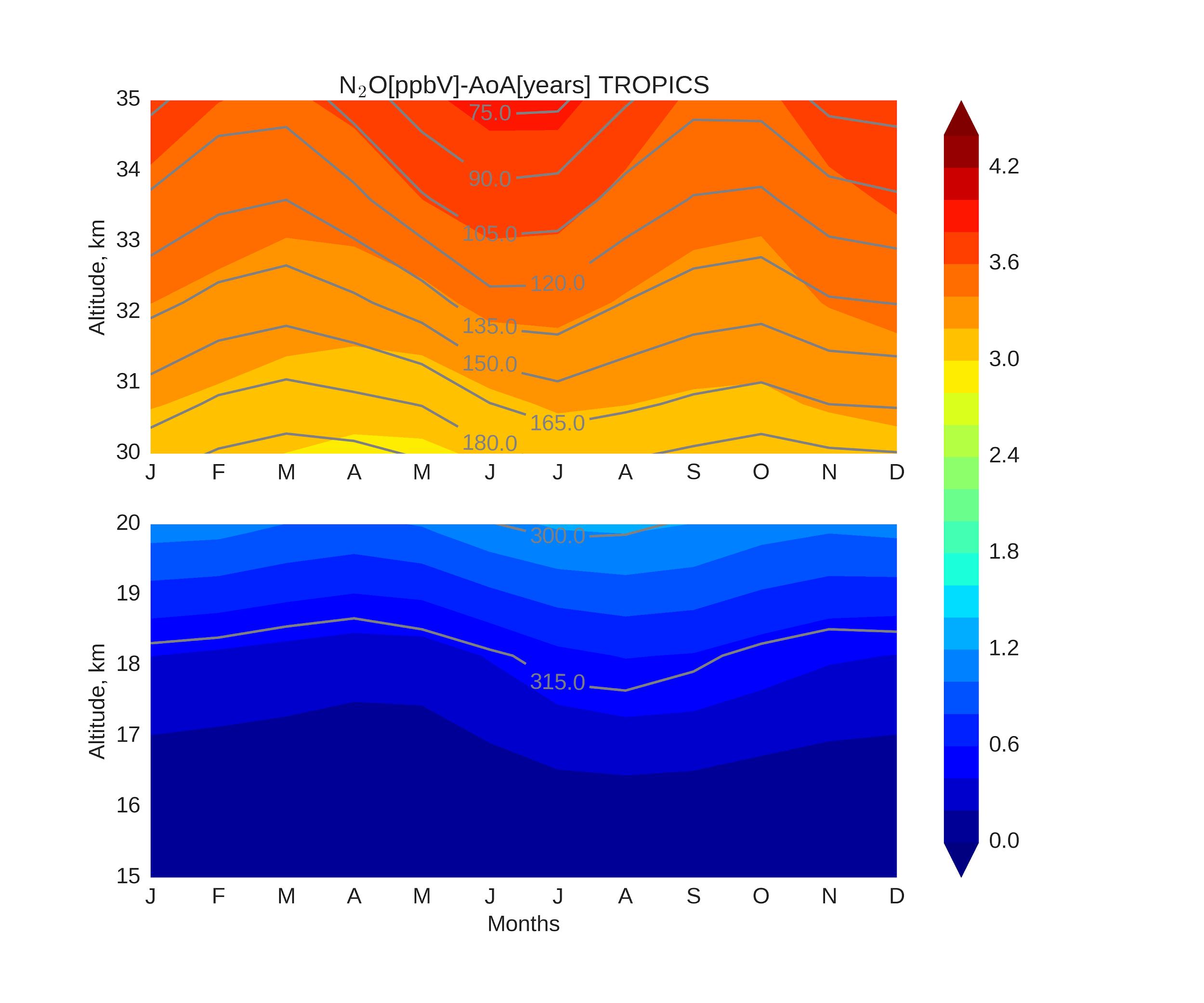 AoA, years
AoA, years
The absence of strong R2 between AoA and N2O during DJFM we explain by: 
Hemispheric differences
Absence of any N2O or AoA changes
This is exactly the time when the R2 is the lowest.
The largest difference at 30-35 km between contours and colors is seen during DJFM
AoA (color) step - 
0.2 years
N2O(contour) step - 
15 ppbV
Click here to go back to the content of additional slides.
35
N2O-AoA, 10S-0°
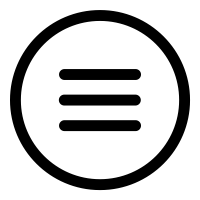 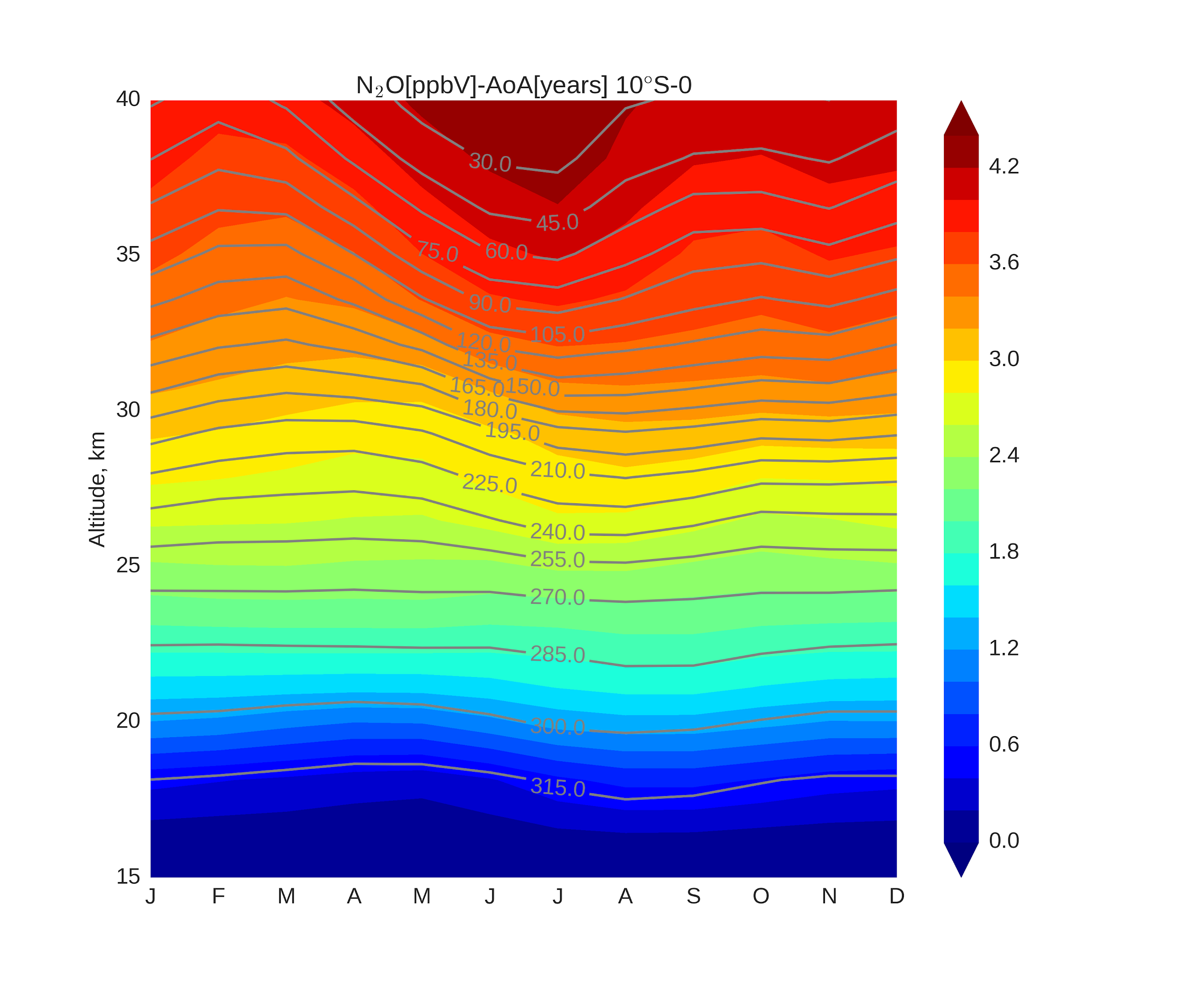 VII
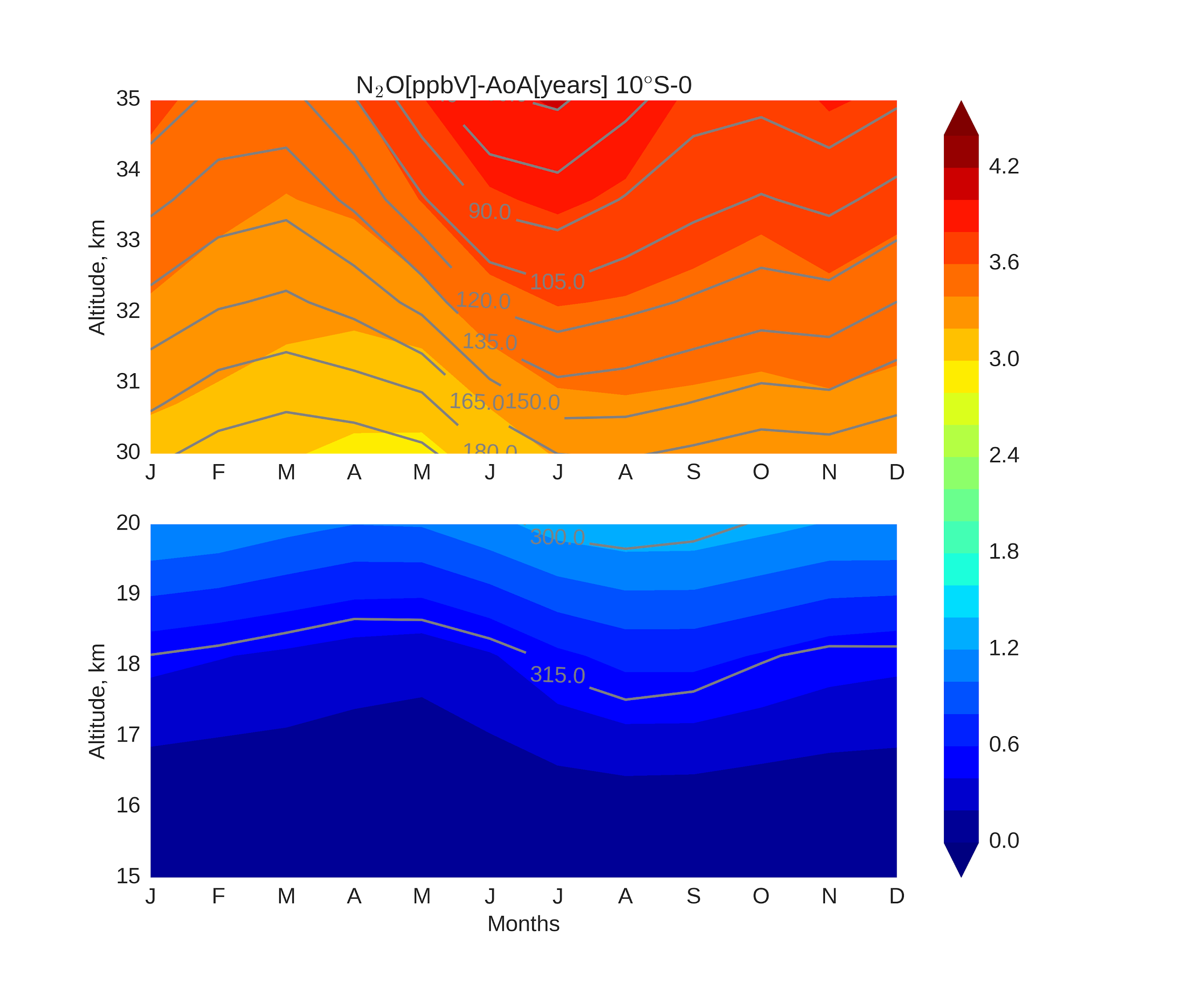 AoA, years
AoA, years
AoA (color) step - 
0.2 years
N2O(contour) step - 
15 ppbV
Click here to go back to the content of additional slides.
36
N2O-AoA, 0-10°N
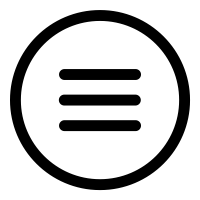 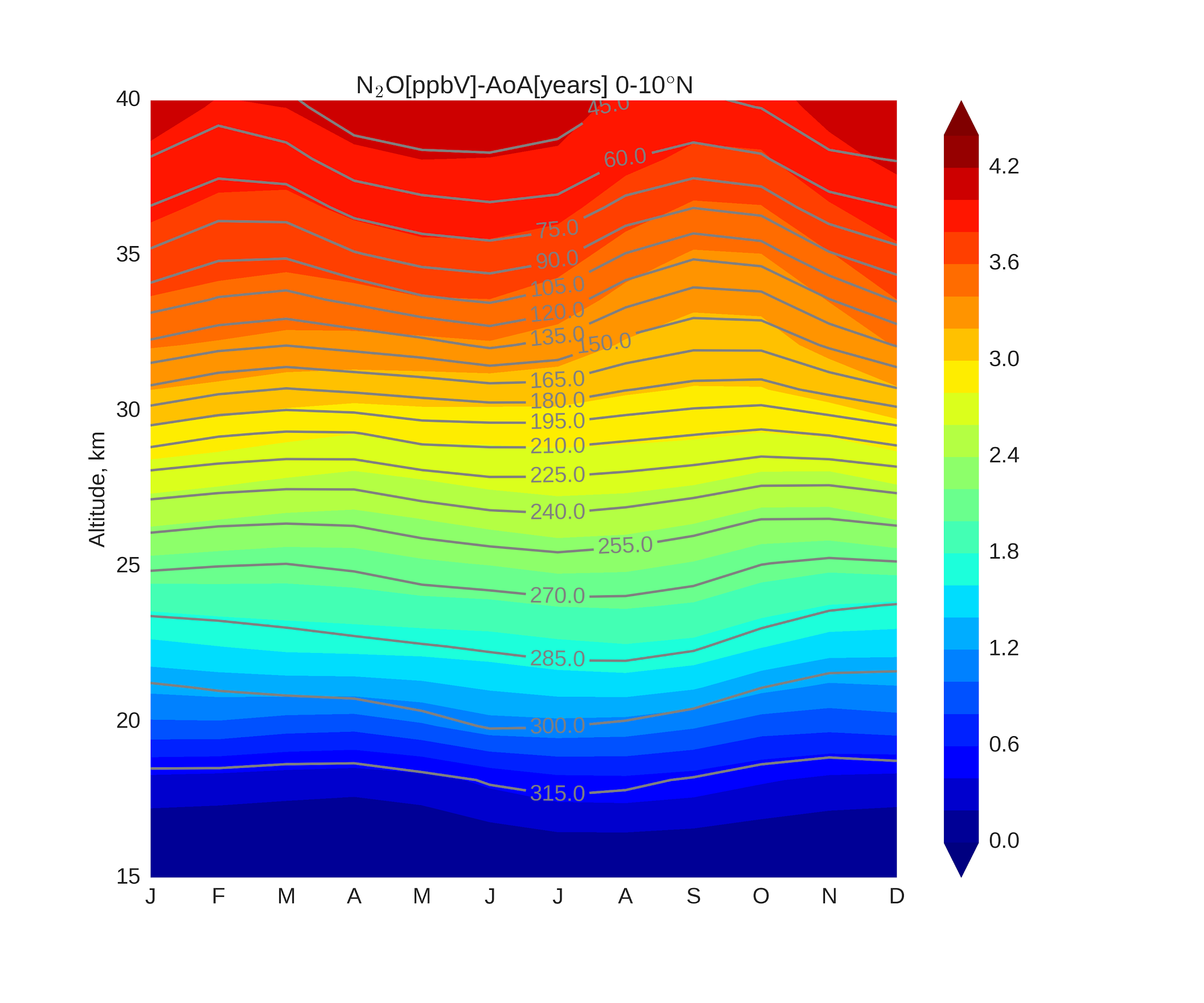 VII
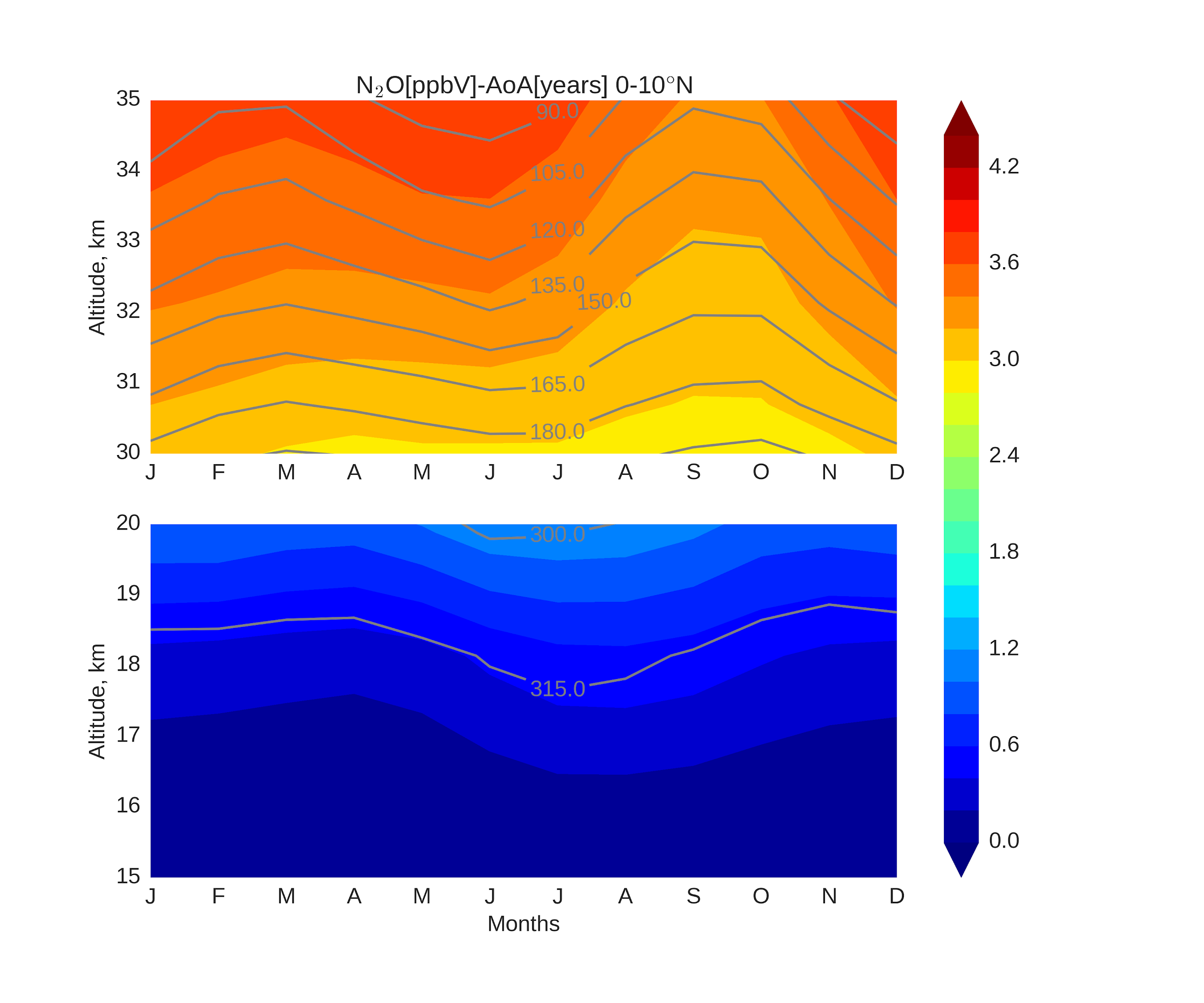 AoA, years
AoA, years
AoA (color) step - 
0.2 years
N2O(contour) step - 
15 ppbV
Click here to go back to the content of additional slides.
37
VII
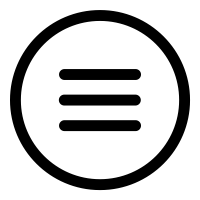 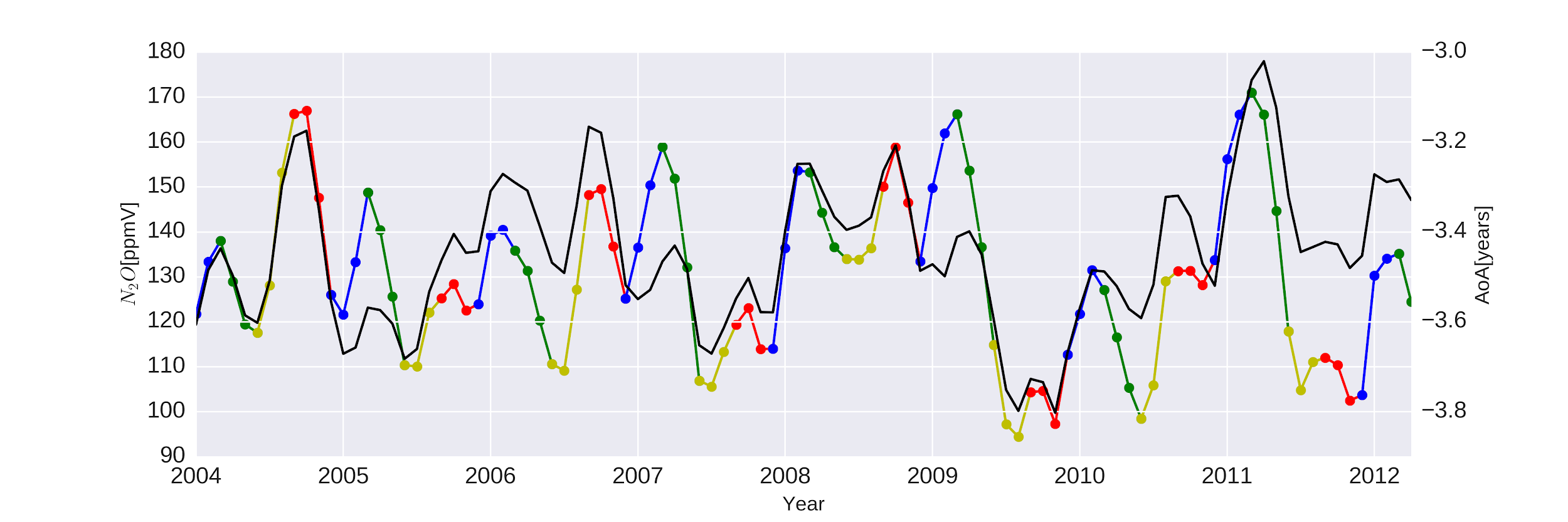 VII
DJF                           MAM                      JJA                        SON
N2O-AoA time series in tropics*
*N2O is color coded
Click here to go back to the content of additional slides.
39
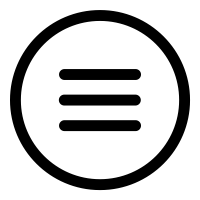 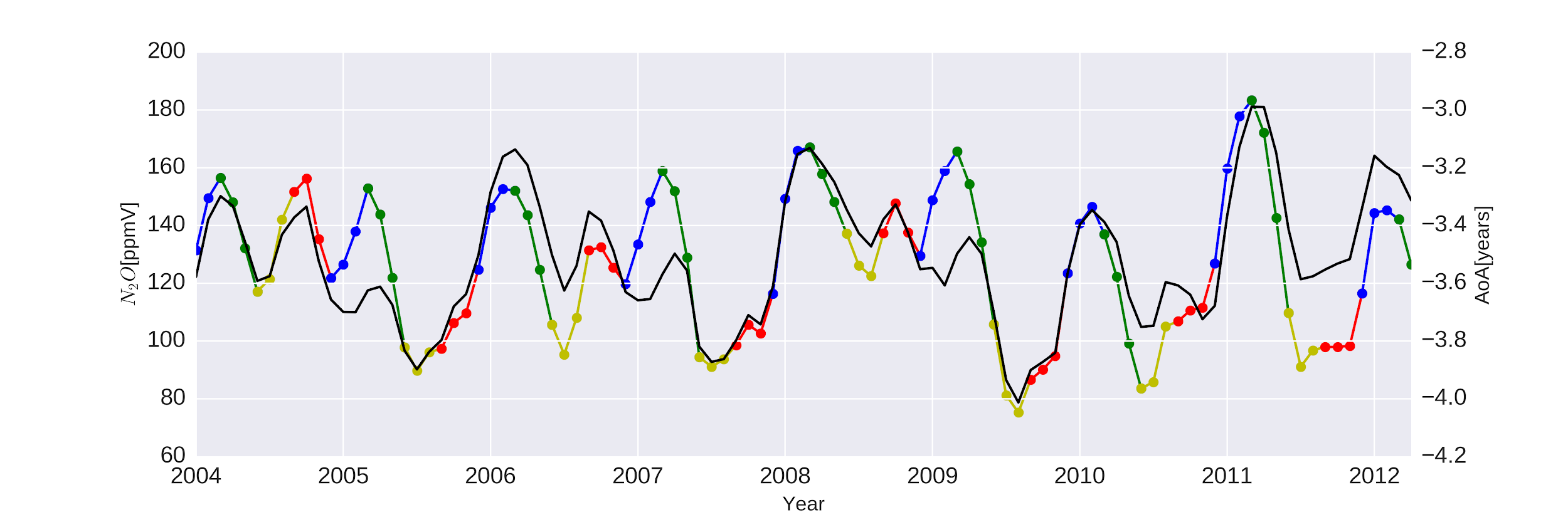 VII
DJF                           MAM                      JJA                        SON
N2O-AoA time series,10°S-0*
*N2O is color coded
Click here to go back to the content of additional slides.
40
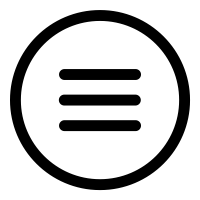 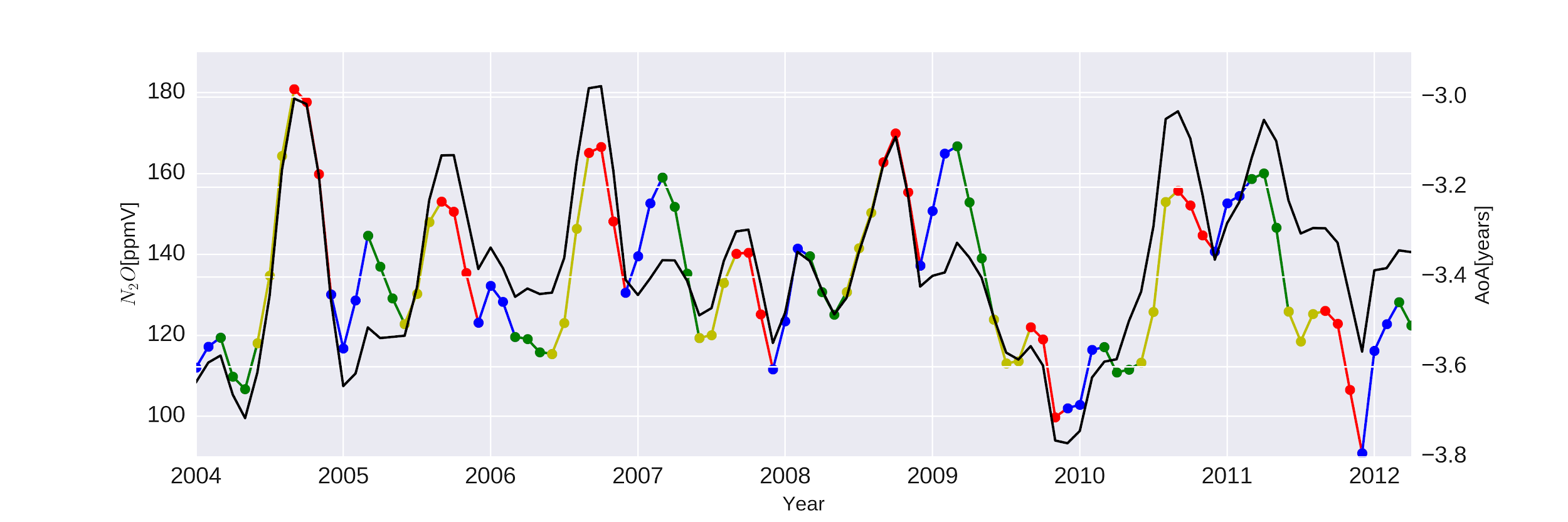 VII
DJF                           MAM                      JJA                        SON
N2O-AoA time series,0-10°N*
*N2O is color coded
Click here to go back to the content of additional slides.
41
VII
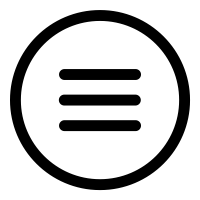 VII
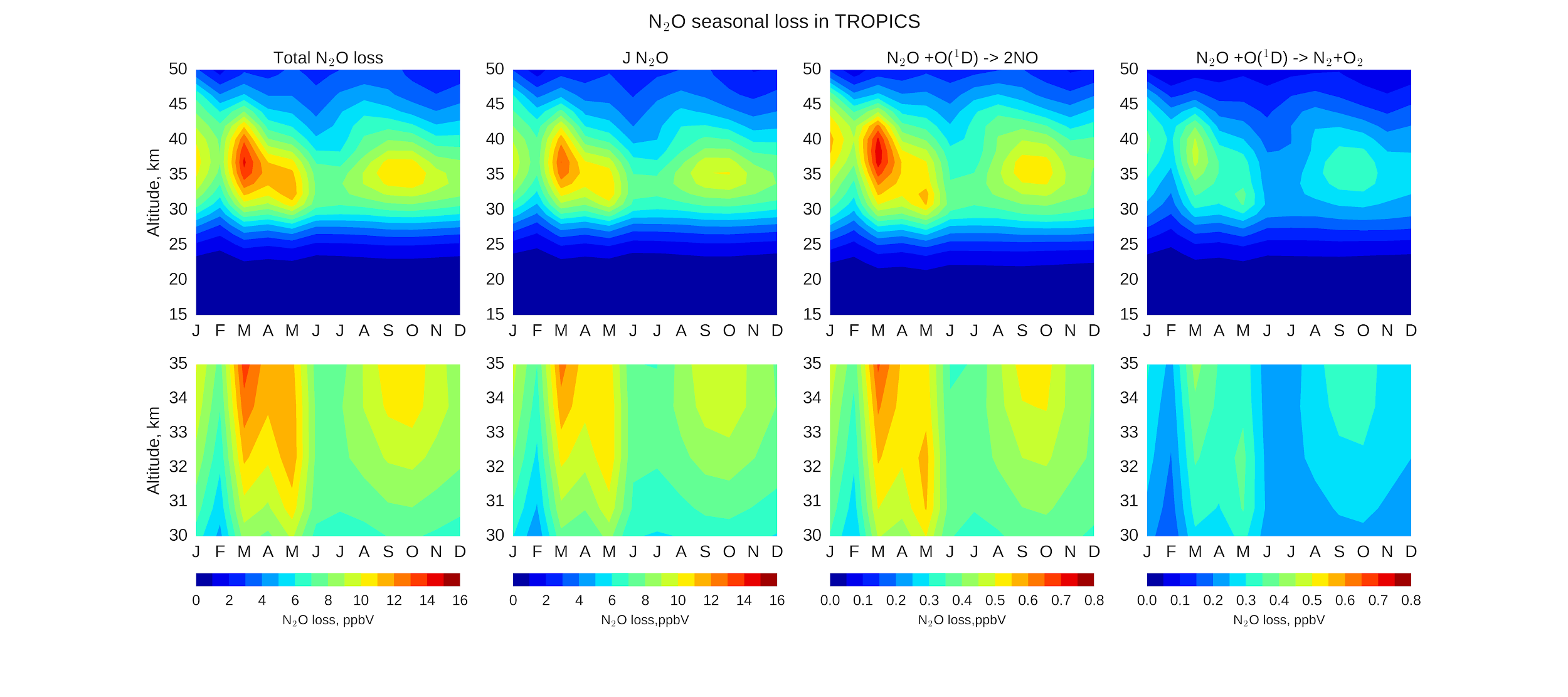 per year
per year
per year
per year
Click here to go back to the content of additional slides.
43
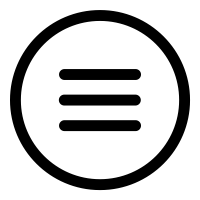 VII
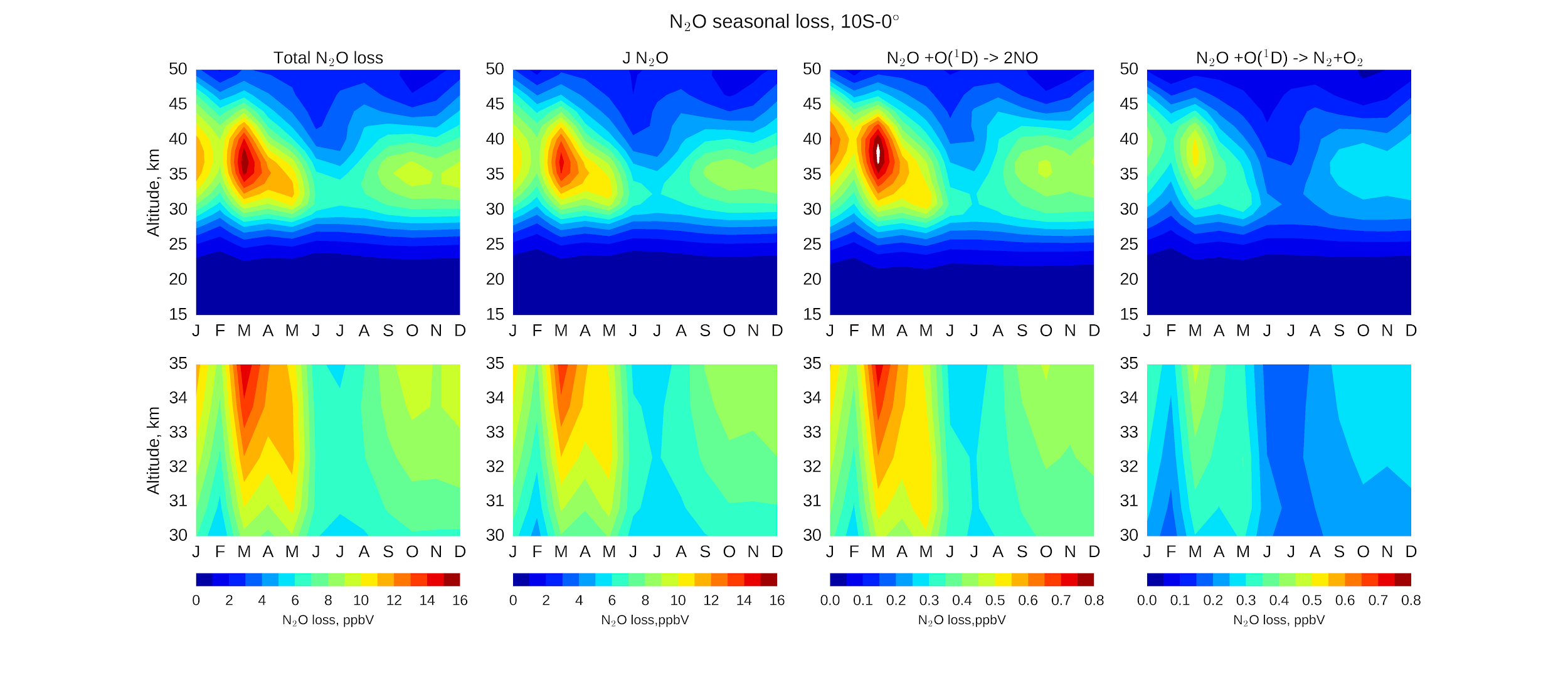 per year
per year
per year
per year
Click here to go back to the content of additional slides.
44
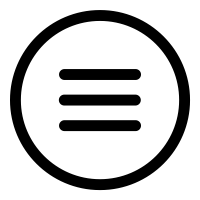 VII
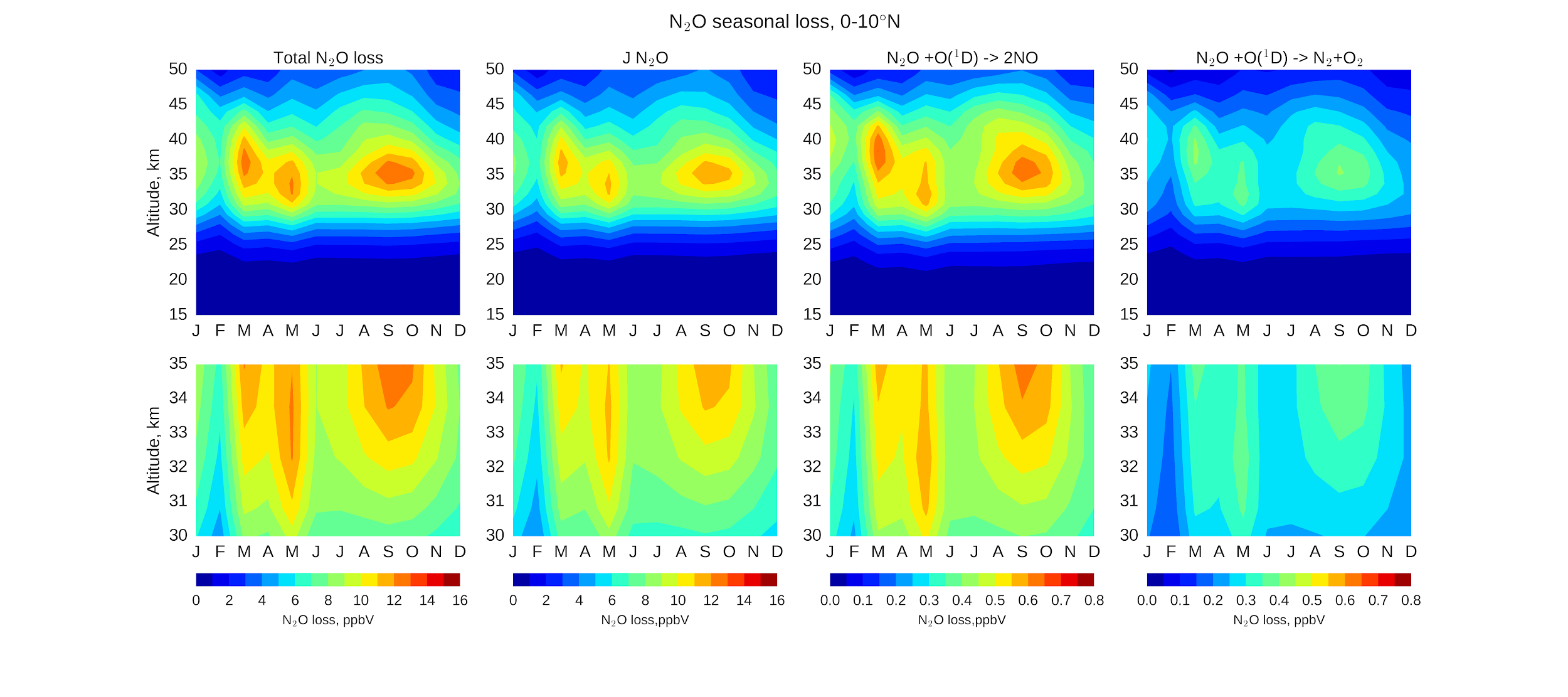 per year
per year
per year
per year
Click here to go back to the content of additional slides.
45
VII
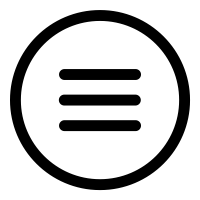 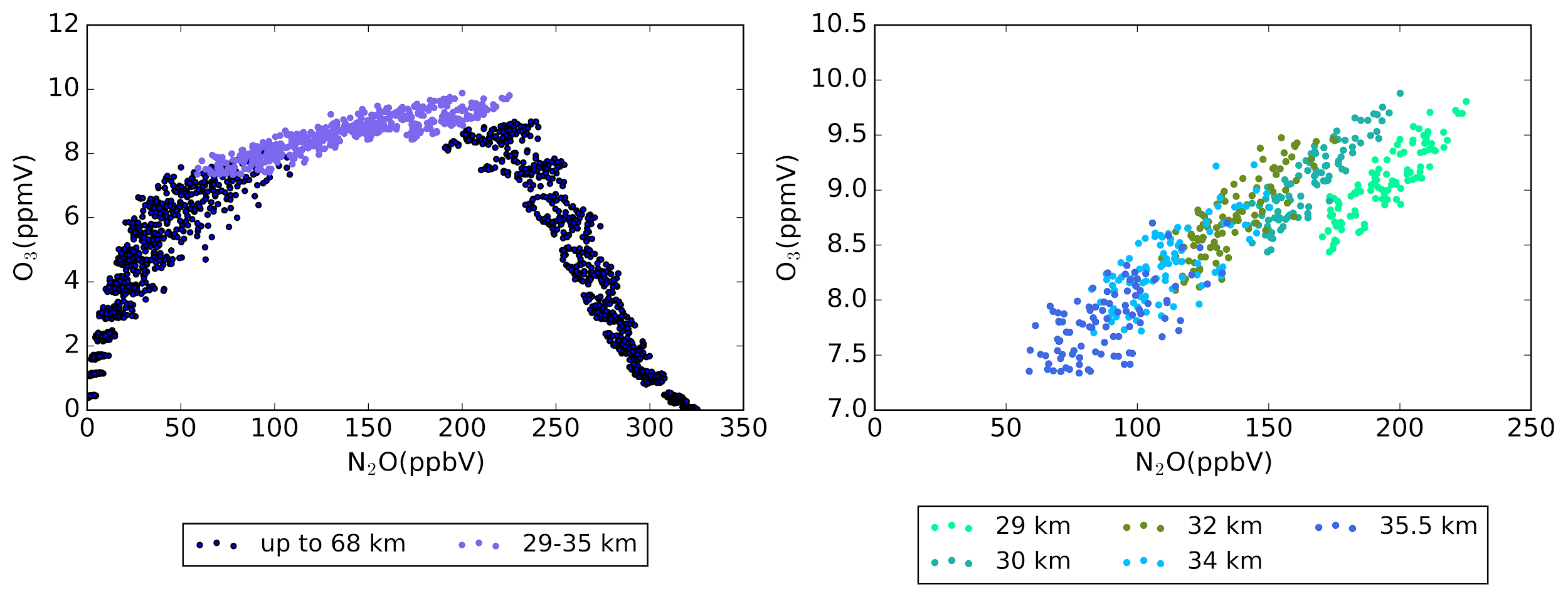 VII
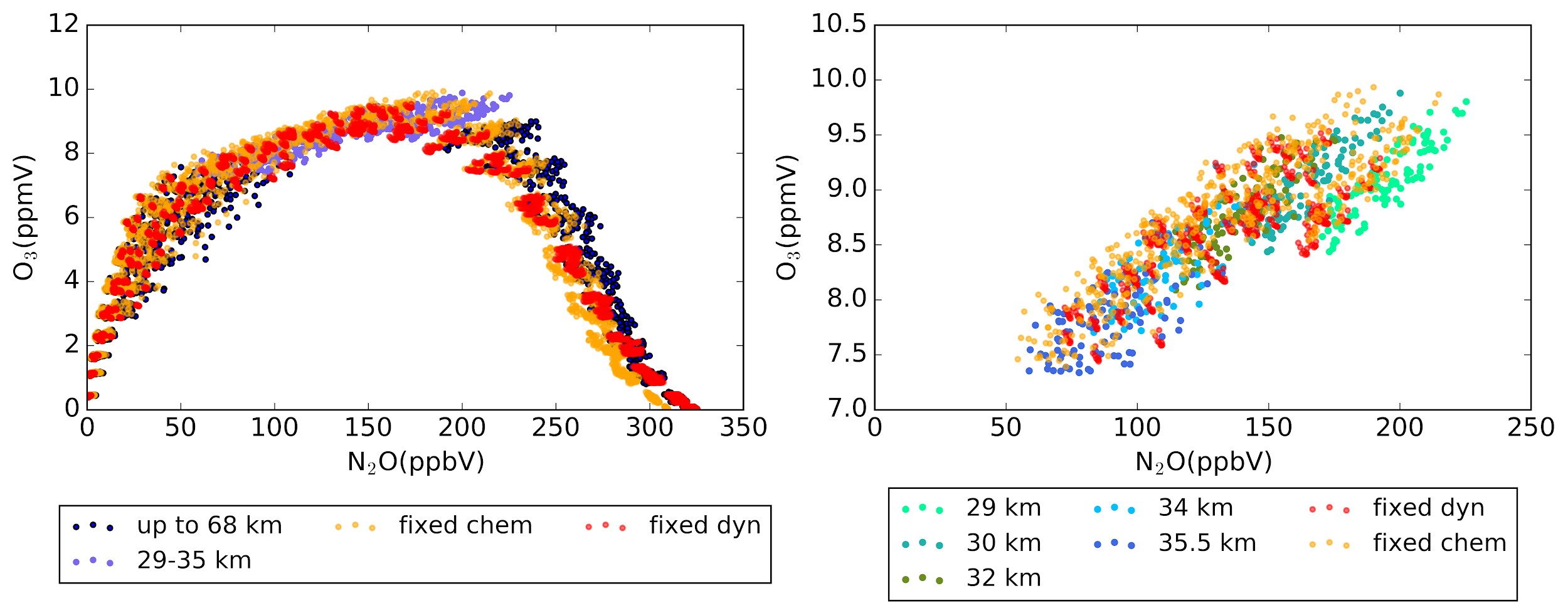 sources
N2O-O3  correlation plots from TOMCAT
Click here to go back to the content of additional slides.
47
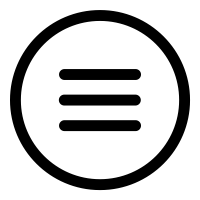 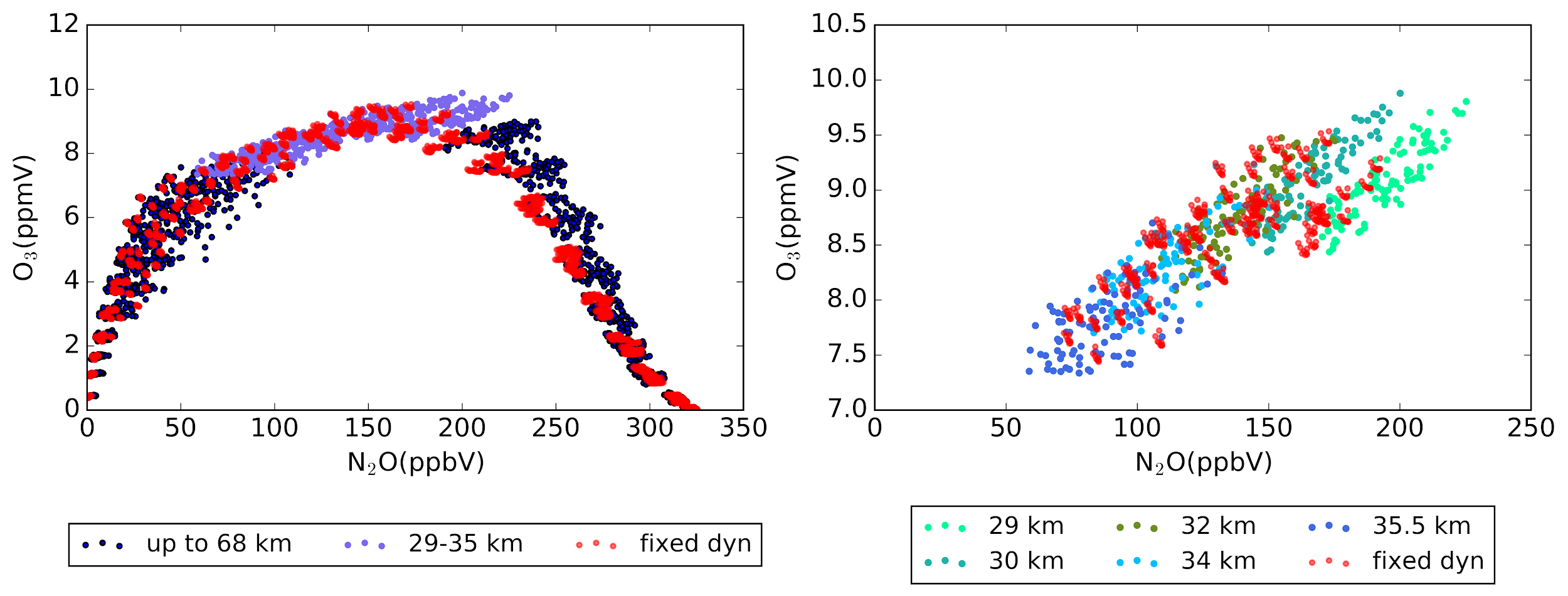 VII
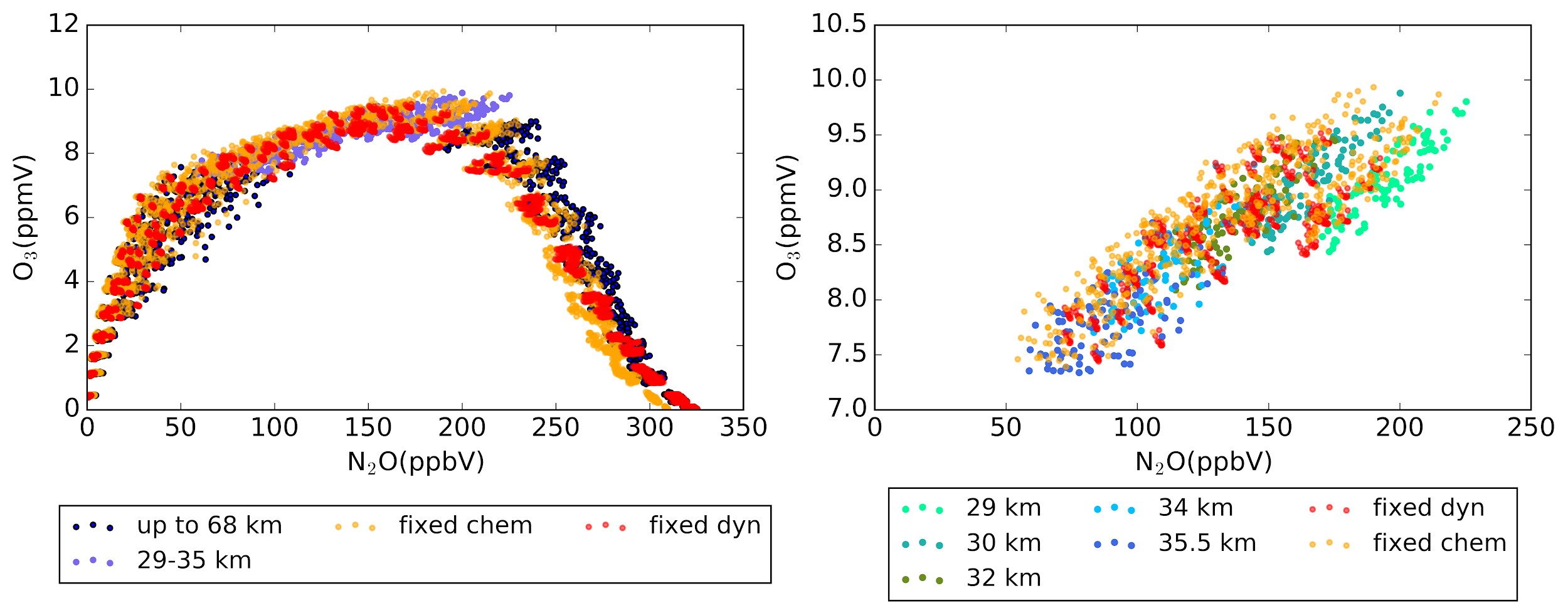 sources
N2O-O3  correlation plots from TOMCAT
Click here to go back to the content of additional slides.
48
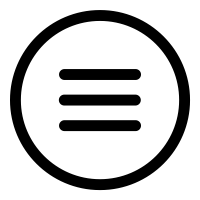 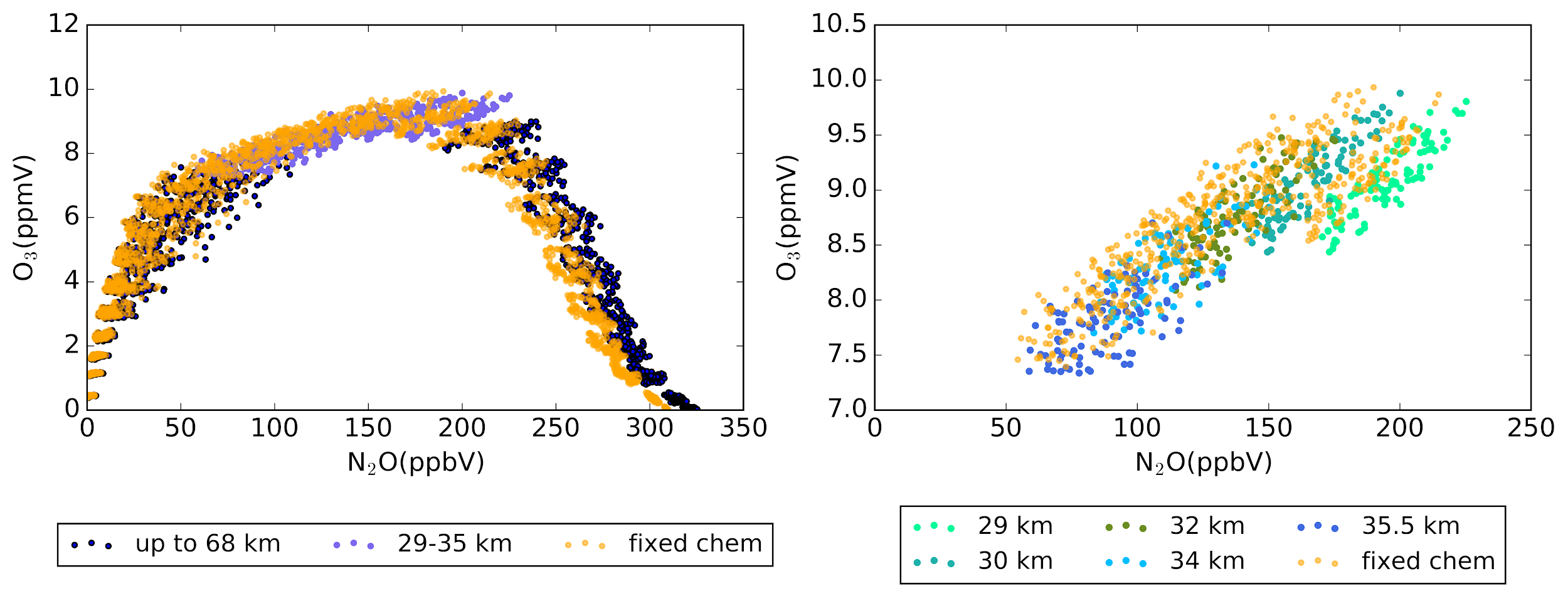 VII
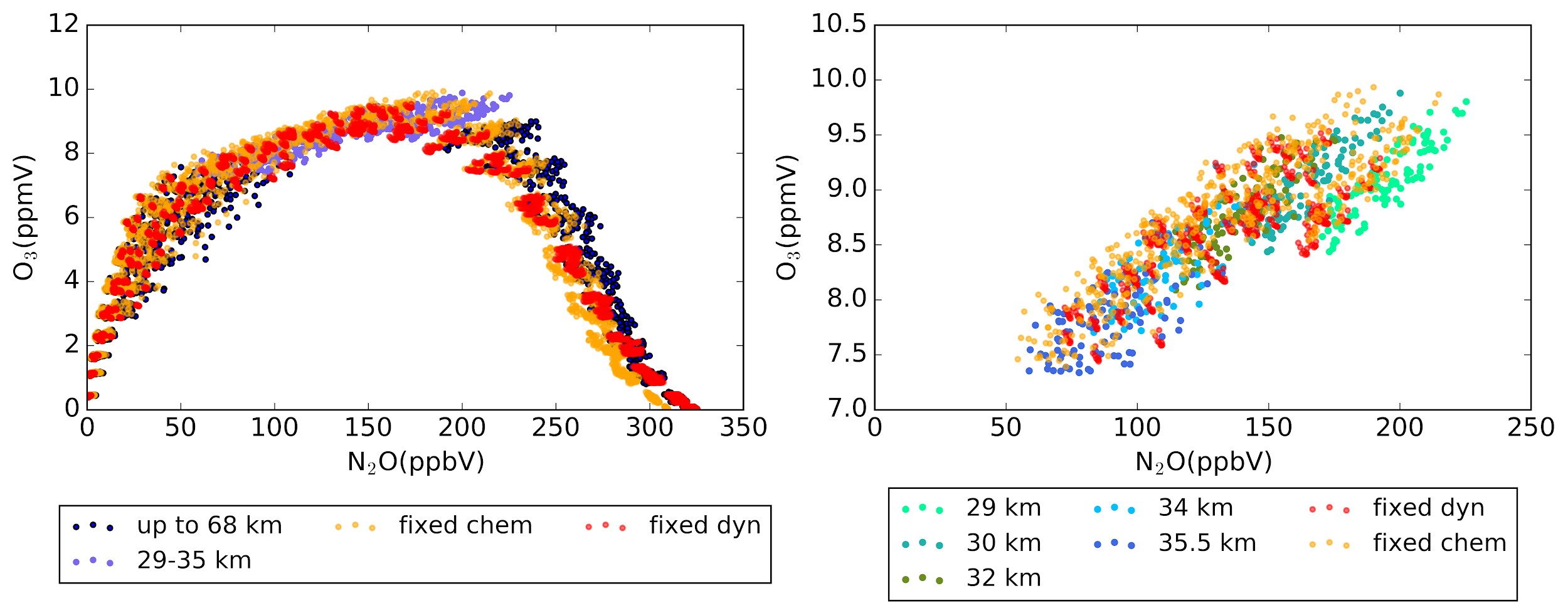 sources
N2O-O3  correlation plots from TOMCAT
Click here to go back to the content of additional slides.
49
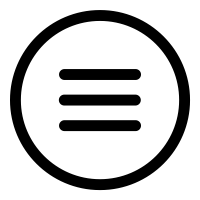 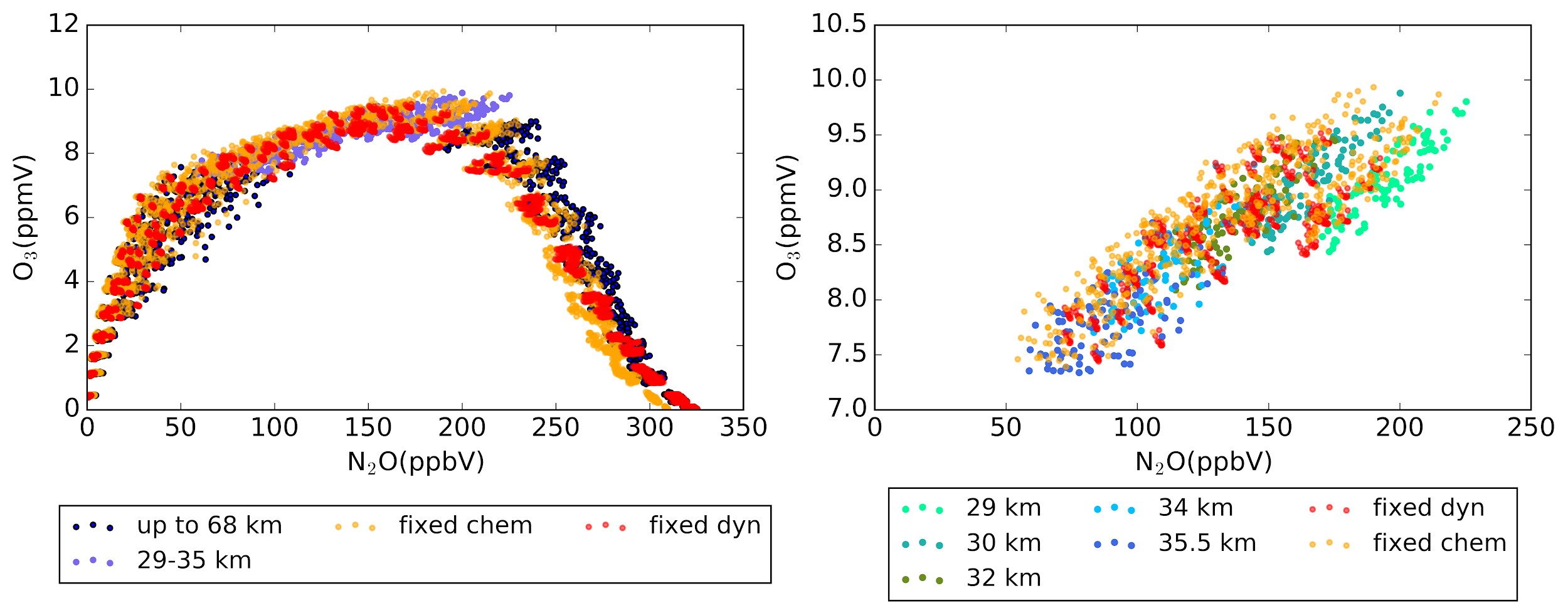 VII
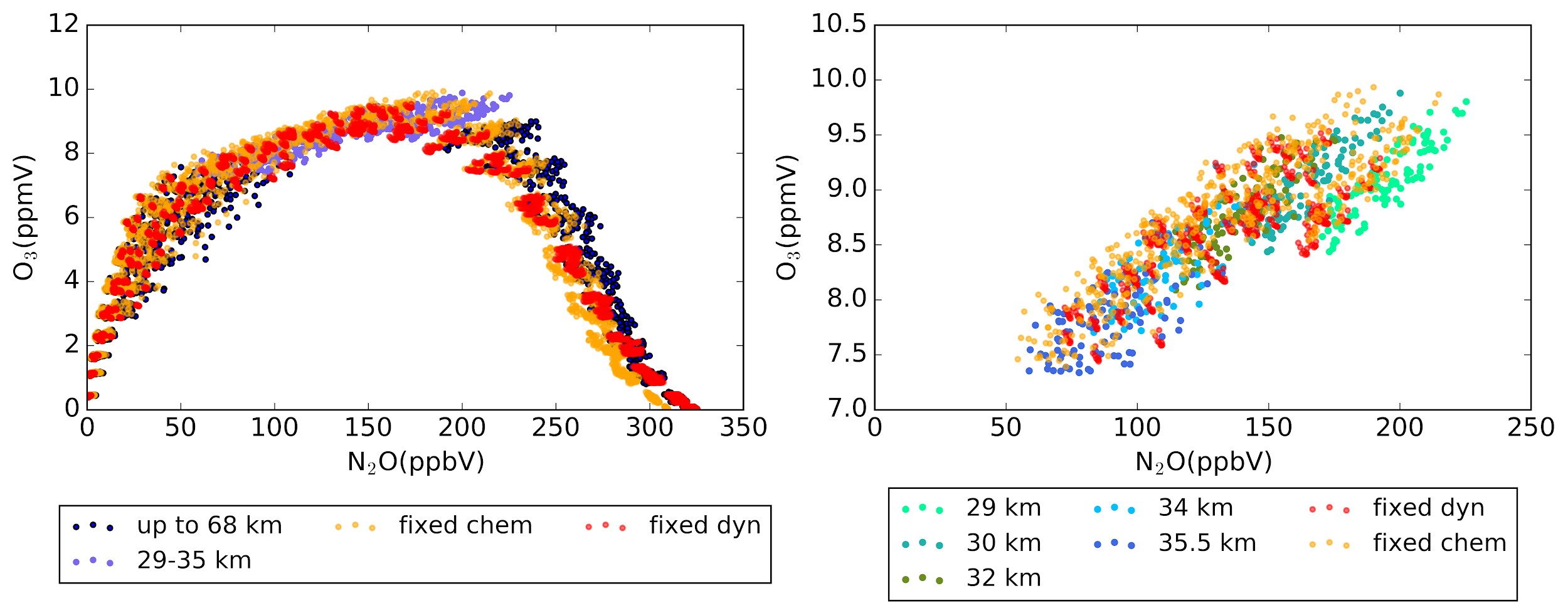 sources
N2O-O3  correlation plots from TOMCAT
Click here to go back to the content of additional slides.
50
VII
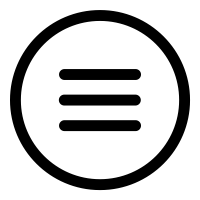 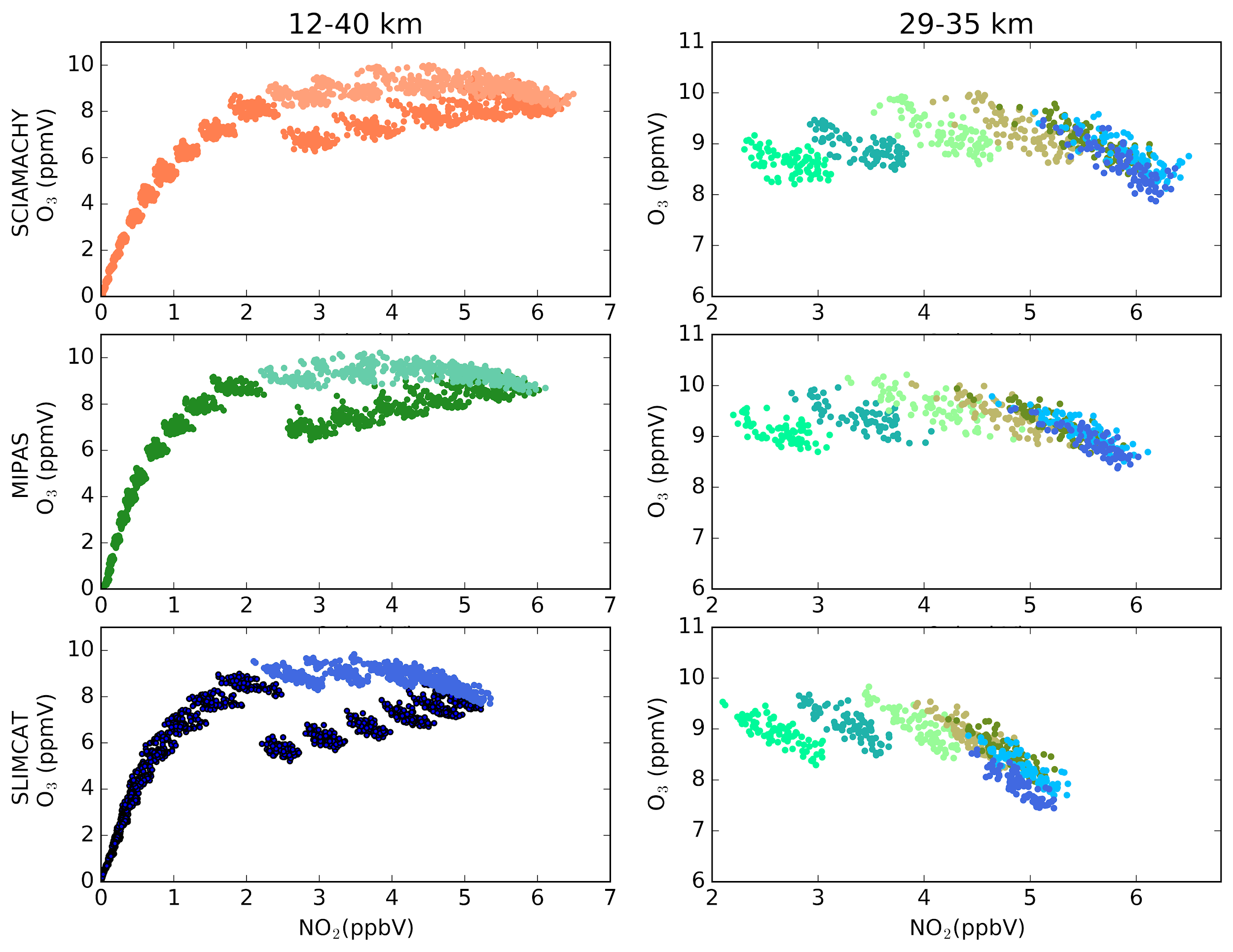 VII
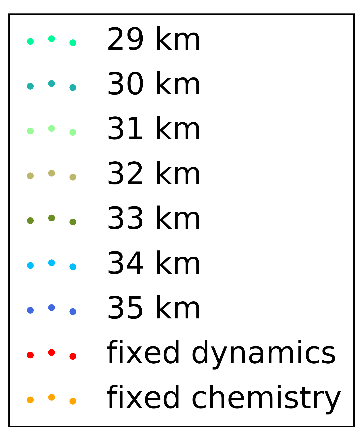 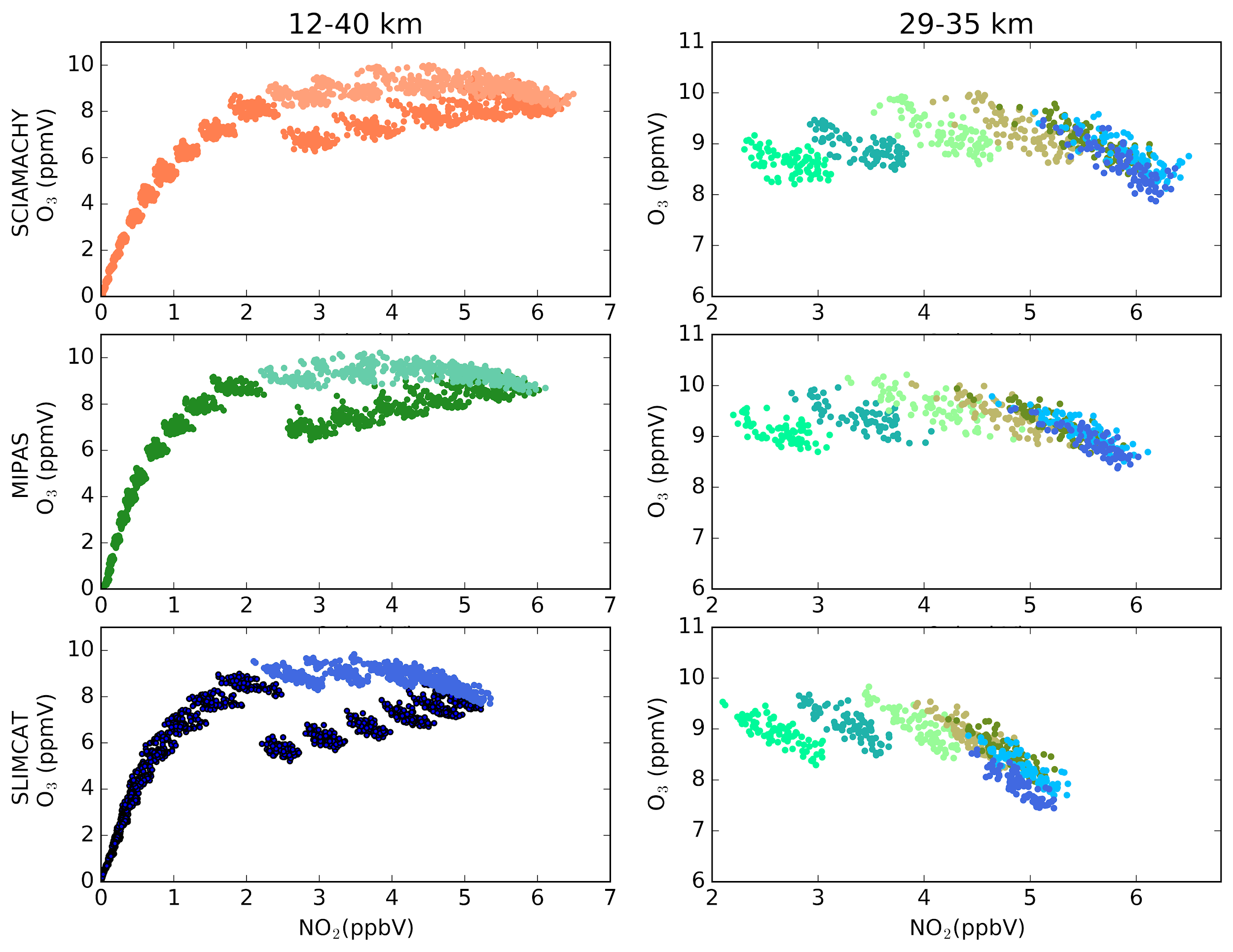 TOMCAT
sources
NO2-O3 correlation plots from SCIAMACHY and TOMCAT
Click here to go back to the content of additional slides.
52
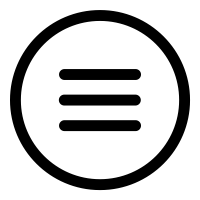 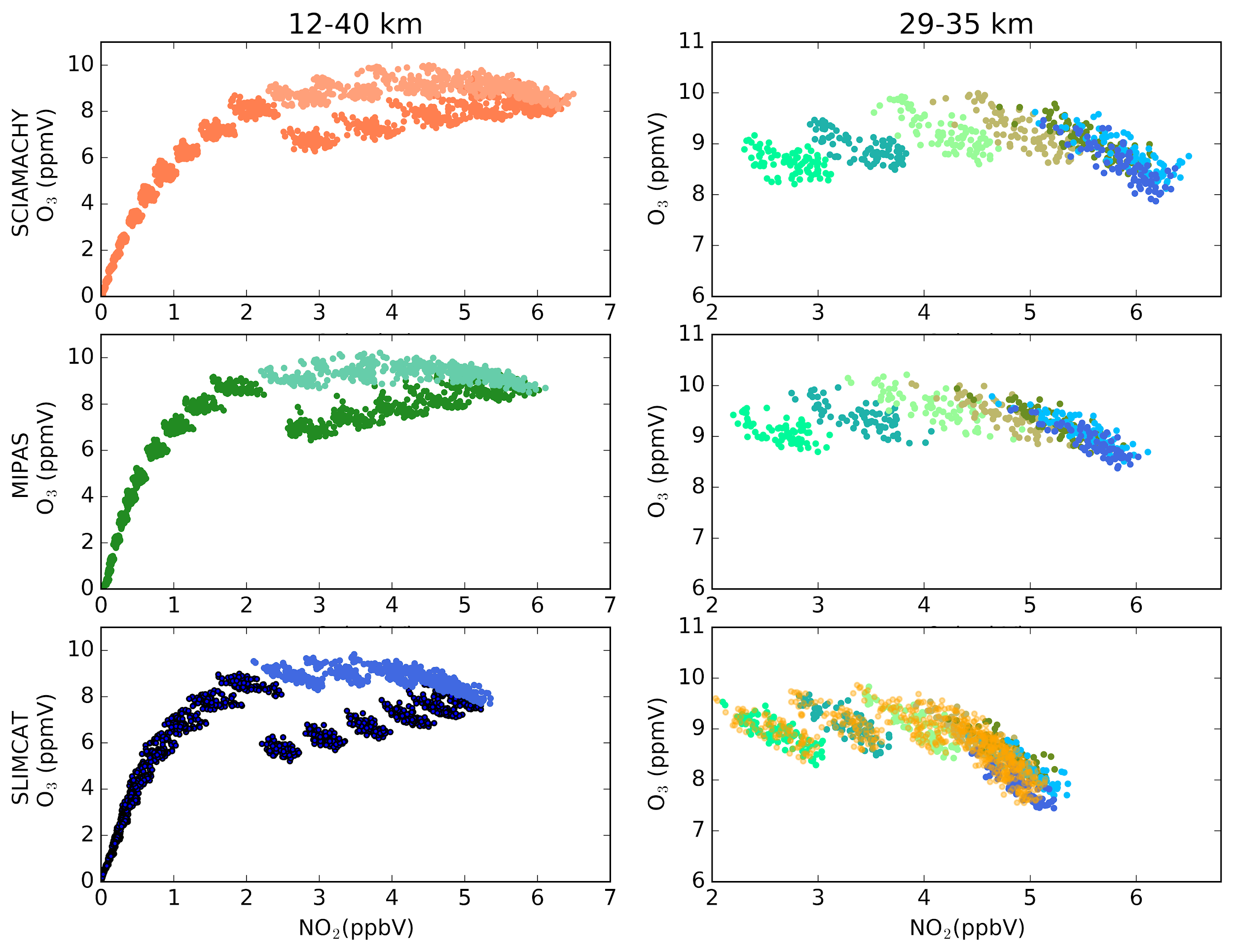 VII
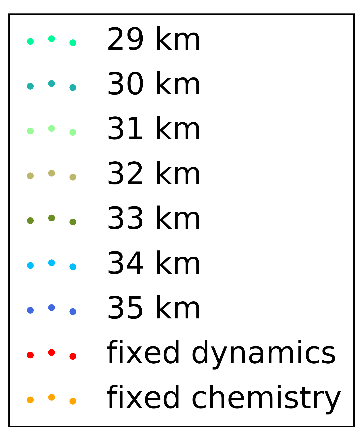 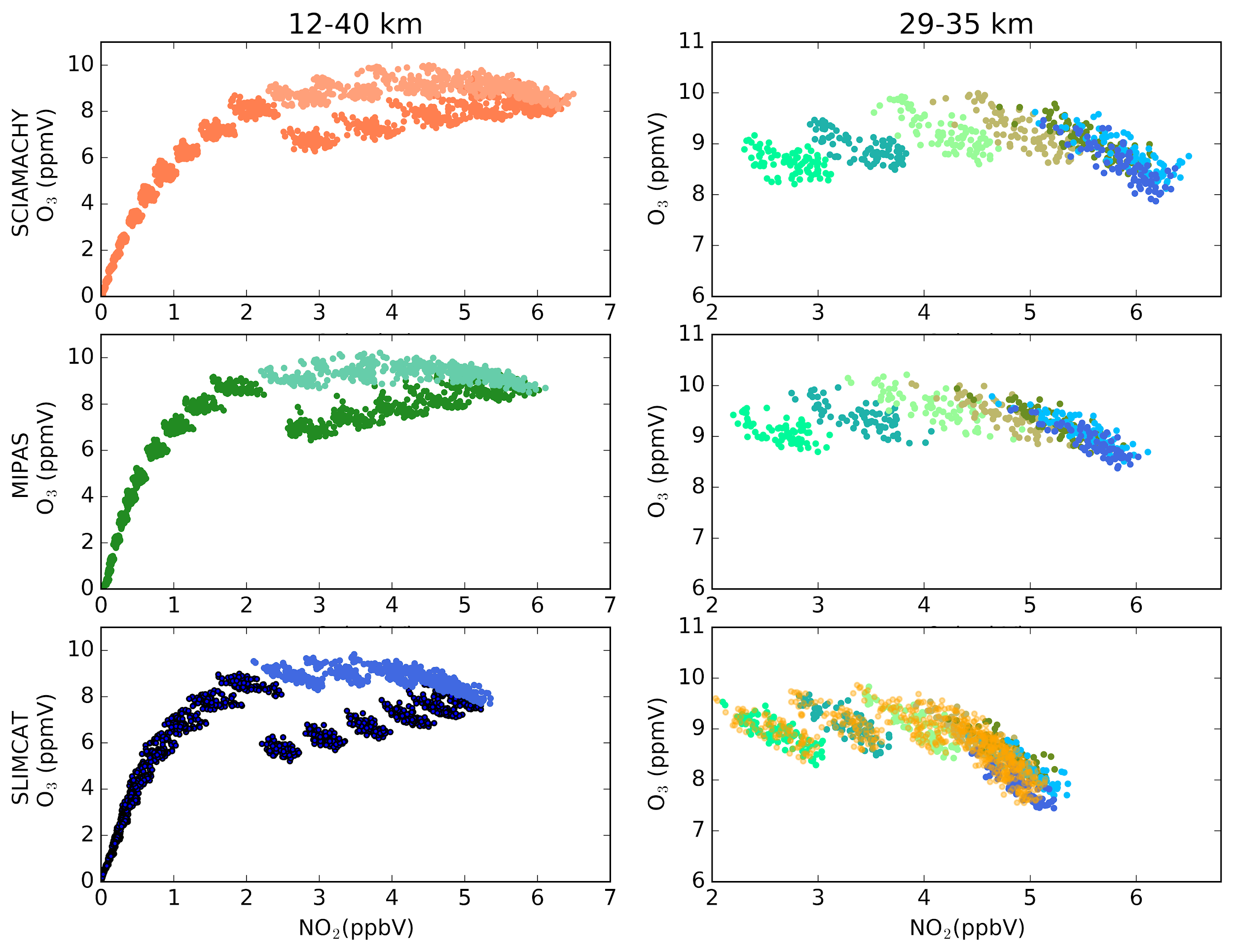 TOMCAT
sources
NO2-O3 correlation plots from SCIAMACHY and TOMCAT
Click here to go back to the content of additional slides.
53
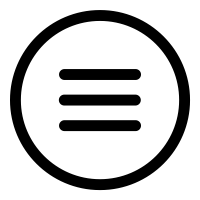 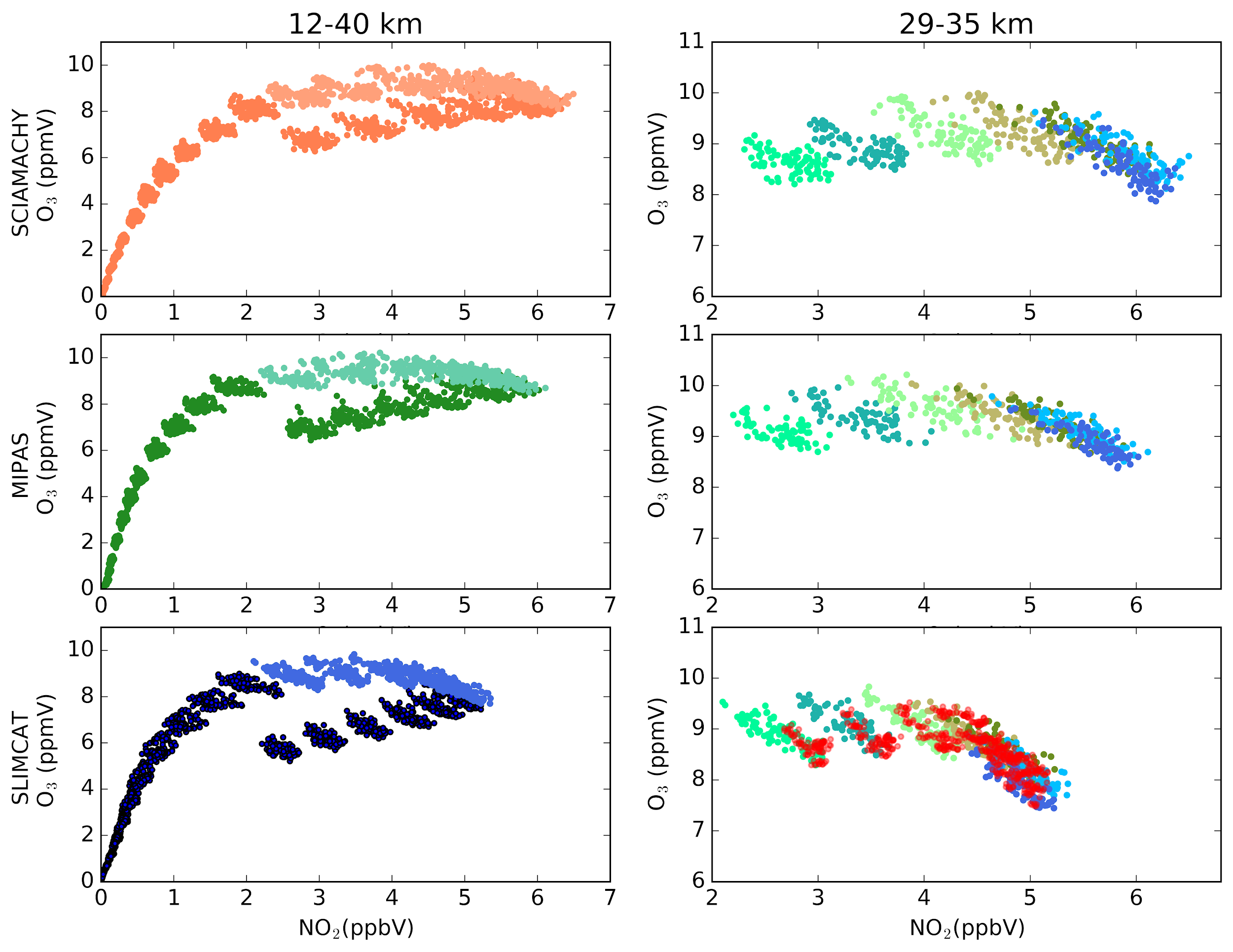 VII
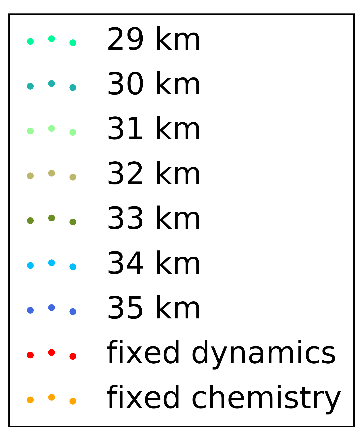 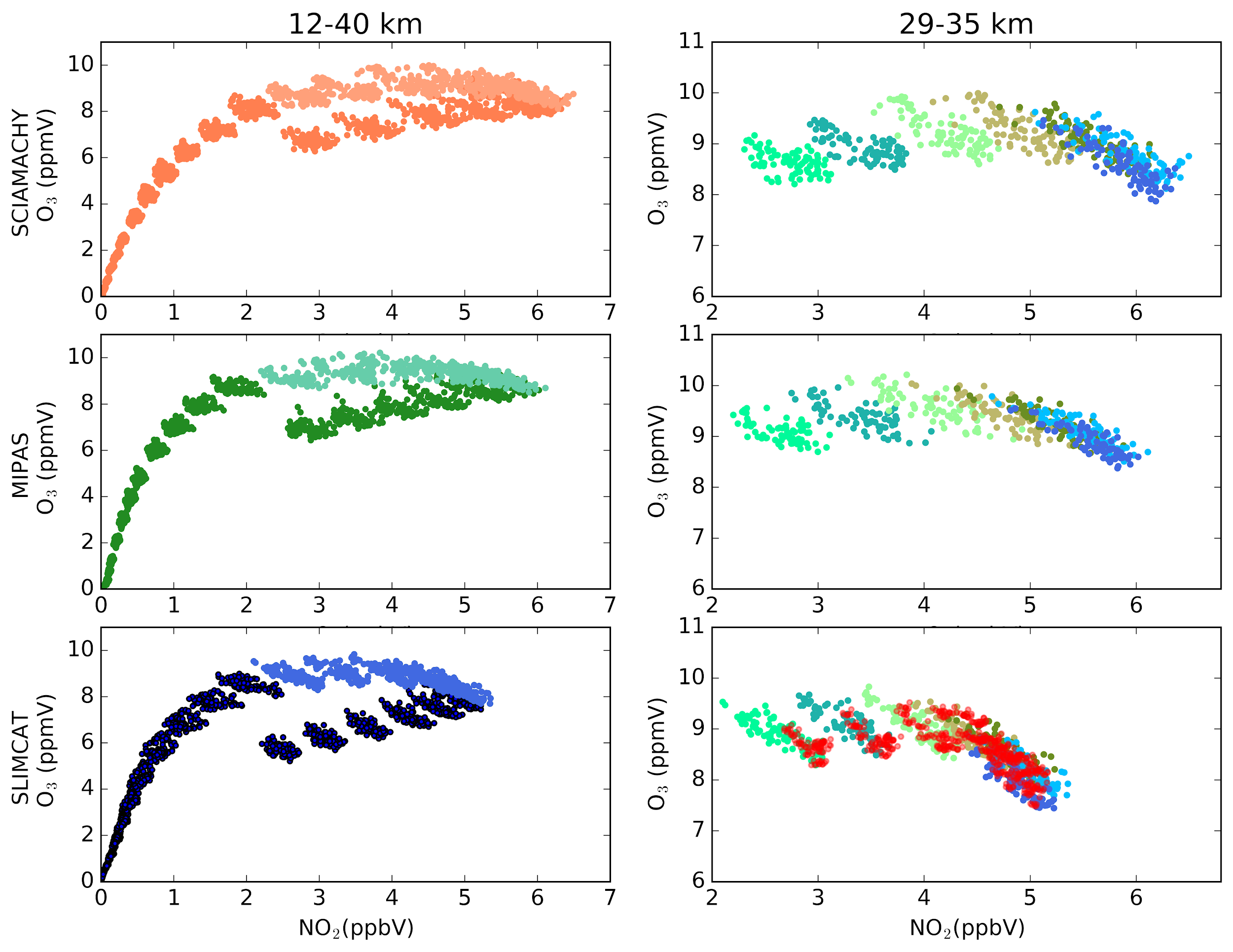 TOMCAT
sources
NO2-O3 correlation plots from SCIAMACHY and TOMCAT
Click here to go back to the content of additional slides.
54
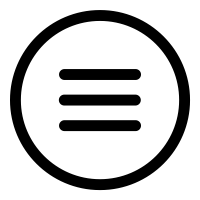 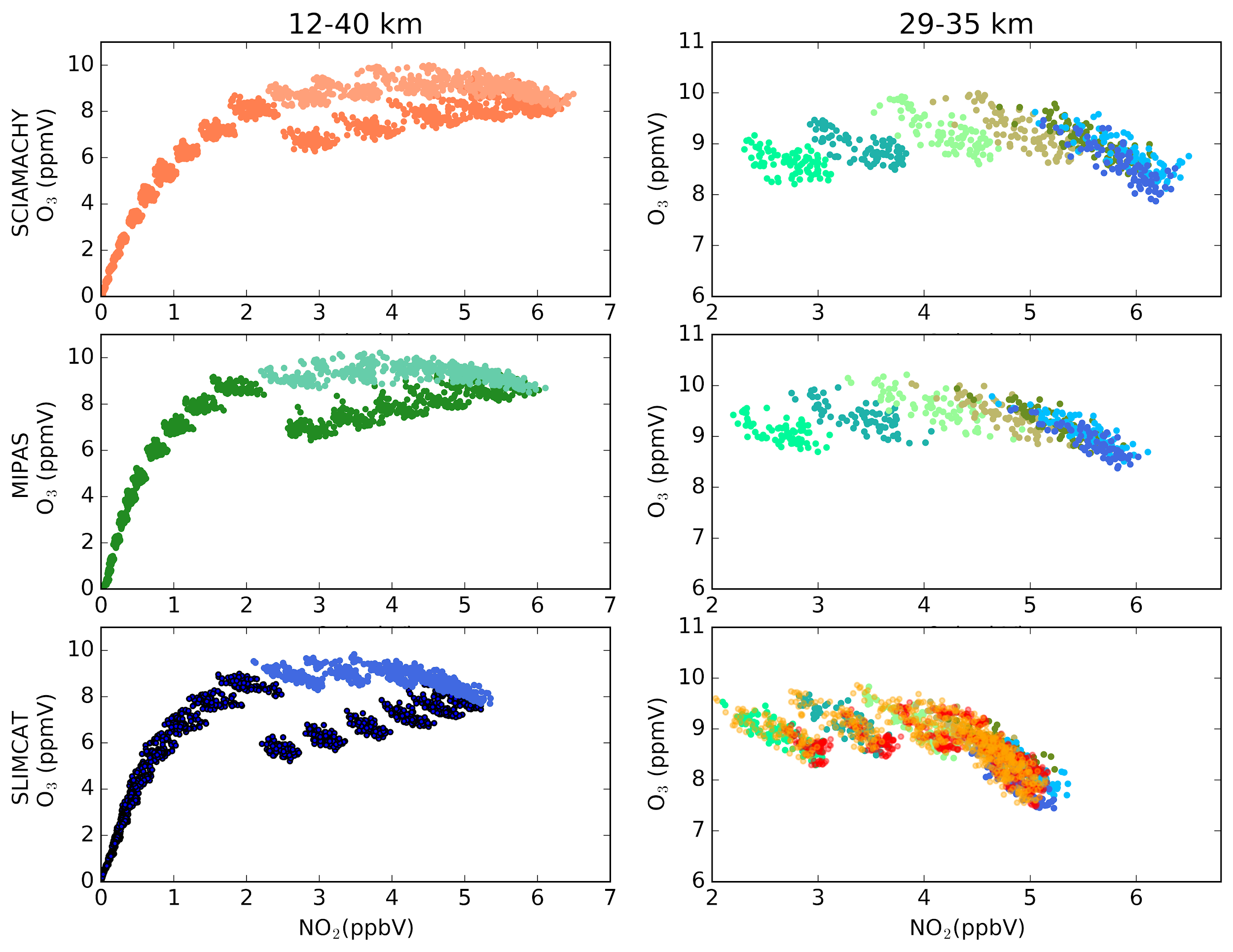 VII
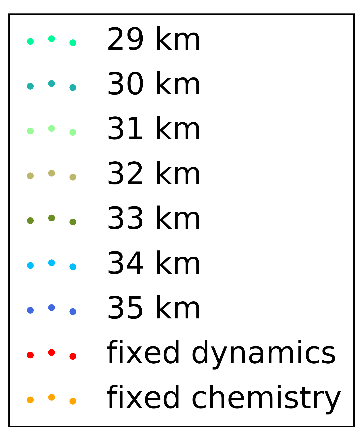 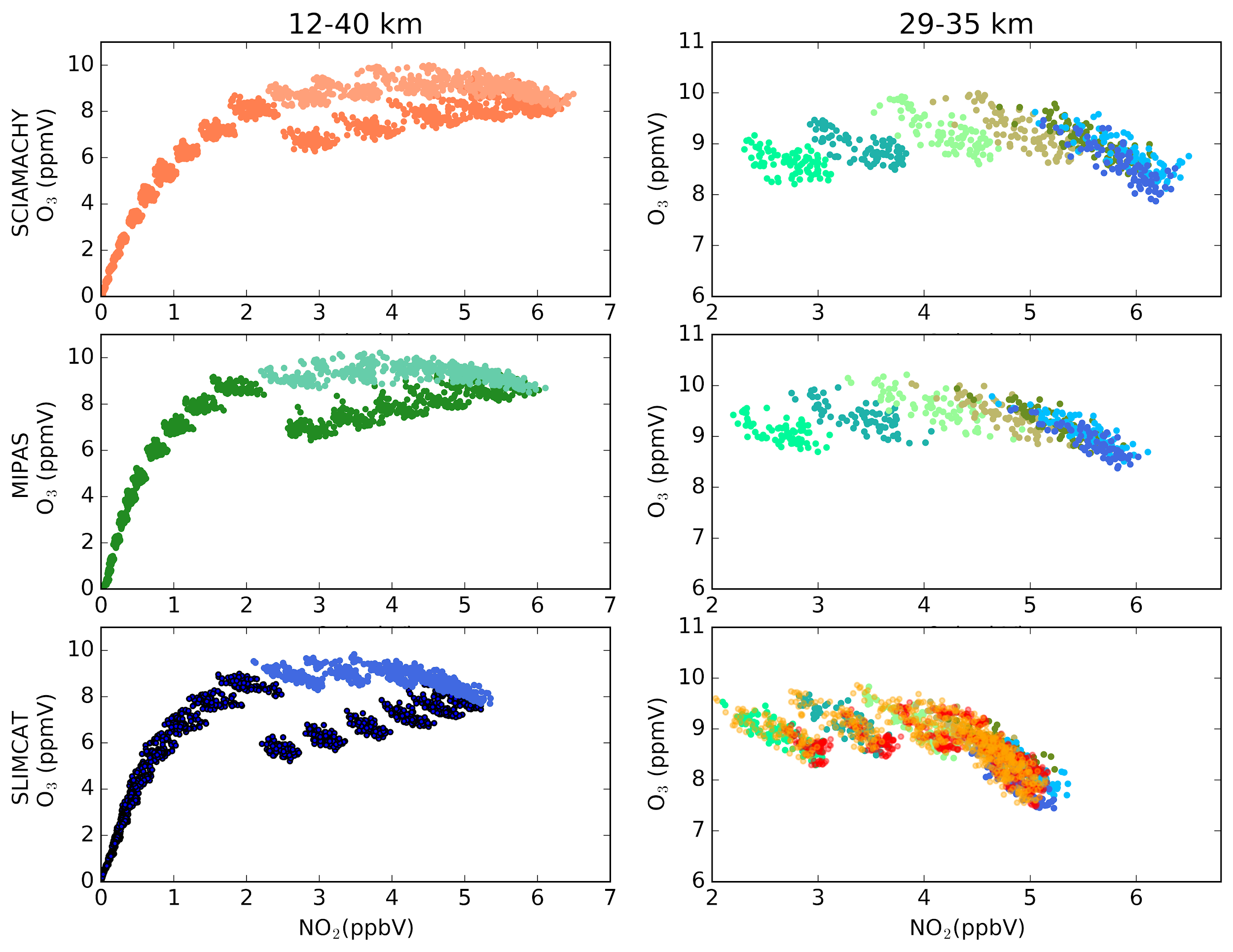 TOMCAT
sources
NO2-O3 correlation plots from SCIAMACHY and TOMCAT
Click here to go back to the content of additional slides.
55